New Kits to Teach CRISPR:
Both Hands-On and Online

explorer.bio-rad.com | explorer@bio-rad.com
Speaker
Q&A Moderator
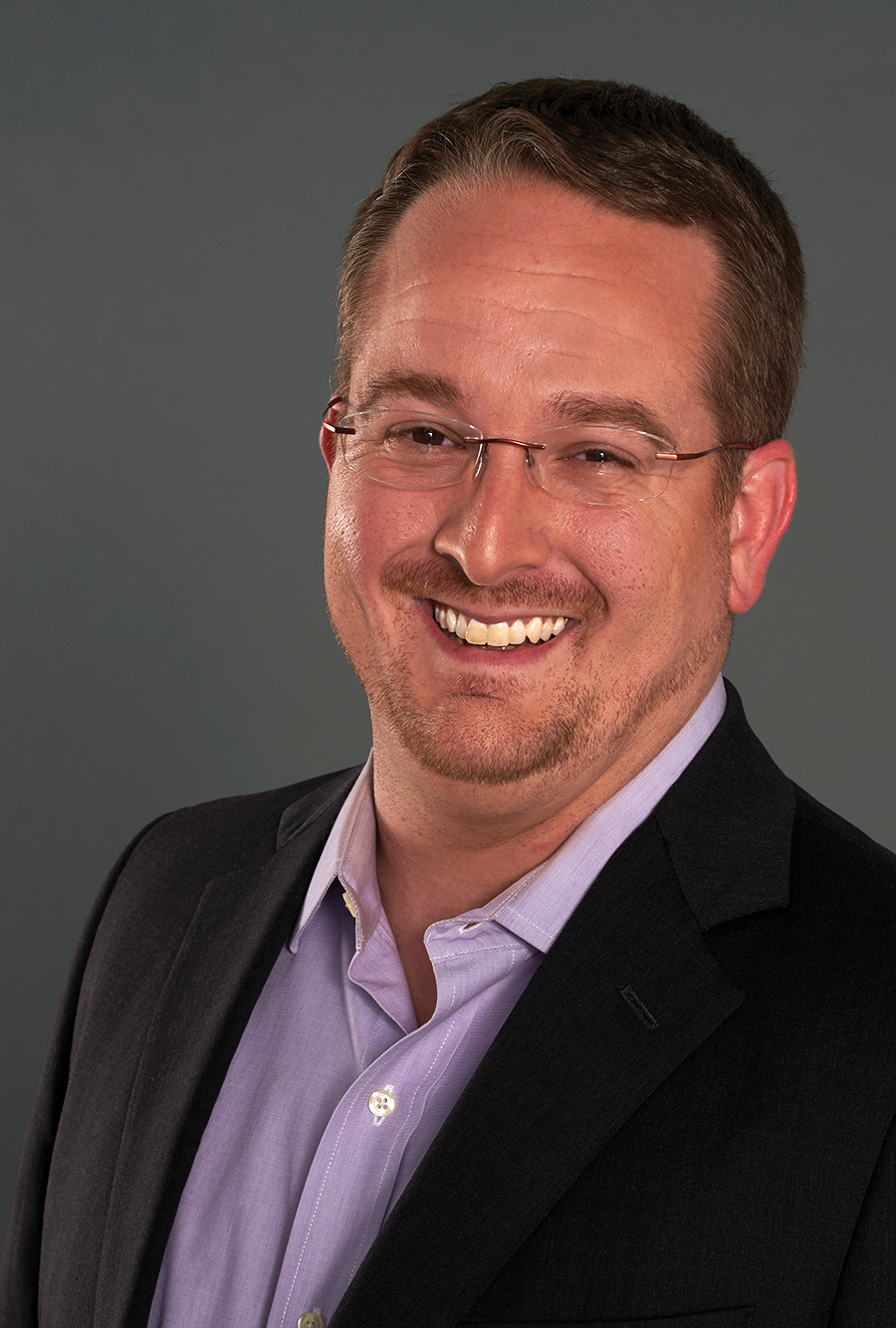 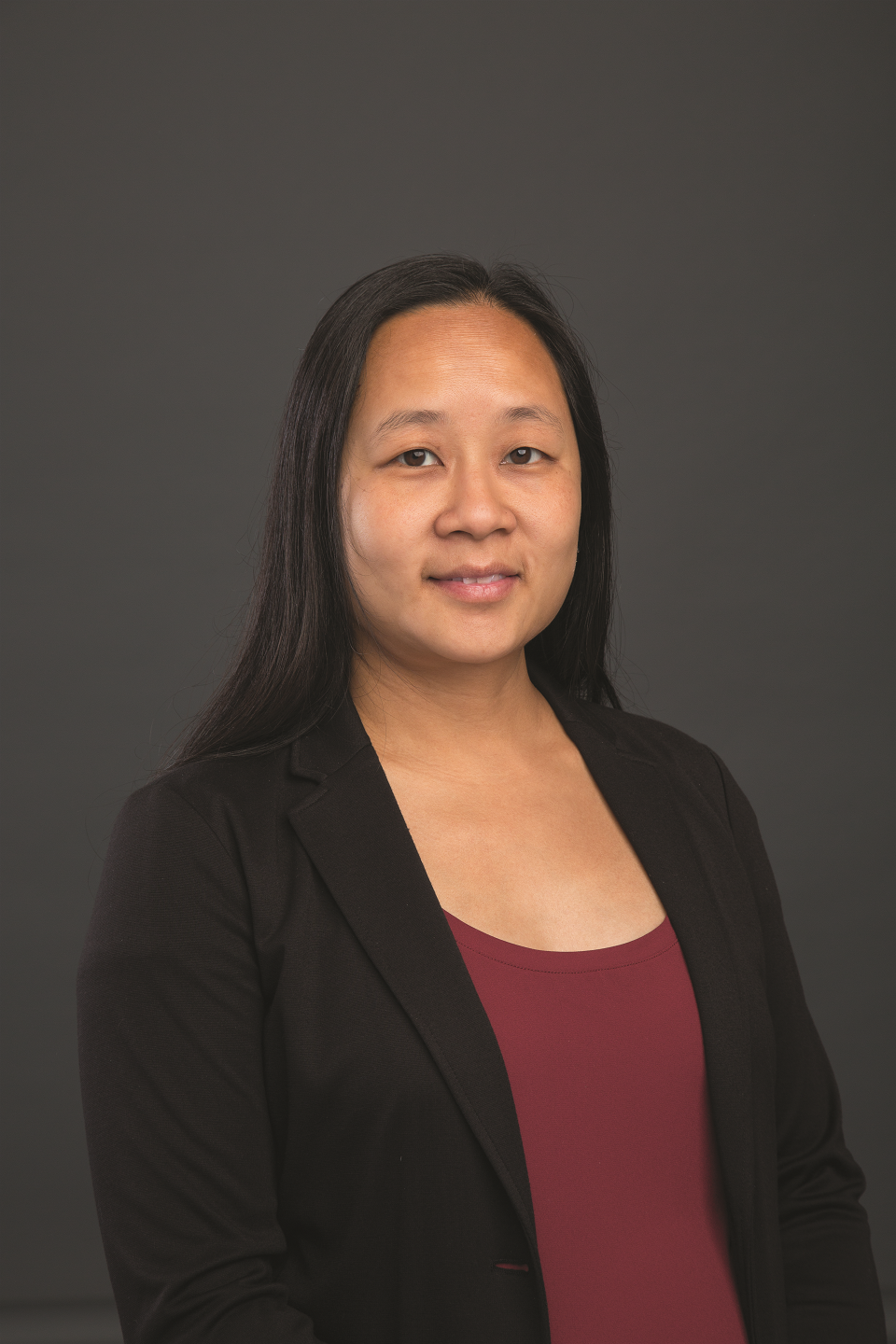 Ian Harwood, PhD
Product Manager
Delquin Gong, PhD
Senior Scientist
Support Specialists
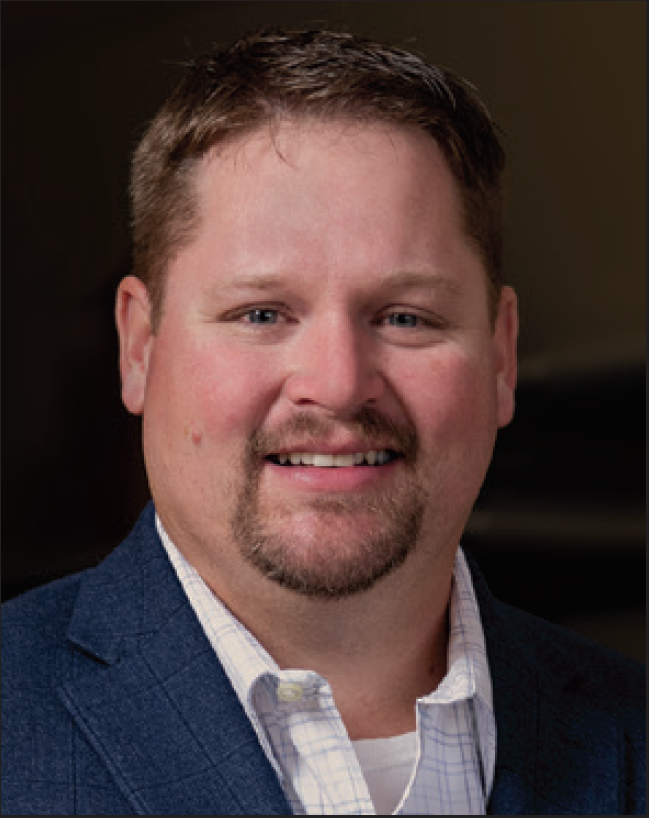 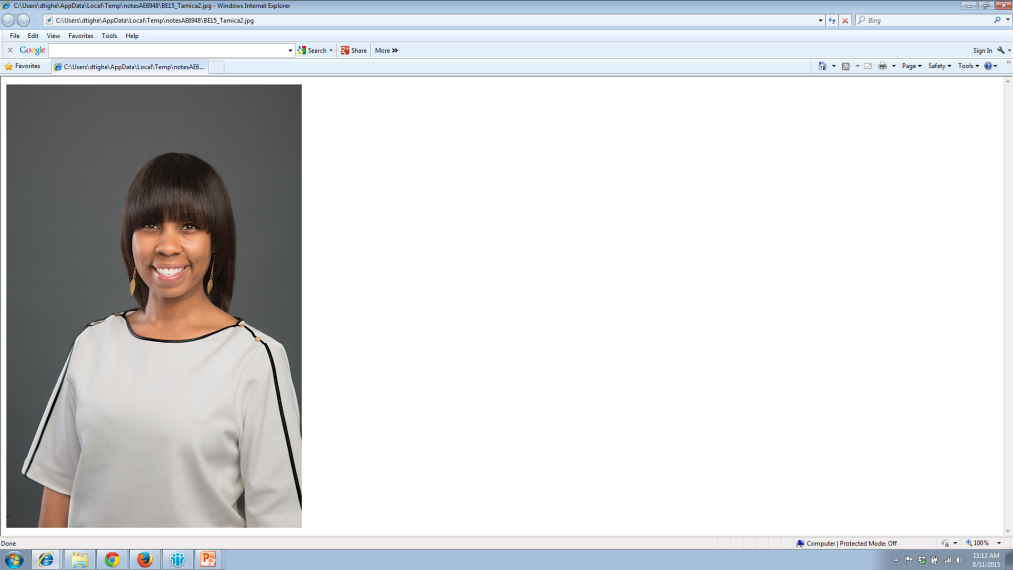 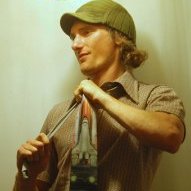 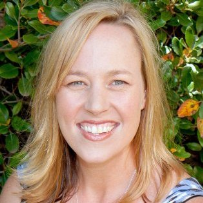 Leigh Brown
Damon Tighe
Tamica Stubbs
Aaron Kallas
explorer@bio-rad.com
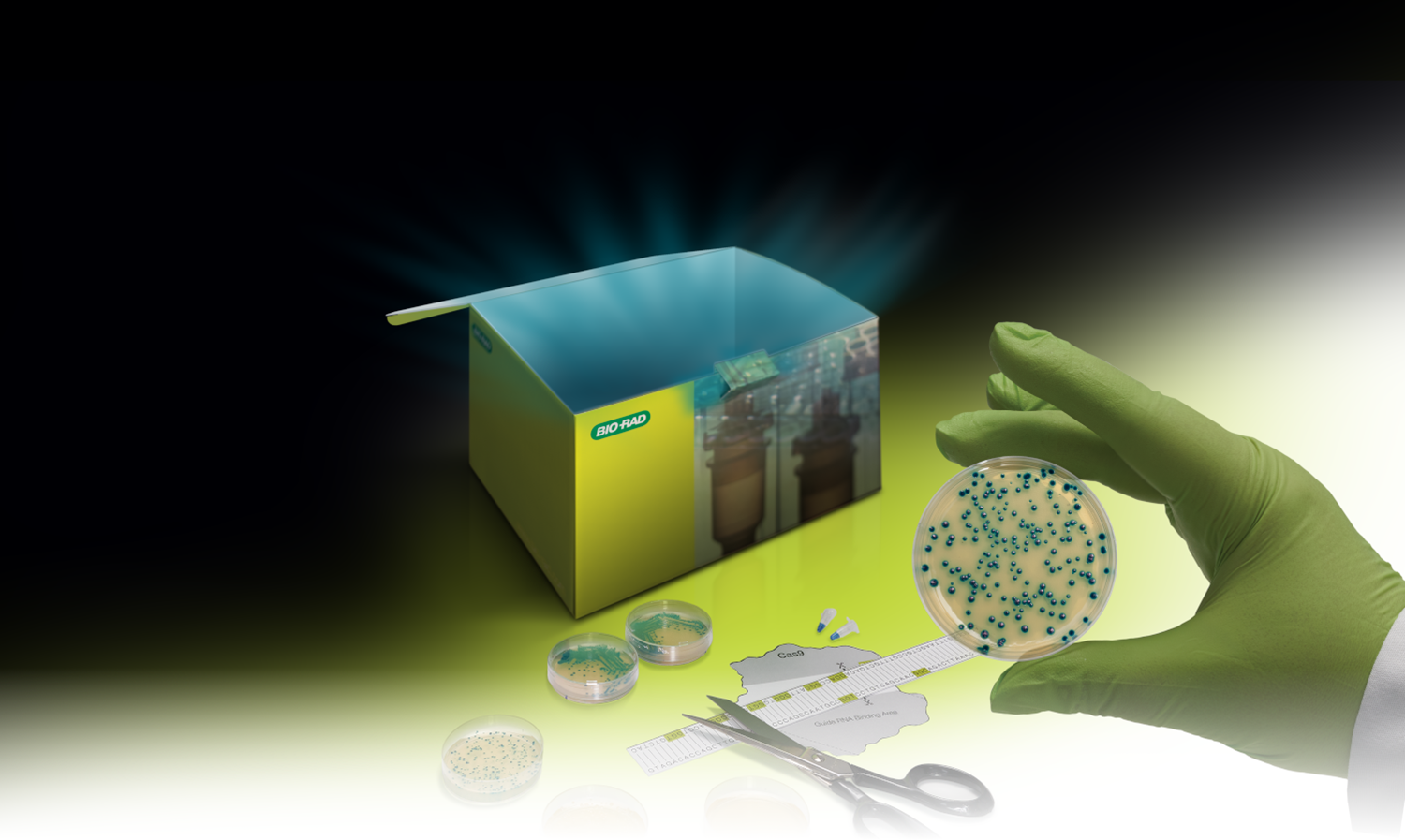 Out of the Blue CRISPR and Genotyping Extension kits
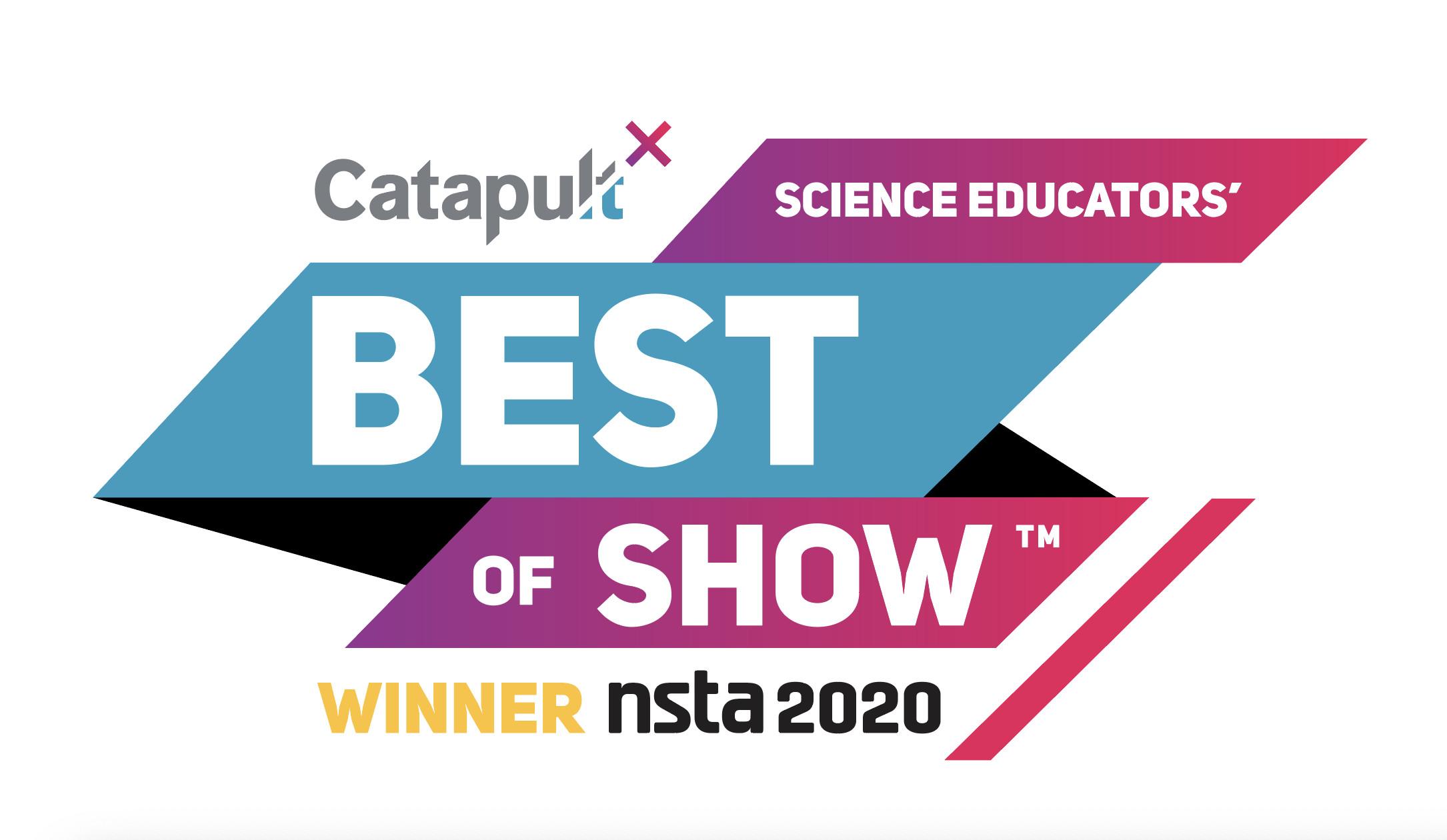 bio-rad.com/outoftheblue
Why Teach CRISPR?
Microbial immune system
Discovery to technology
Applications
2020 Nobel Prize inChemistry
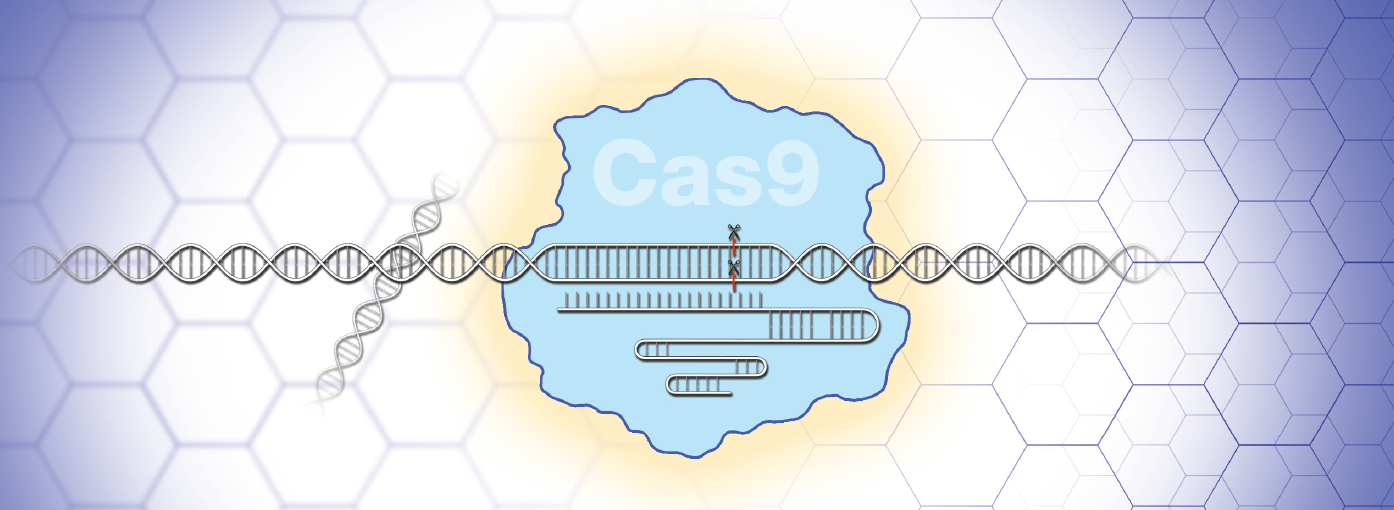 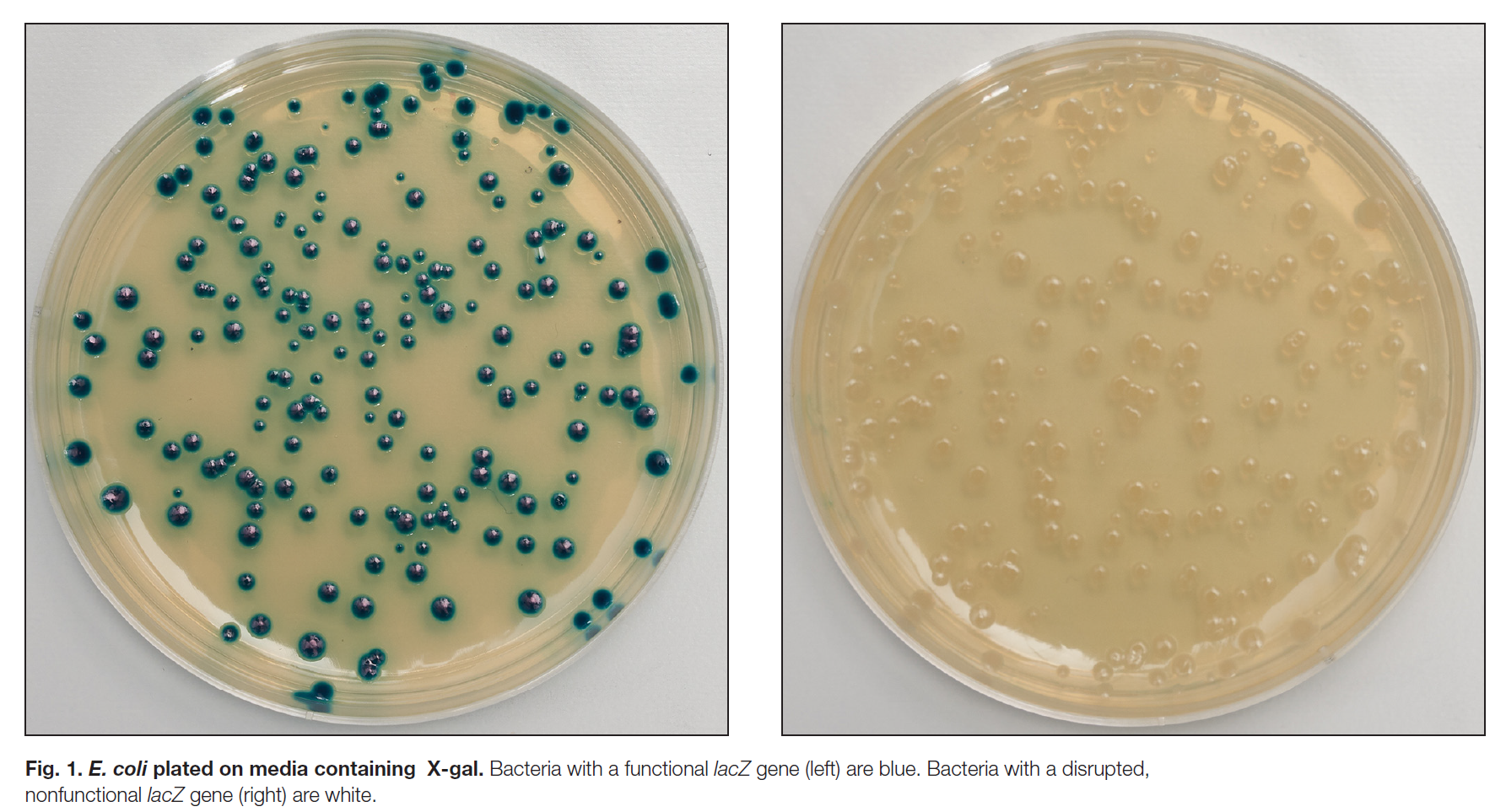 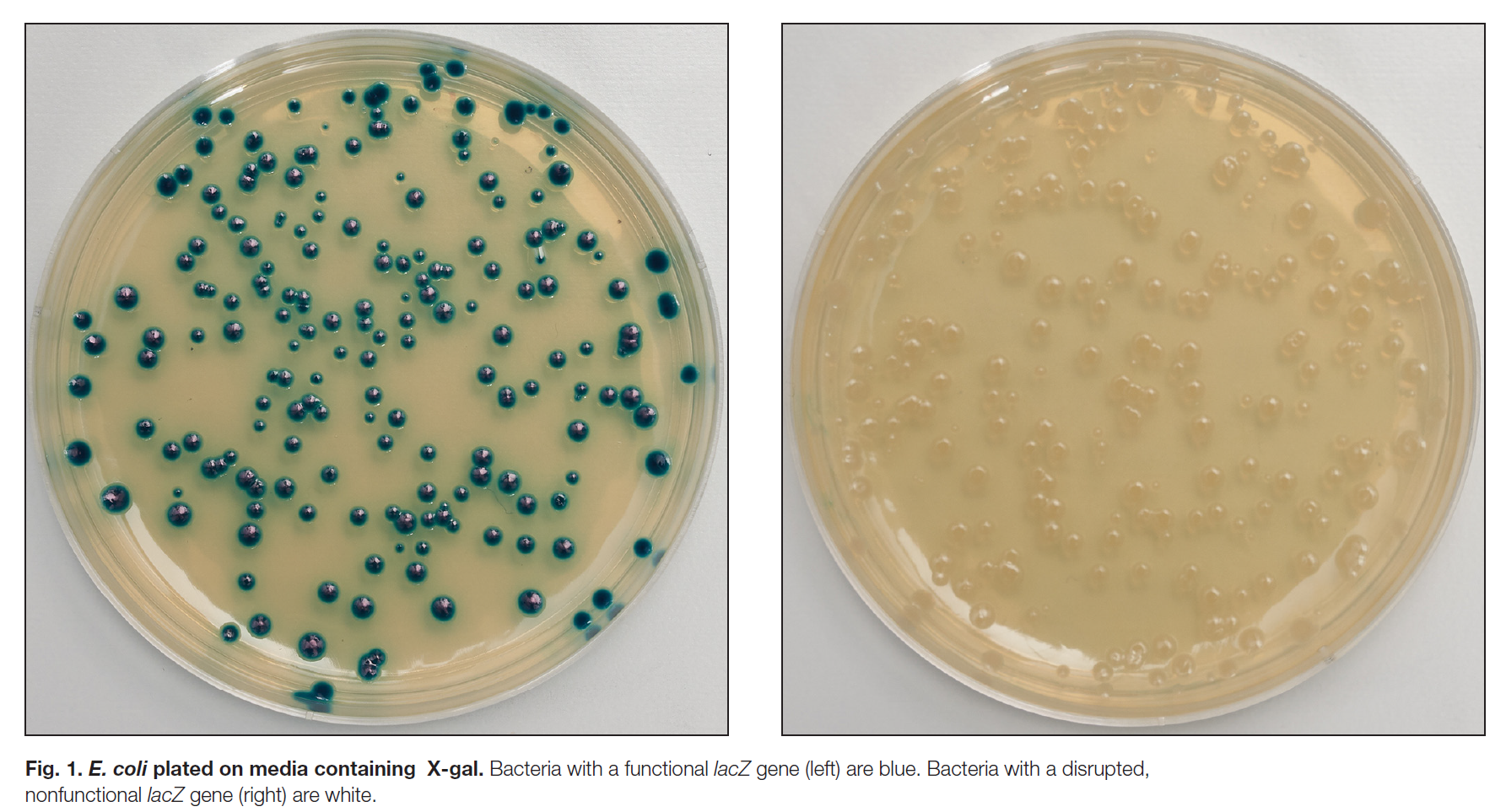 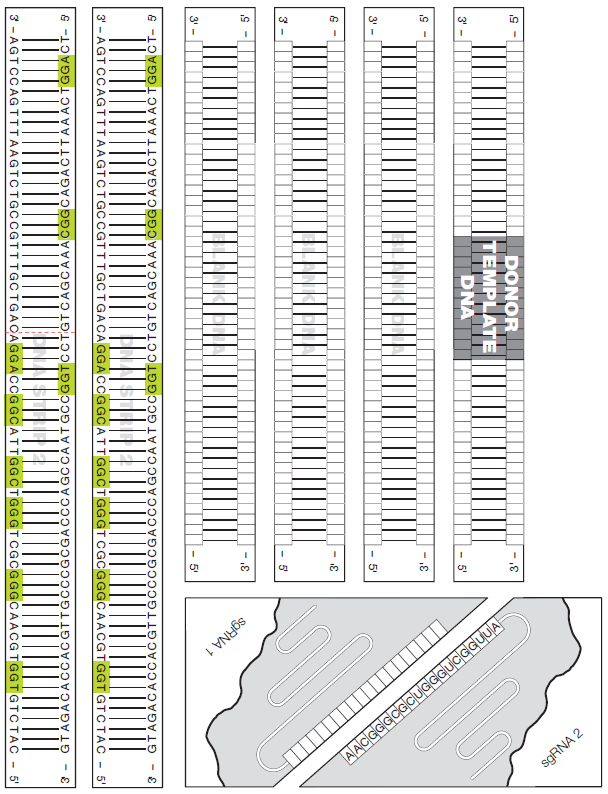 Topics, Skills, and Activities
Model
Calculate
Controls
Check
Create
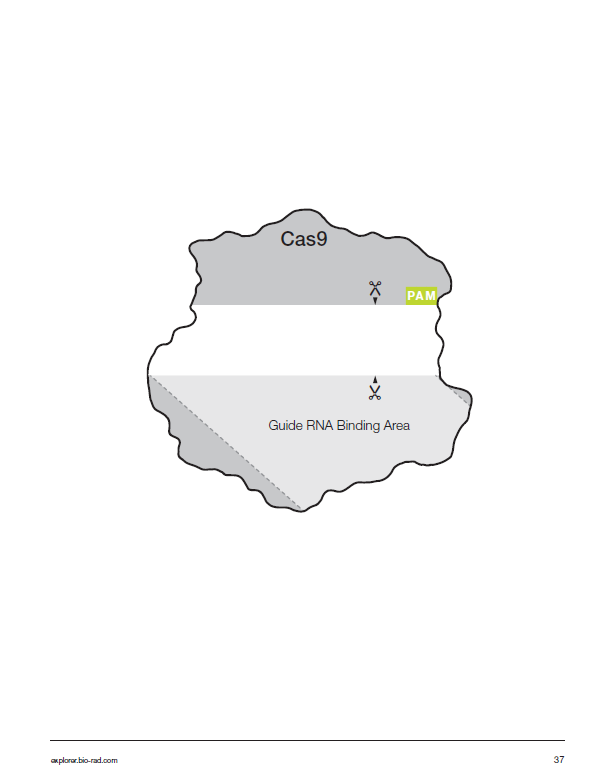 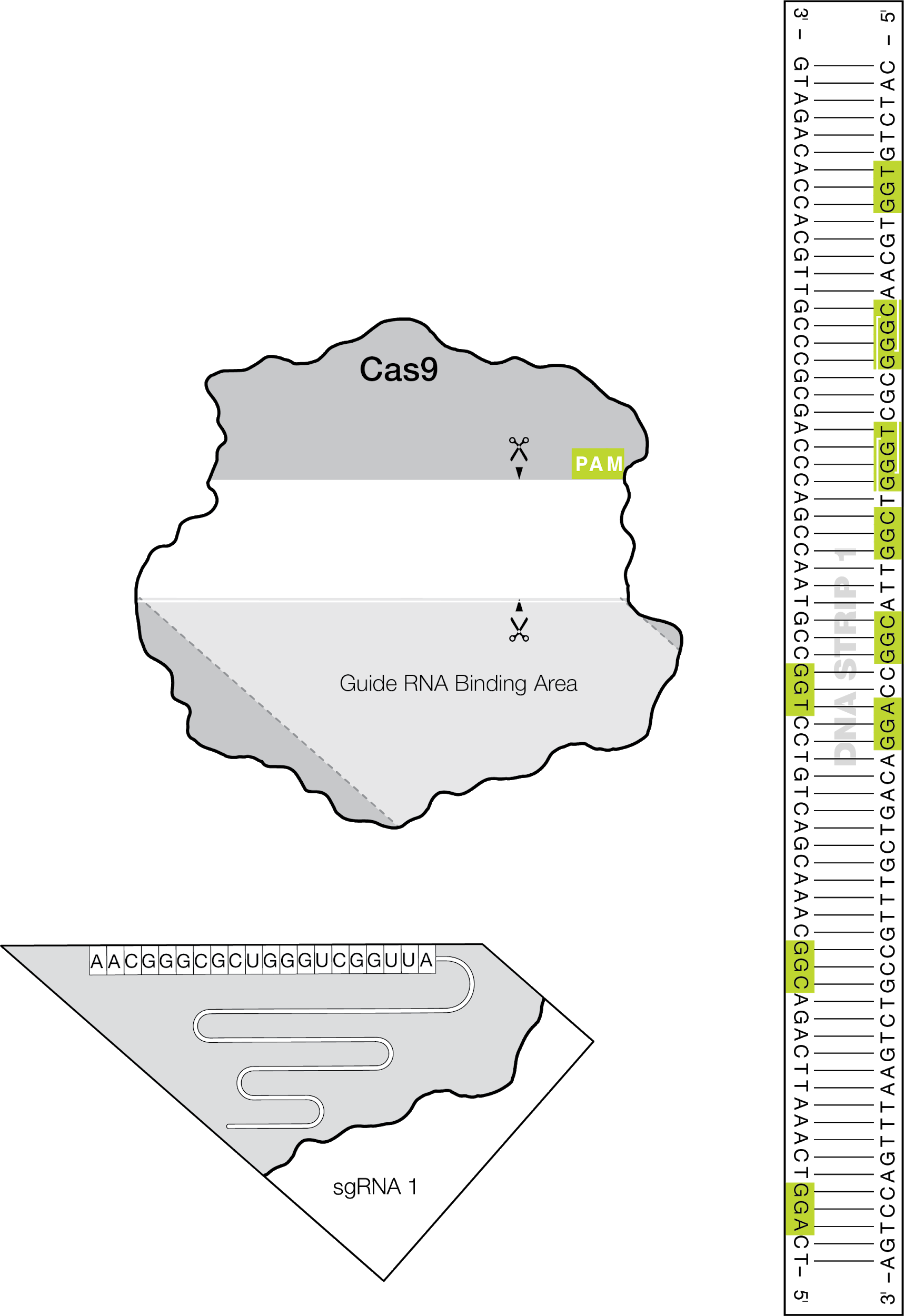 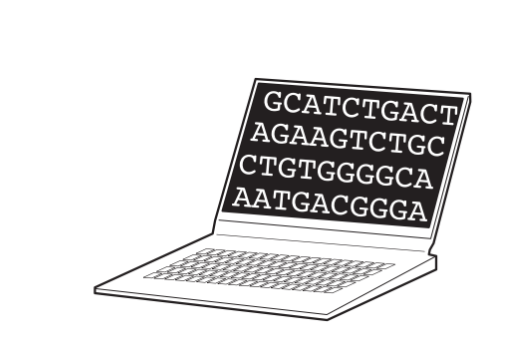 Bacterial Adaptive Immunity
Learn, Monitor, and Defend
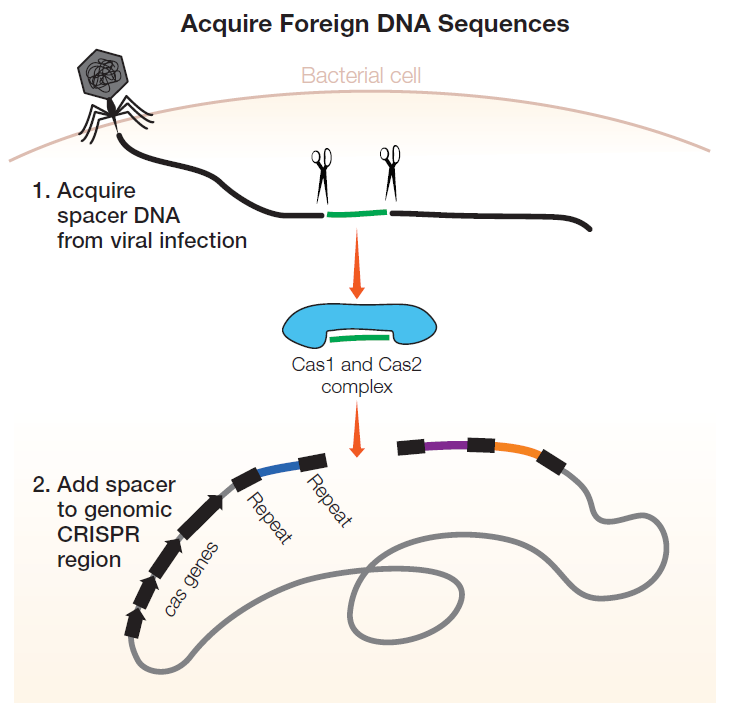 Bacterial Adaptive Immunity
Learn, Monitor, and Defend
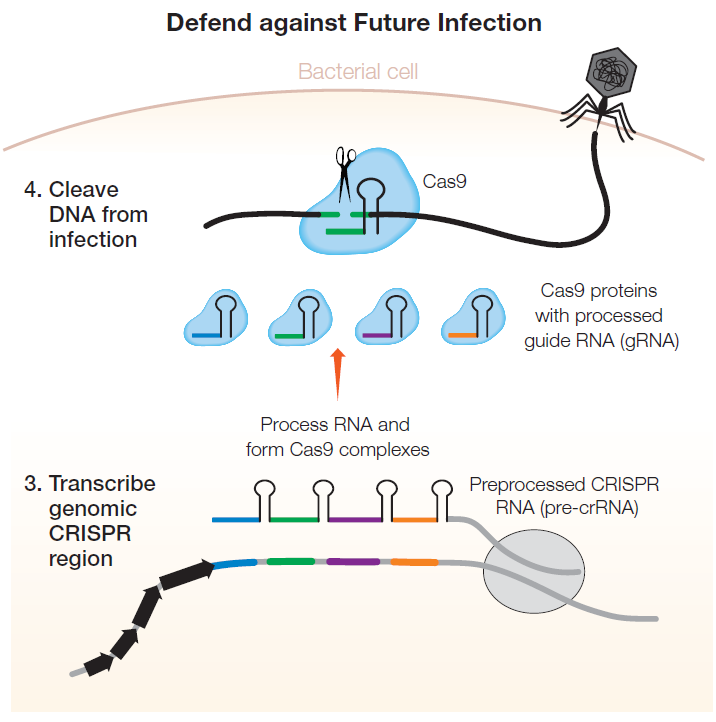 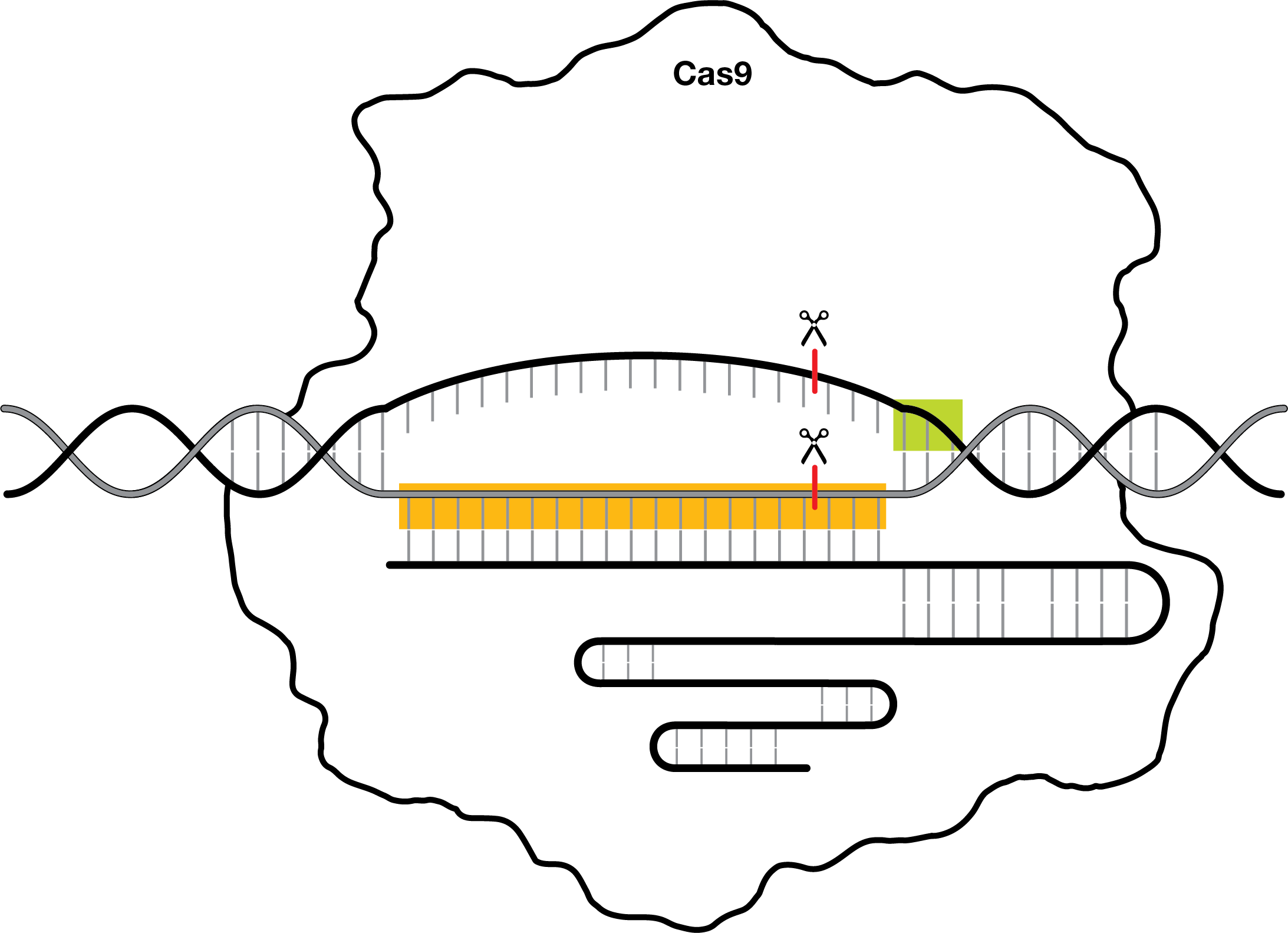 PAM
Single guide RNA
20 nucleotide sequence
Modeling!
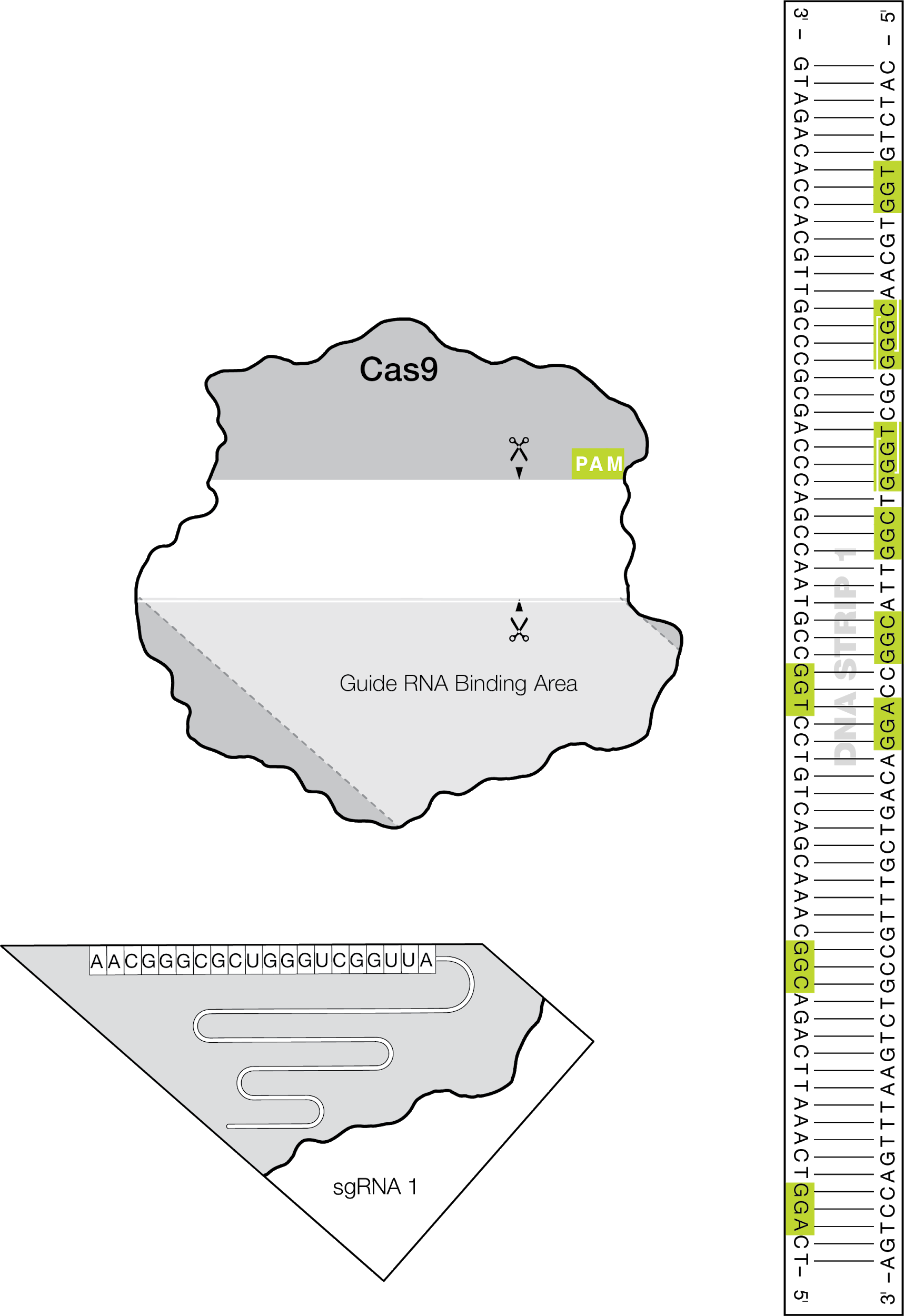 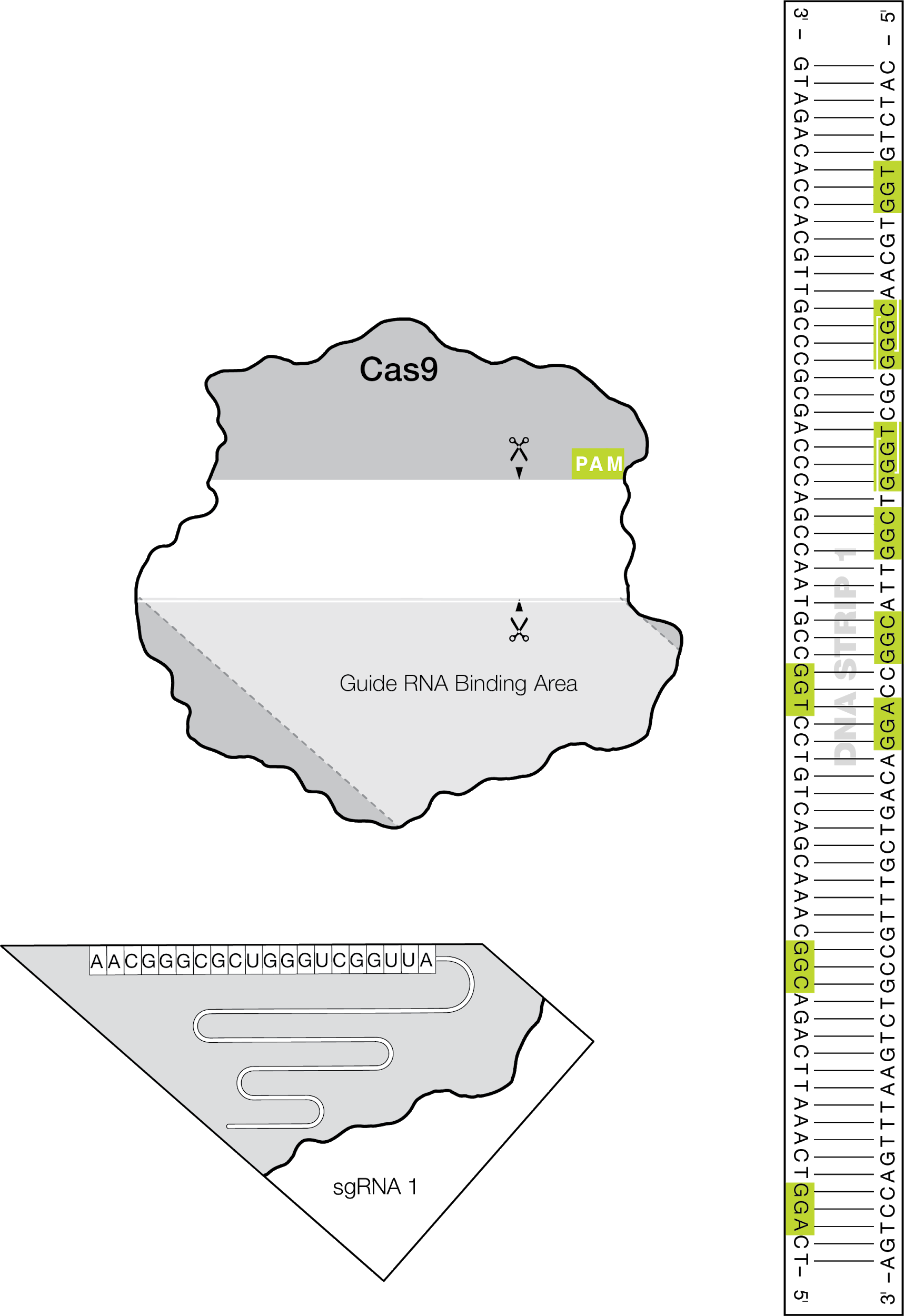 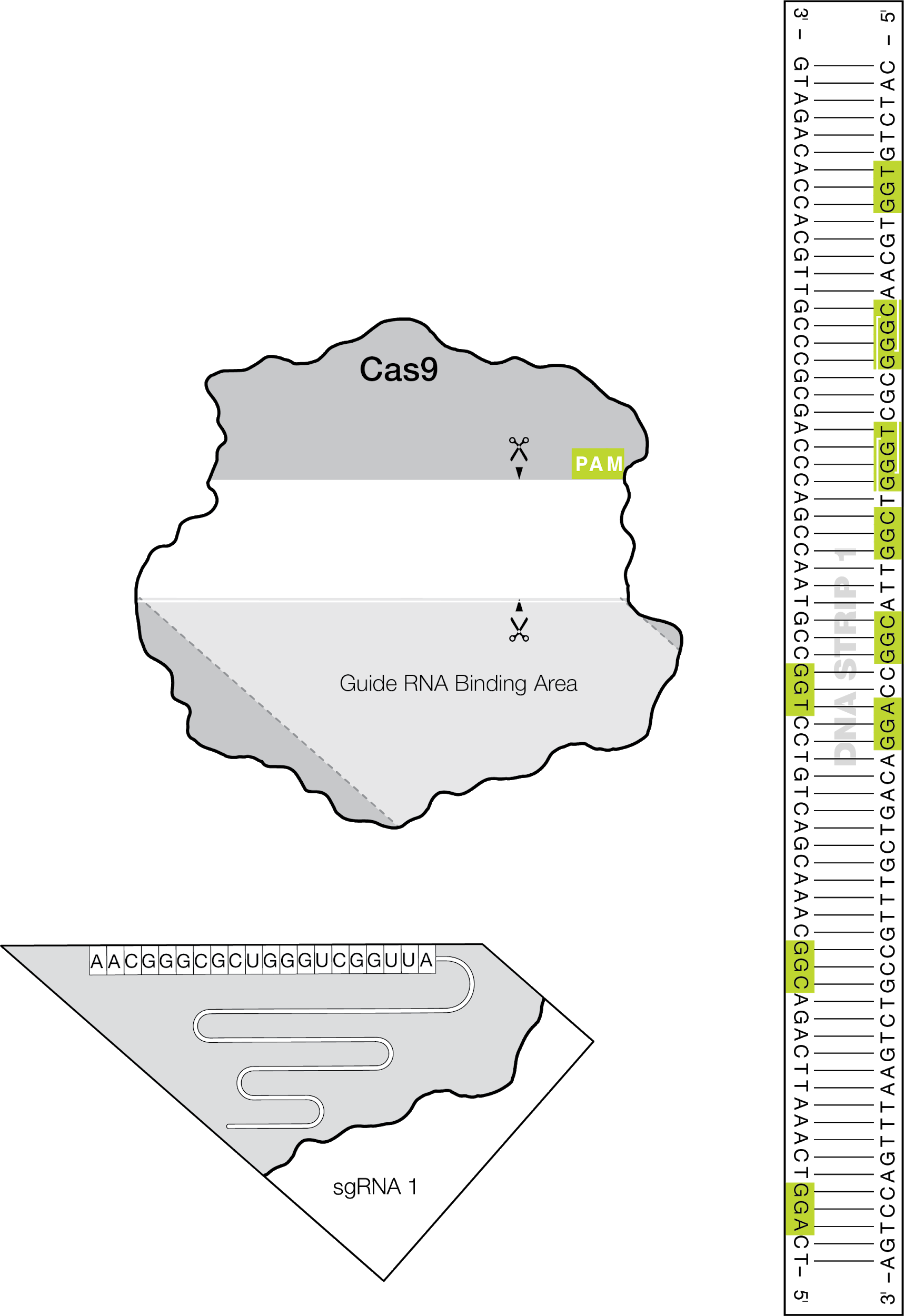 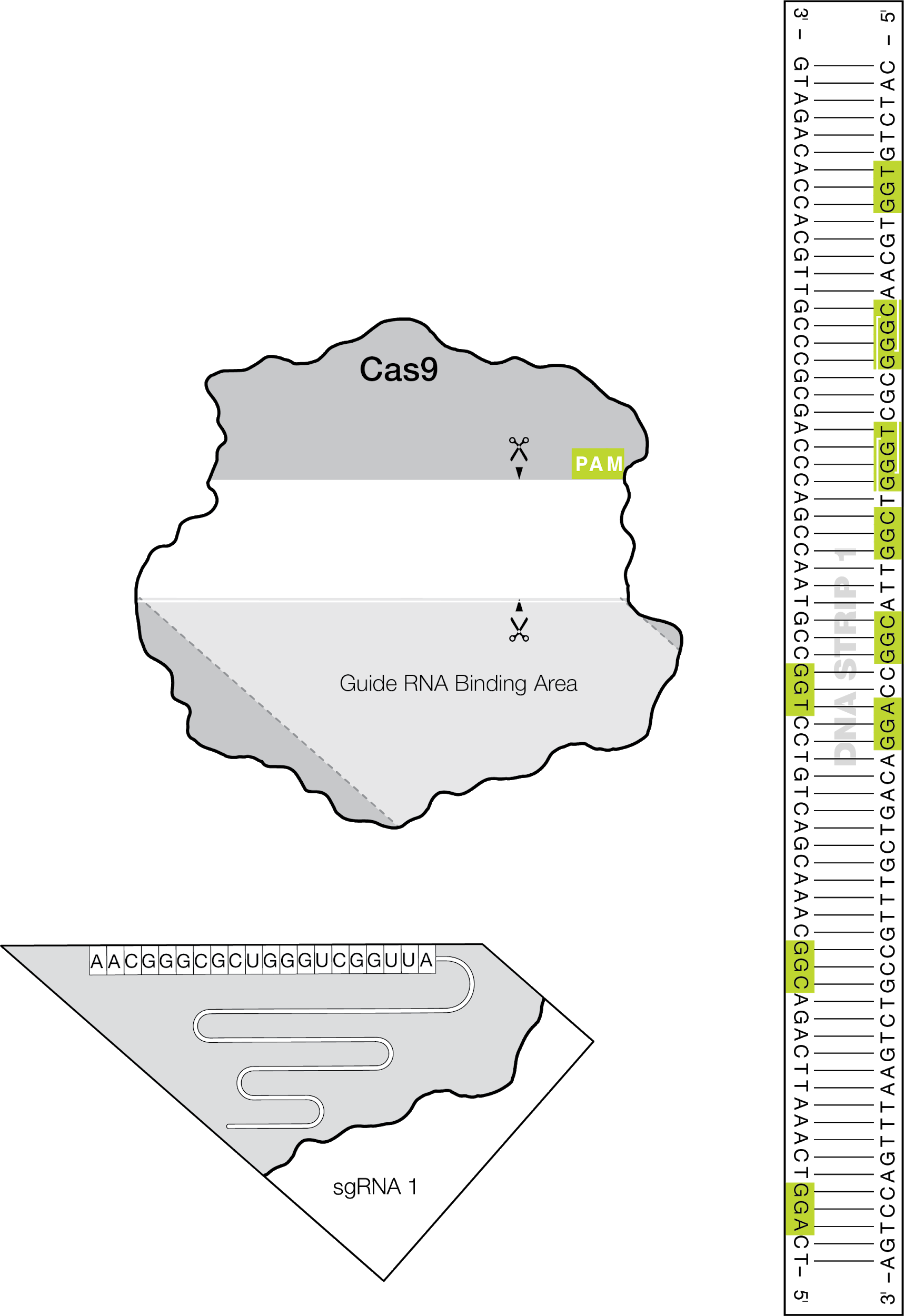 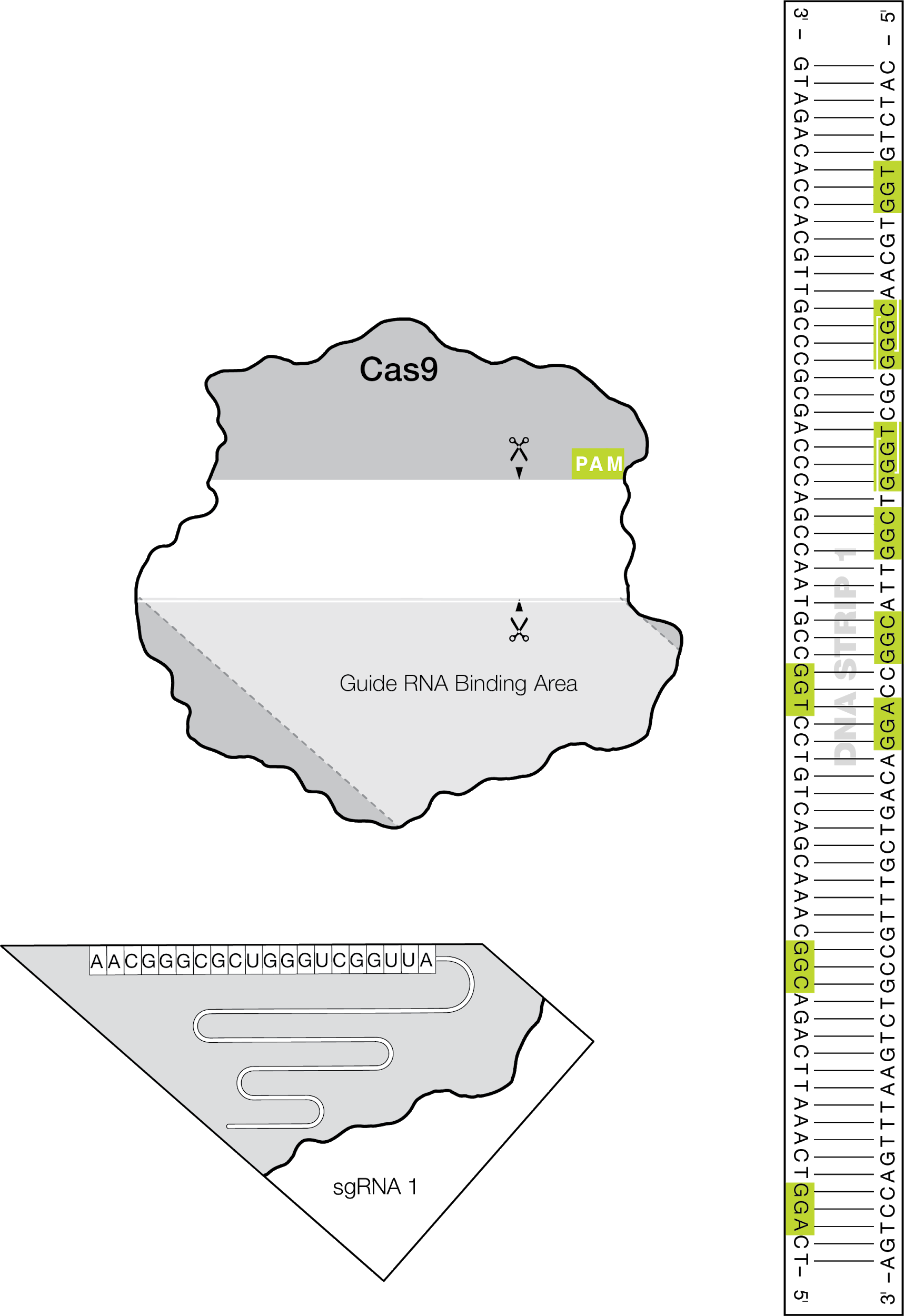 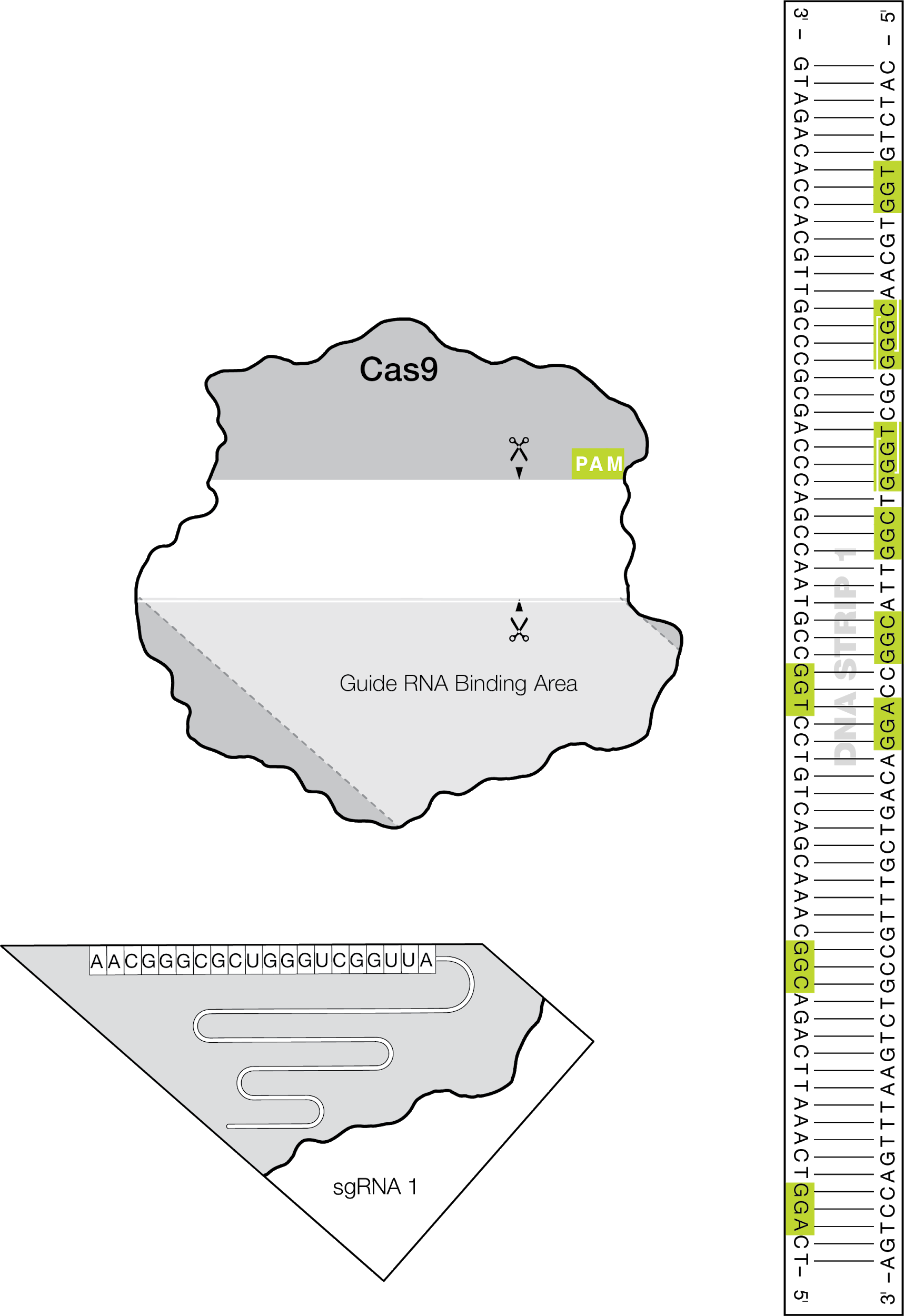 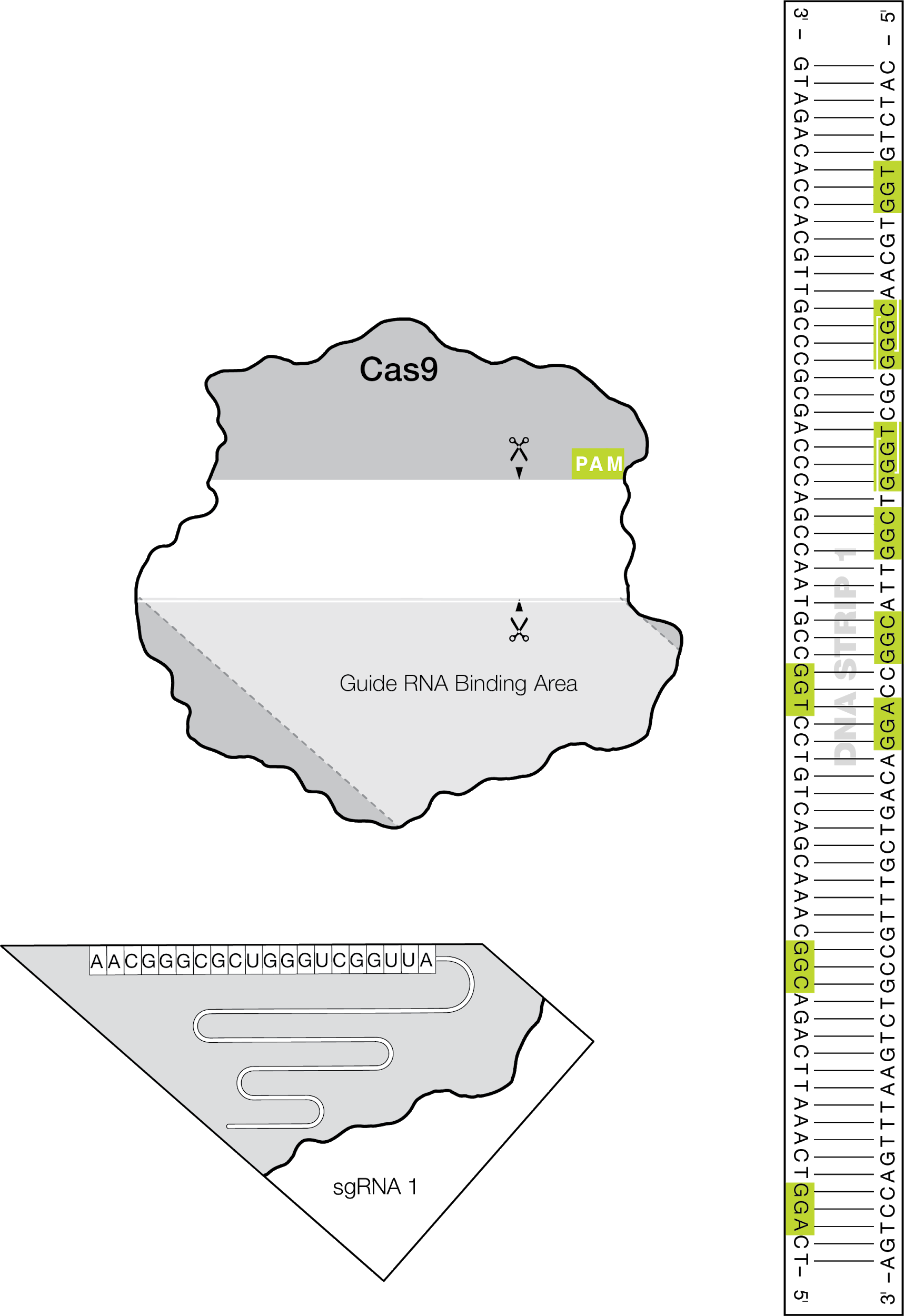 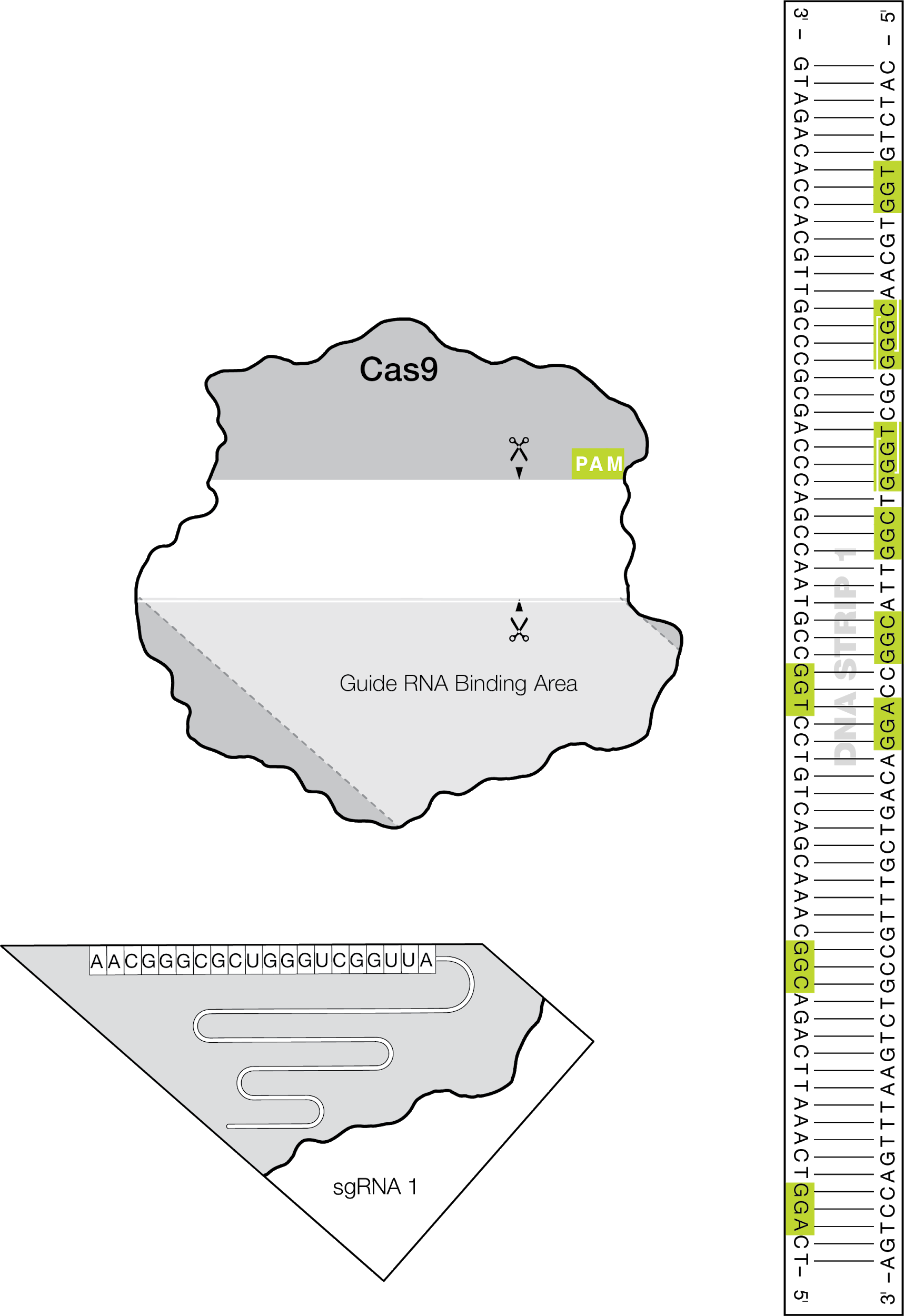 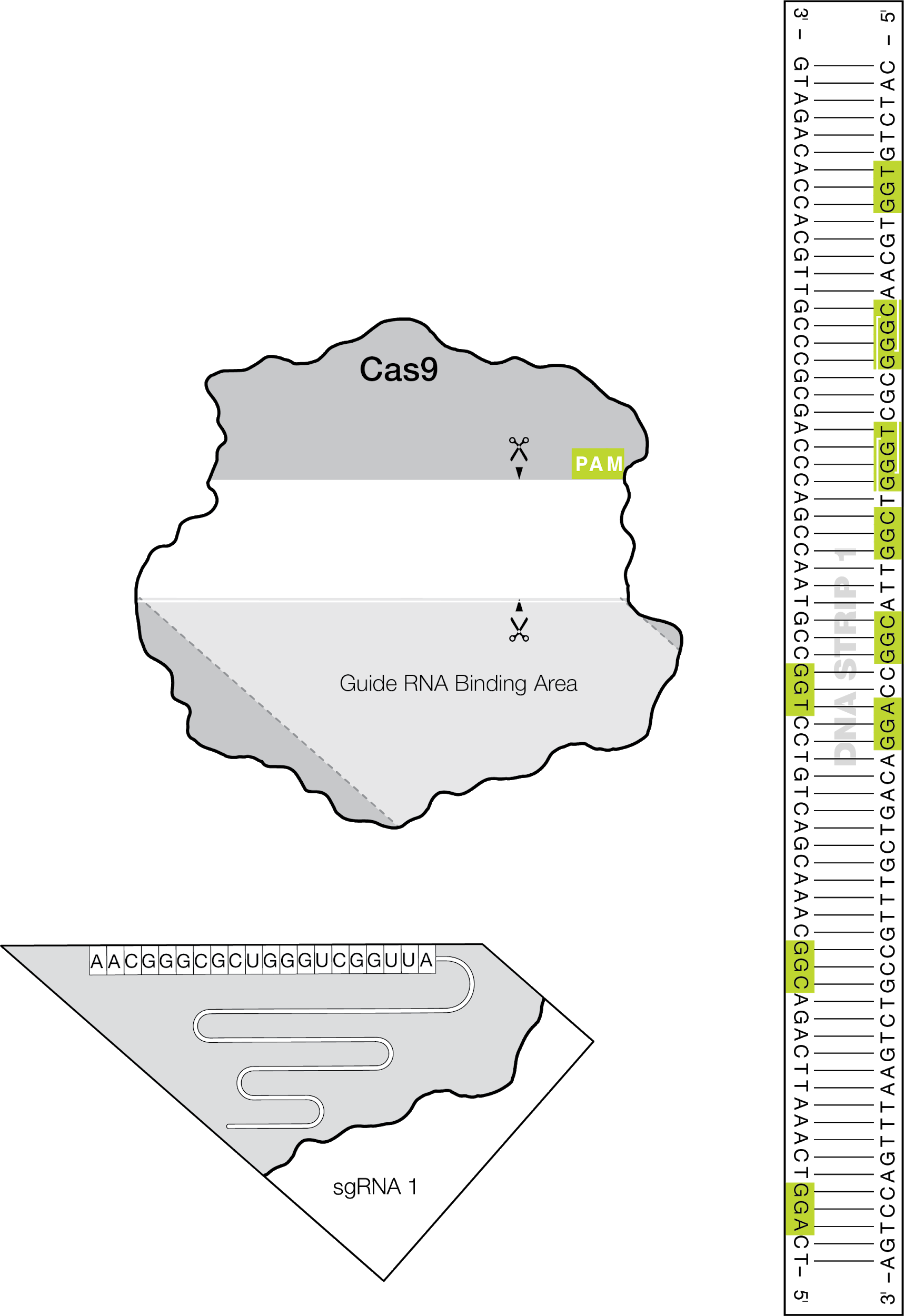 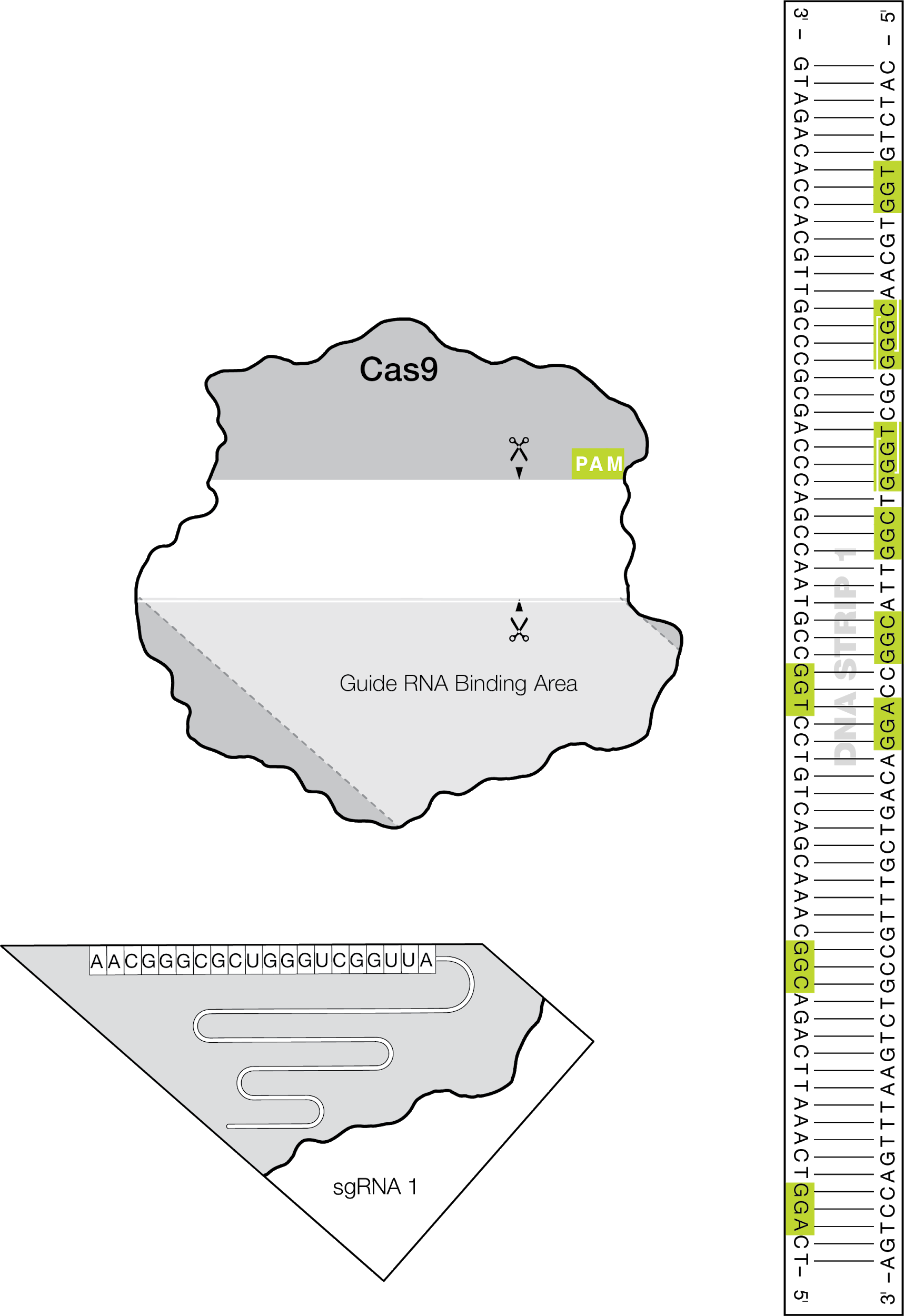 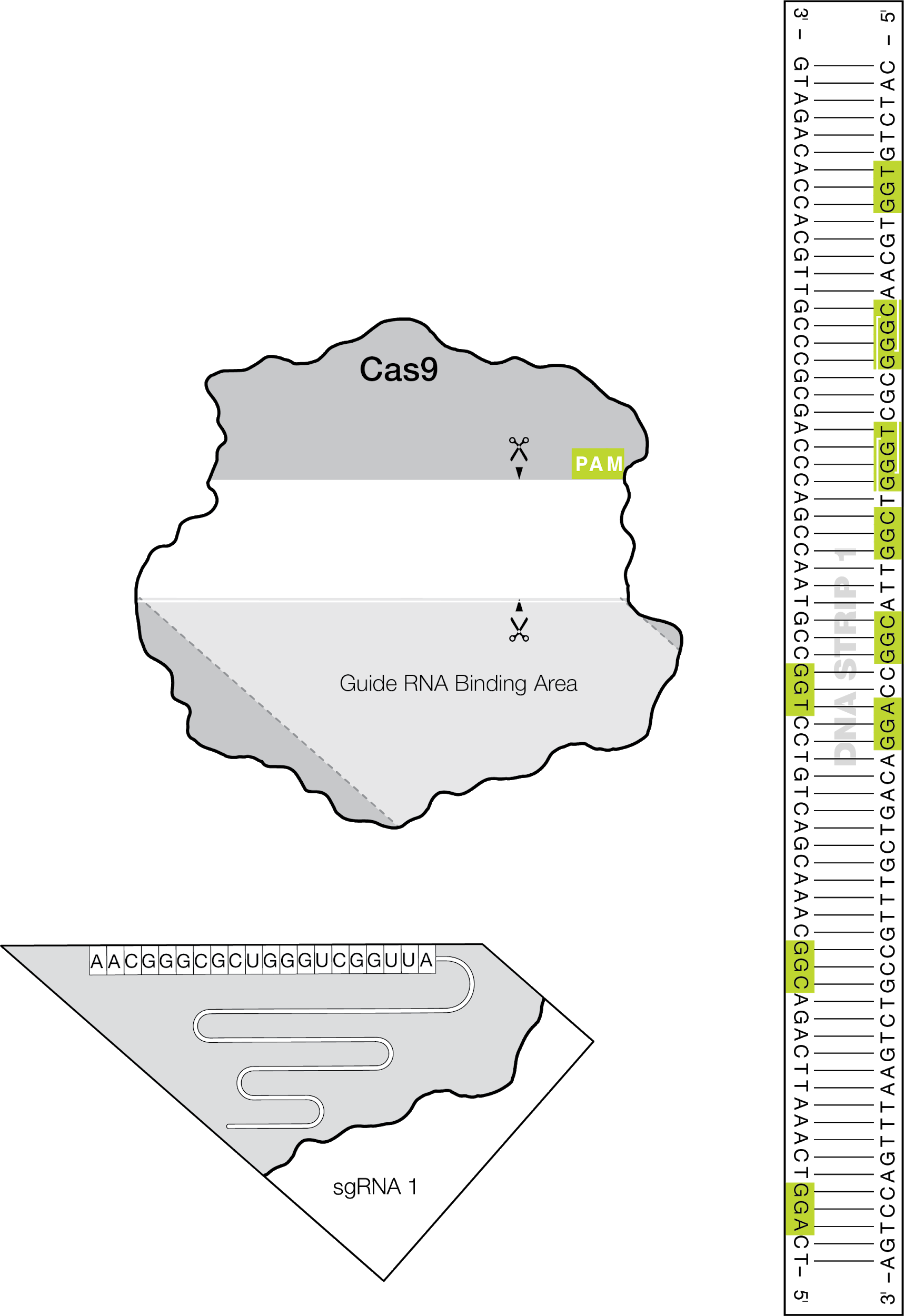 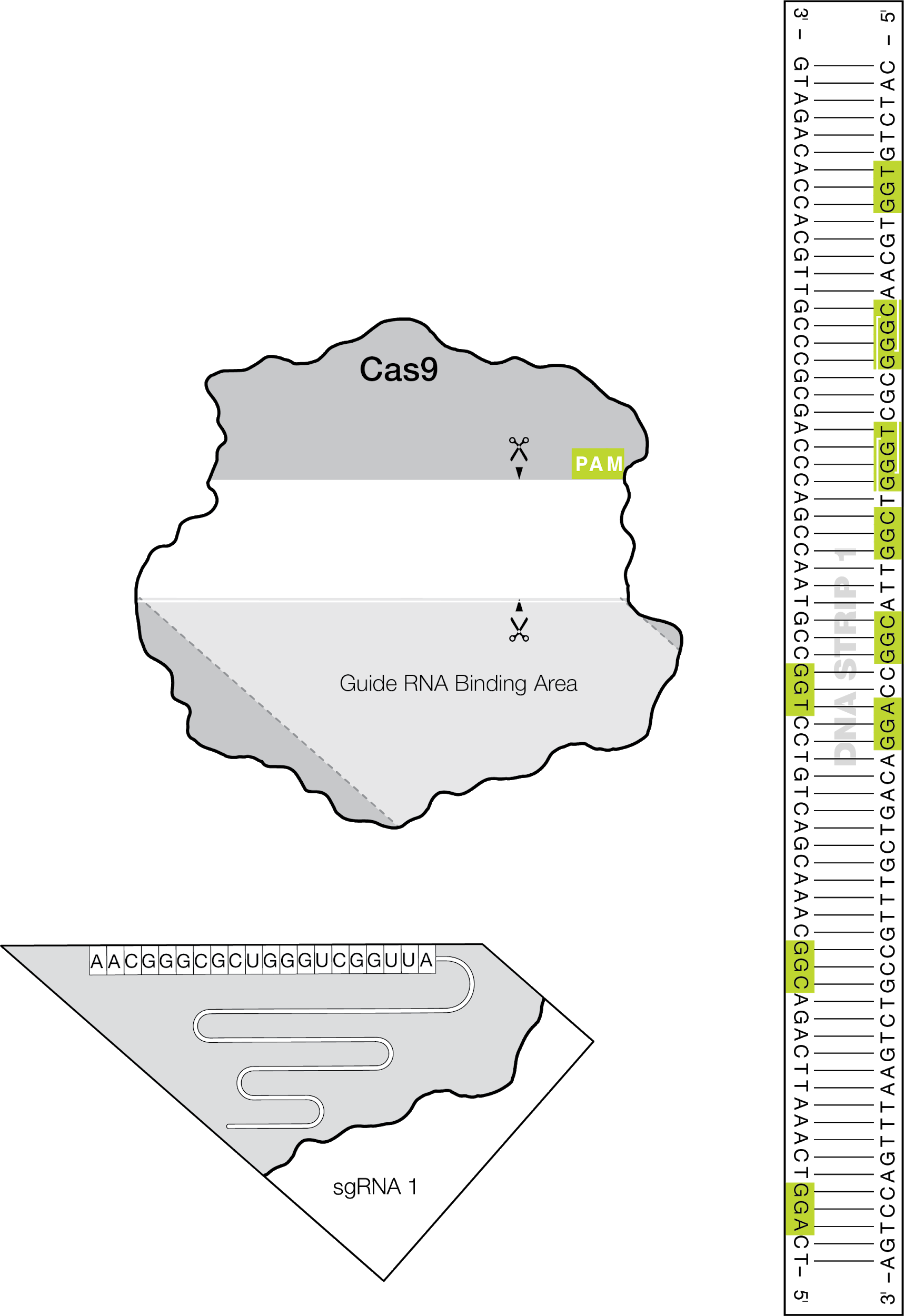 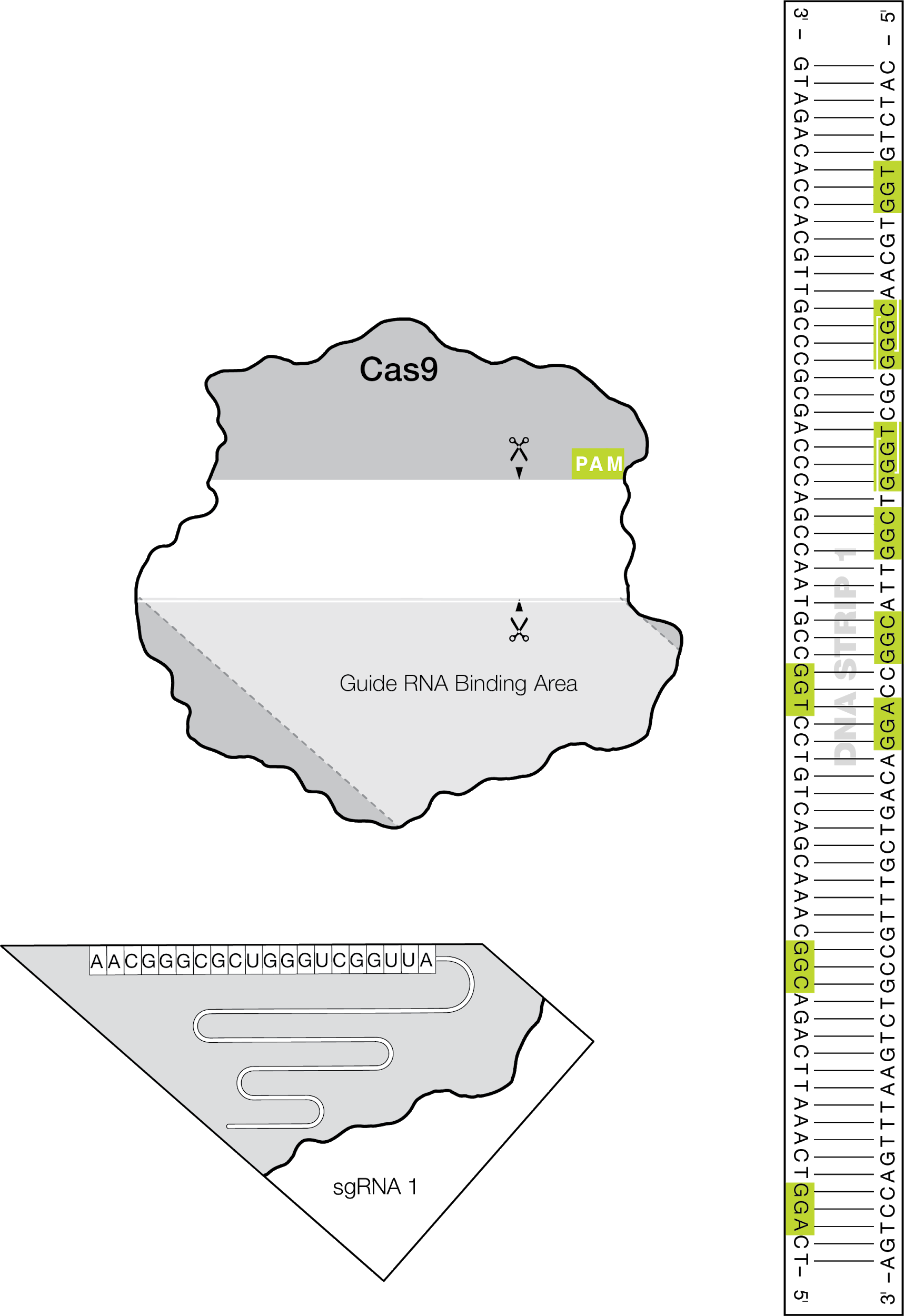 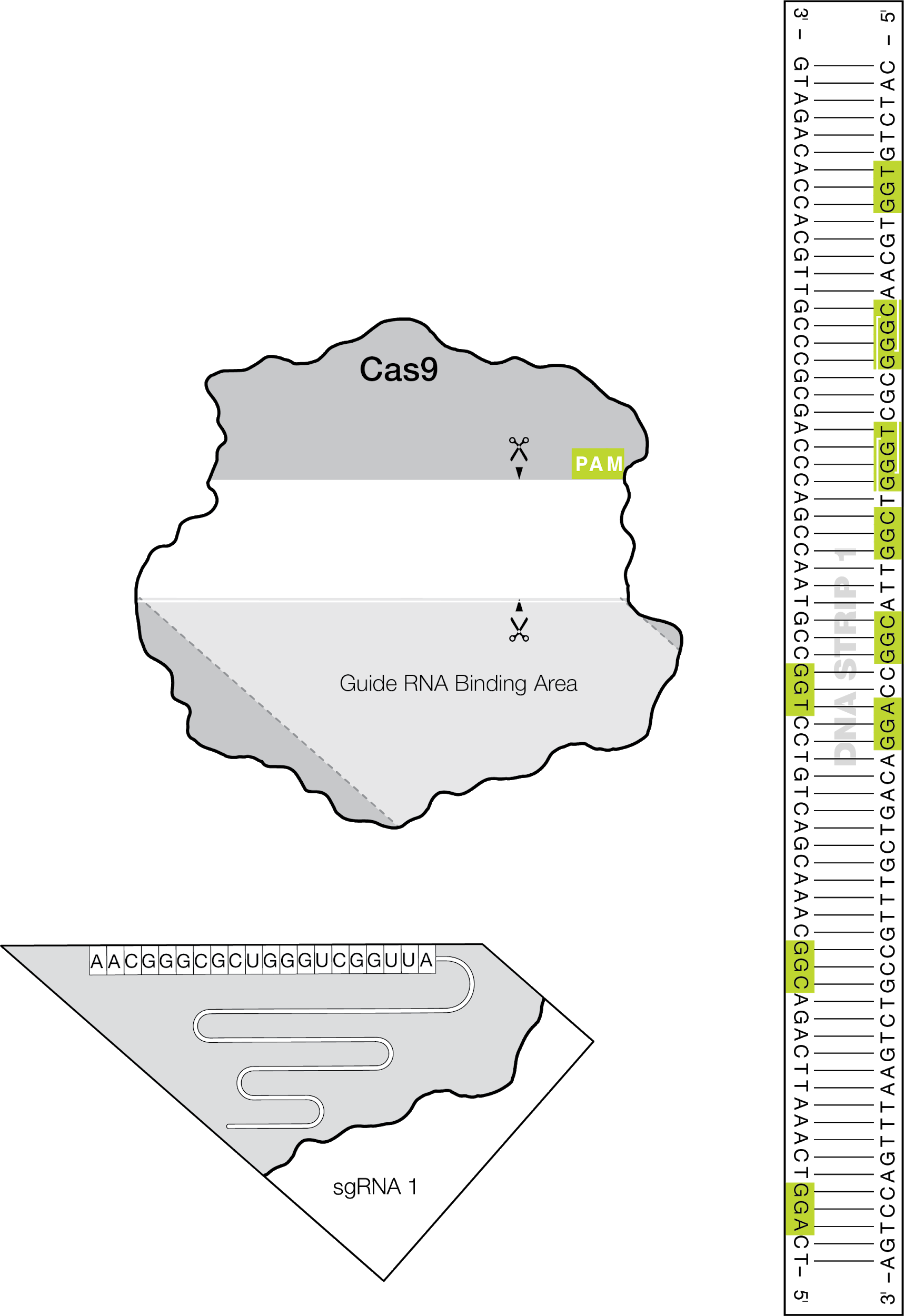 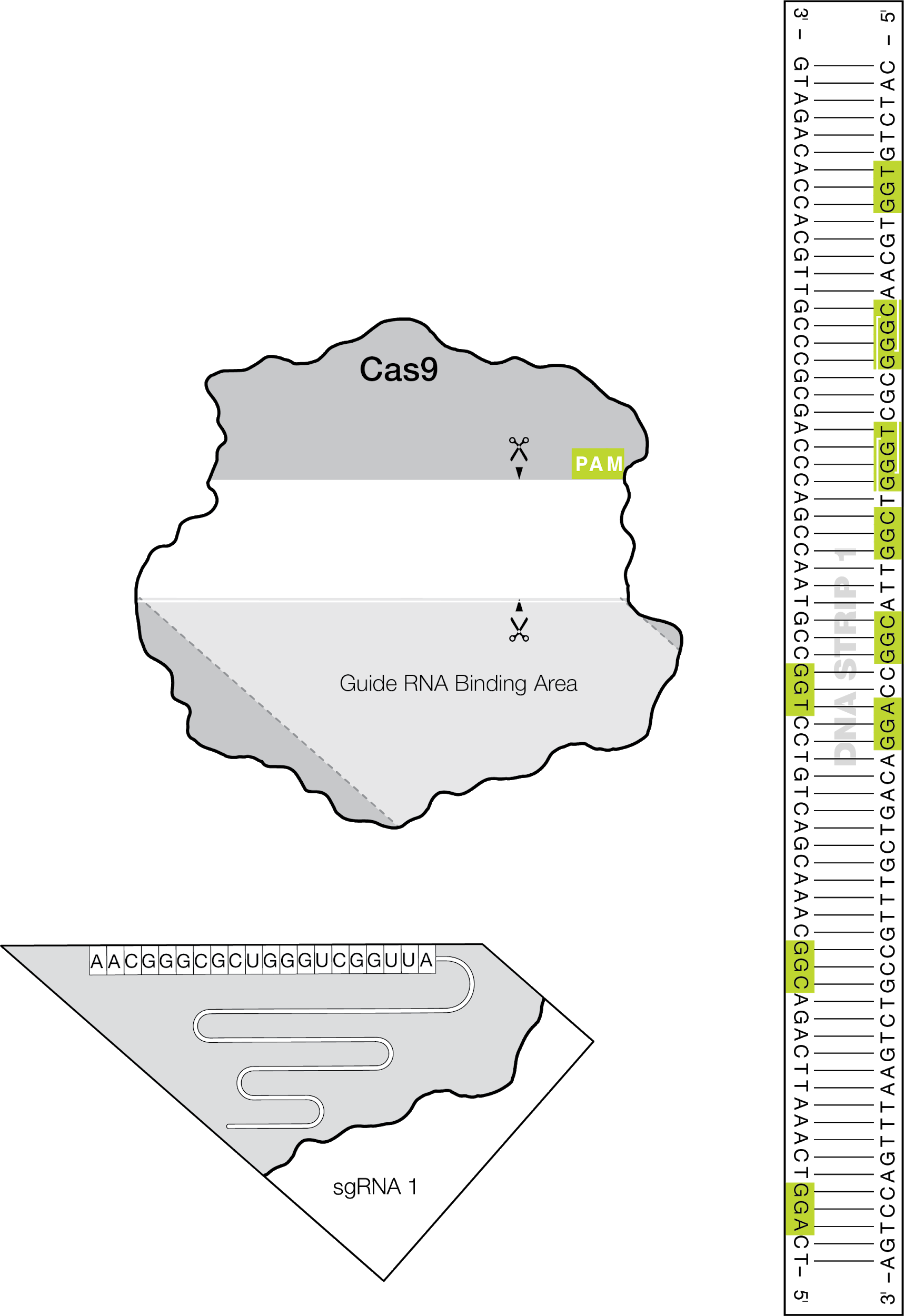 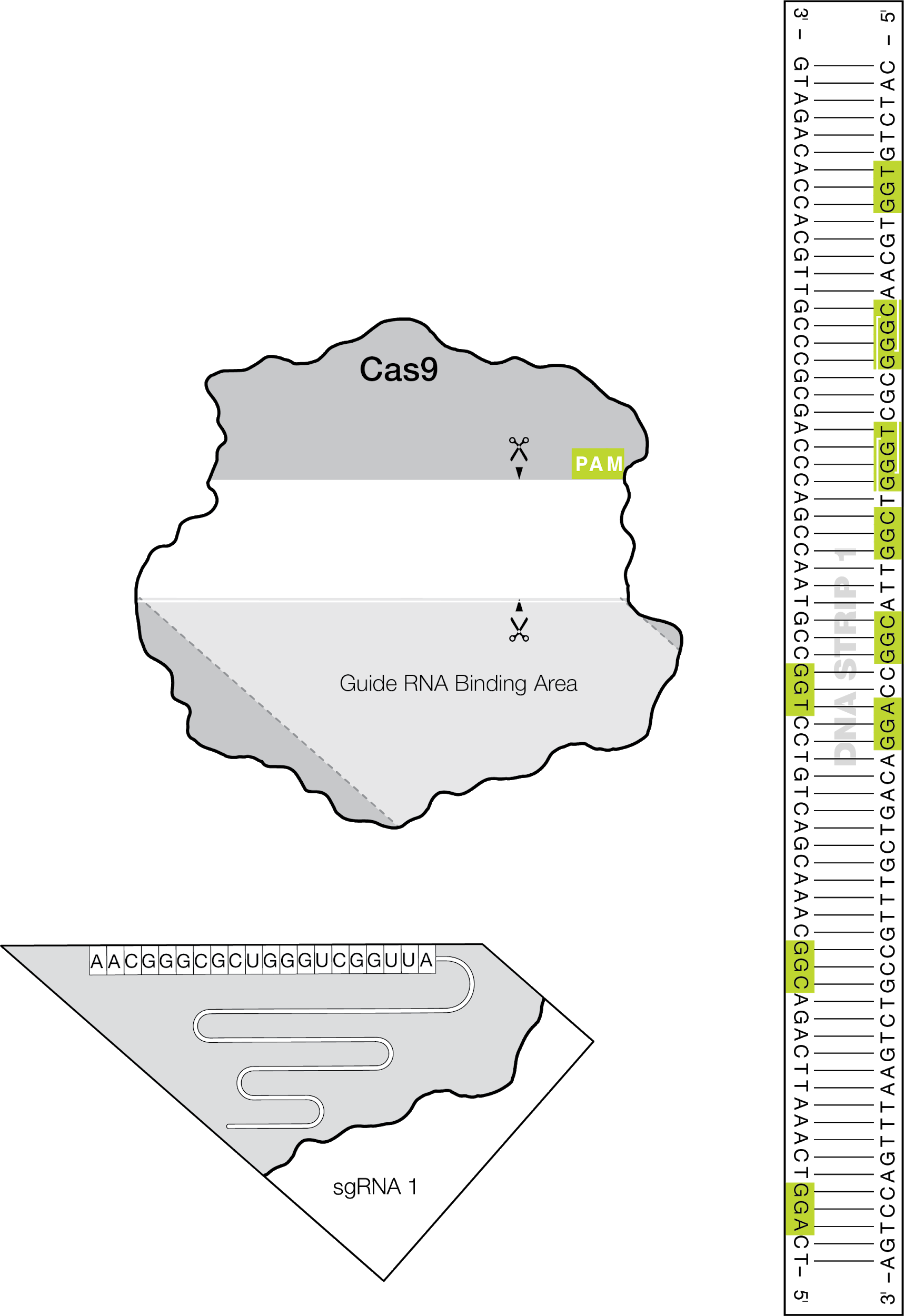 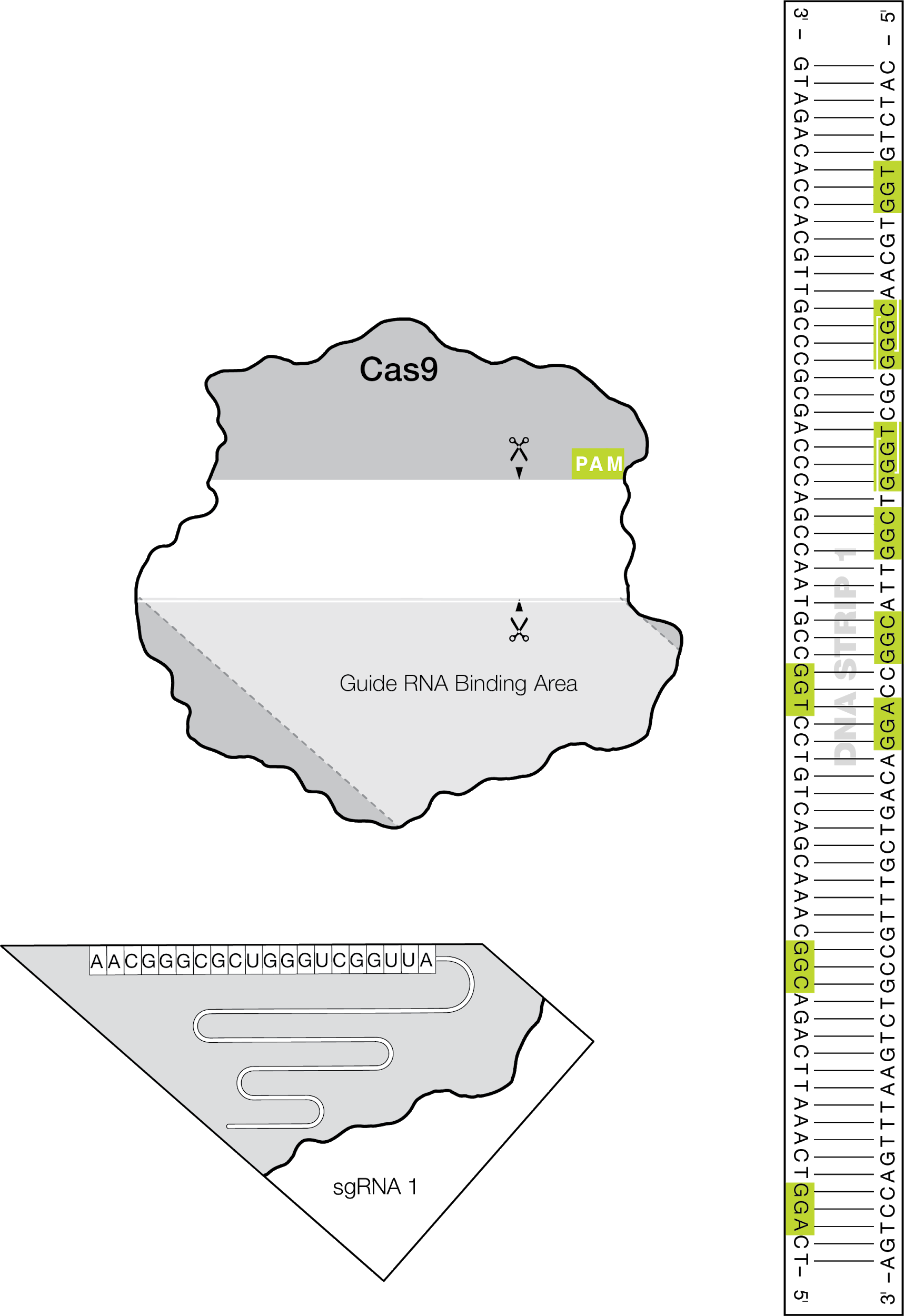 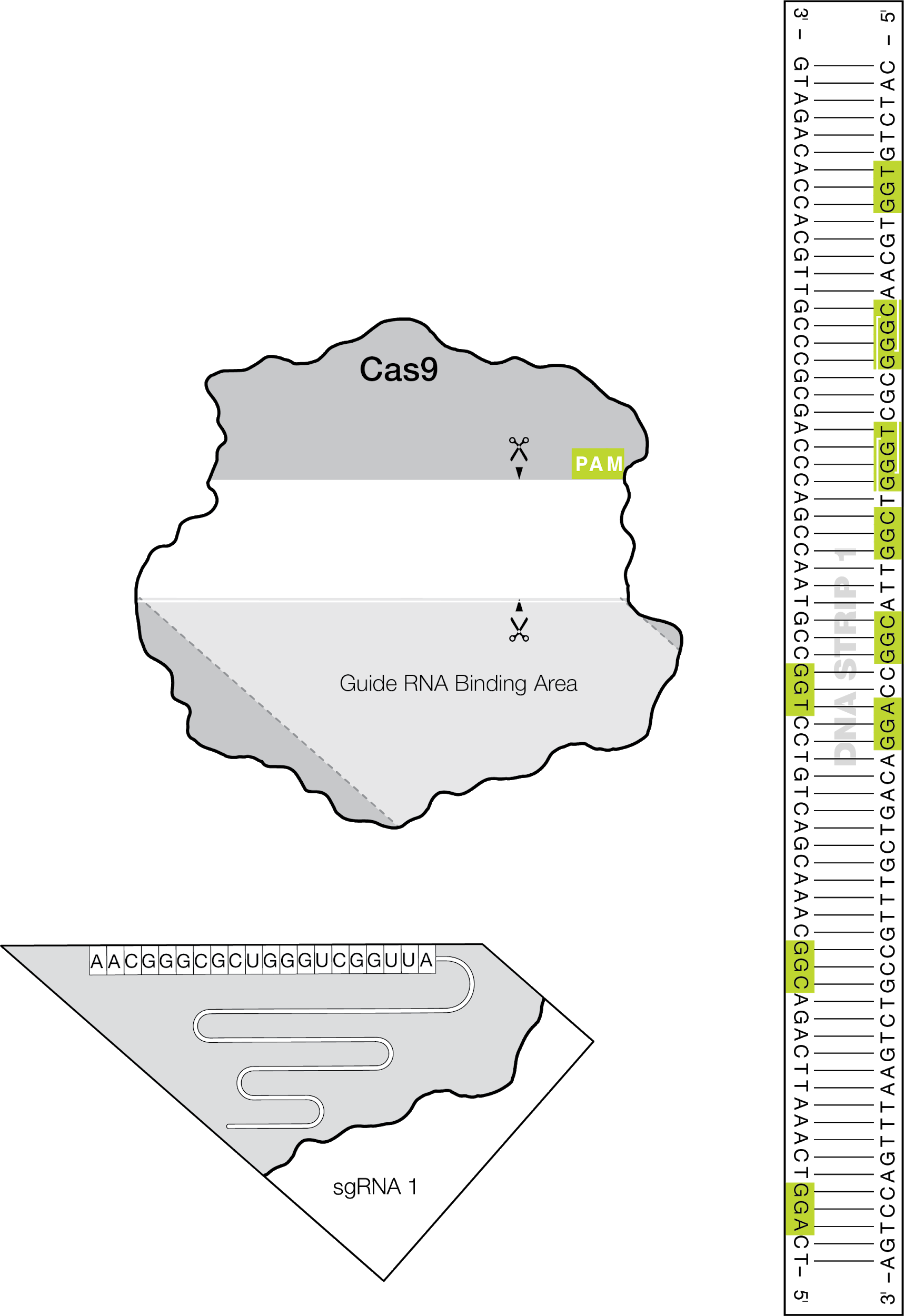 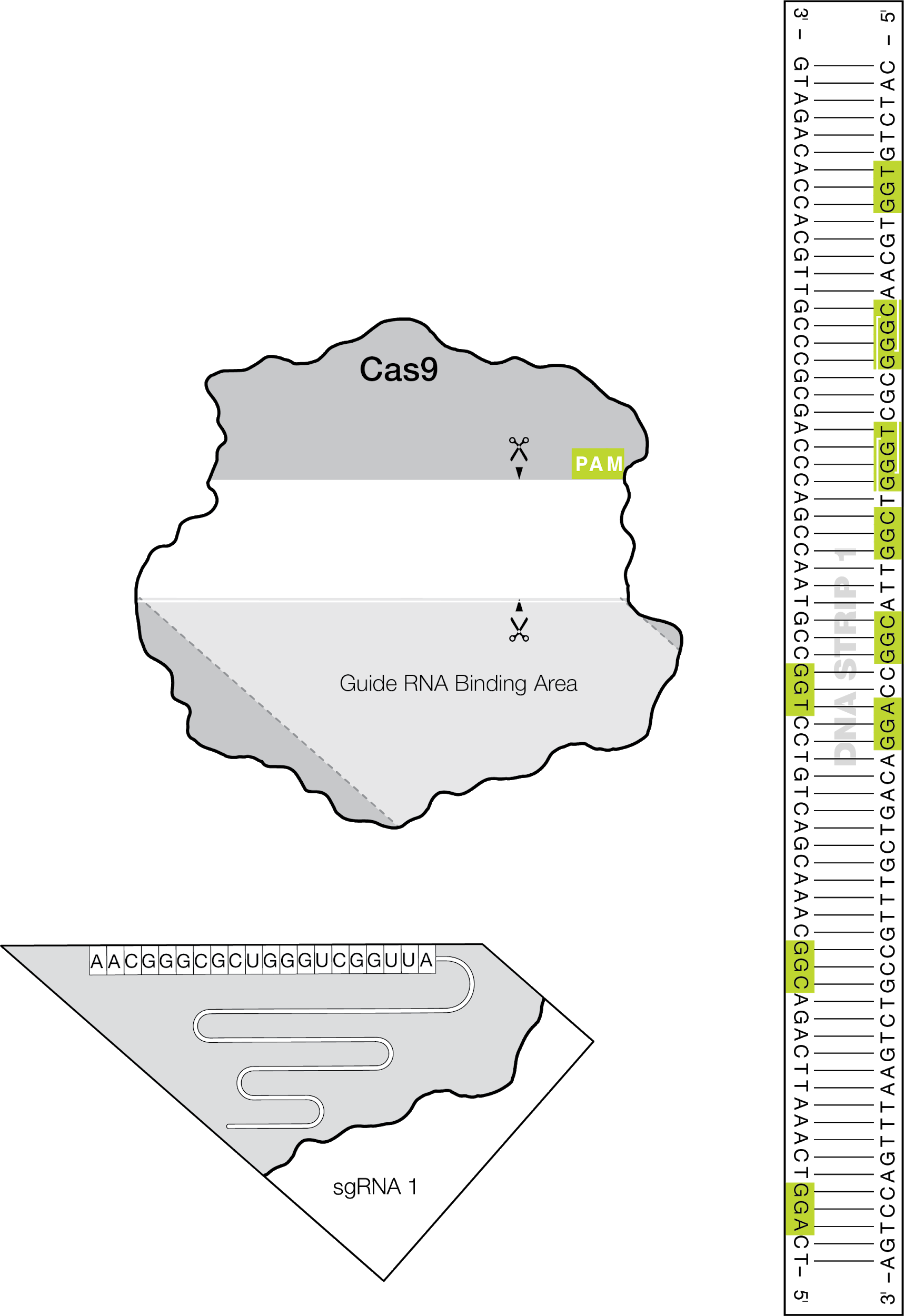 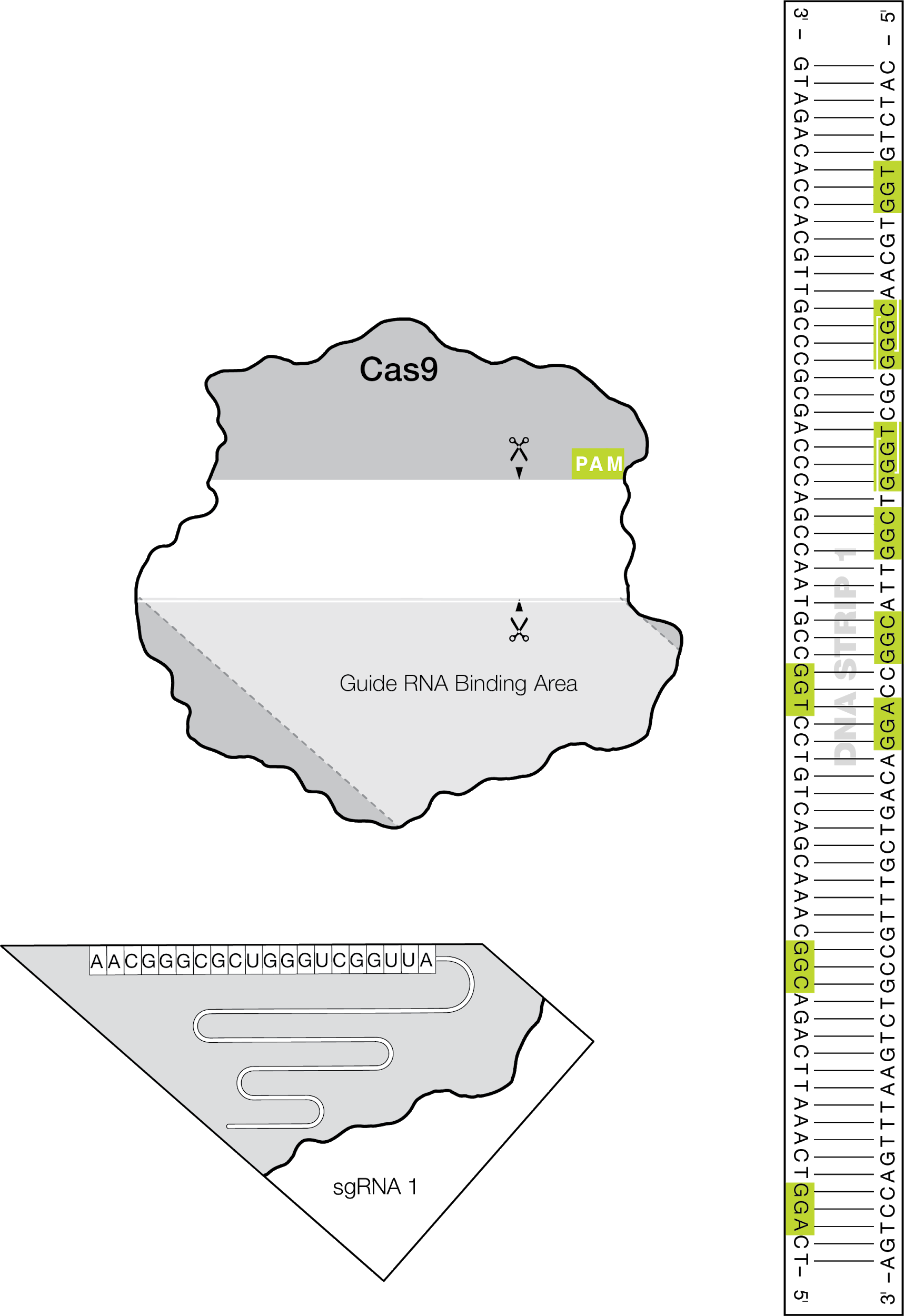 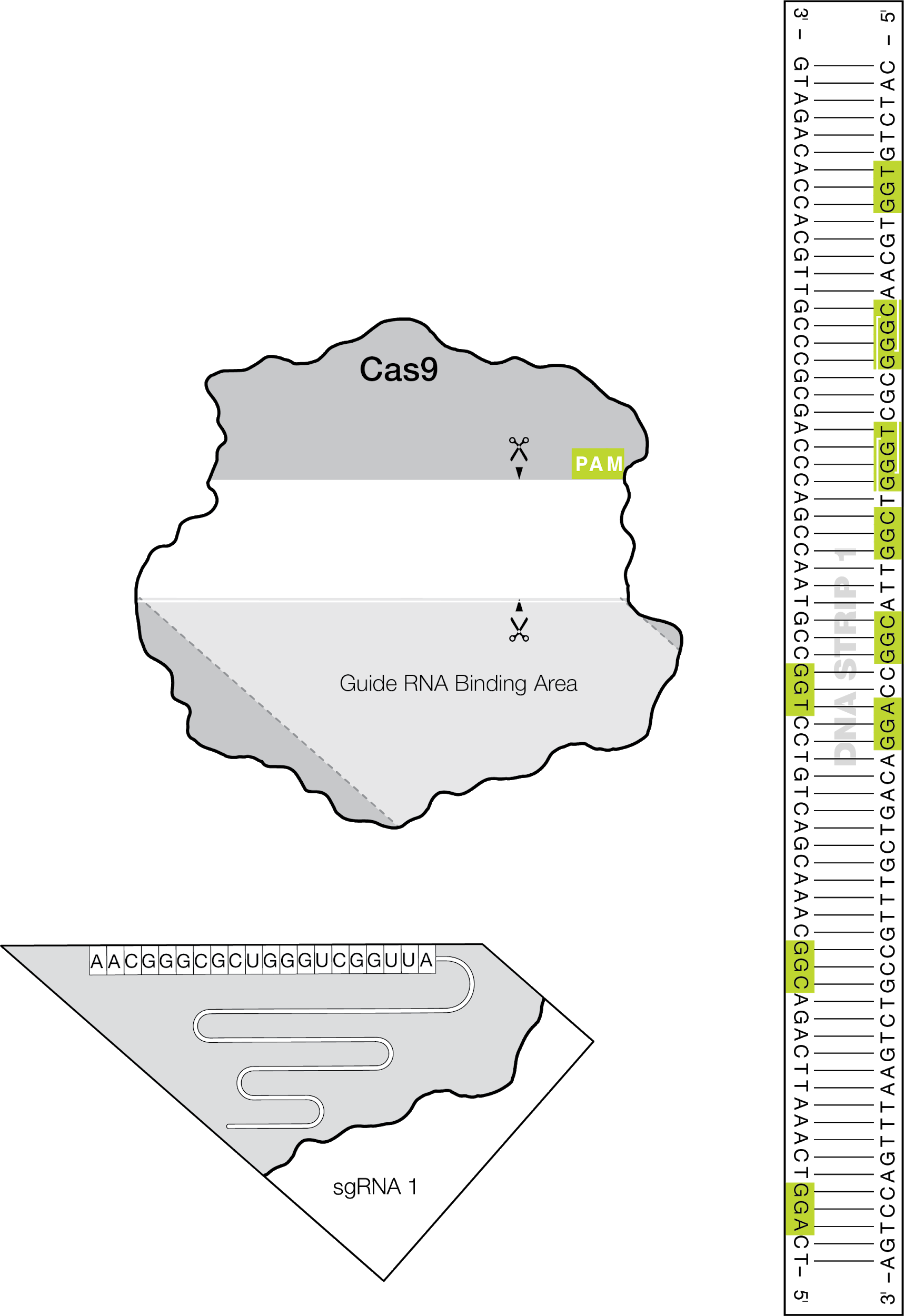 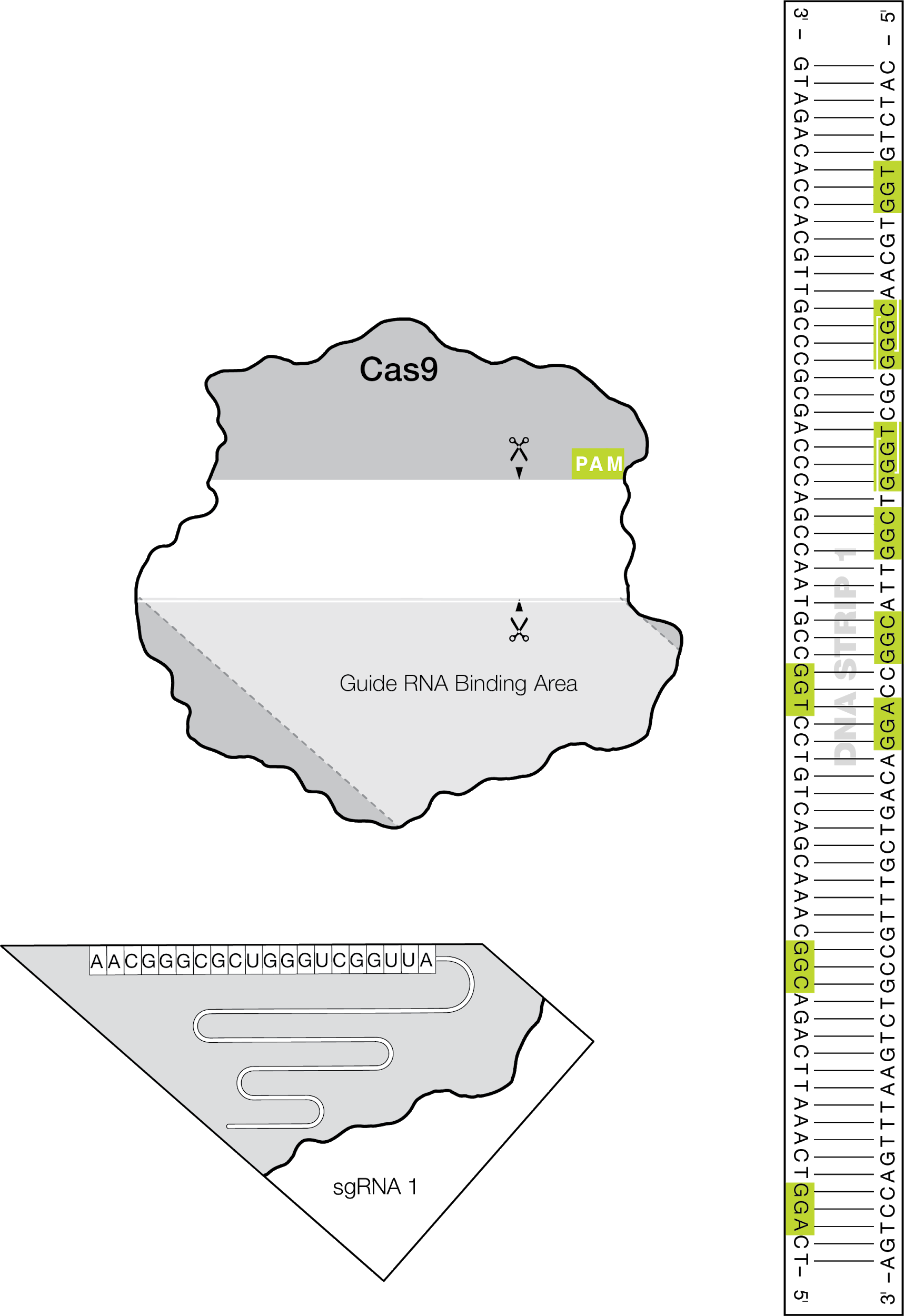 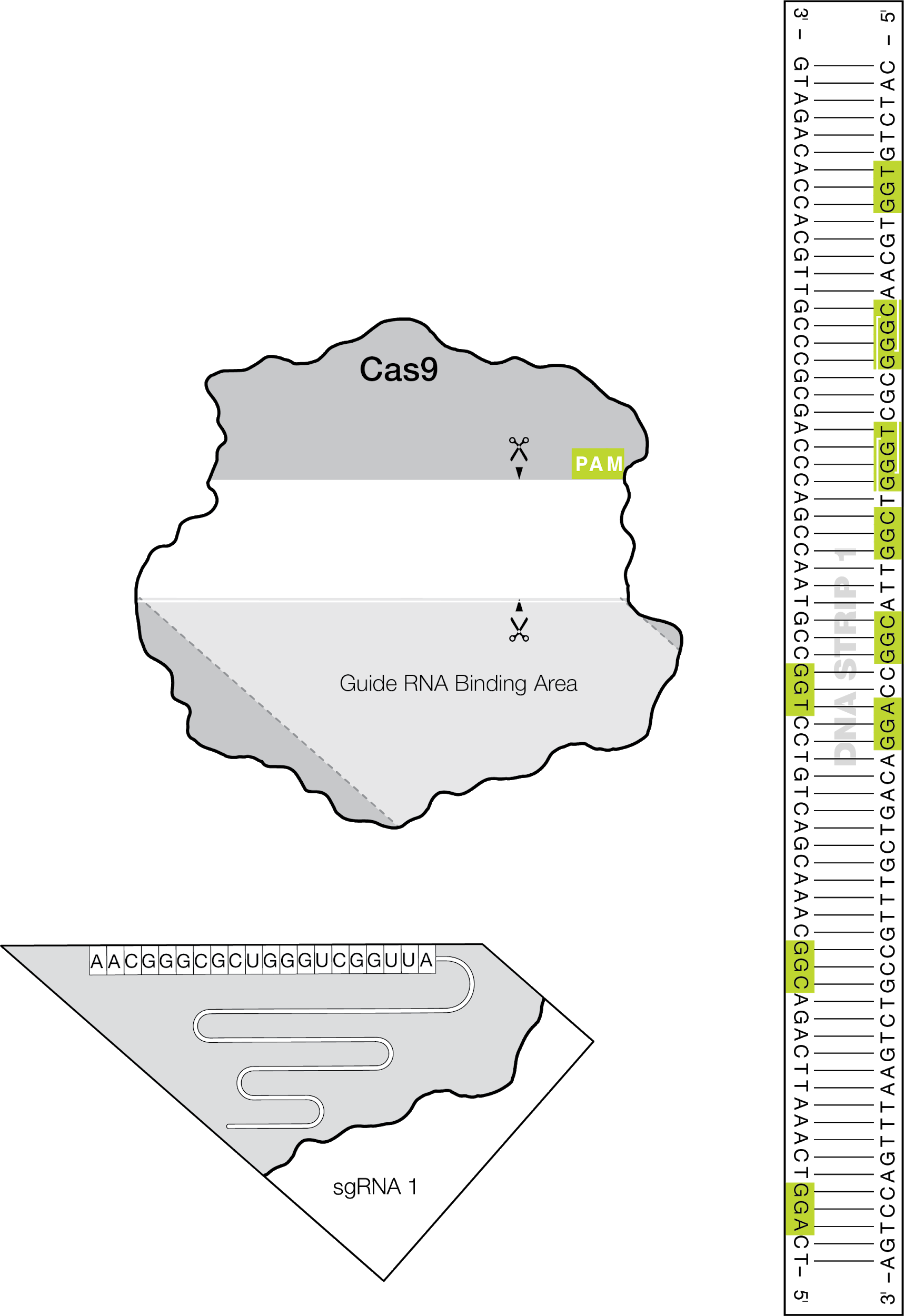 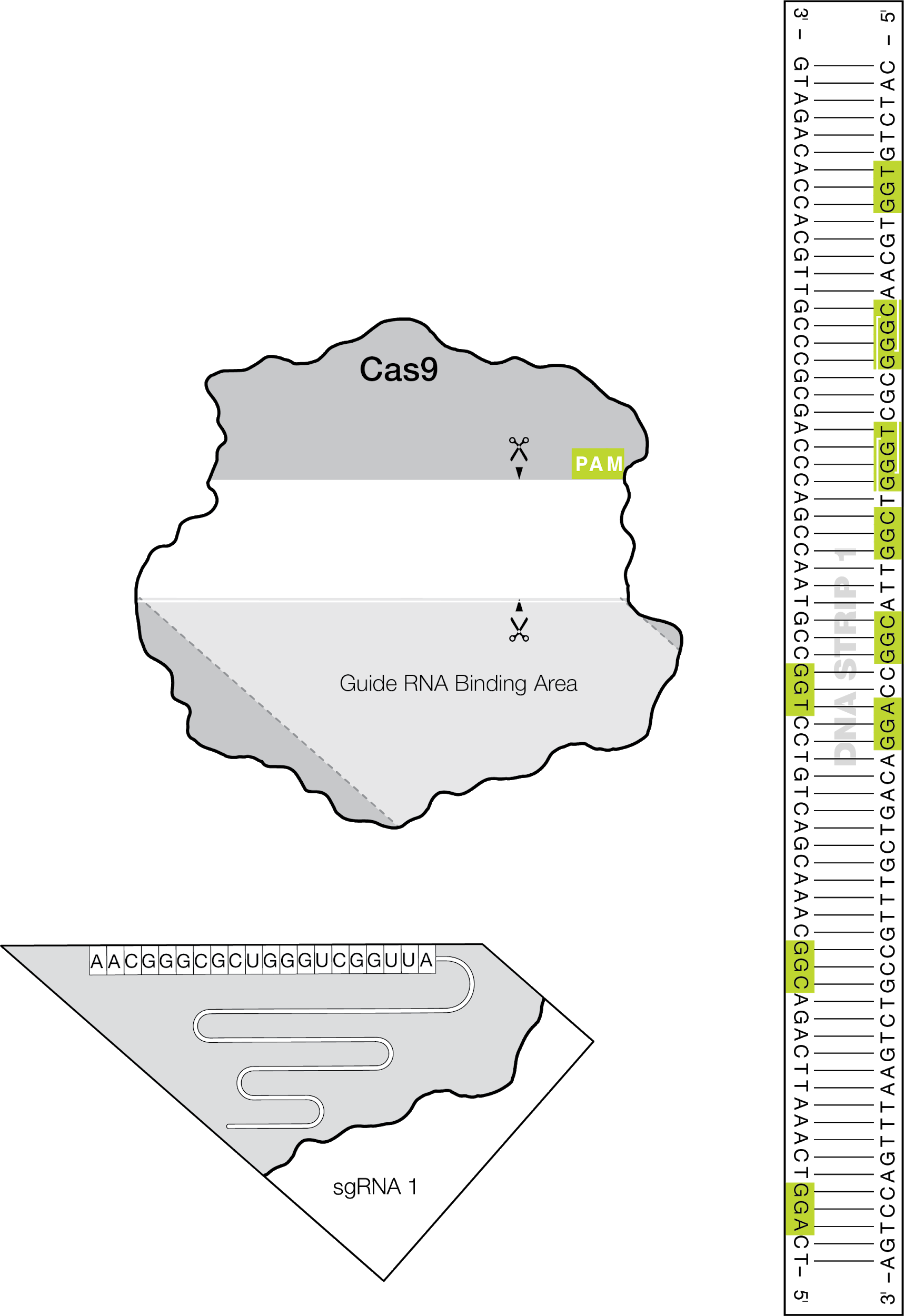 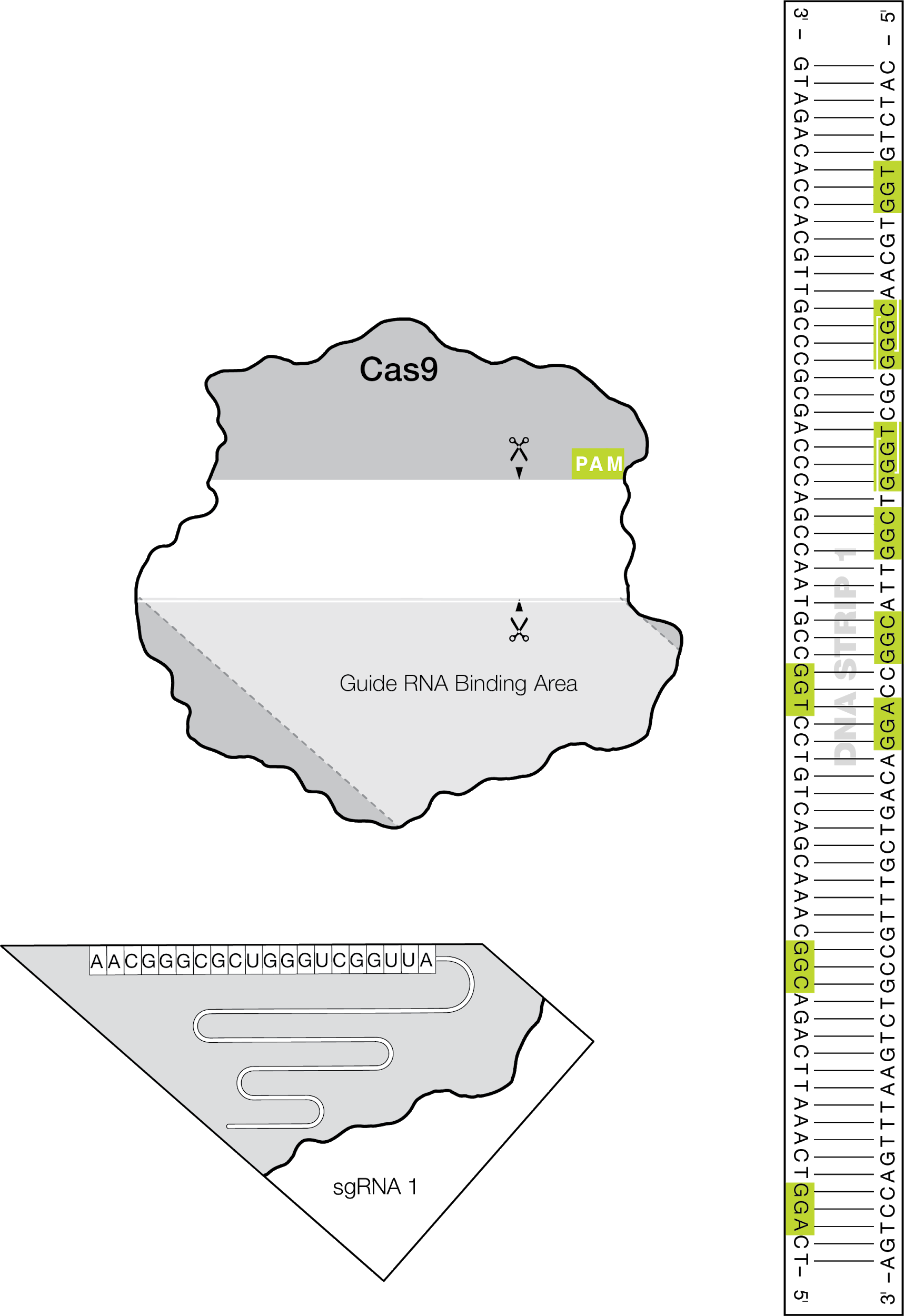 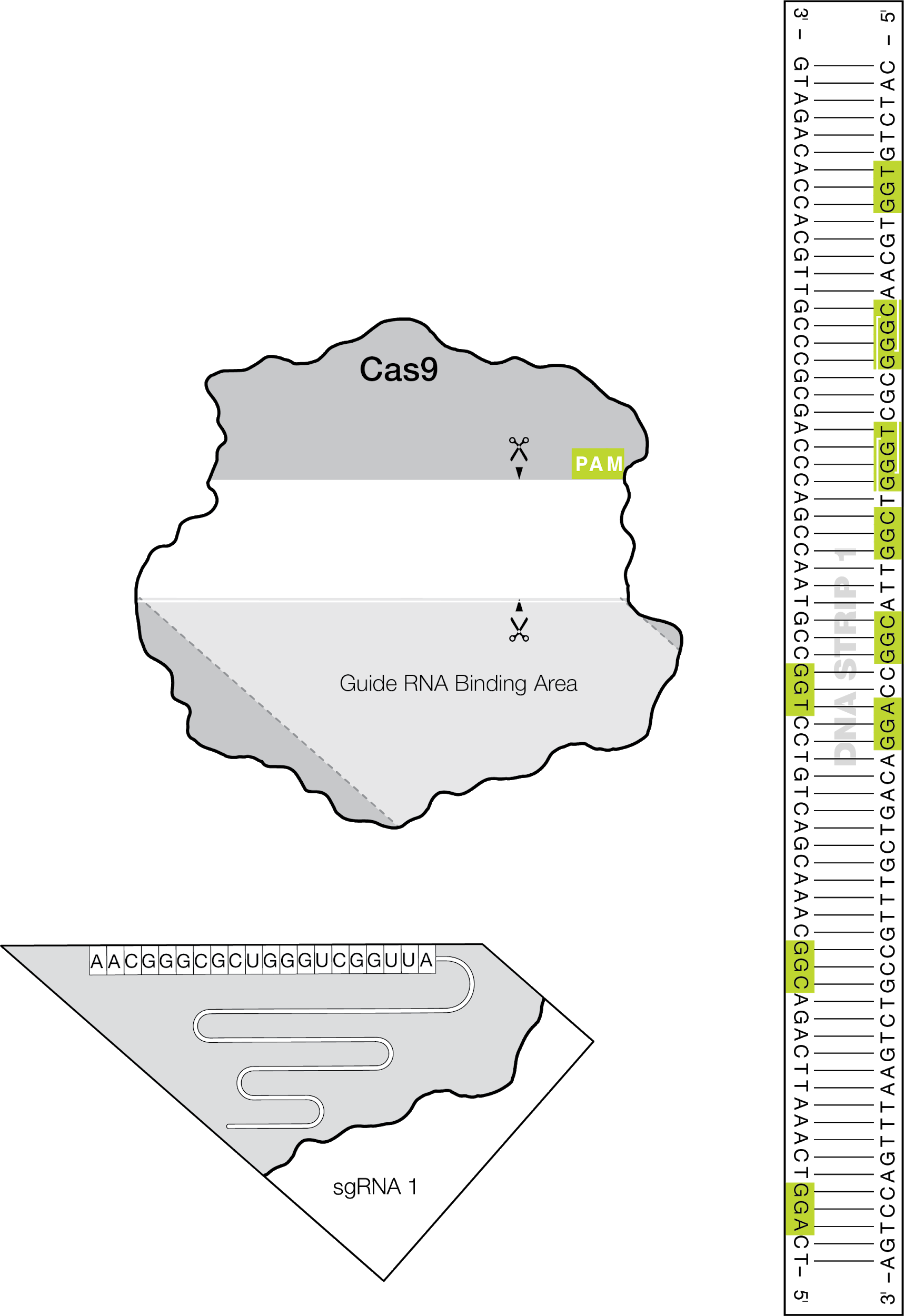 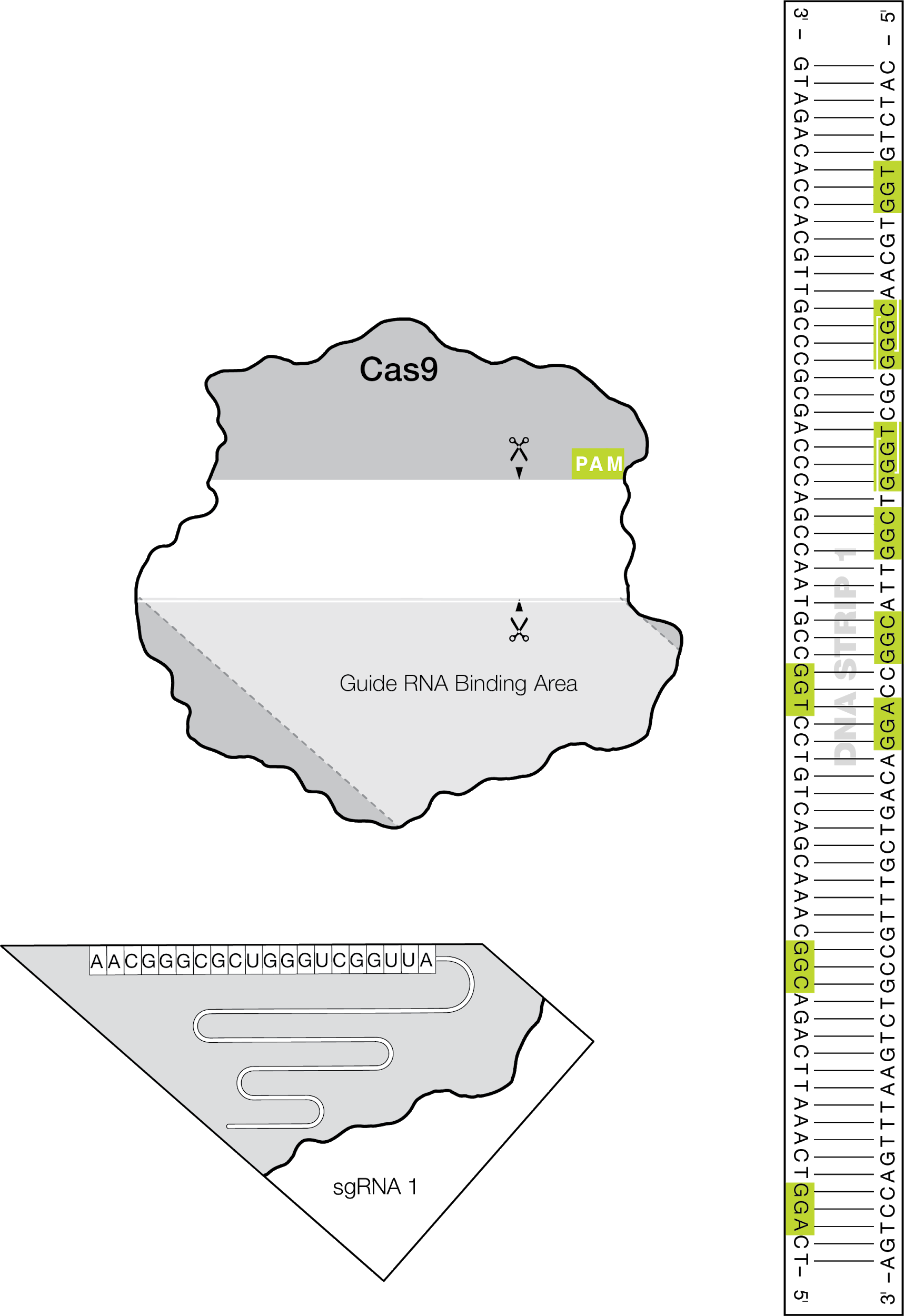 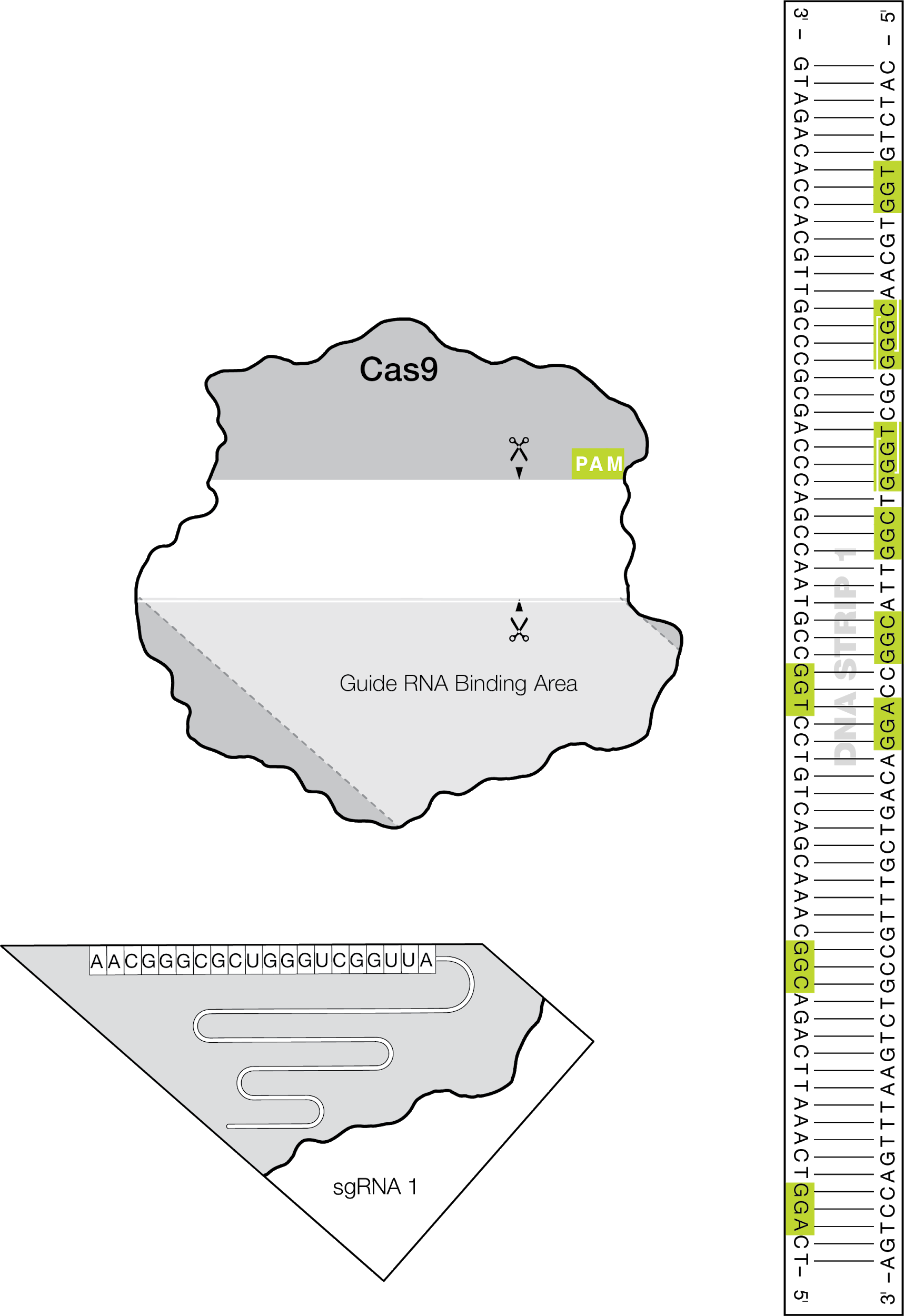 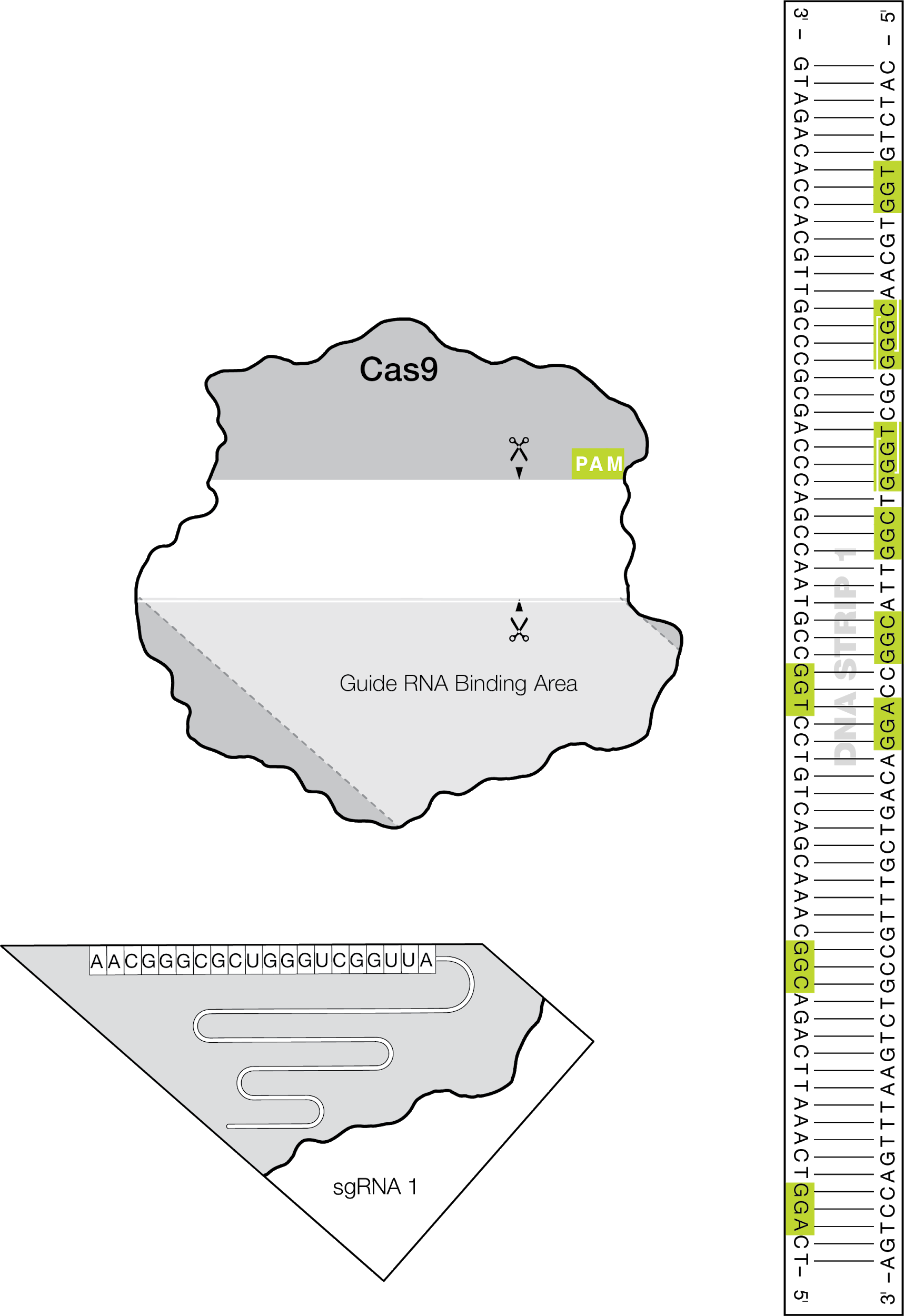 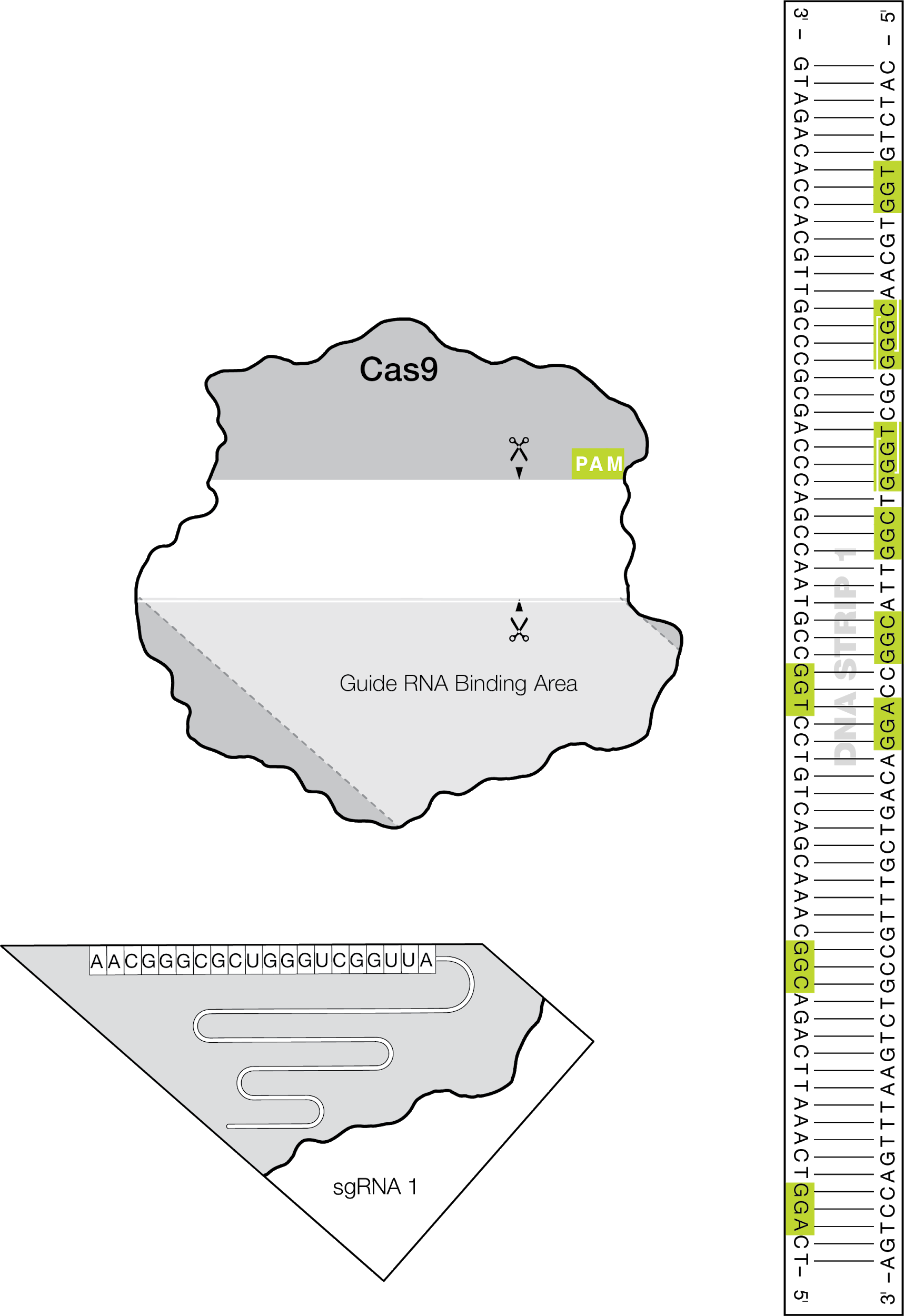 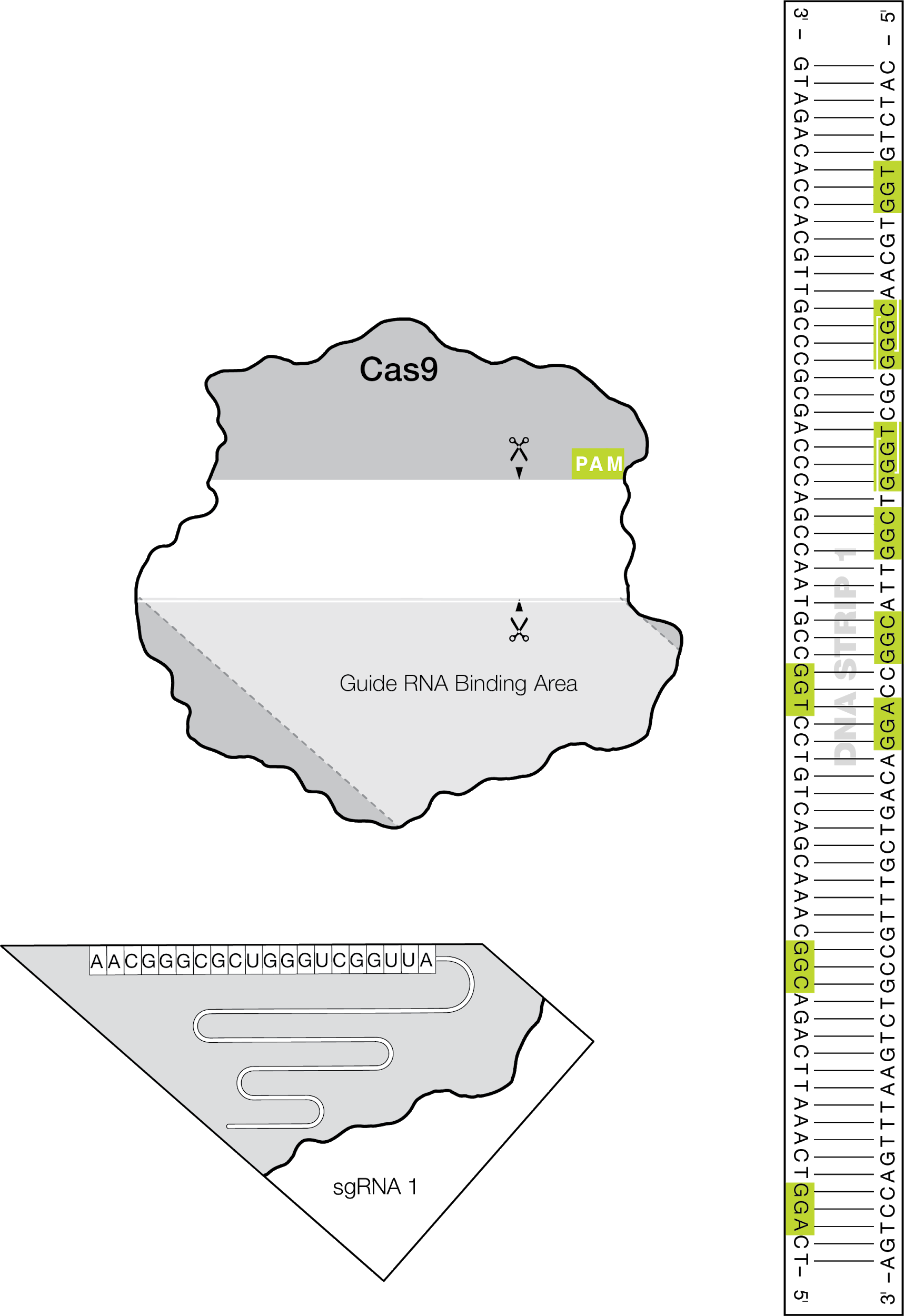 Math!
Activity — Mathematical Modeling
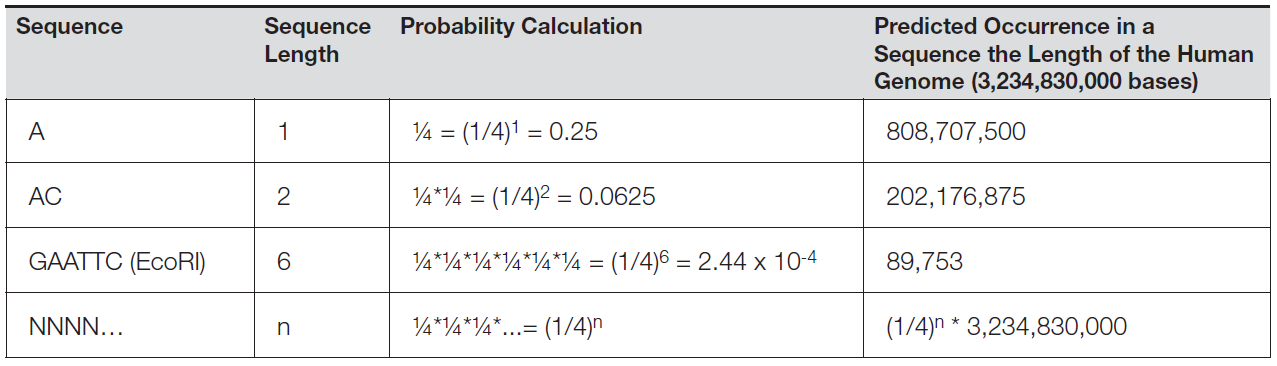 From Out of the Blue CRISPR Kit Student Guide
Activity — Mathematical Modeling
How many times would you expect to find a specific 20 base pair sequence in the human genome?
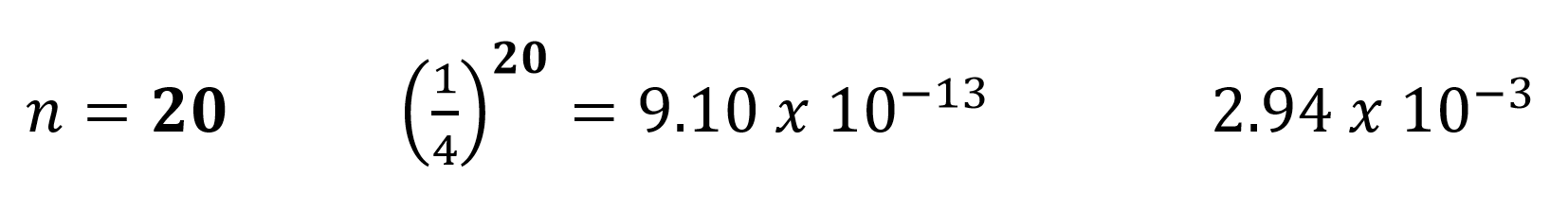 →
times
Hands-On:
Out of the Blue CRISPR Kit
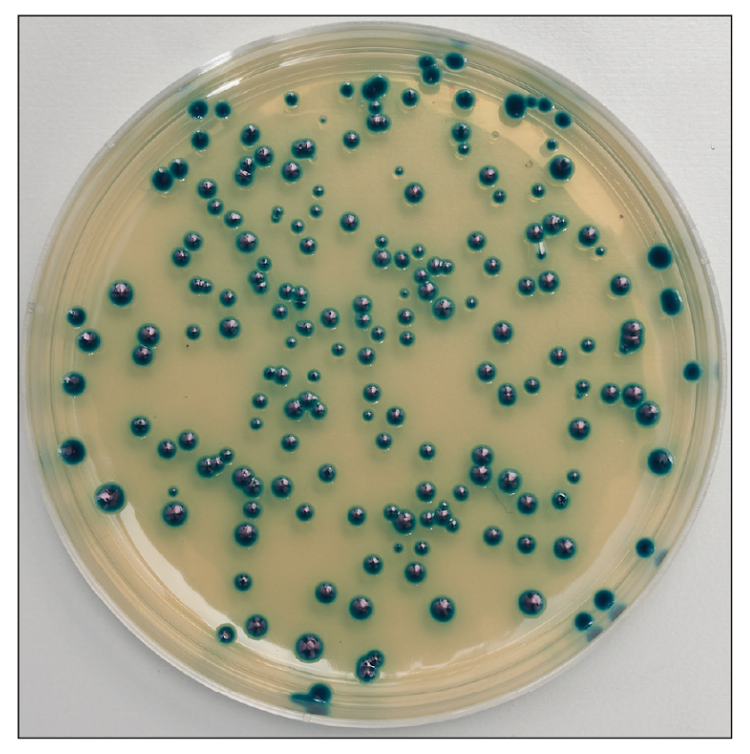 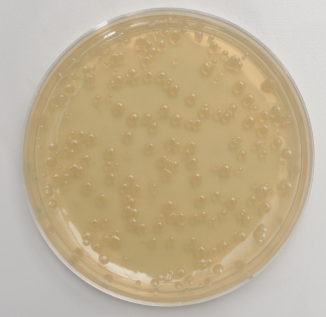 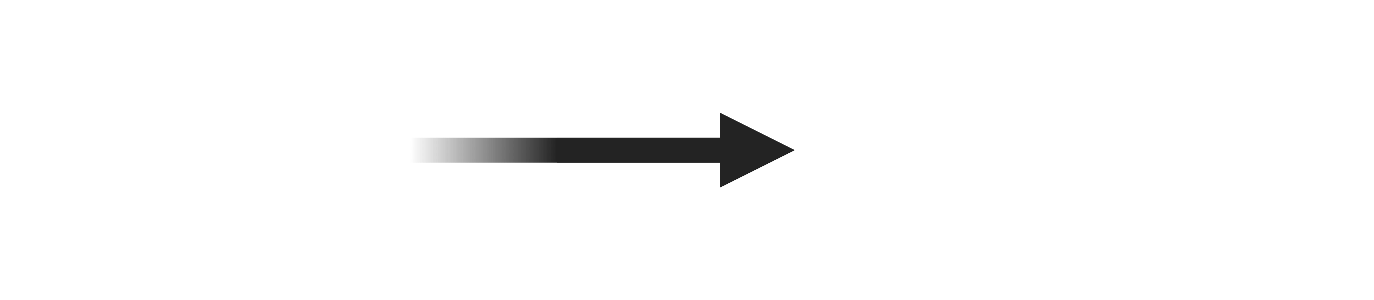 CRISPR-Cas9 Cut and Repair
Cut
Repair
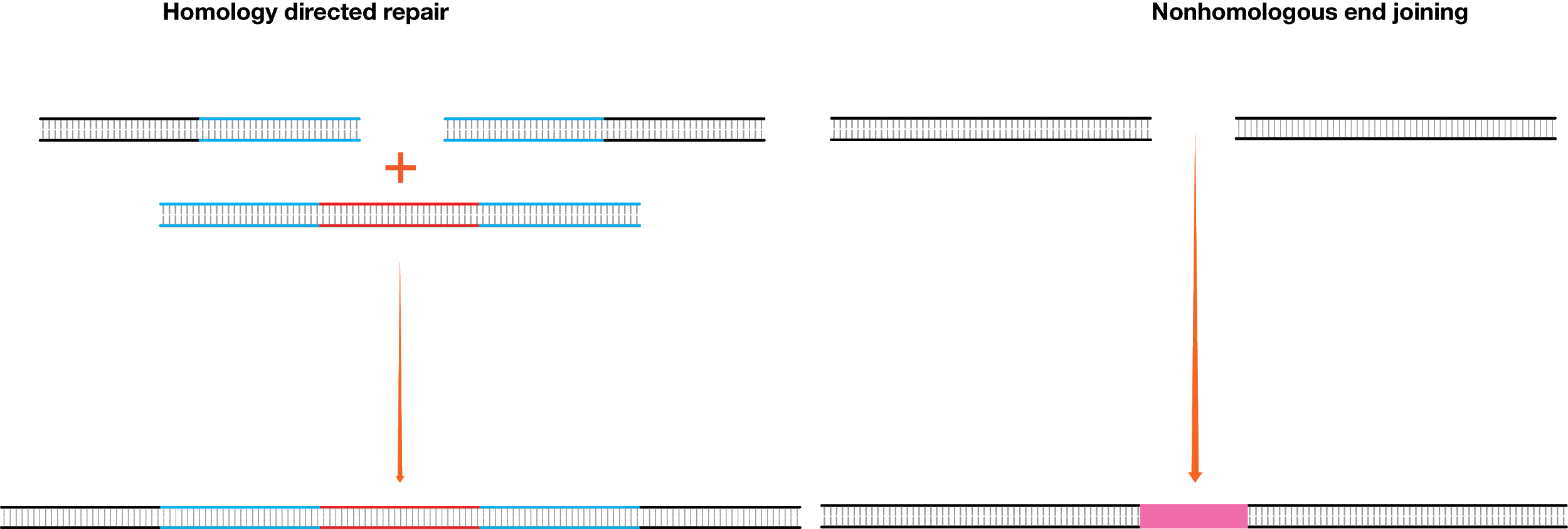 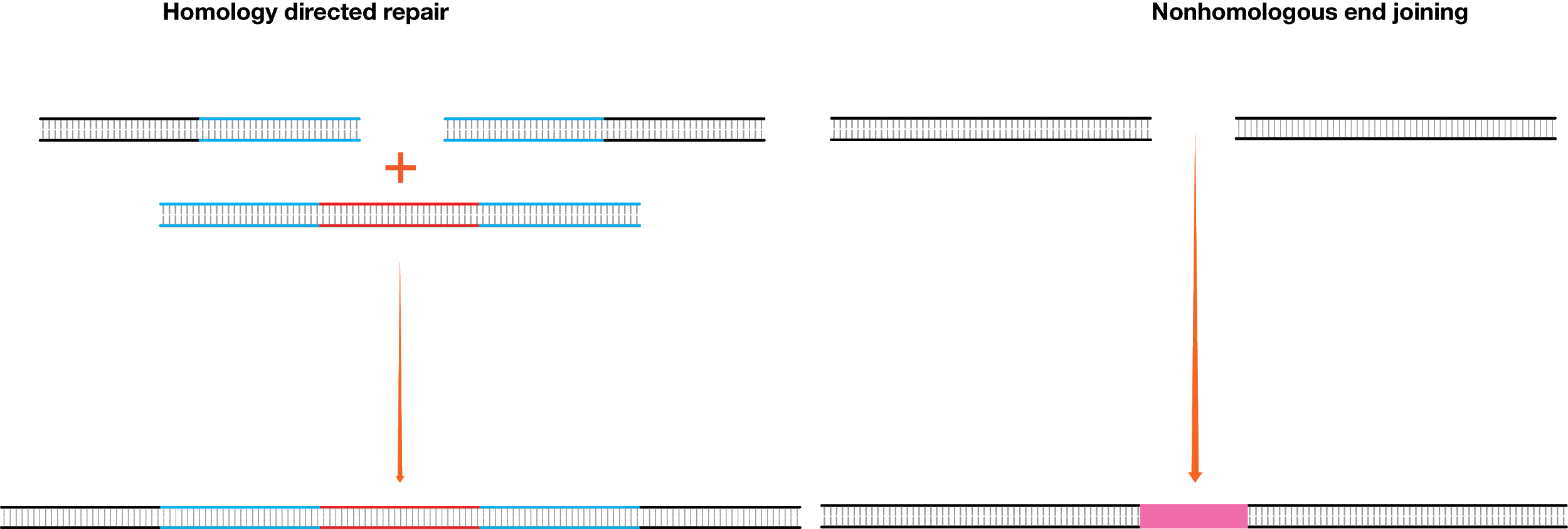 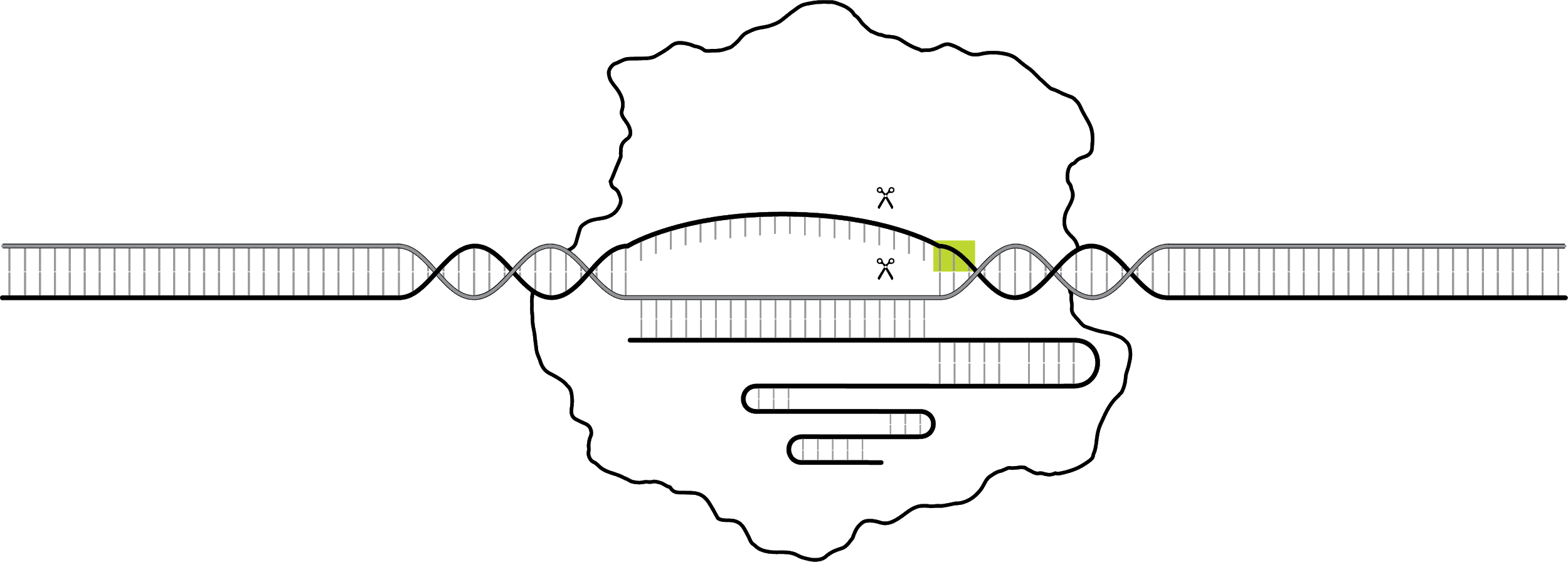 Homology directed repair
Non-homologous end joining
Cas9-sgRNA complex
CRISPR-Cas9 Gene Editing
Cut
Repair
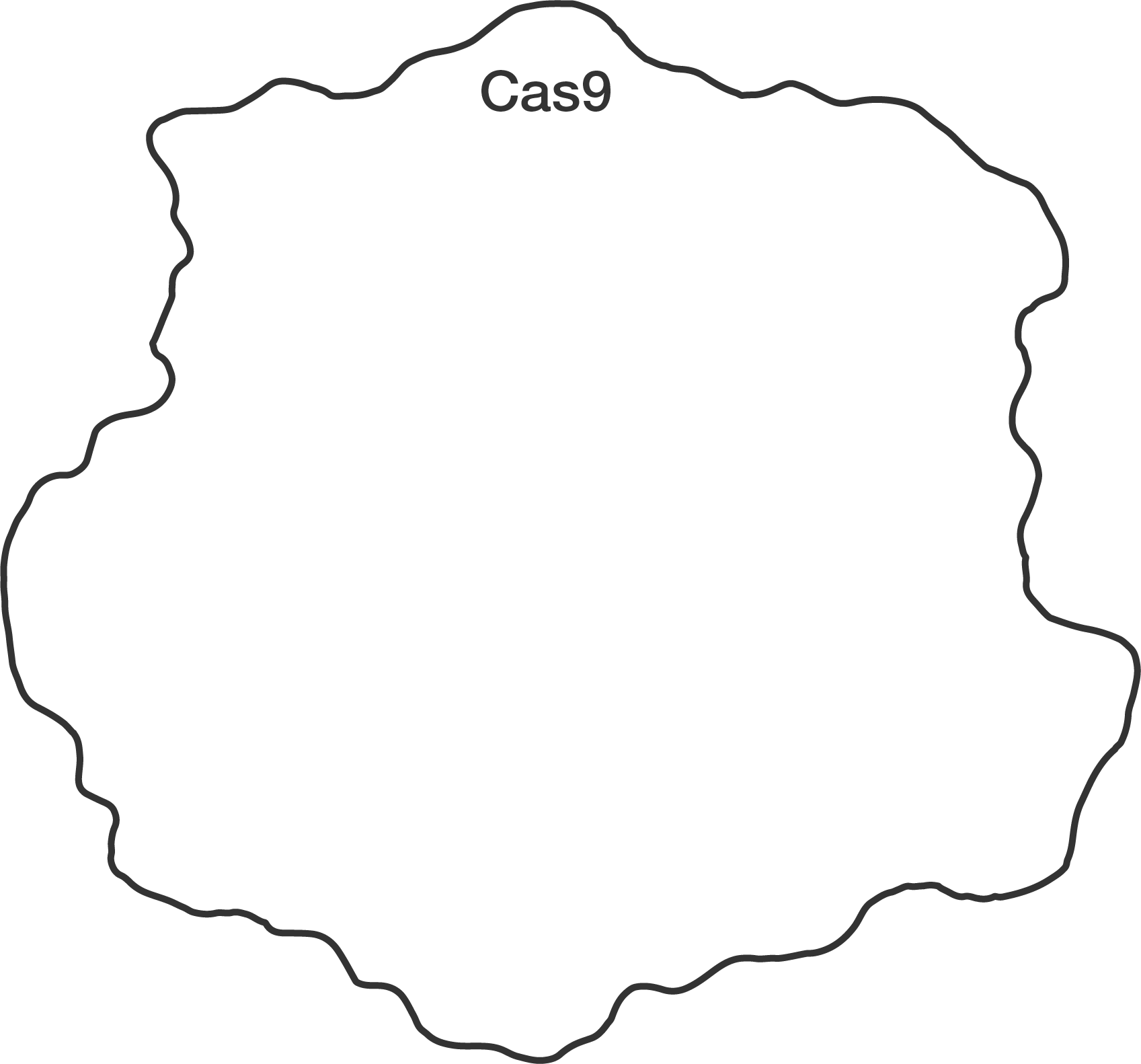 Cas9 protein
CRISPR-Cas9 Gene Editing
Cut
Repair
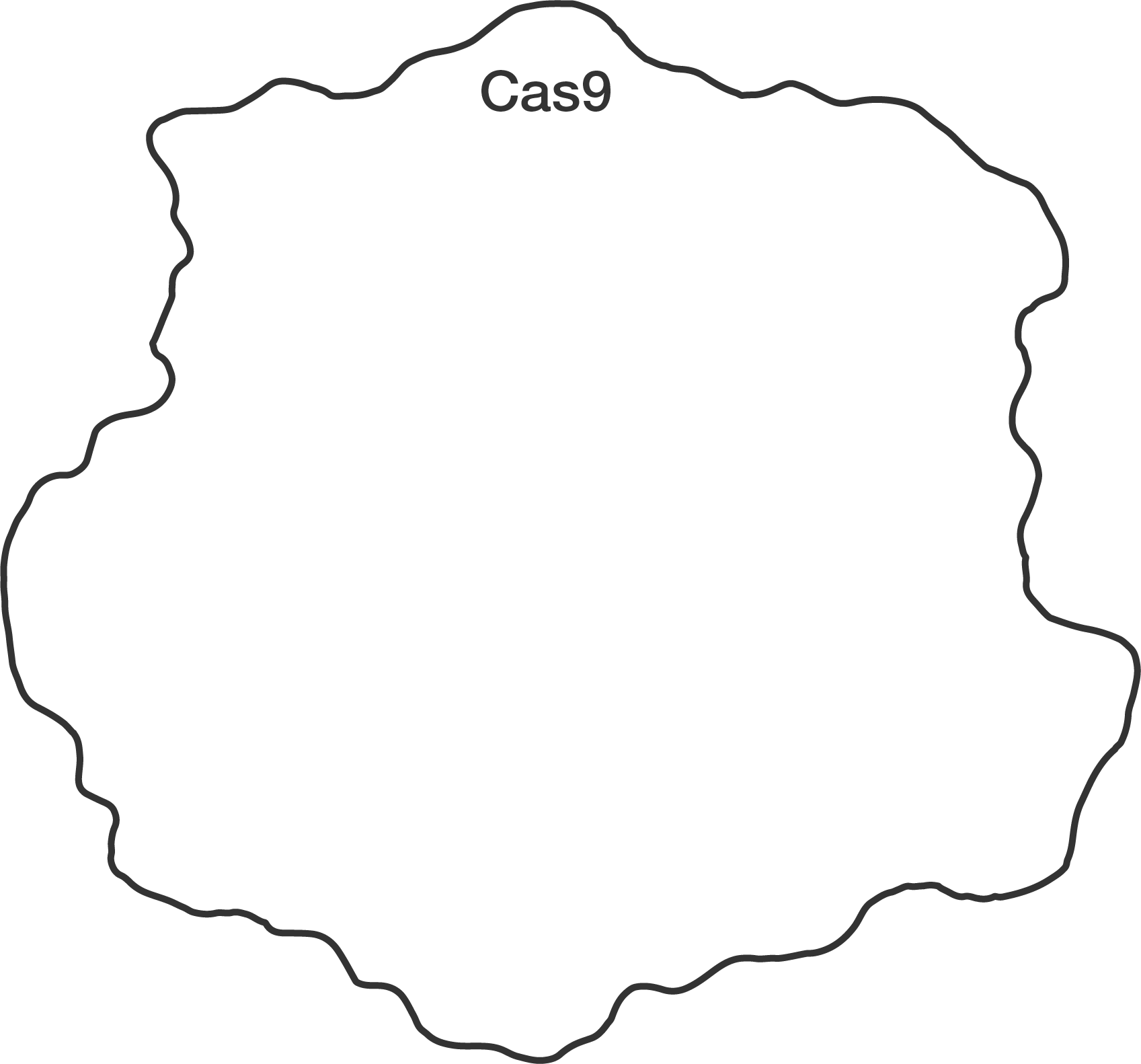 Single Guide RNA
(sgRNA)
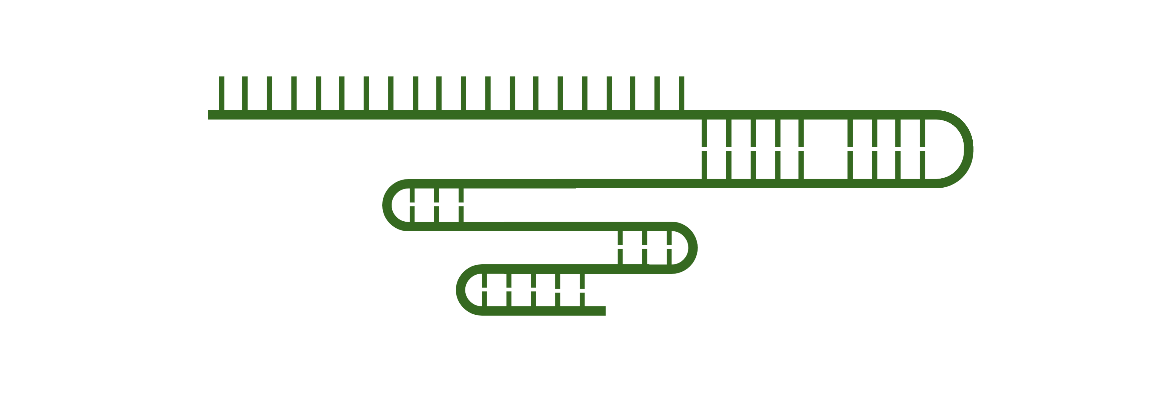 Cas9-sgRNA complex
CRISPR-Cas9 Gene Editing
Cut
Repair
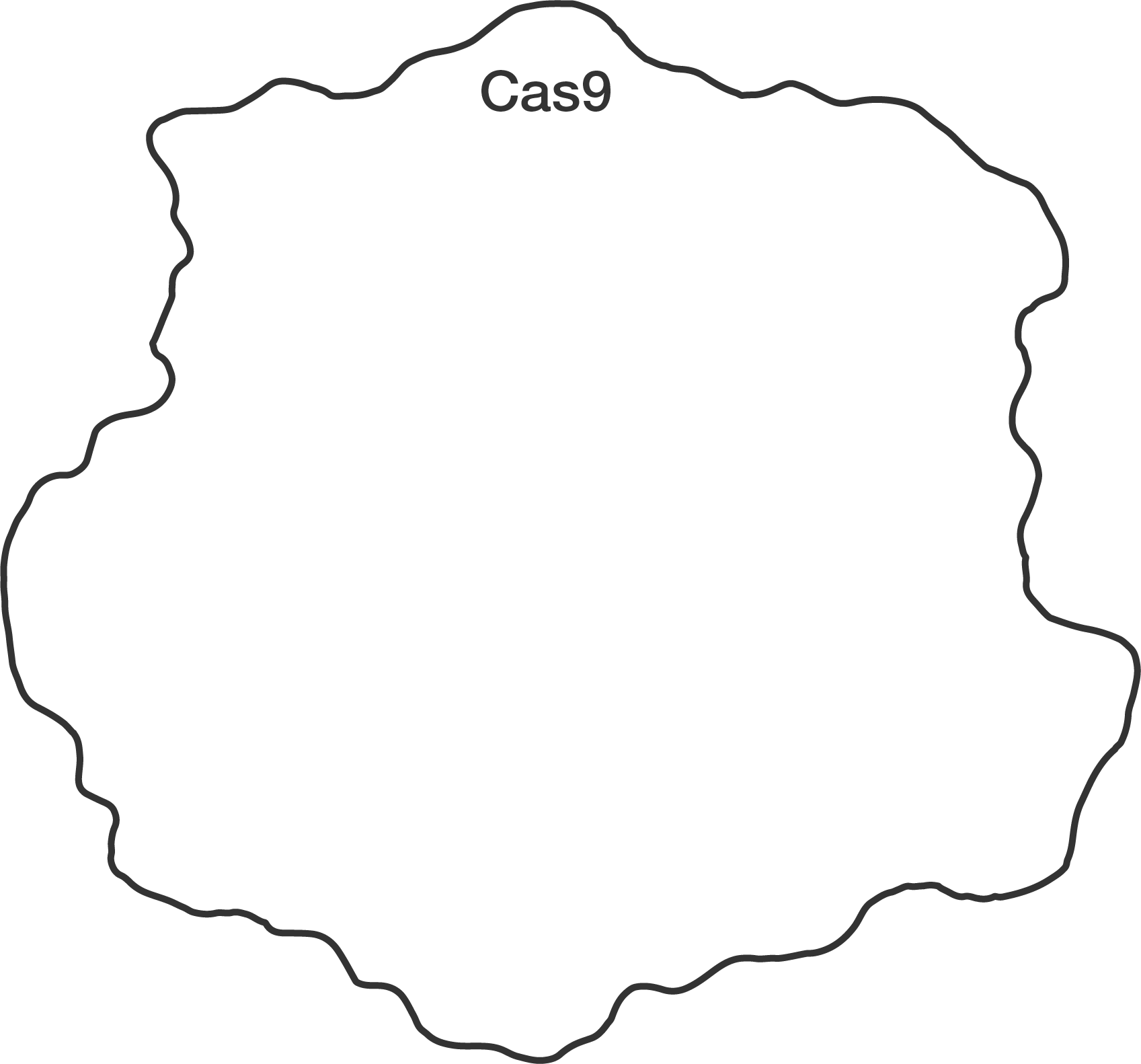 Target DNA
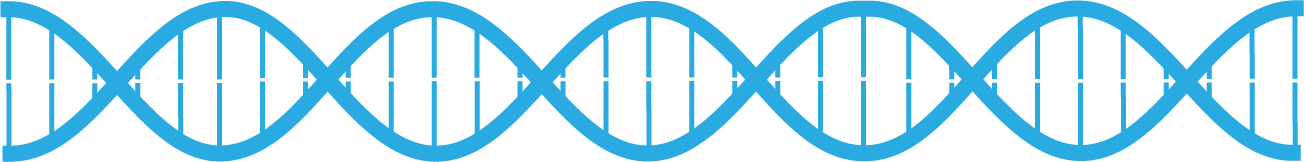 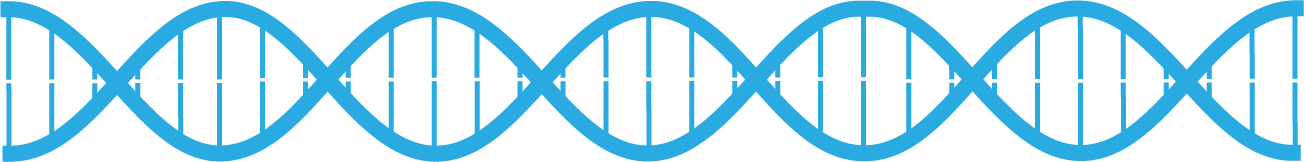 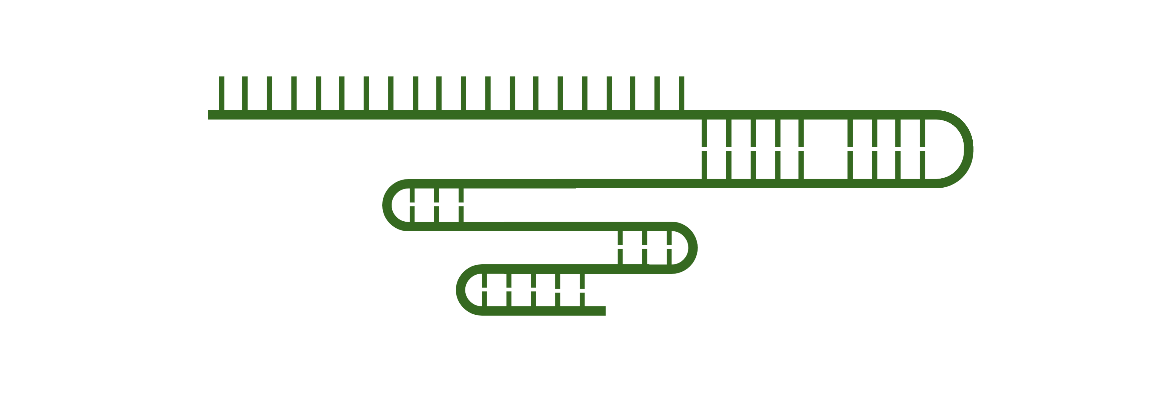 CRISPR-Cas9 Gene Editing
Cut
Repair
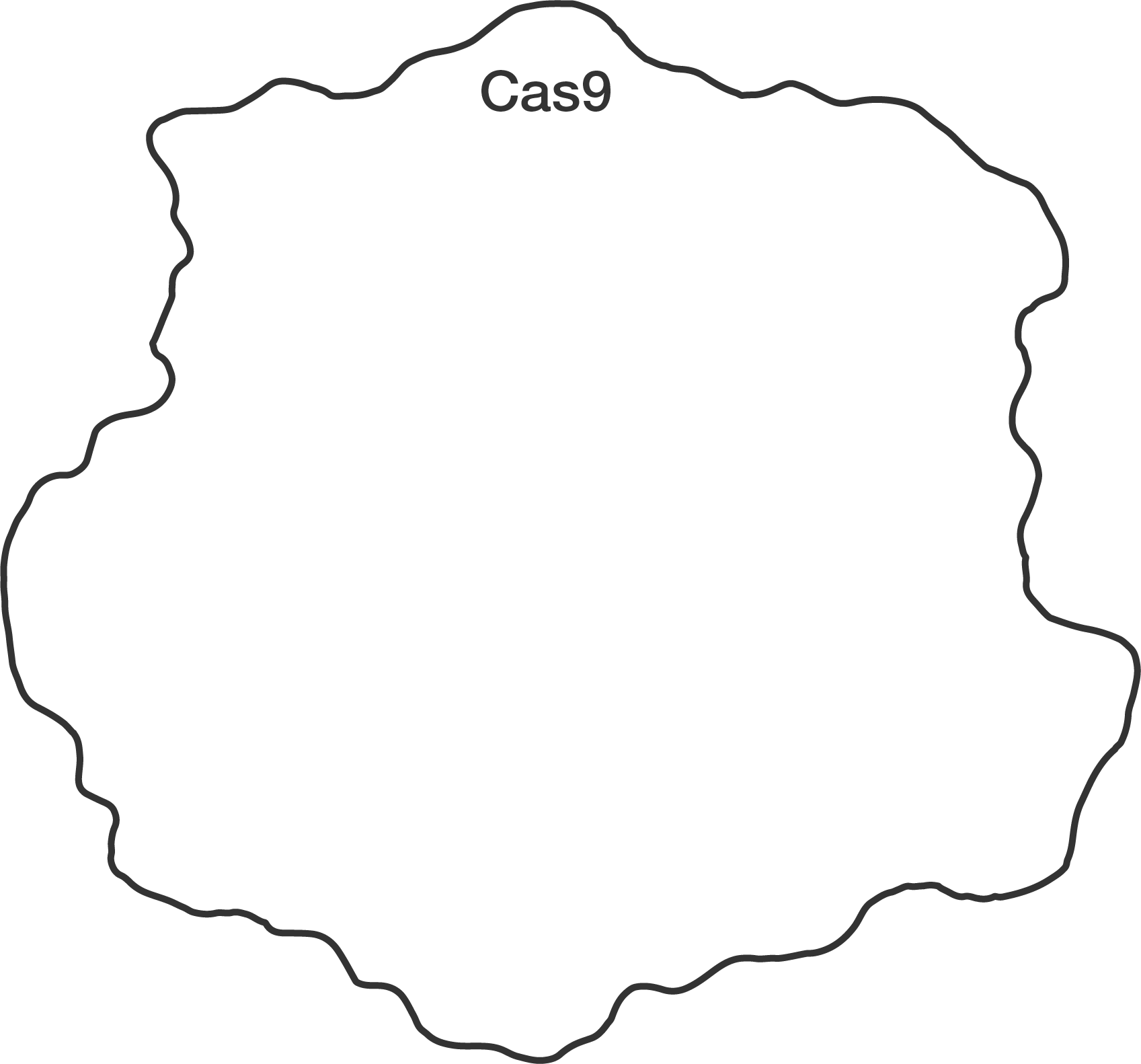 Cut site
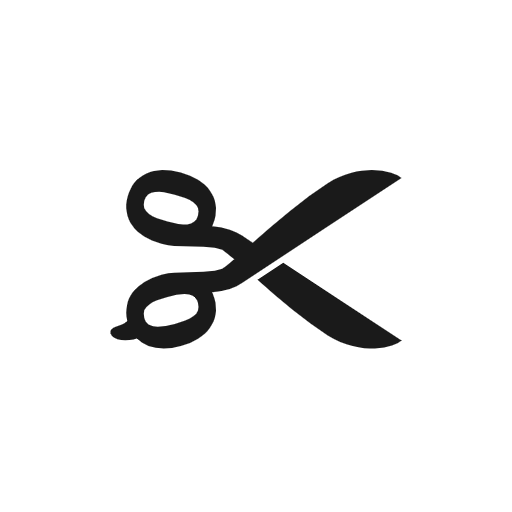 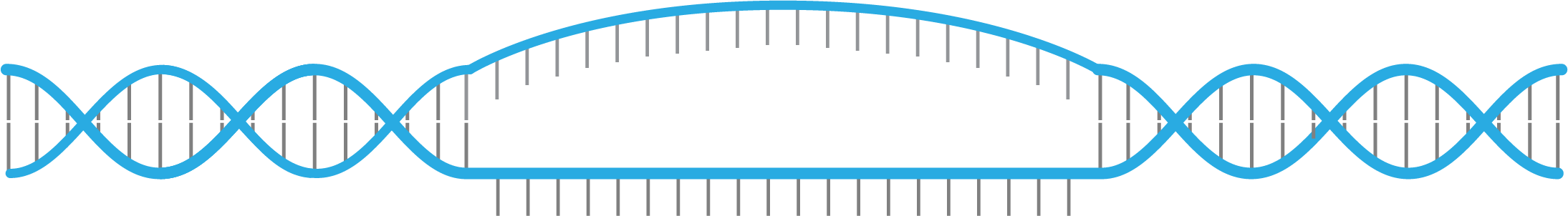 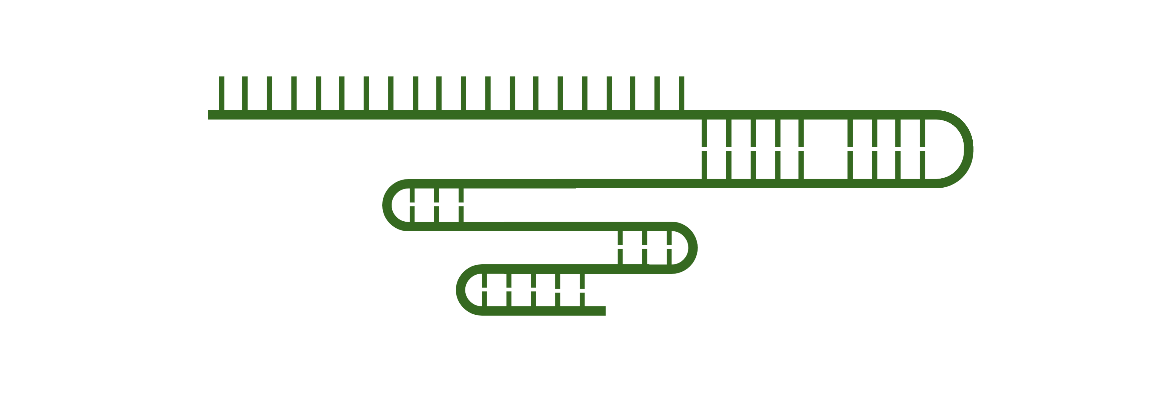 CRISPR-Cas9 Gene Editing
Cut
Repair
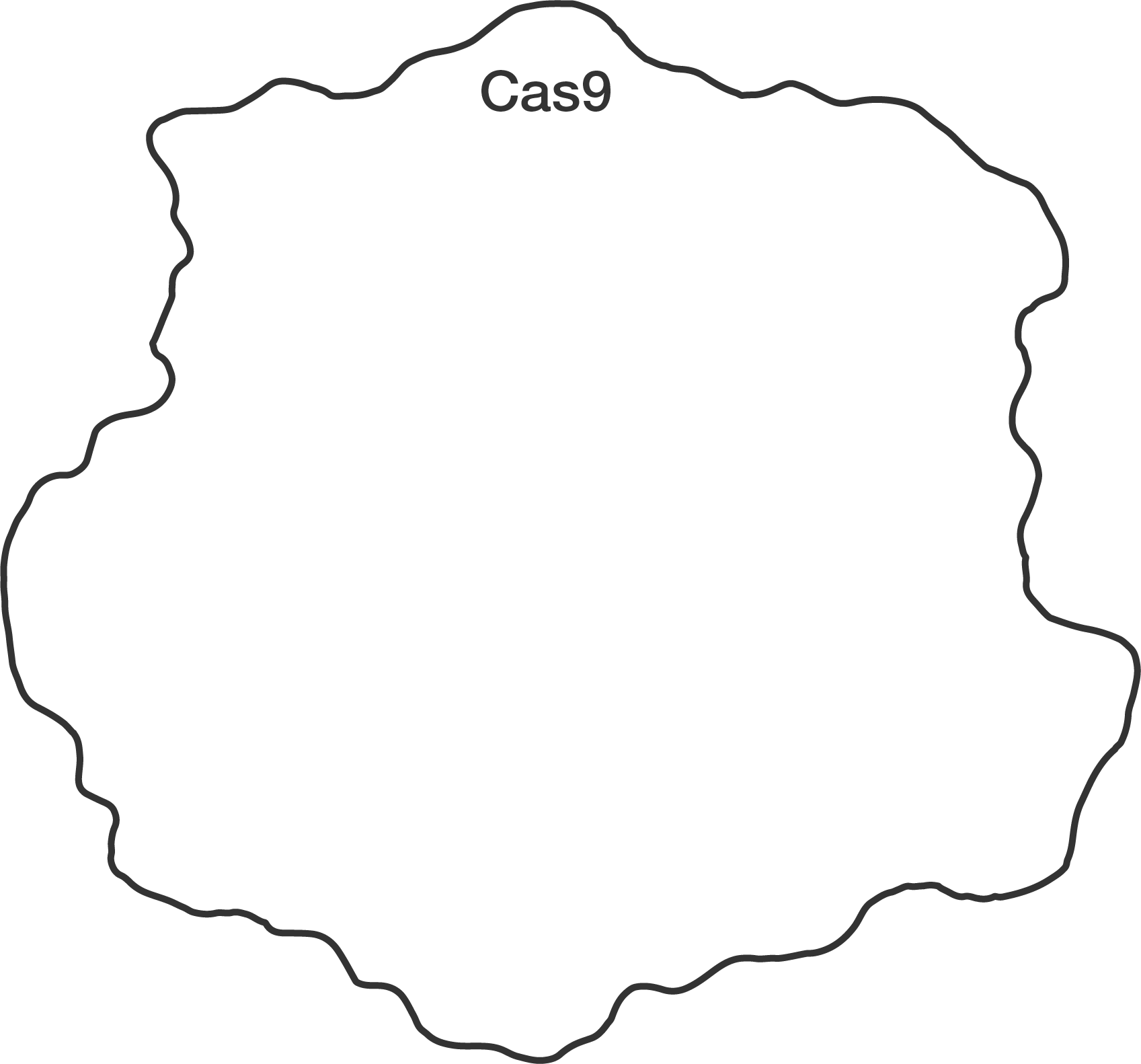 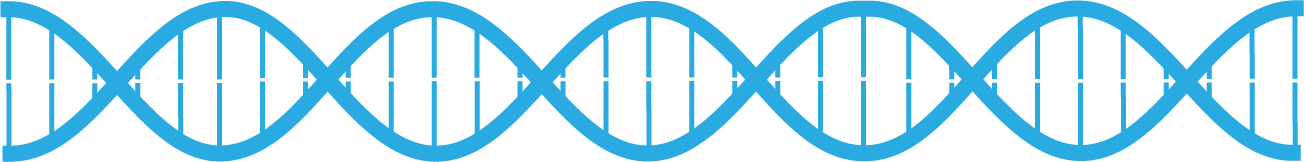 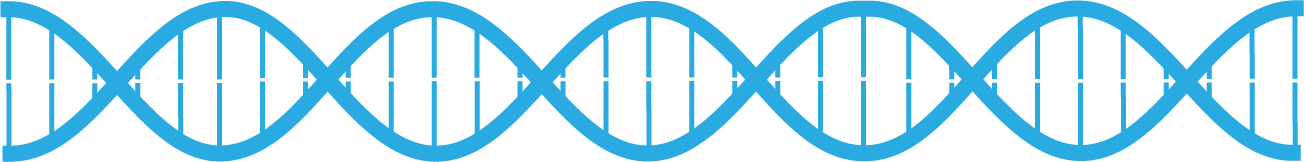 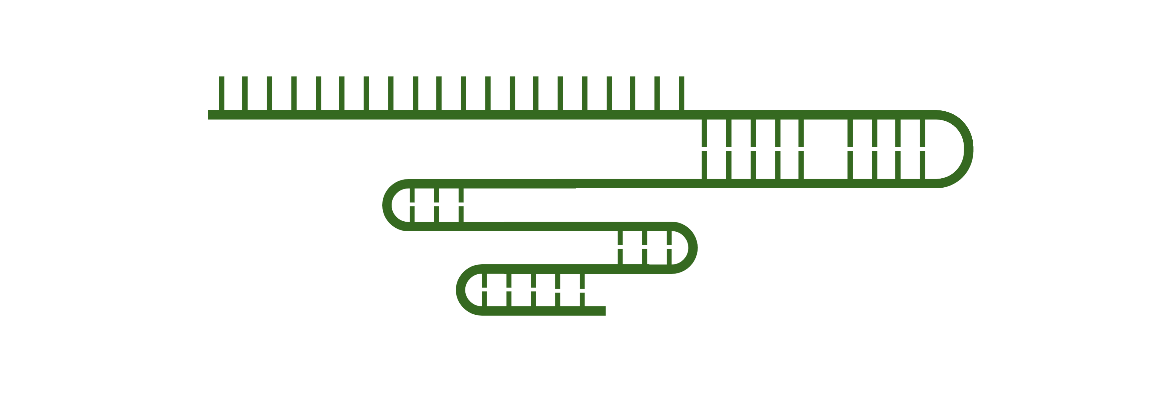 Lethal Double-Strand Breaks (DSB)
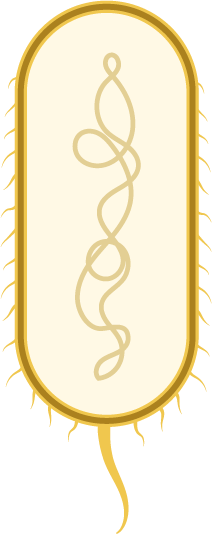 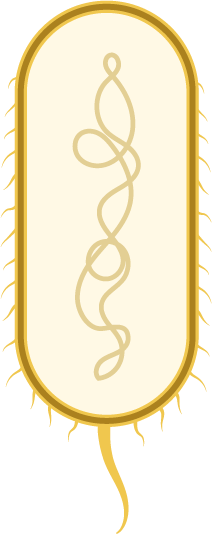 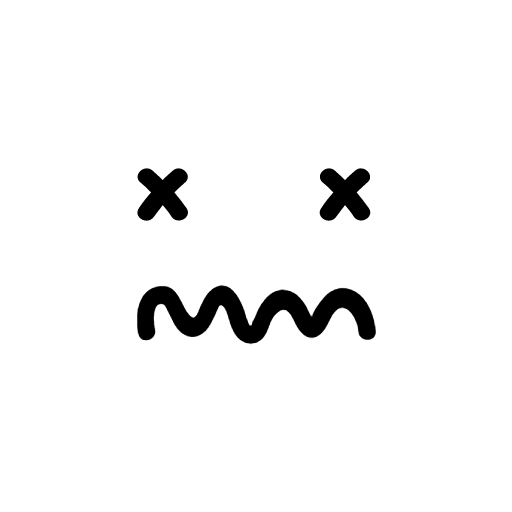 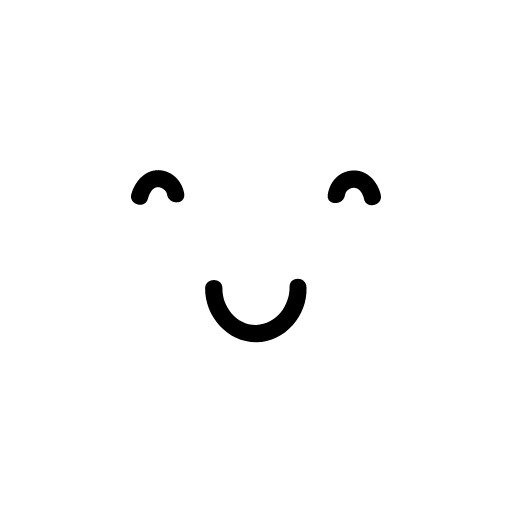 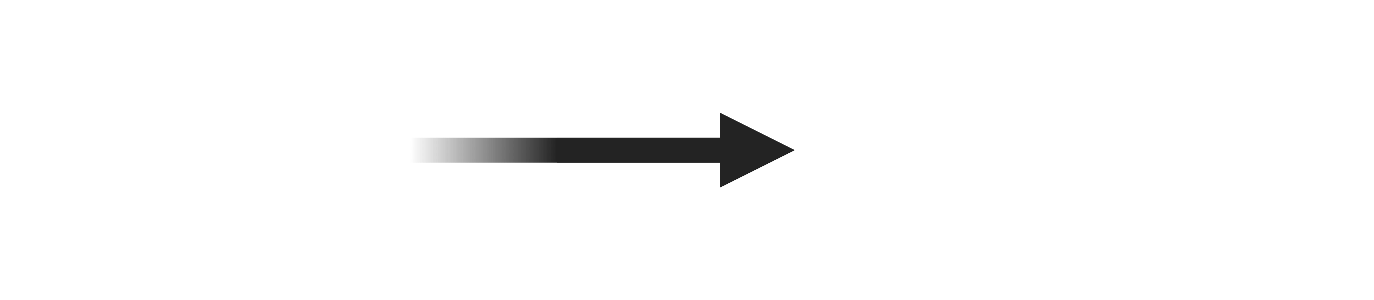 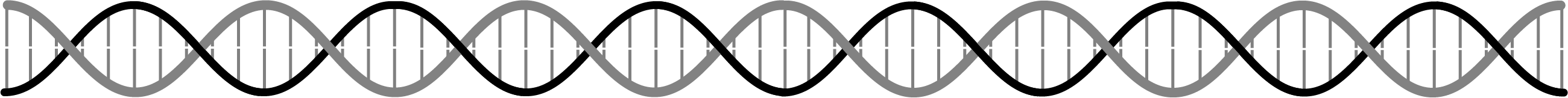 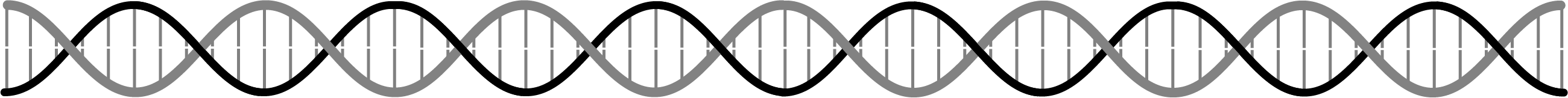 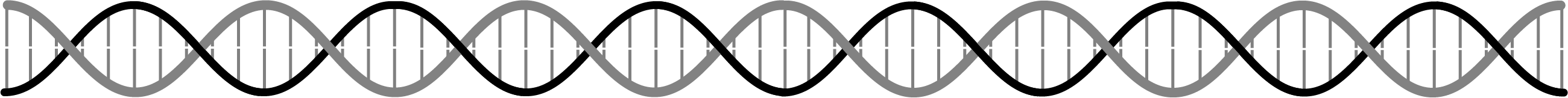 CRISPR-Cas9 Gene Editing
Cut
Repair
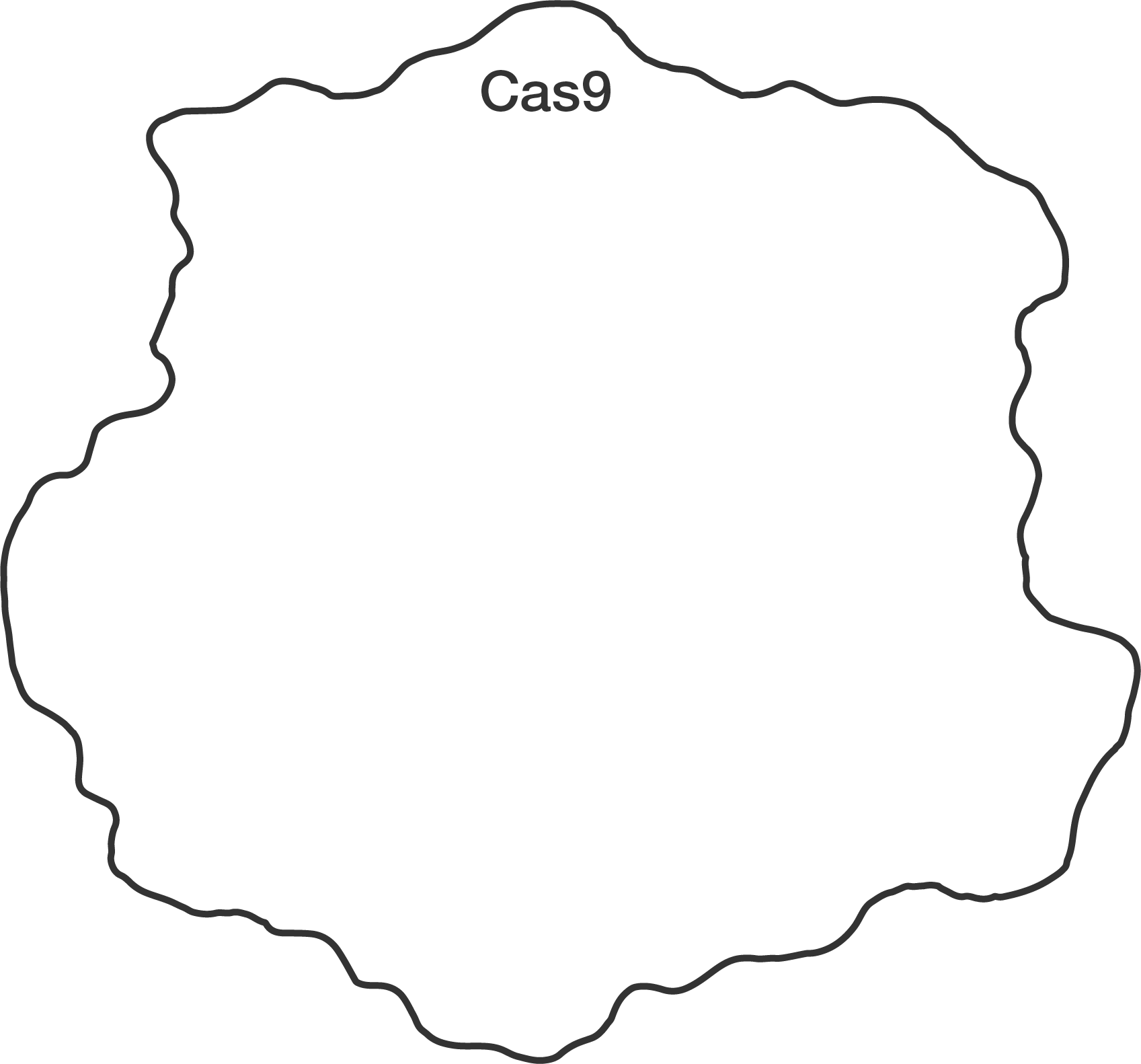 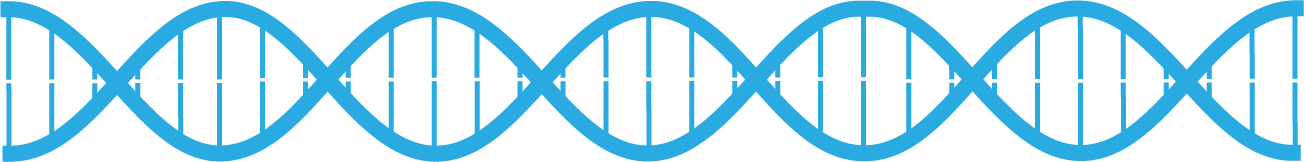 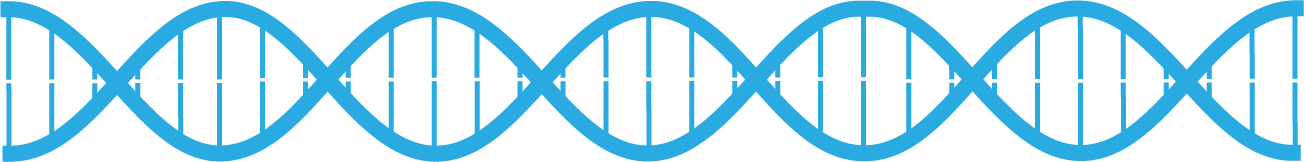 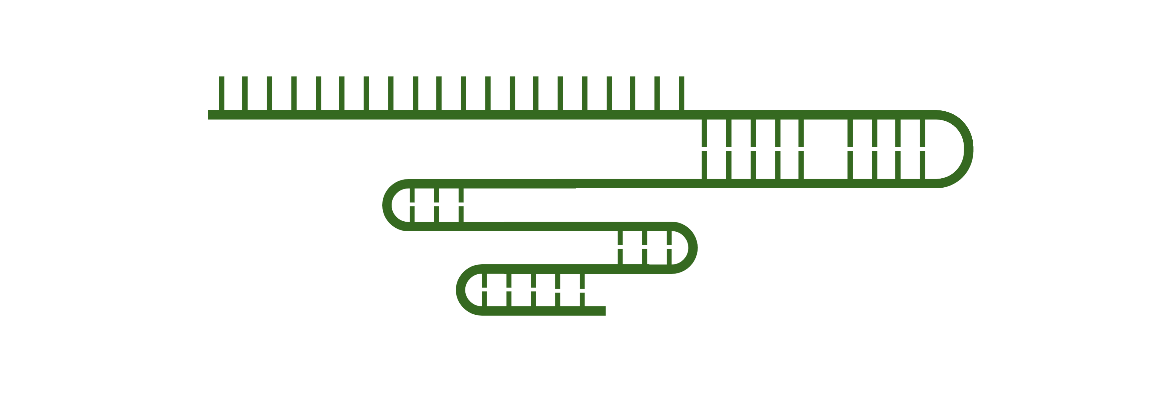 CRISPR-Cas9 Gene Editing
Cut
Repair
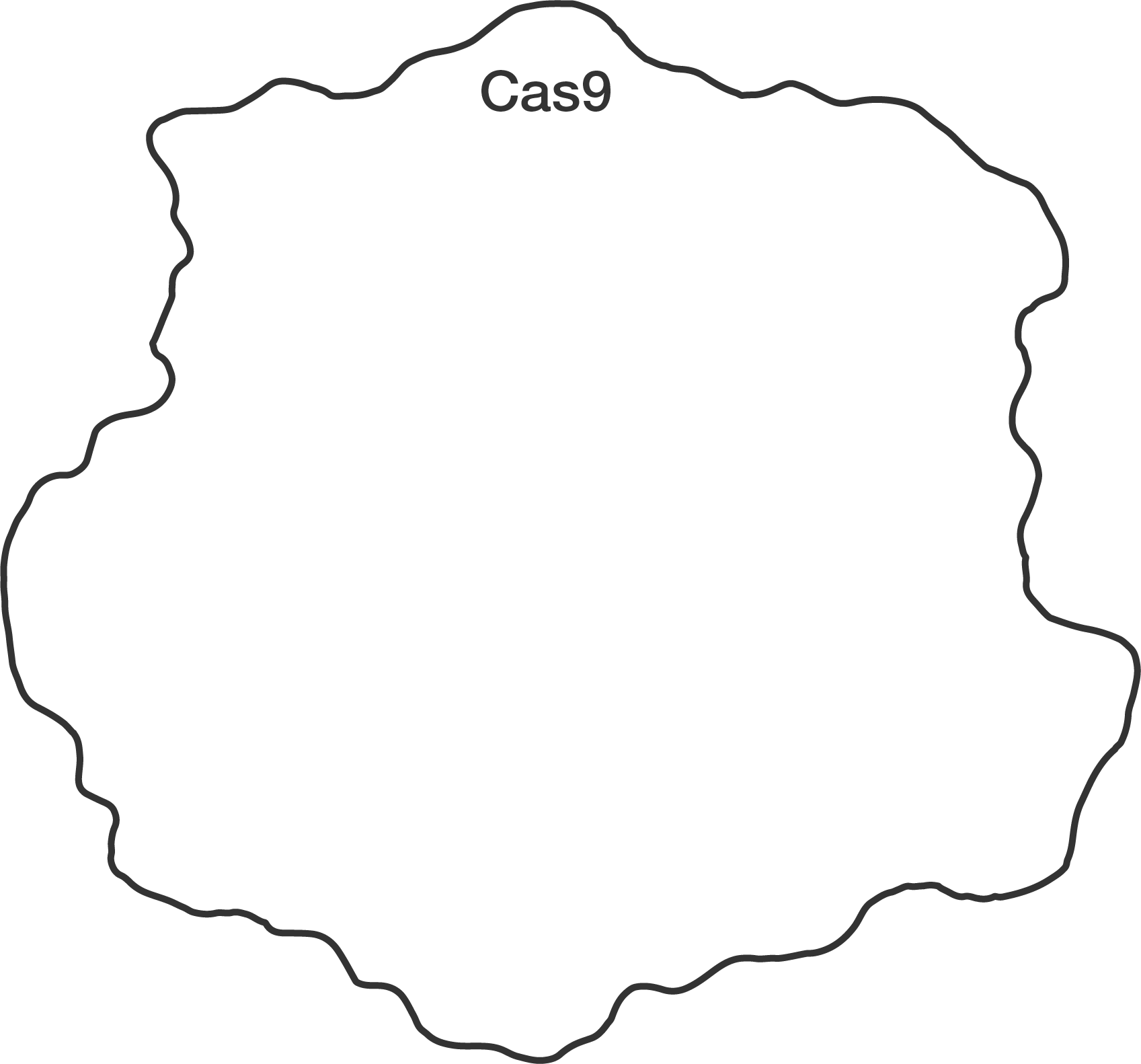 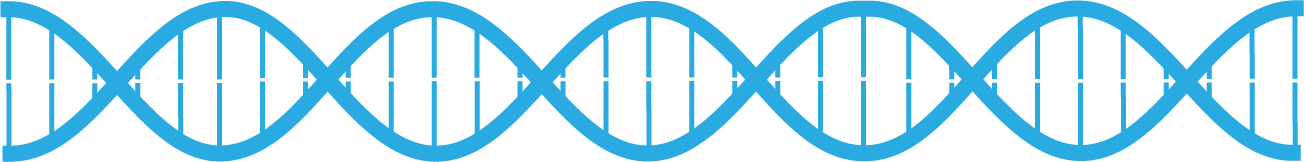 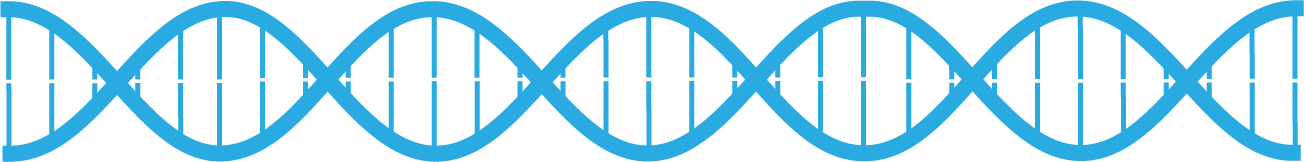 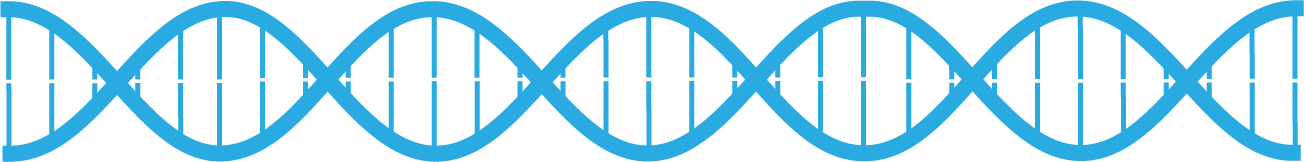 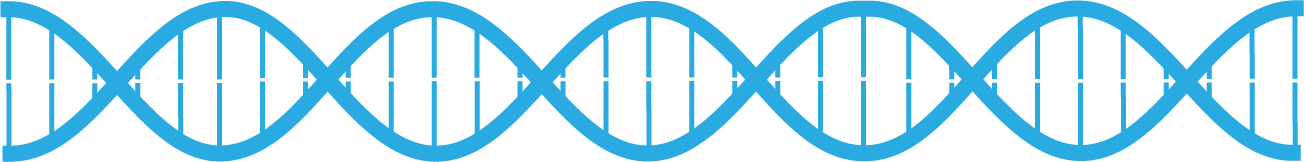 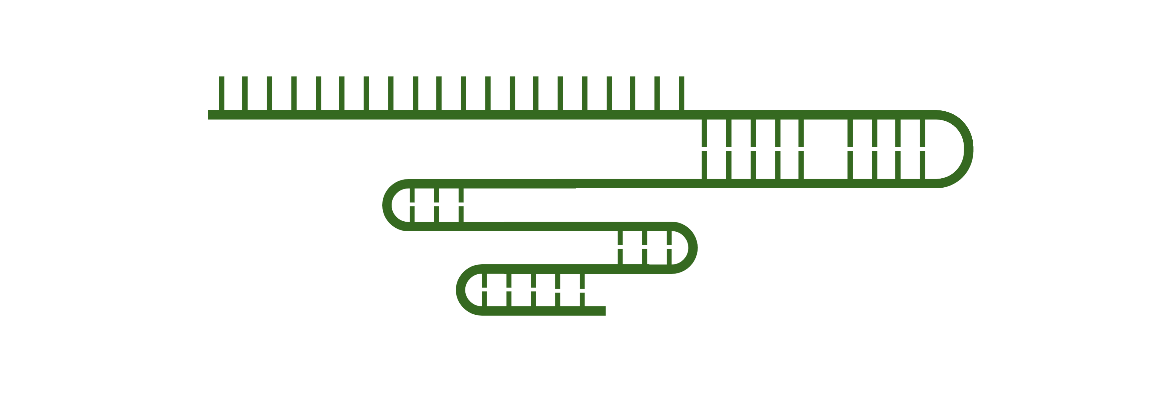 CRISPR-Cas9 Gene Editing
Cut
Repair
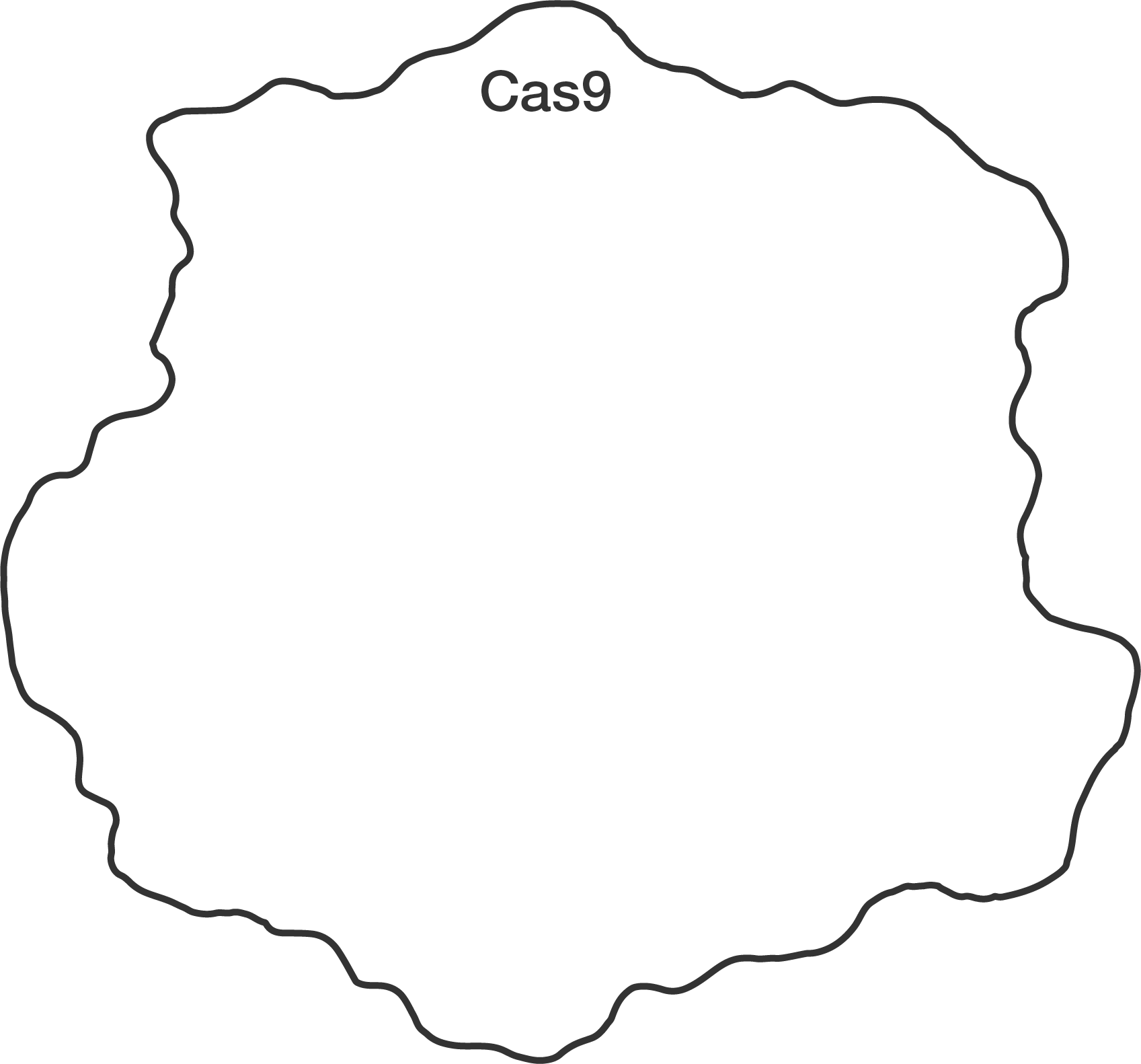 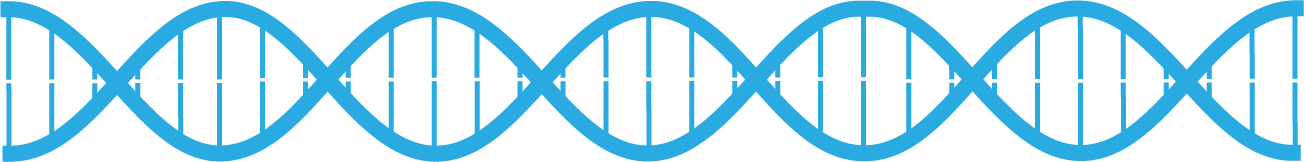 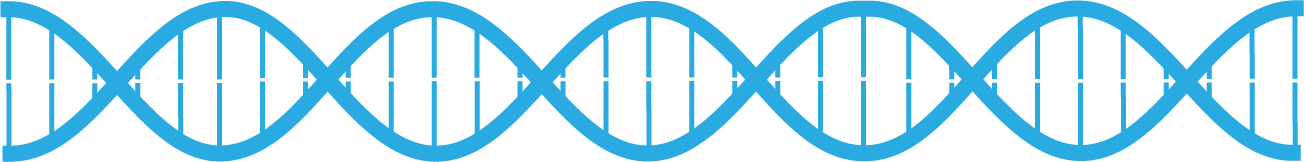 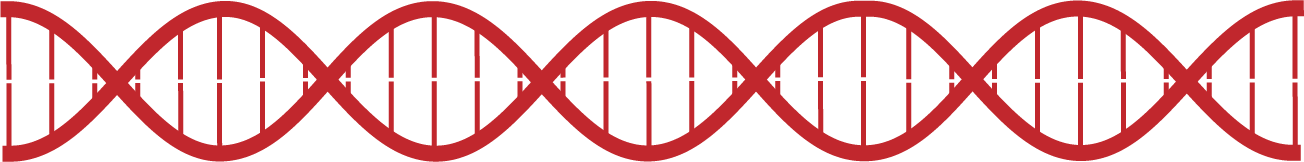 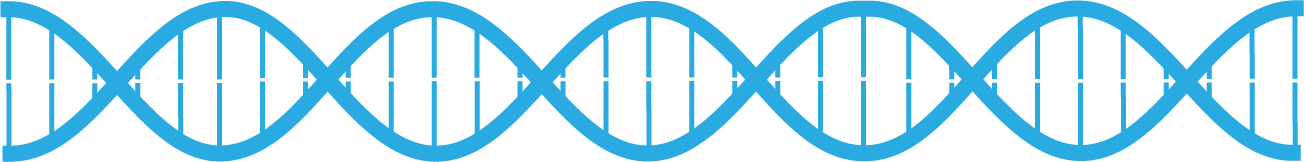 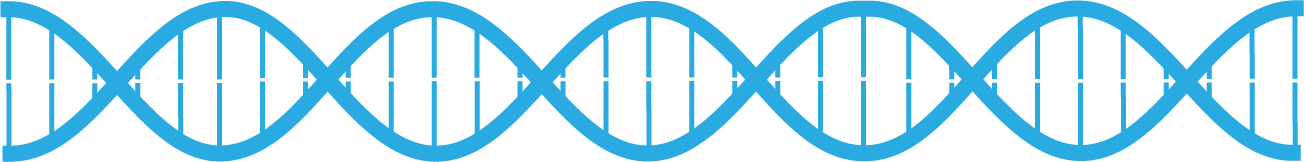 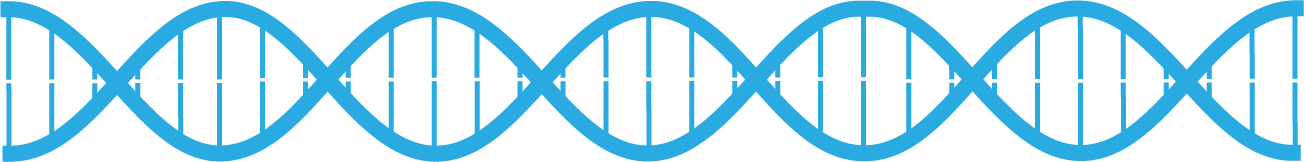 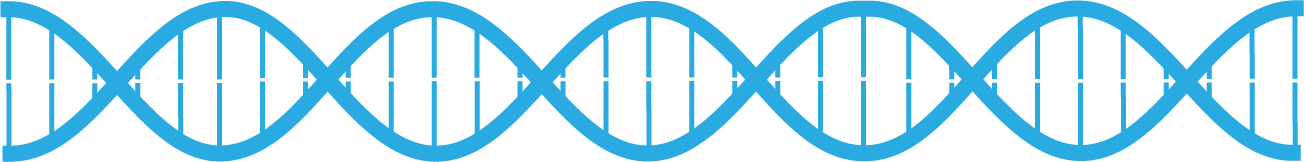 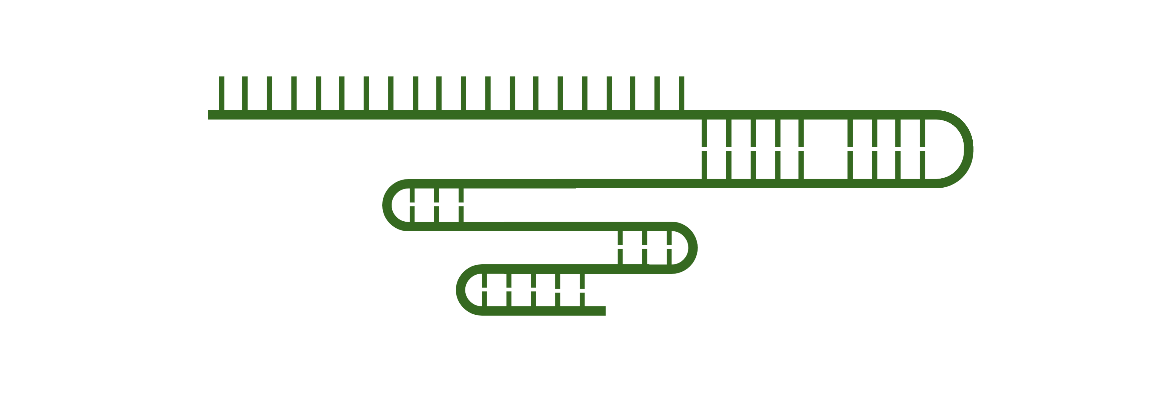 CRISPR-Cas9 Gene Editing
Cut
Repair
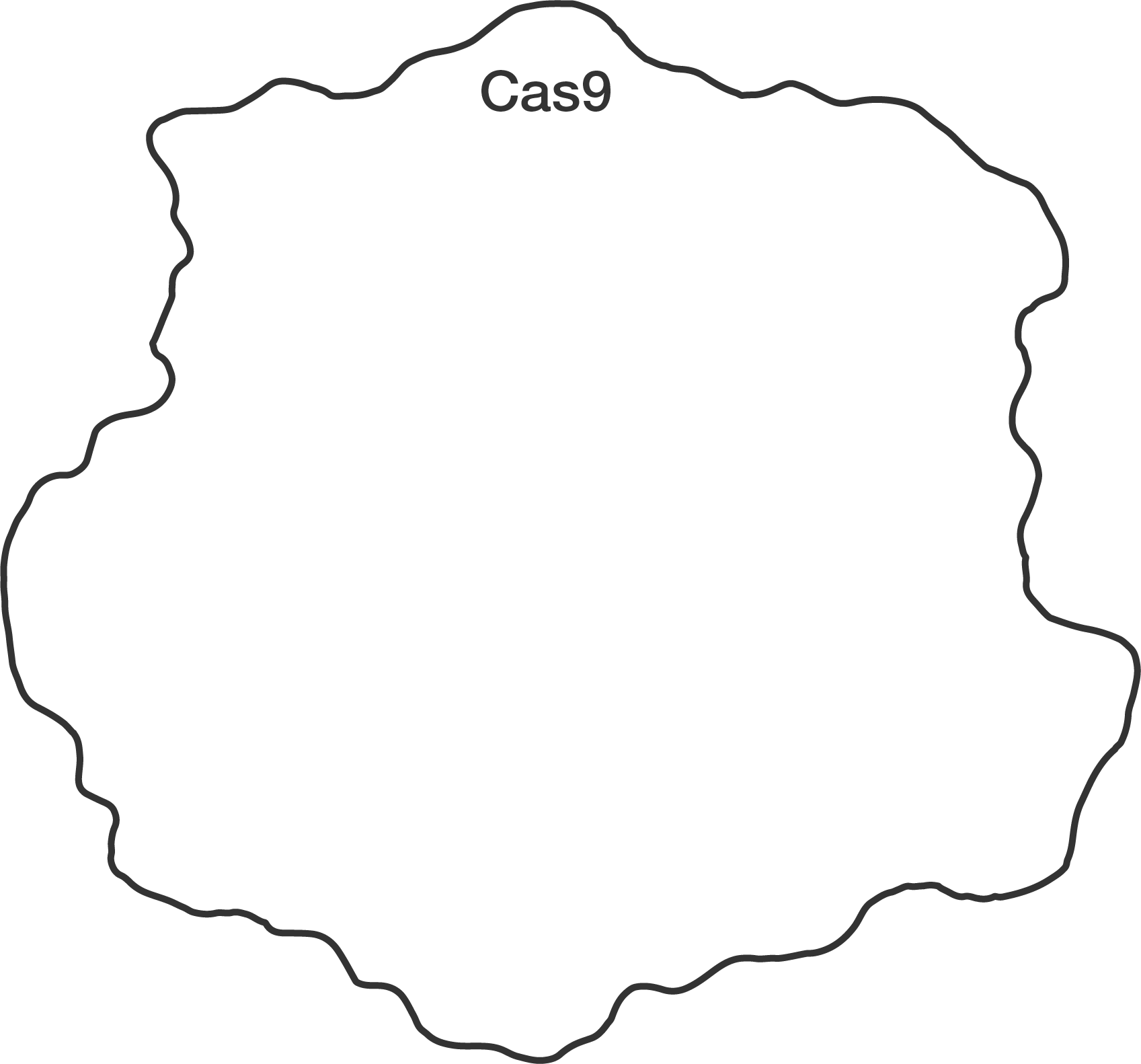 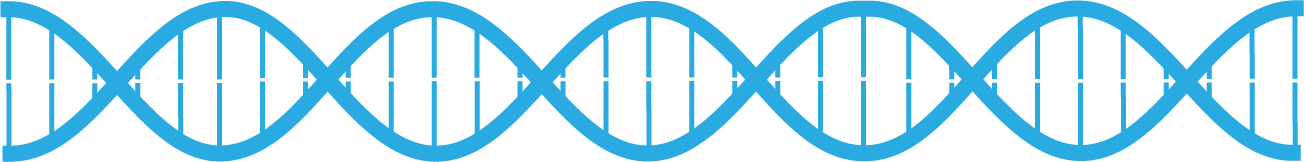 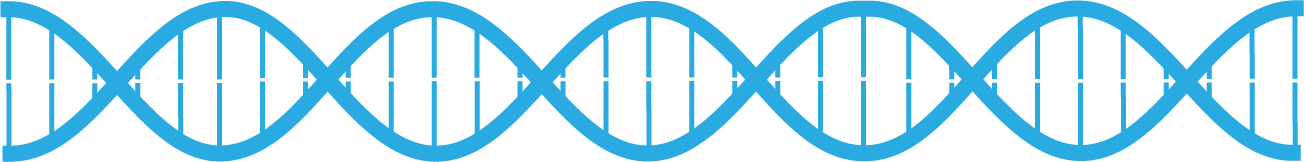 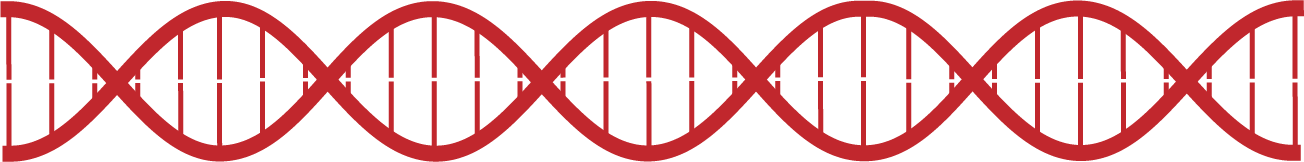 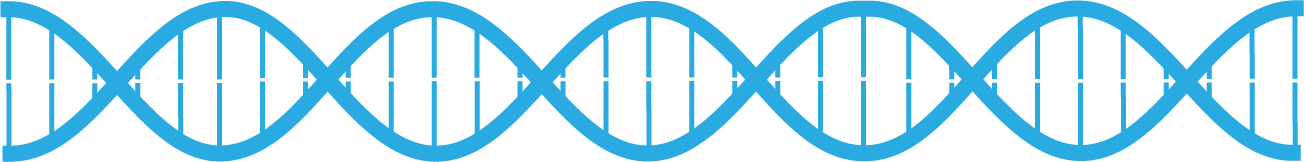 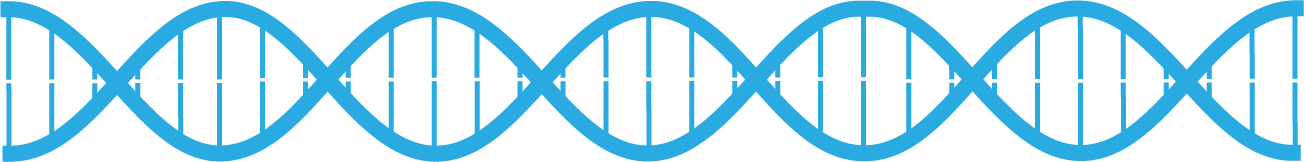 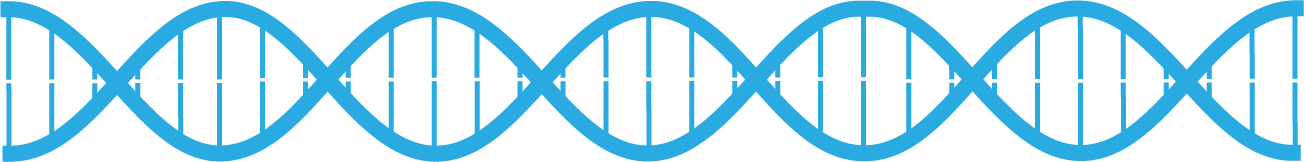 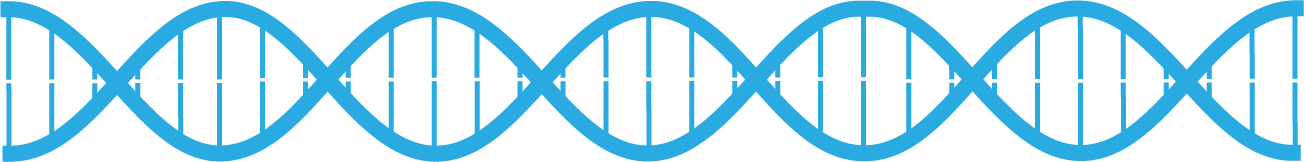 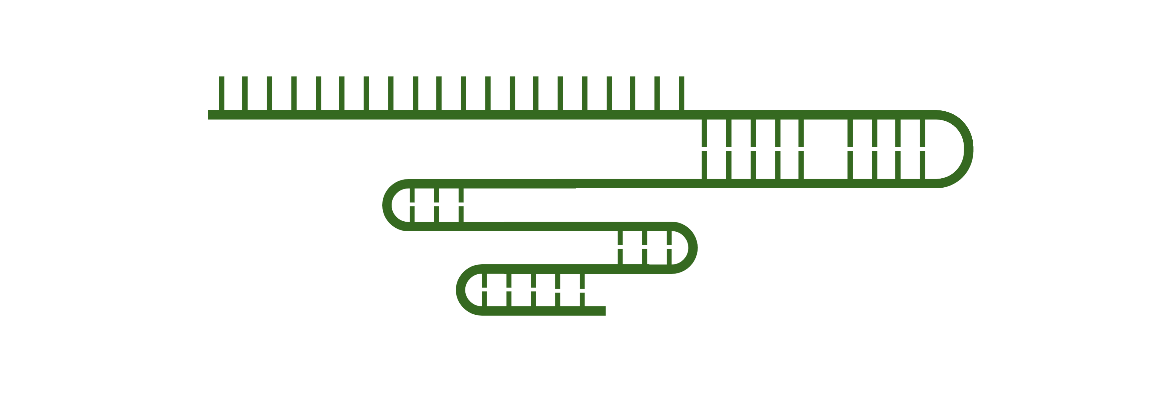 CRISPR-Cas9 Gene Editing
Cut
Repair
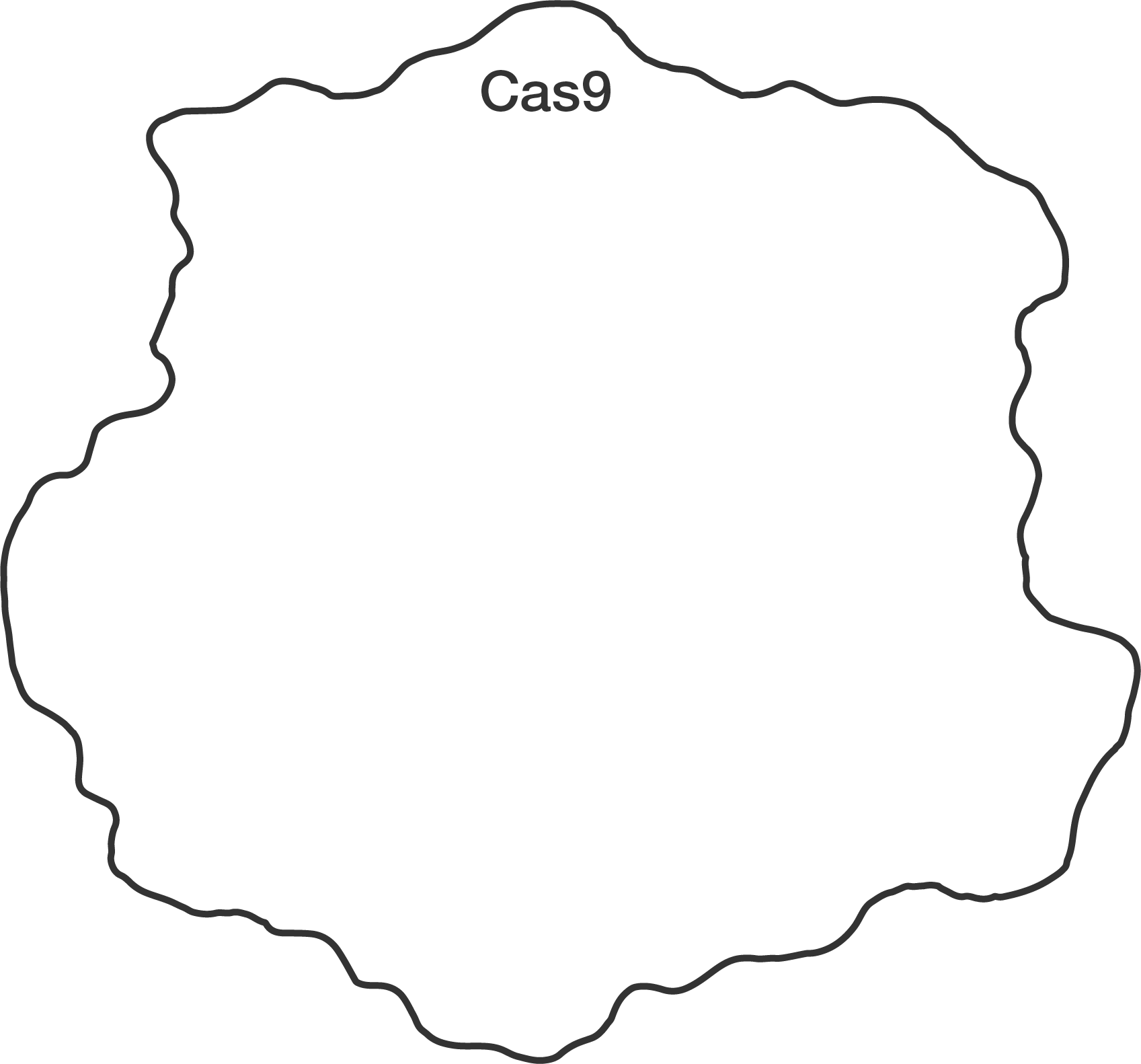 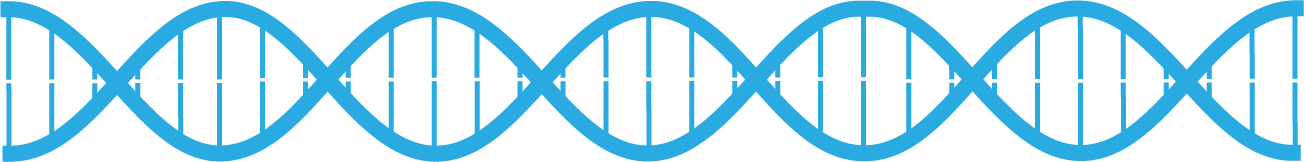 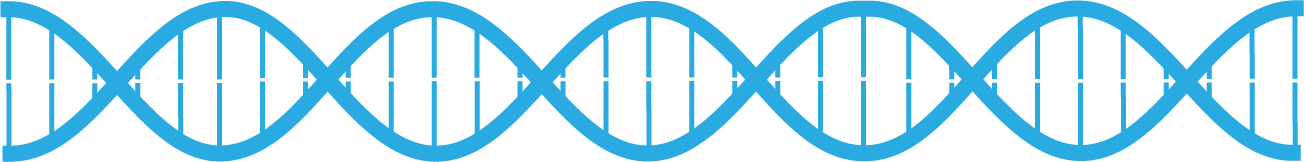 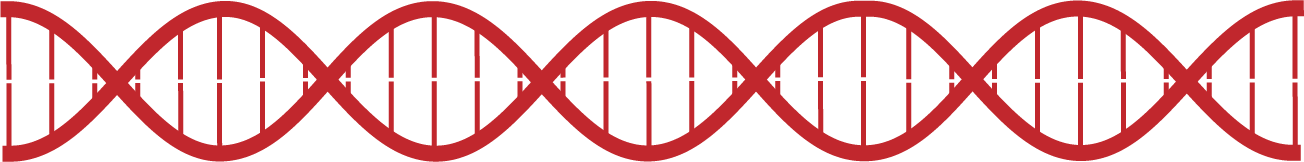 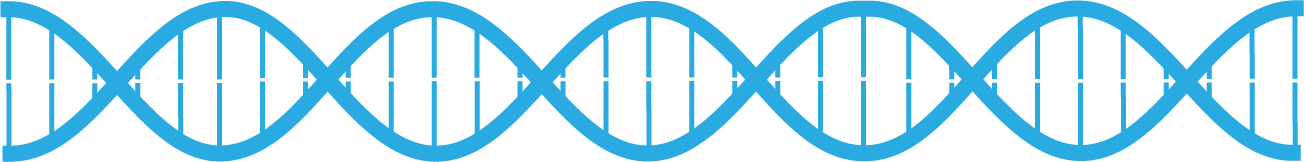 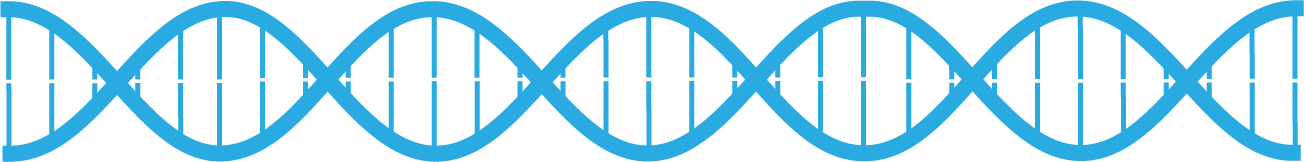 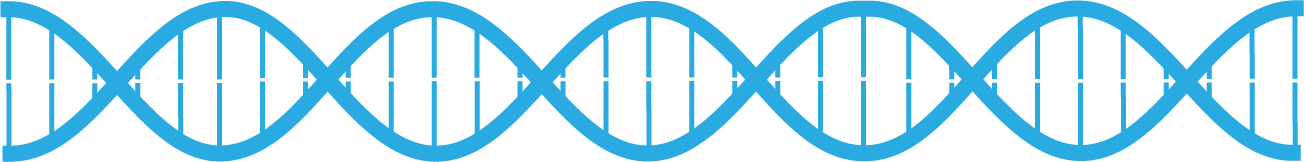 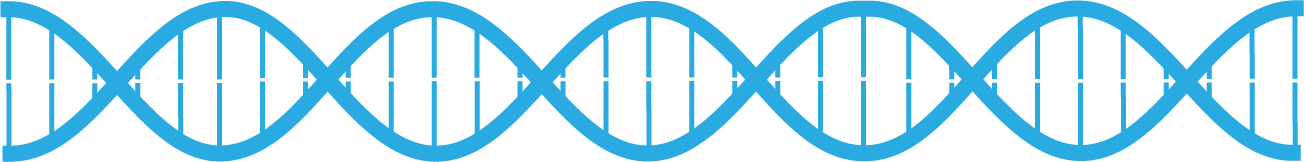 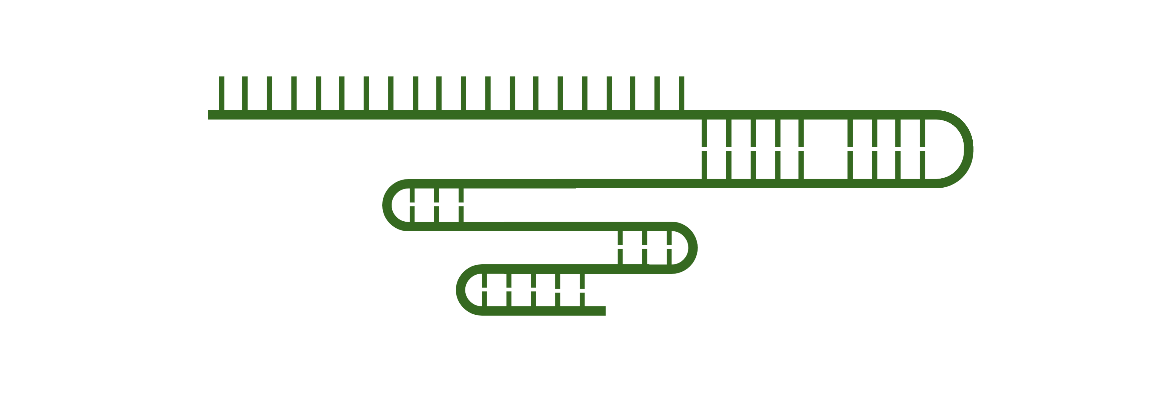 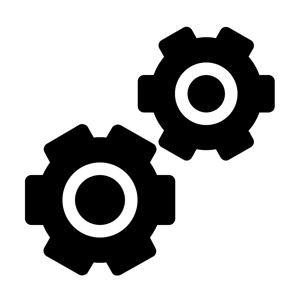 Repair machinery
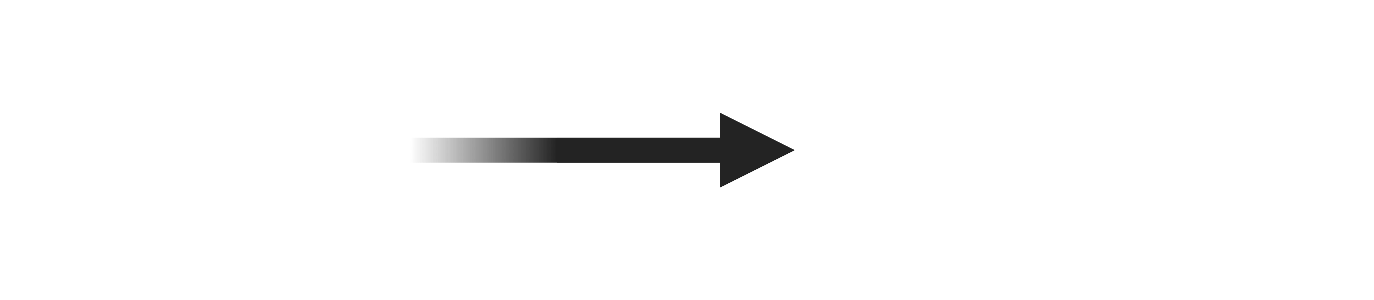 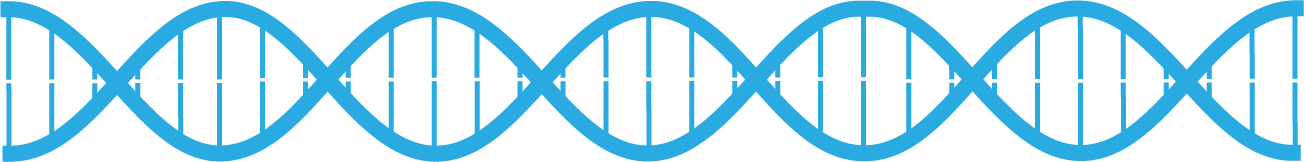 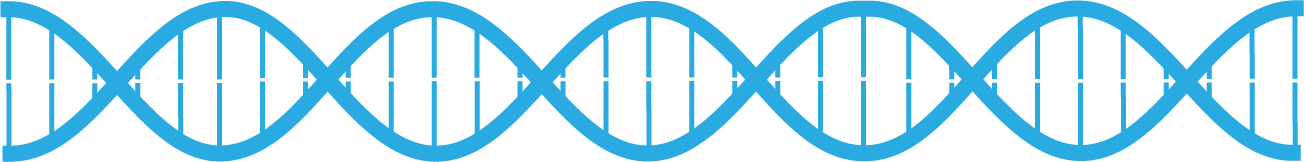 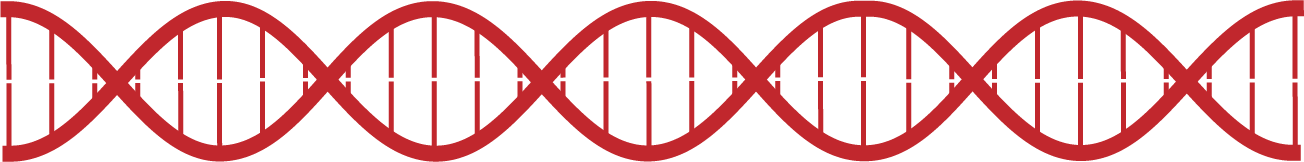 Homology directed repair
CRISPR-Cas9 Gene Editing
Cut
Repair
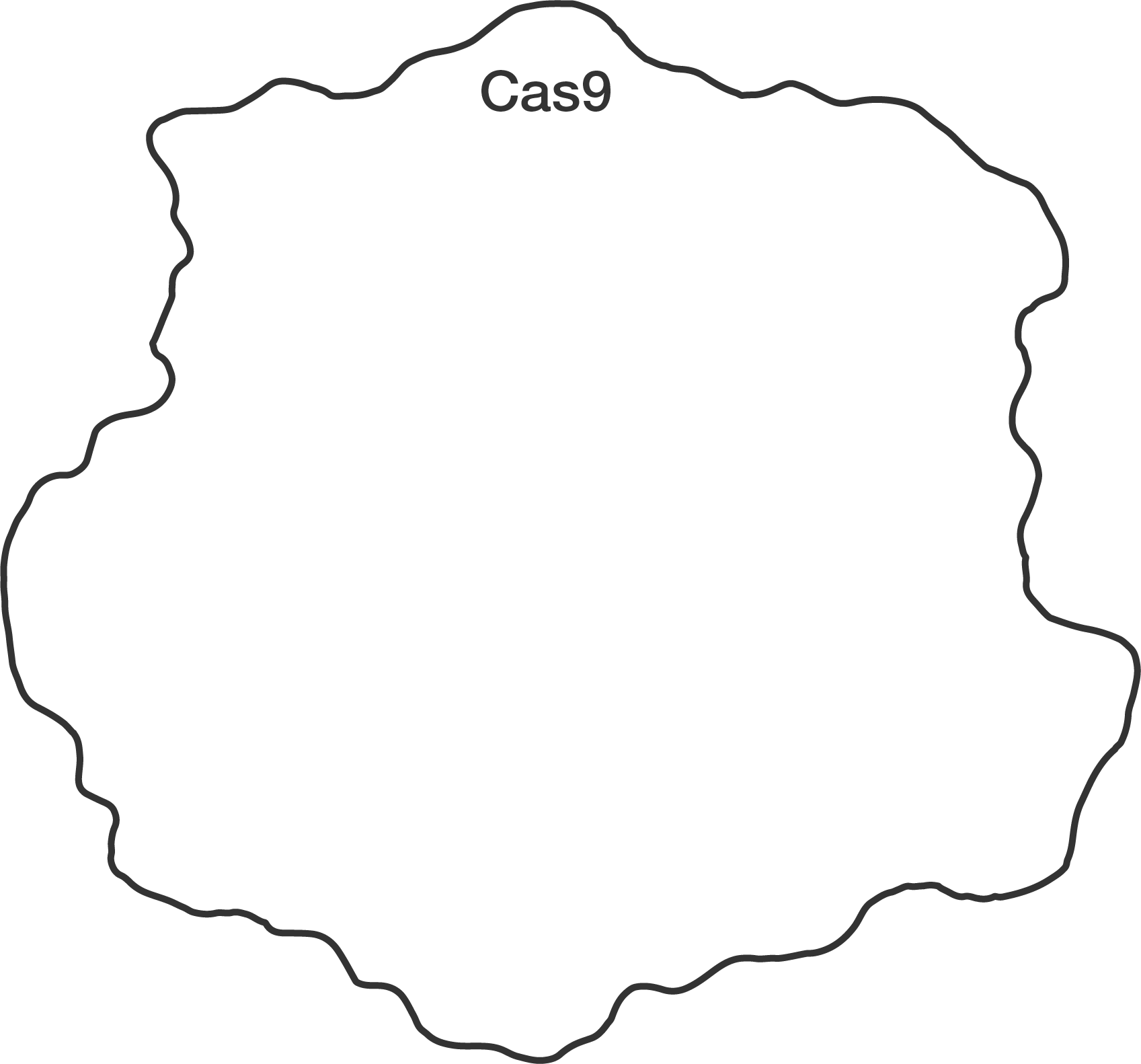 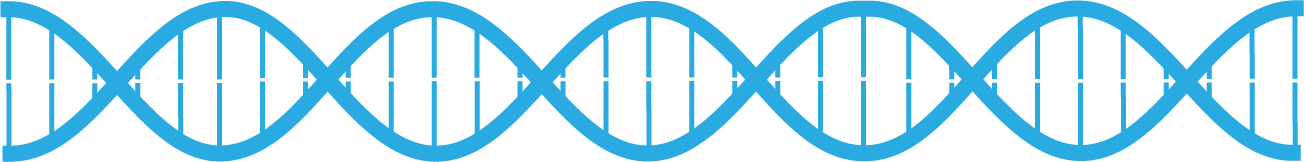 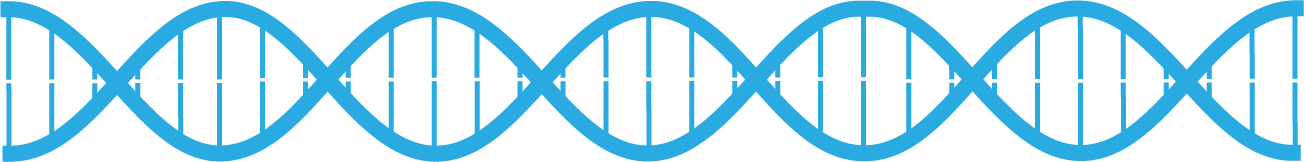 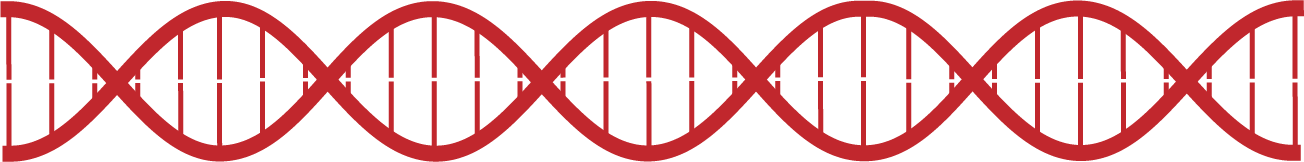 lacZ
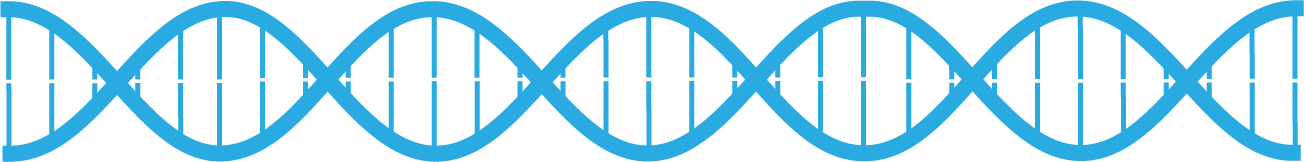 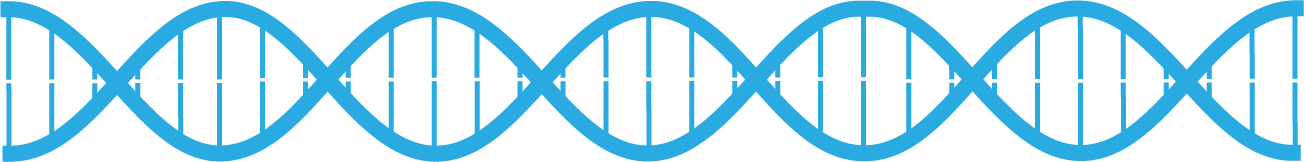 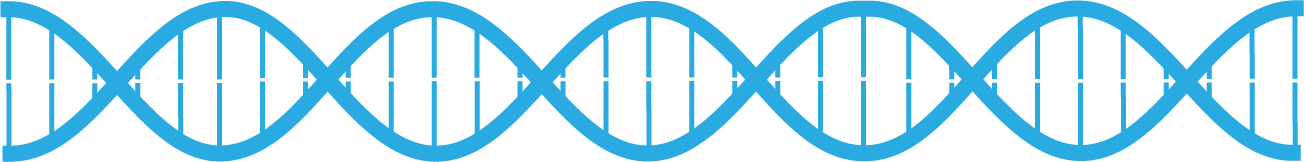 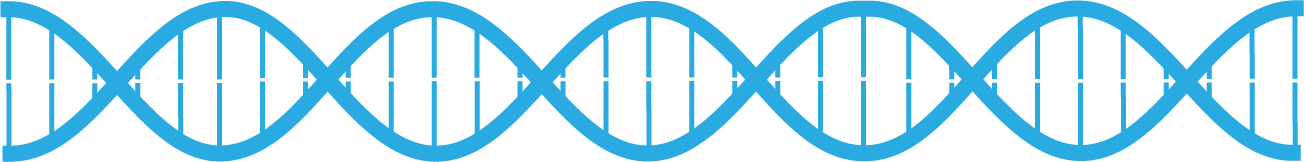 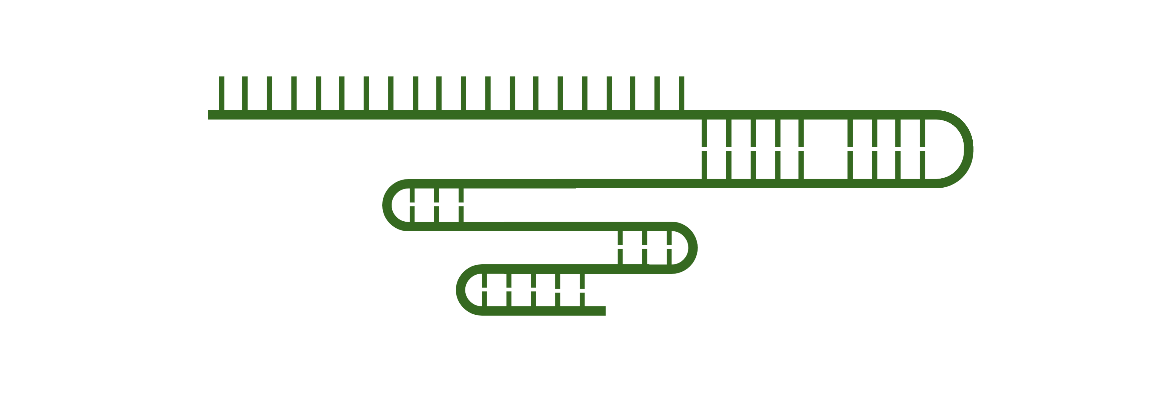 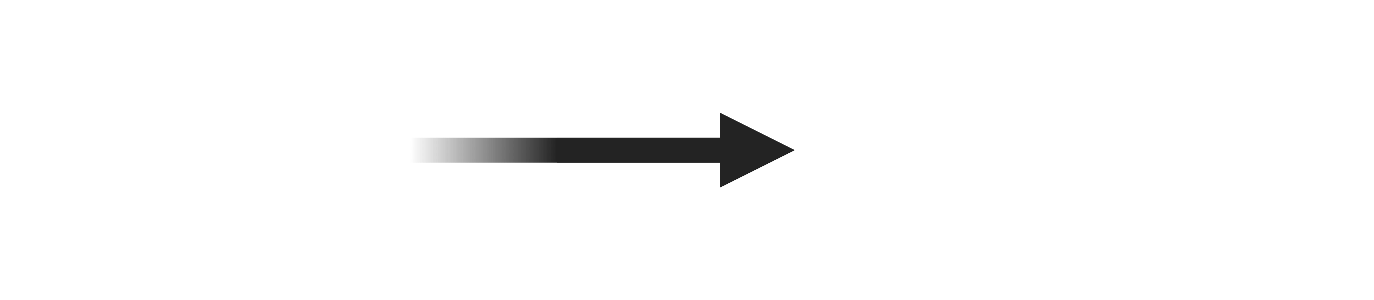 lacZ
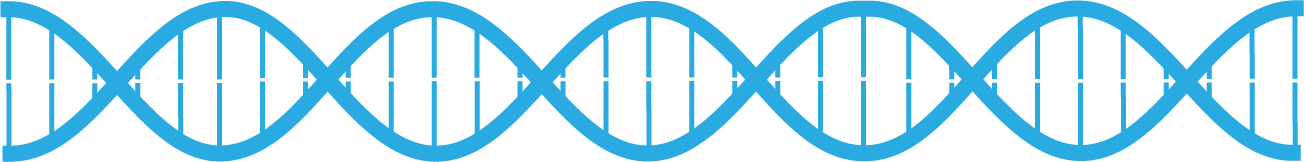 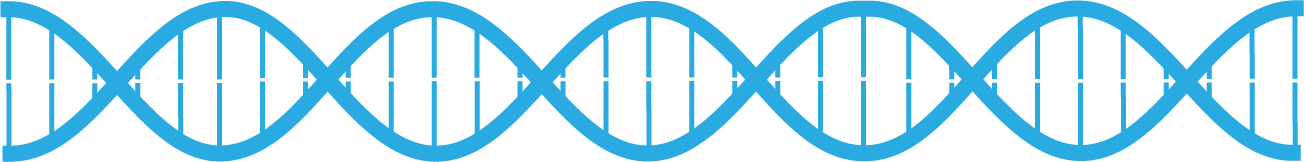 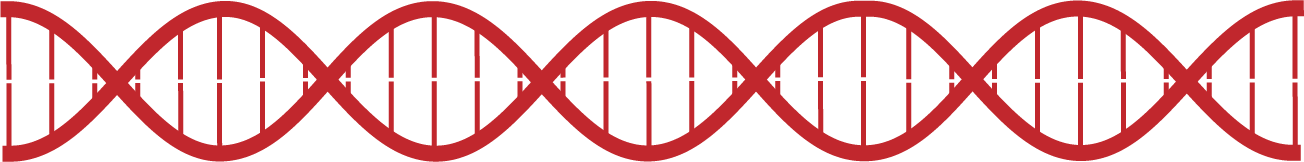 Homology directed repair
CRISPR-Cas9 Gene Editing
Cut
Repair
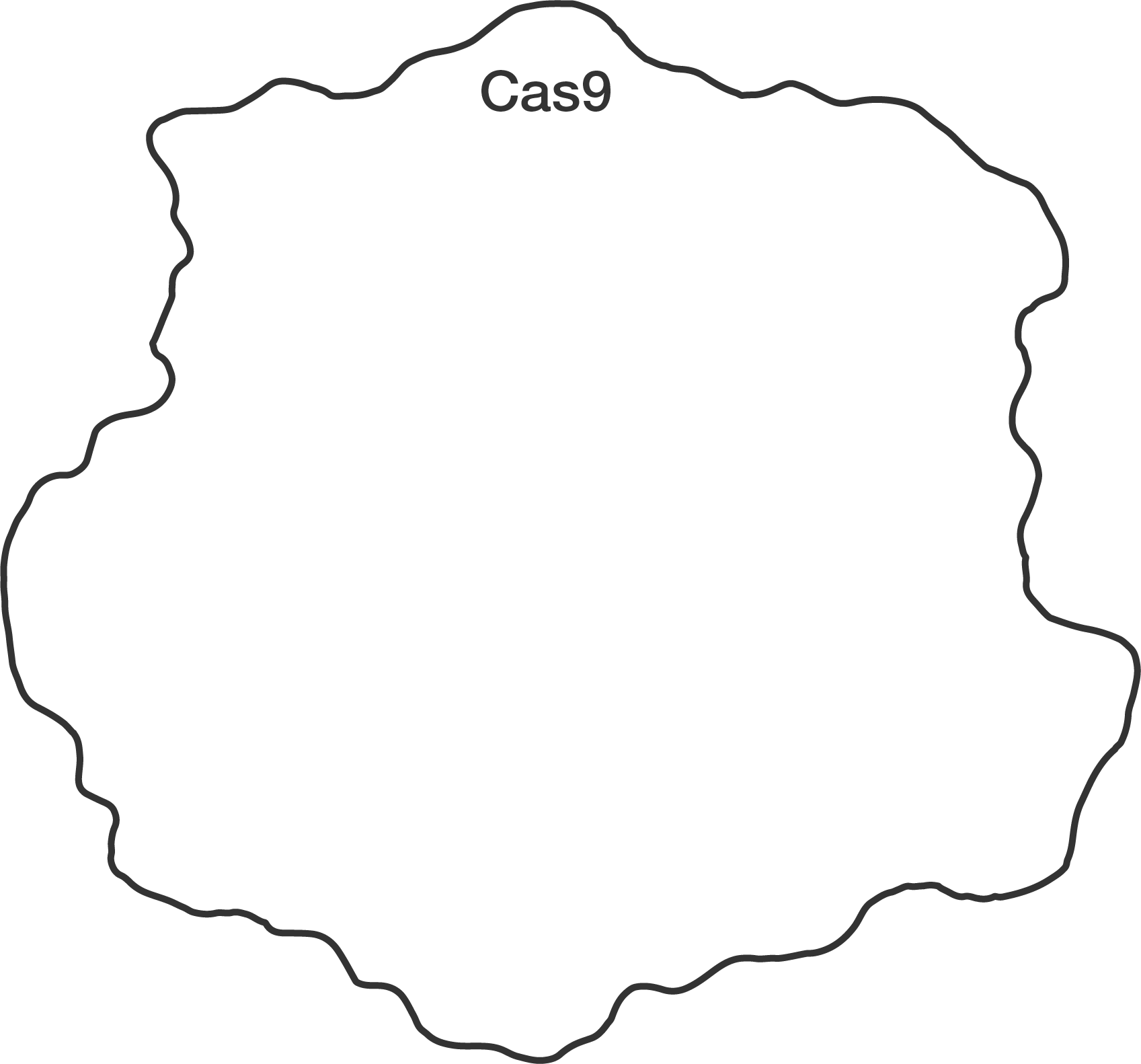 STOP
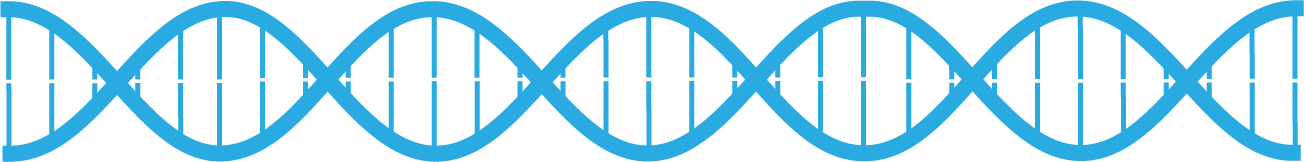 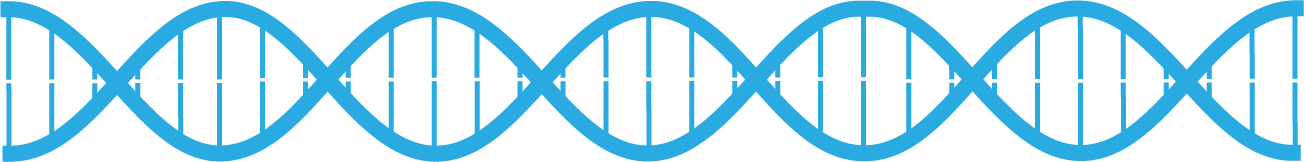 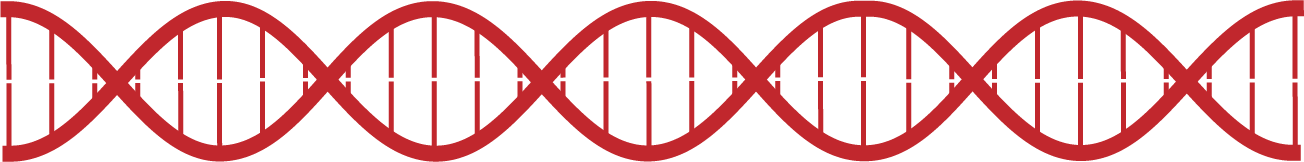 lacZ
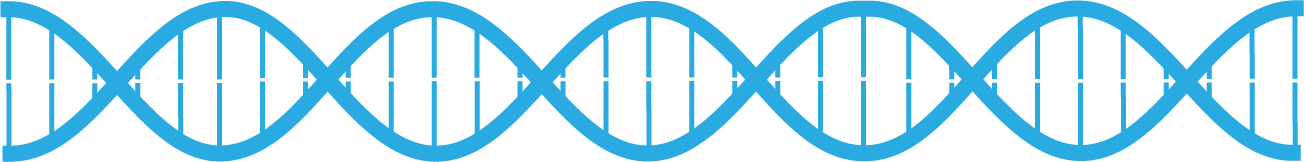 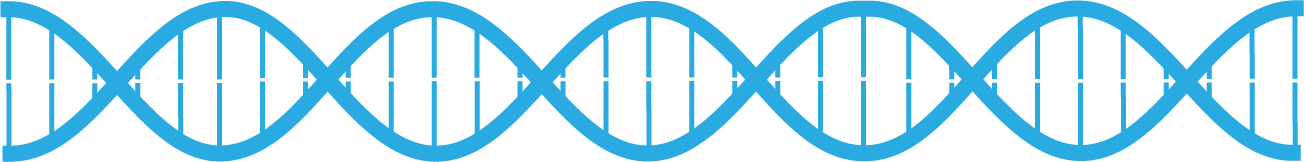 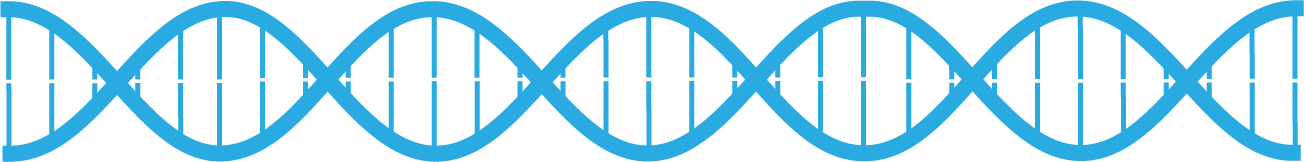 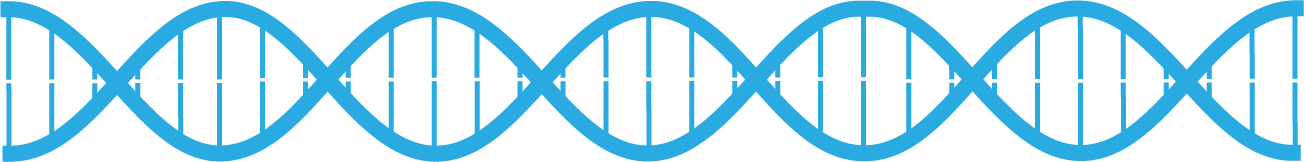 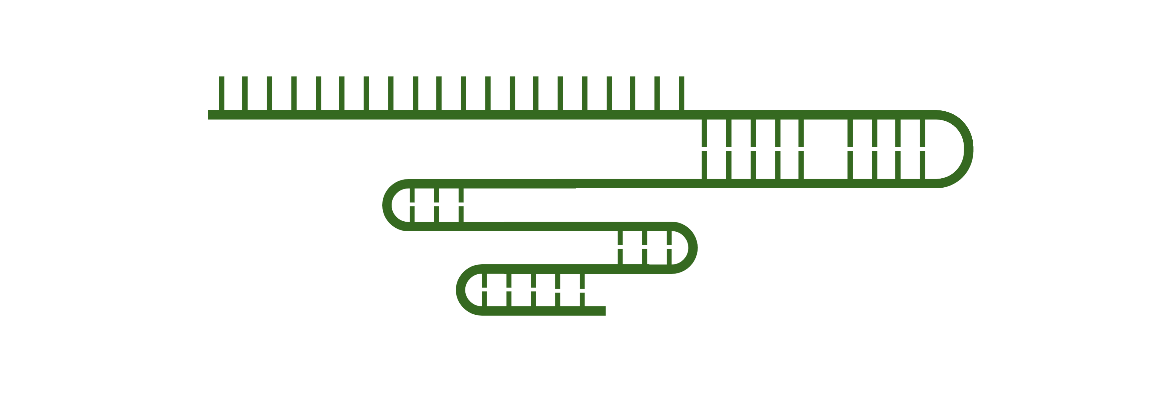 Stop codon
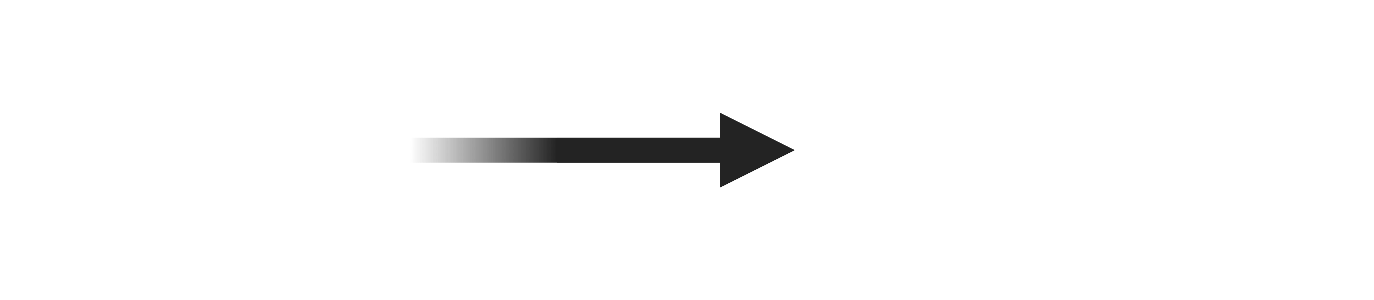 lacZ
STOP
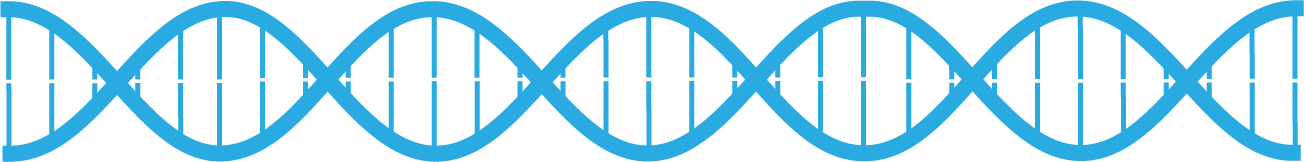 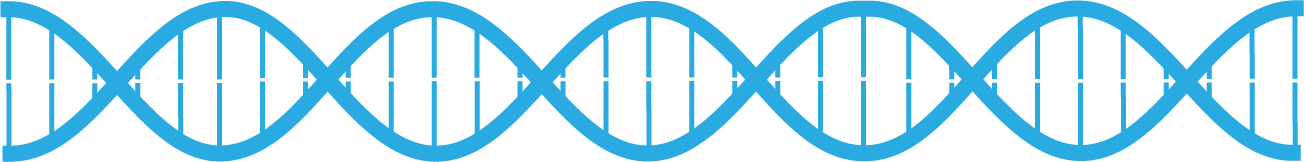 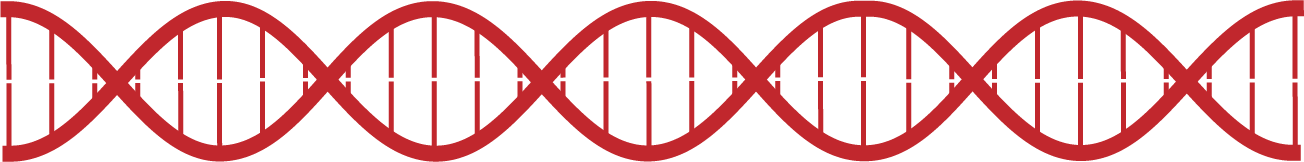 Homology directed repair
CRISPR-Cas9 Gene Editing
Cut
Repair
3. Donor DNA
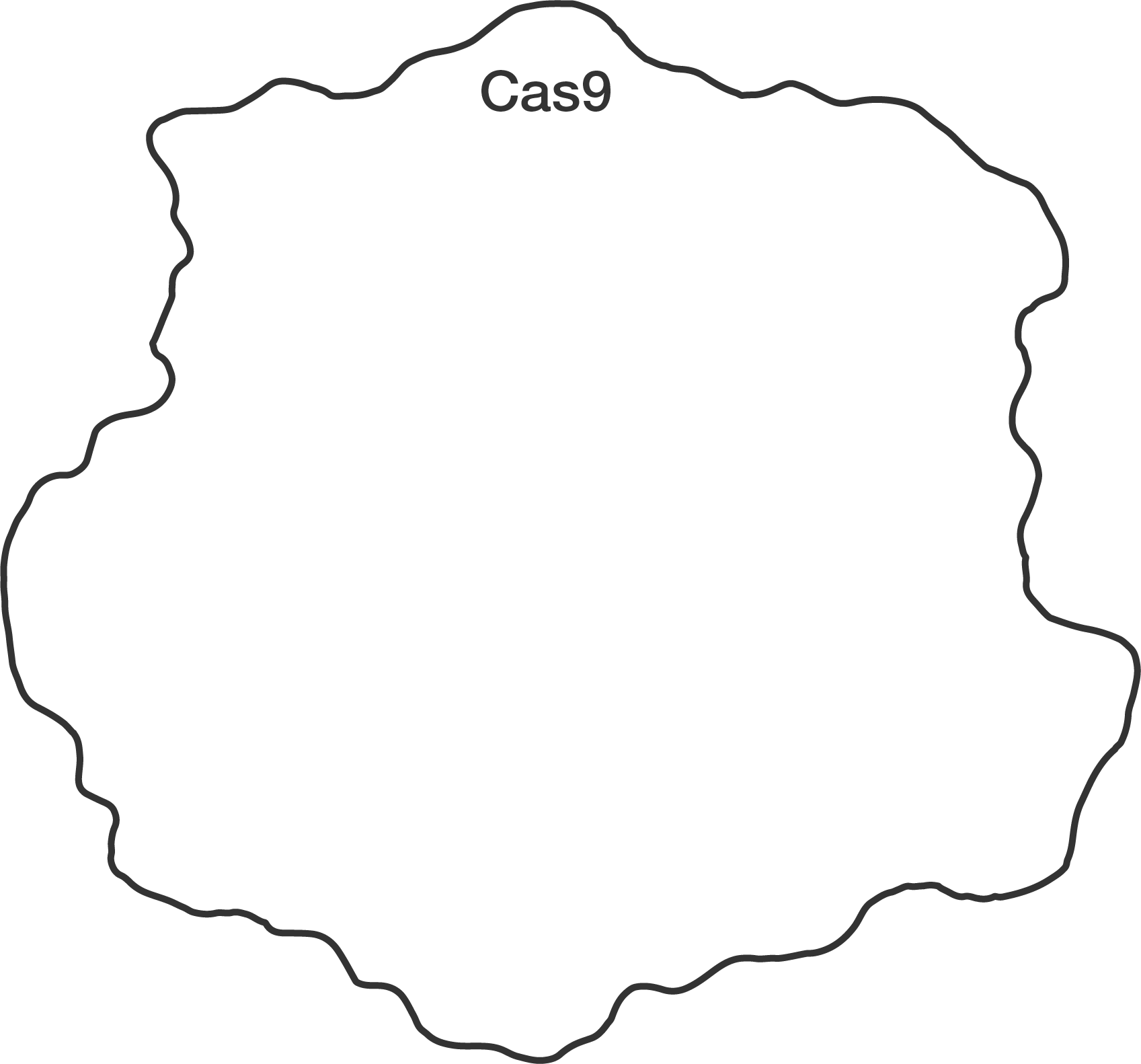 STOP
1. Cas9
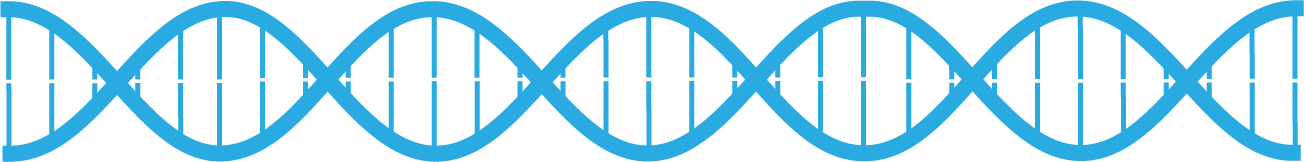 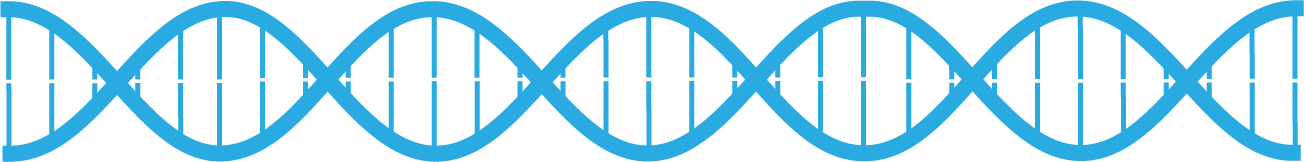 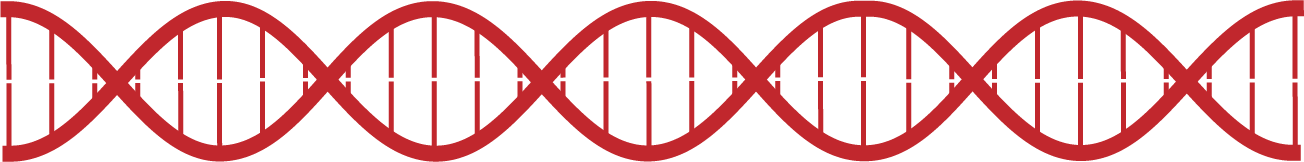 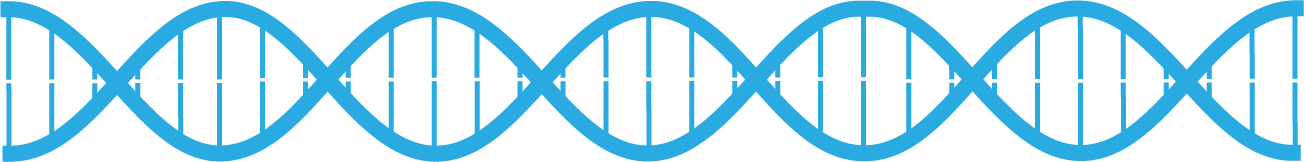 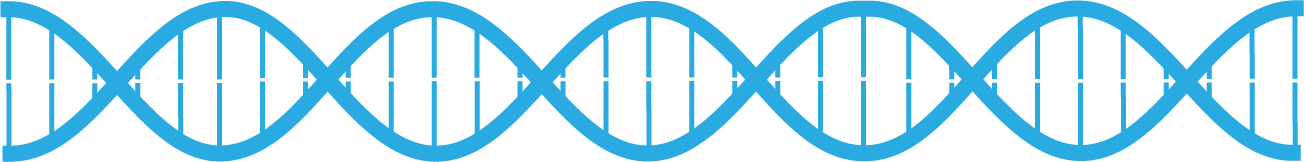 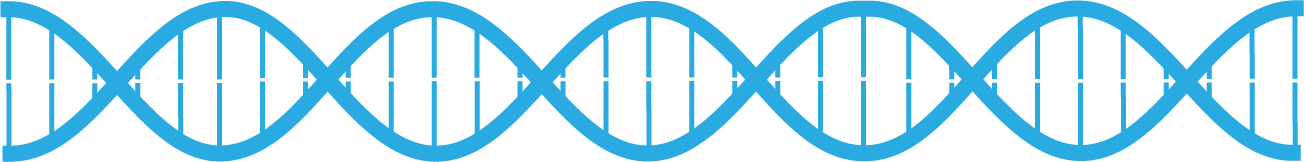 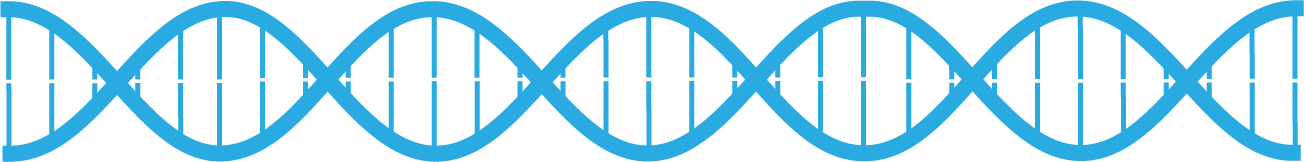 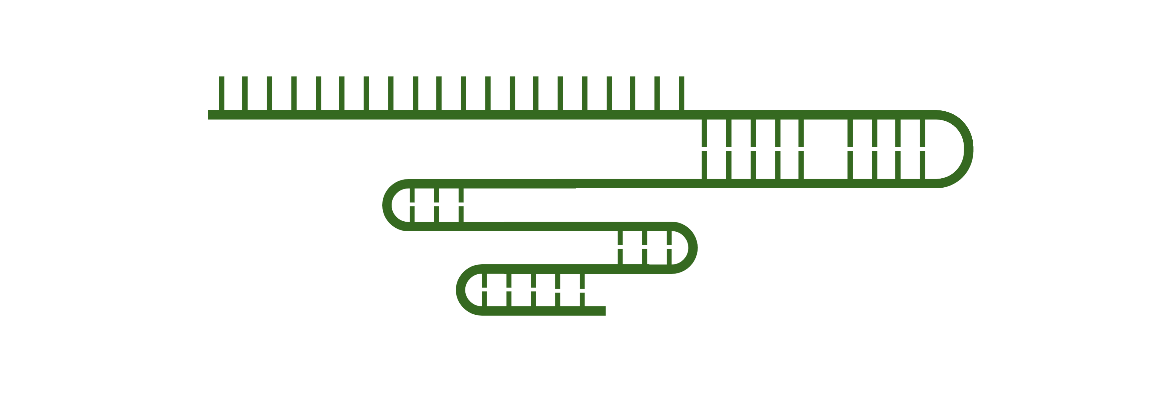 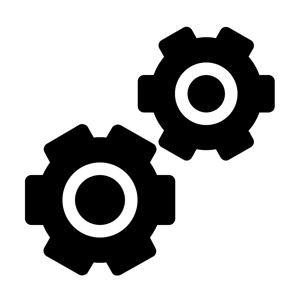 4.  Repair machinery
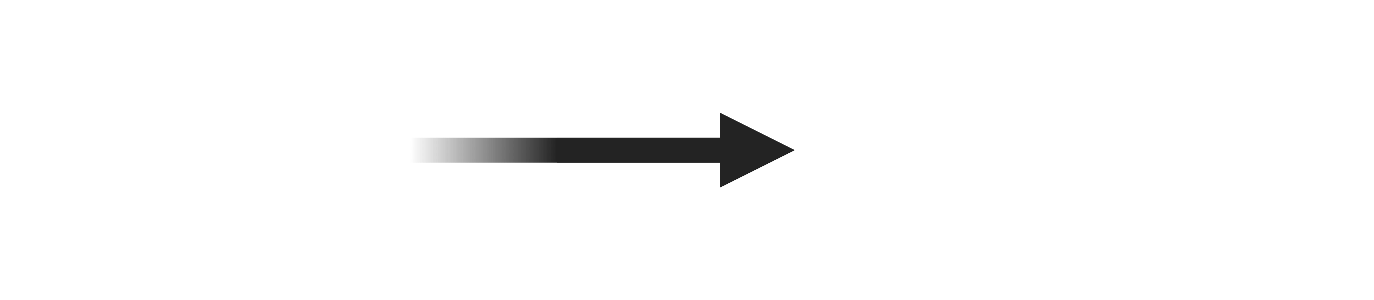 STOP
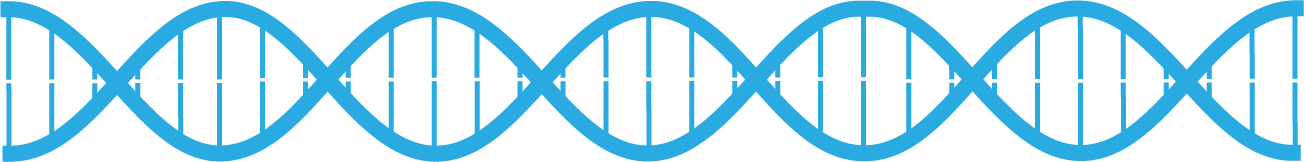 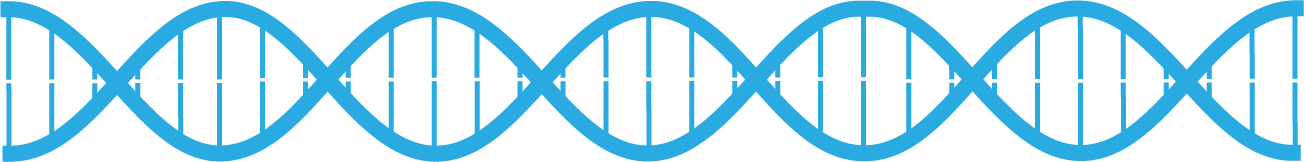 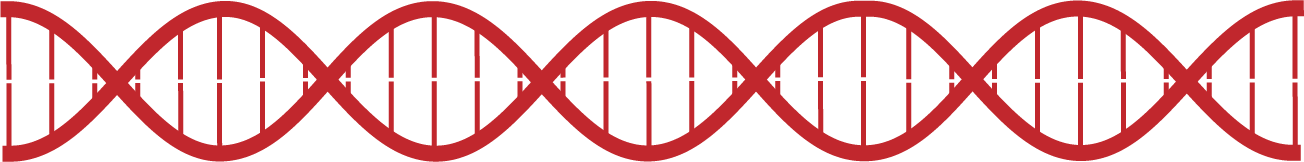 2. Guide RNA
Controls!
Cas9 expression
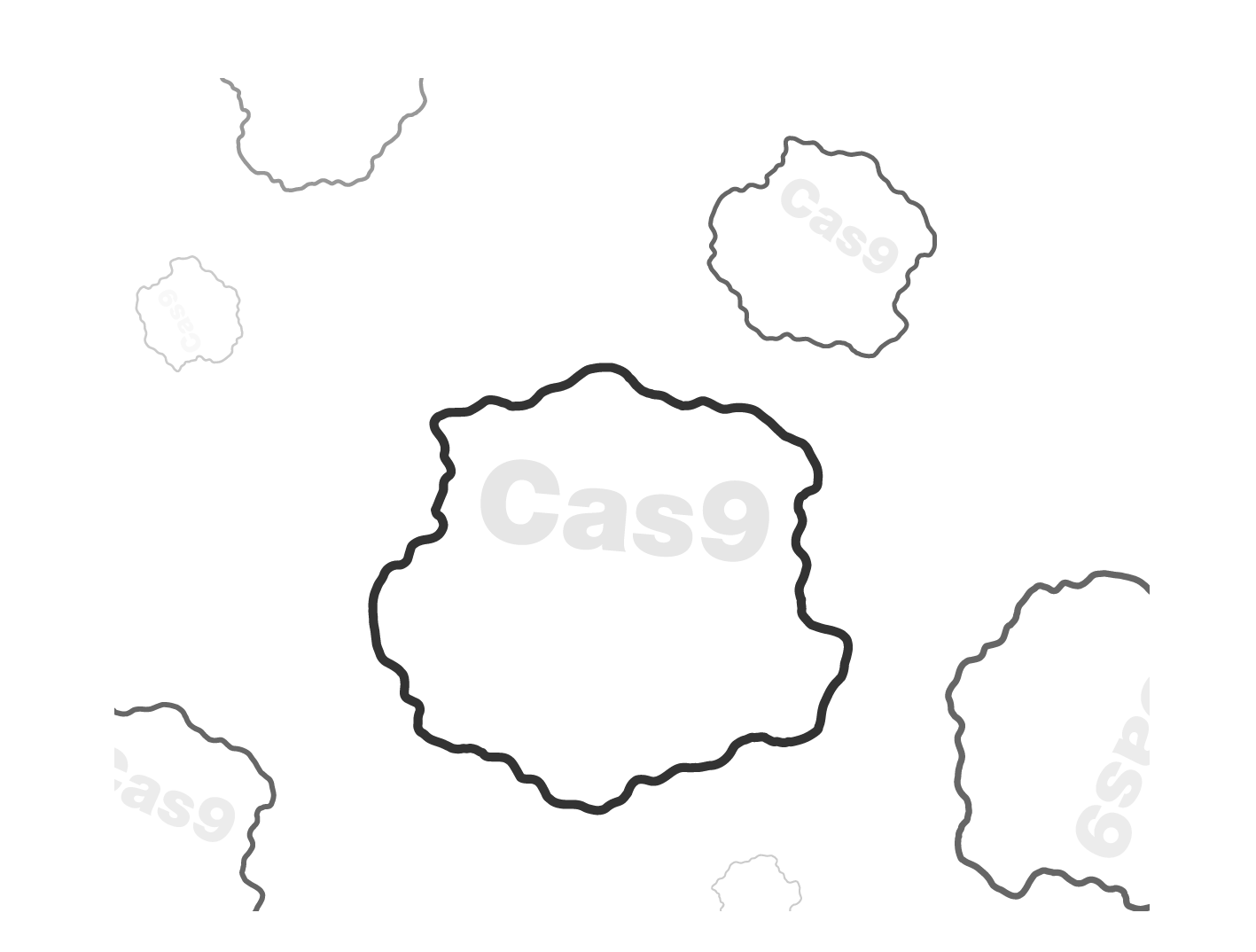 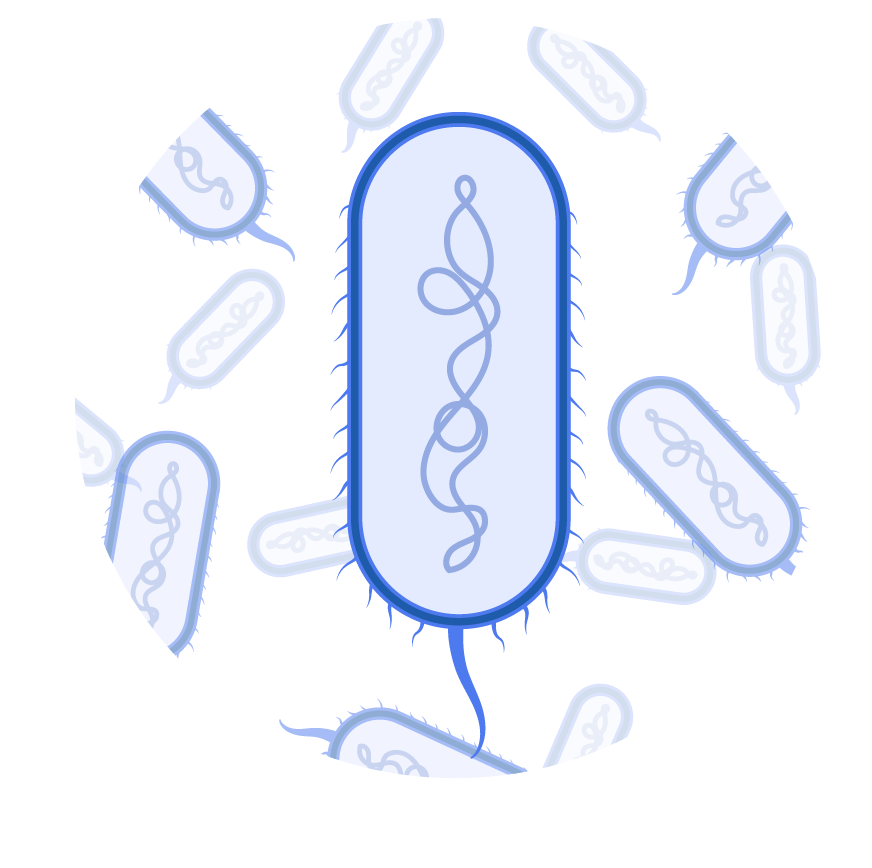 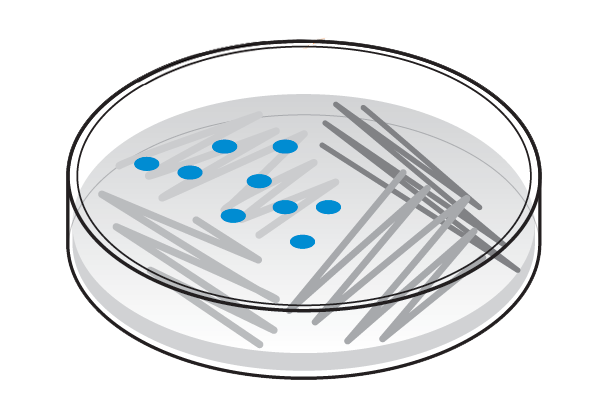 Arabinose Control of Repair Machinery
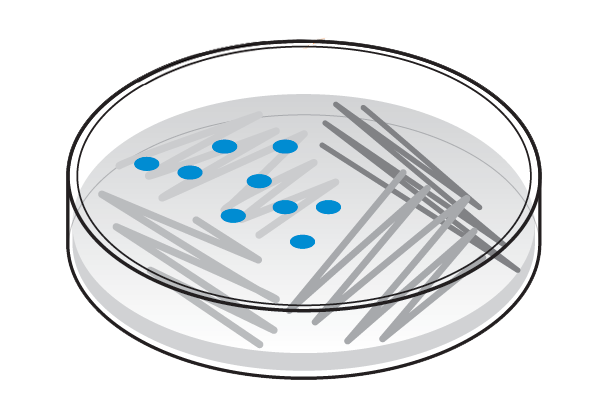 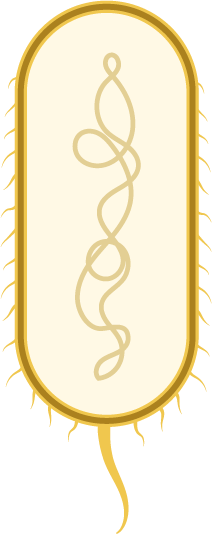 + arabinose
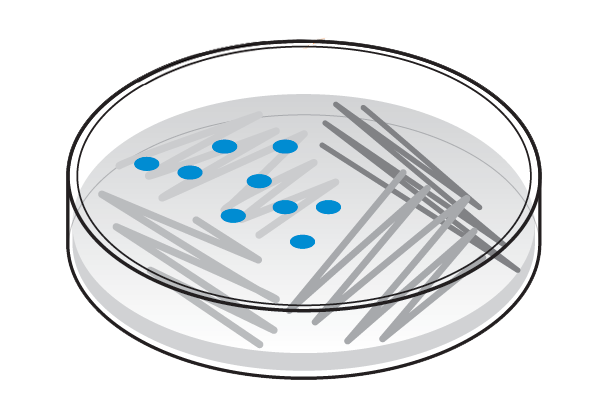 – arabinose
Arabinose Control of Repair Machinery
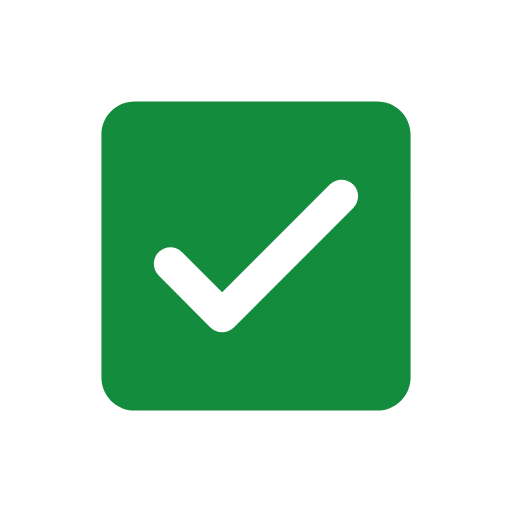 Repair machinery ON
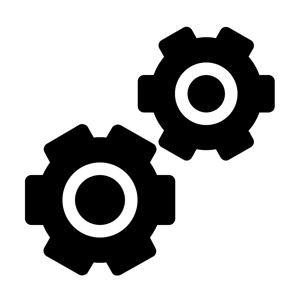 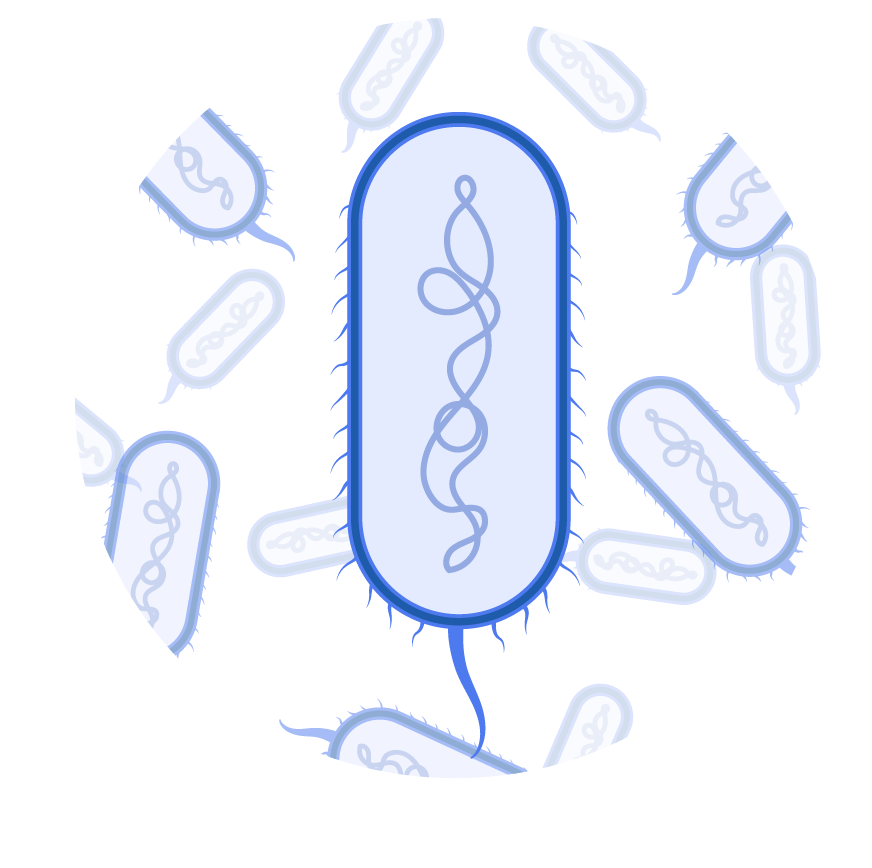 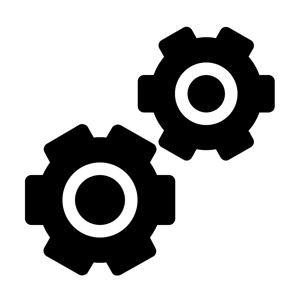 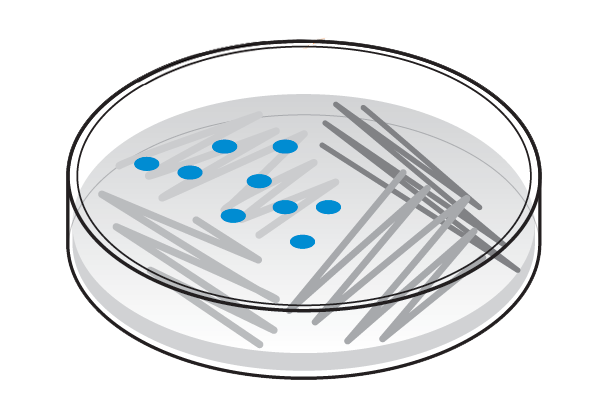 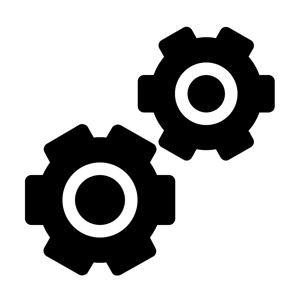 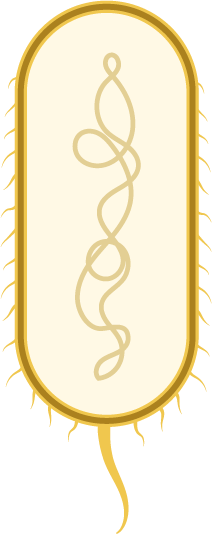 + arabinose
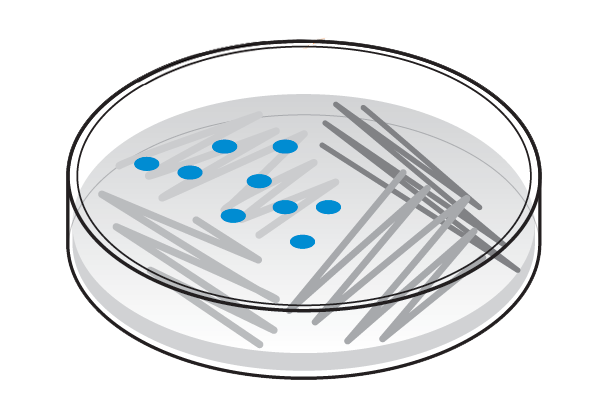 – arabinose
Arabinose Control of Repair Machinery
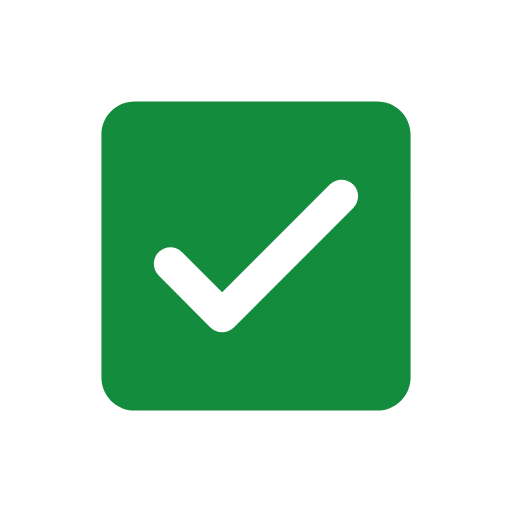 Repair machinery ON
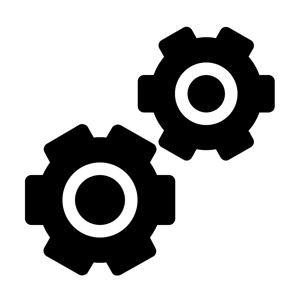 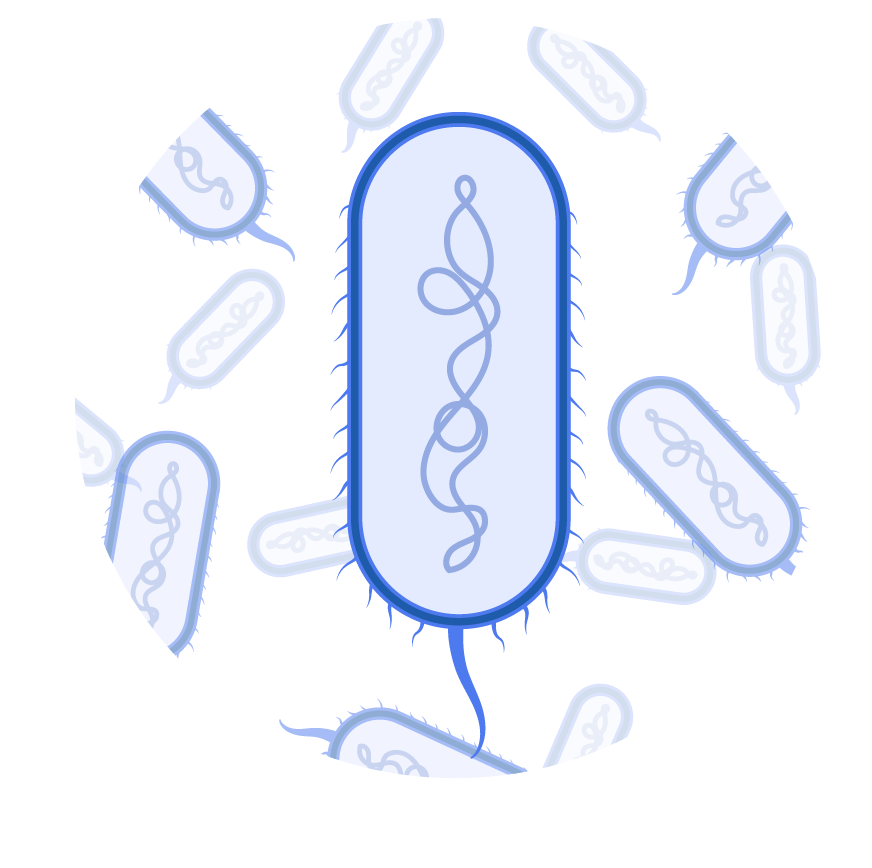 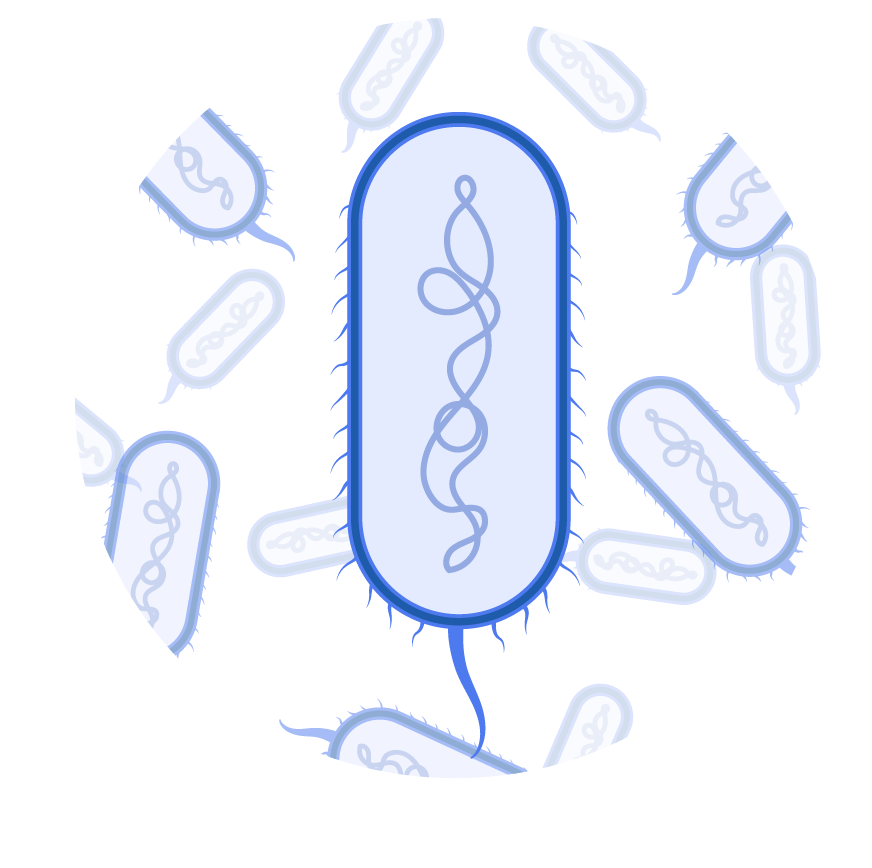 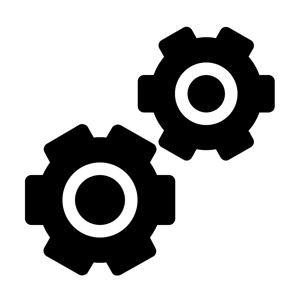 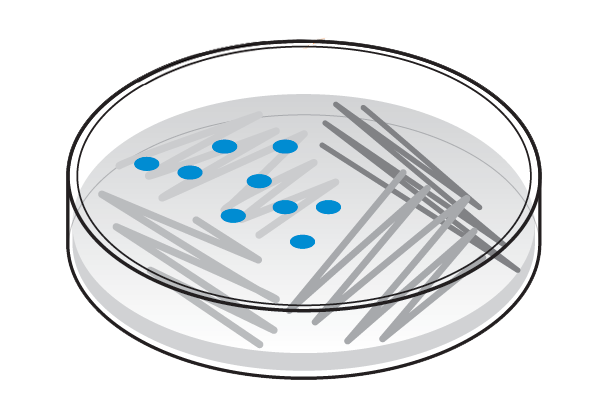 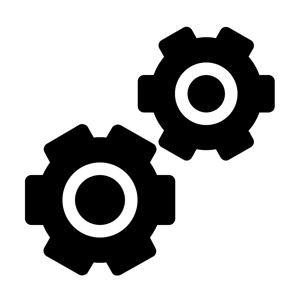 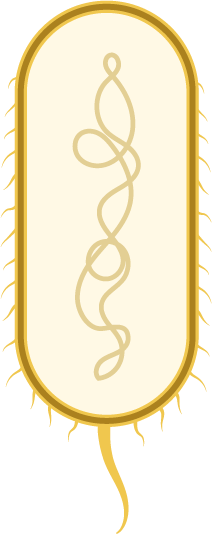 + arabinose
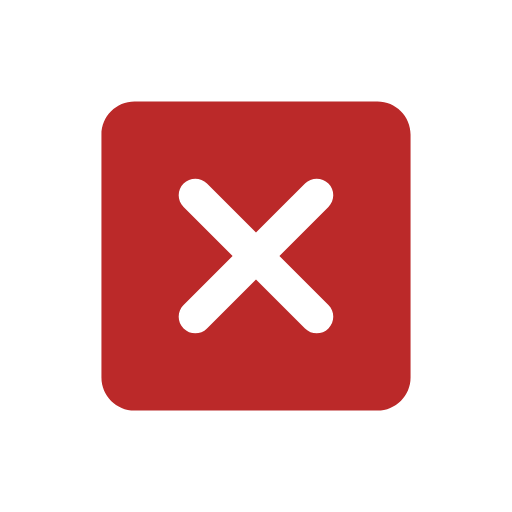 Repair machinery OFF
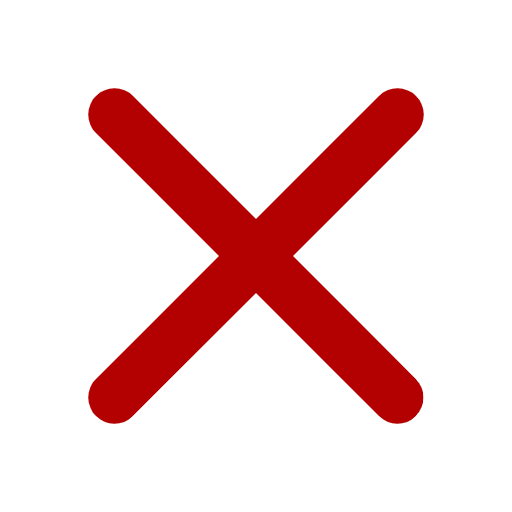 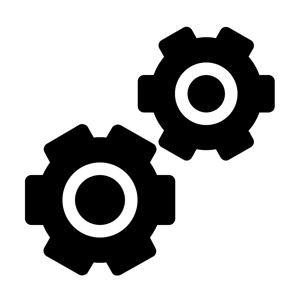 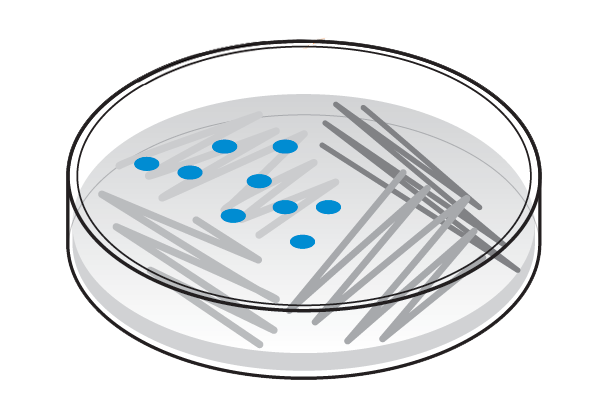 – arabinose
Available Plasmids
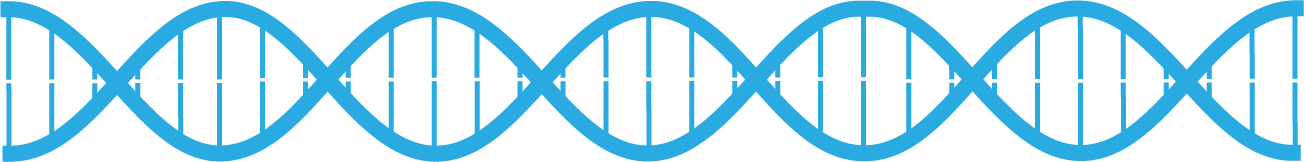 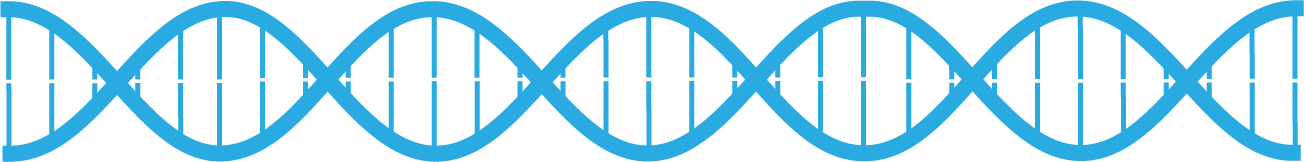 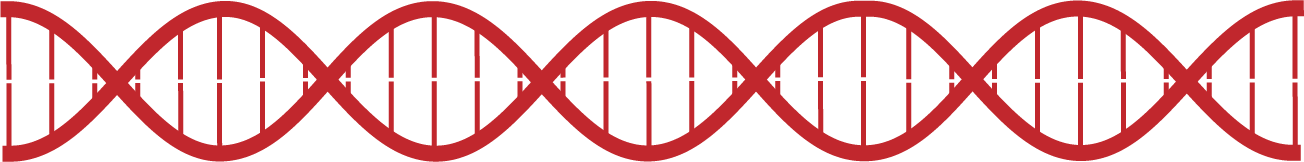 sgRNA
Donor DNA
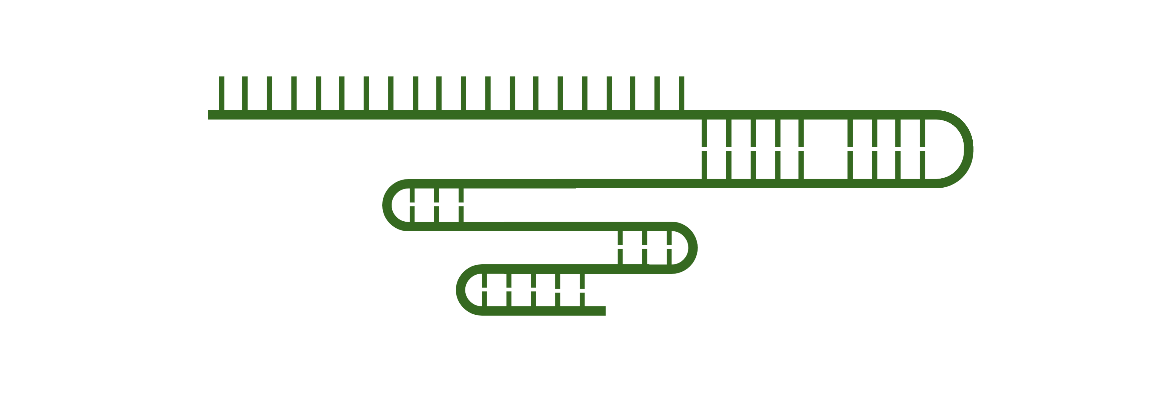 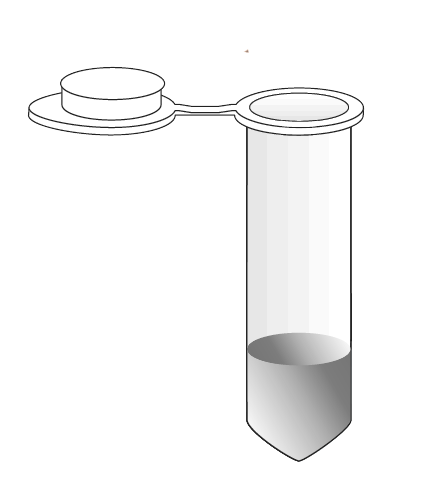 pLZDonorGuide
(pDG)
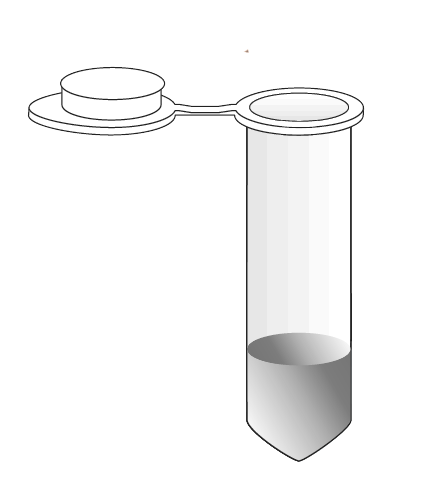 pLZDonor
(pD)
Available Plasmids
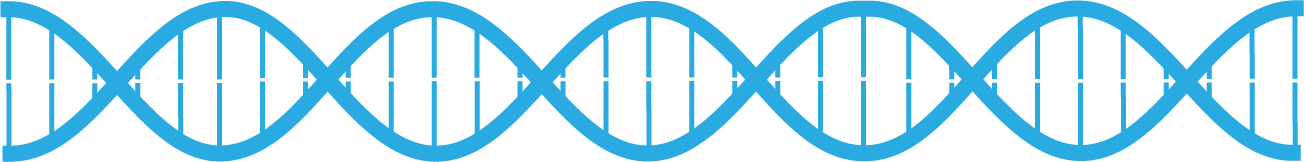 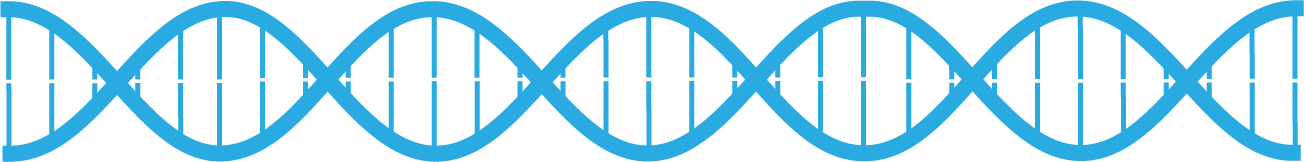 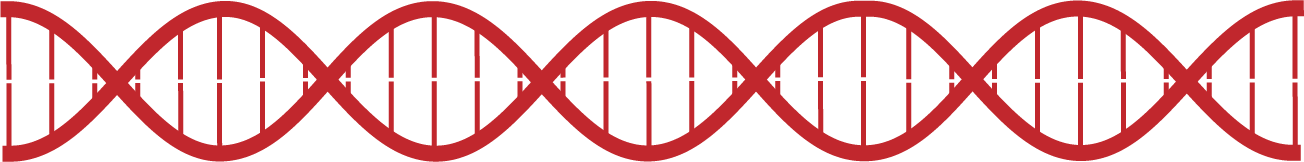 sgRNA
Donor DNA
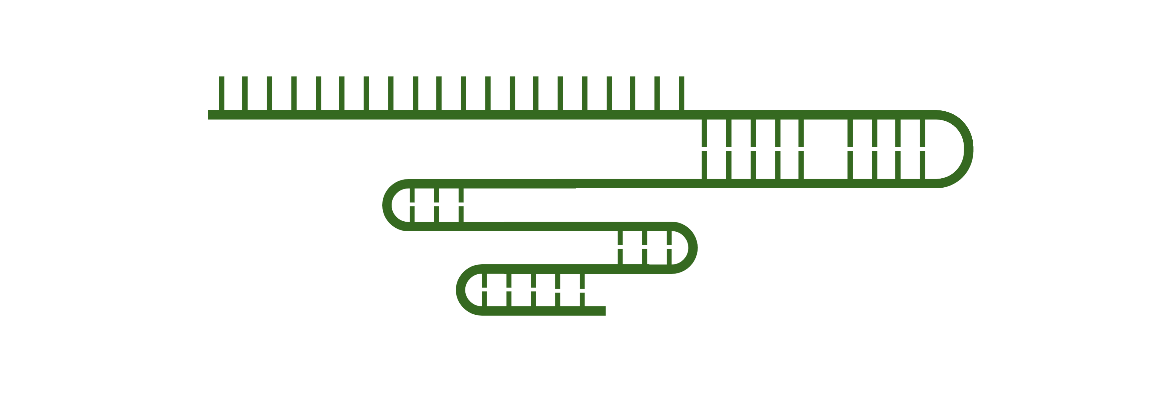 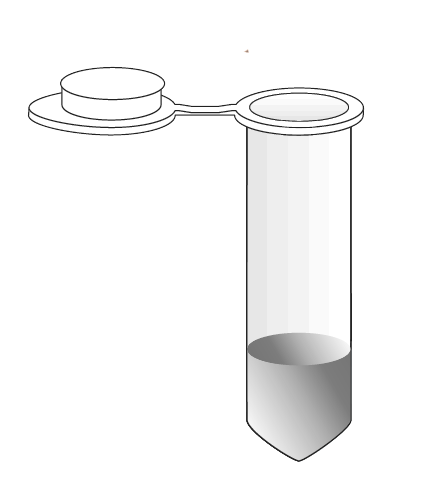 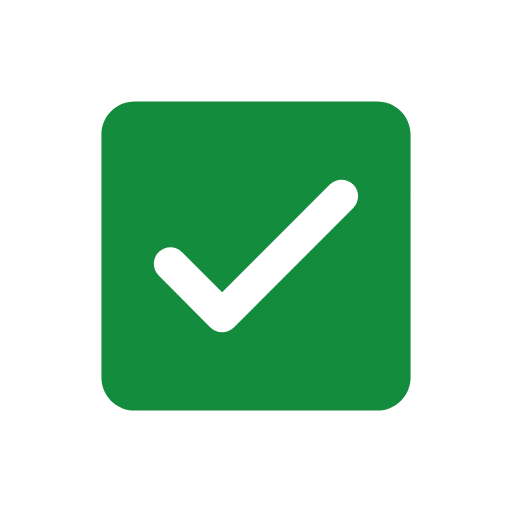 pLZDonorGuide
(pDG)
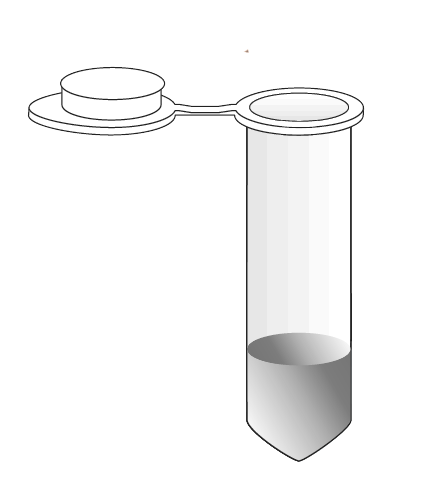 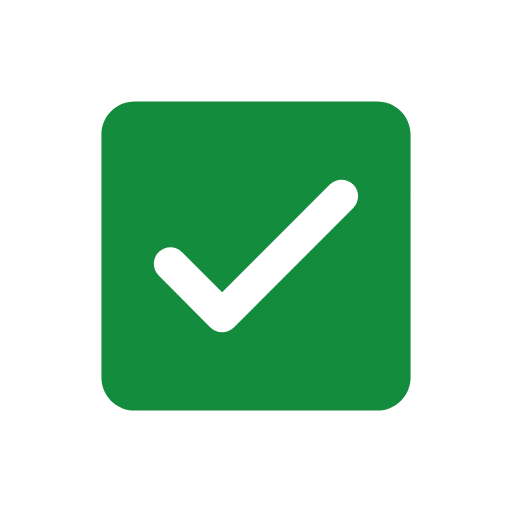 pLZDonor
(pD)
Available Plasmids
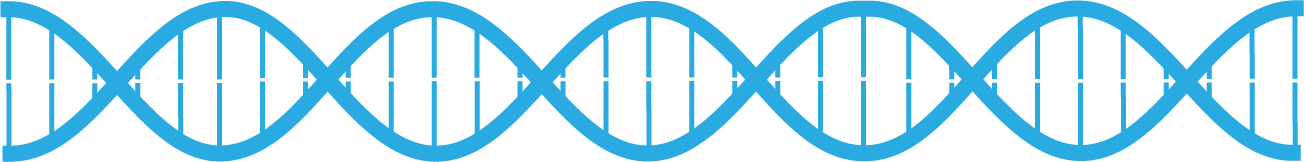 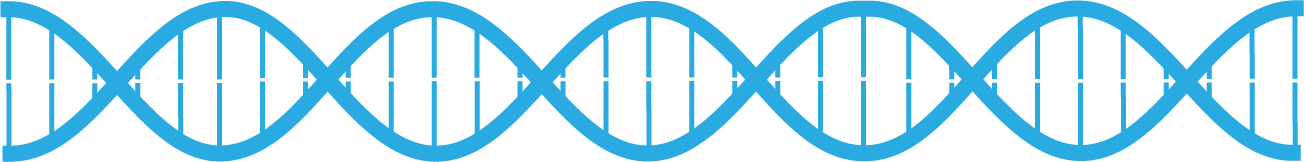 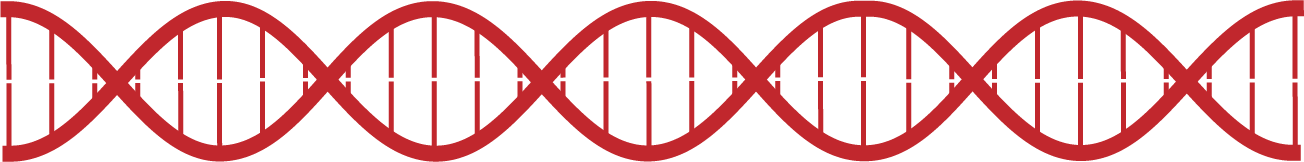 sgRNA
Donor DNA
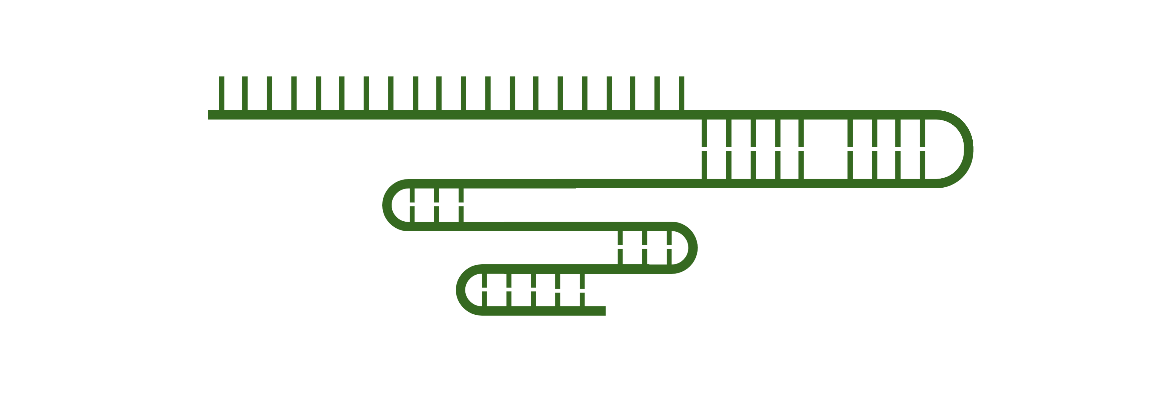 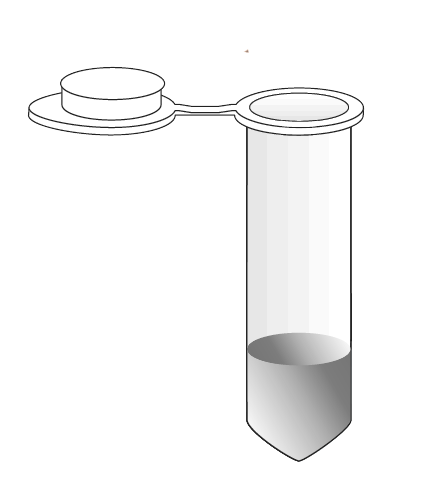 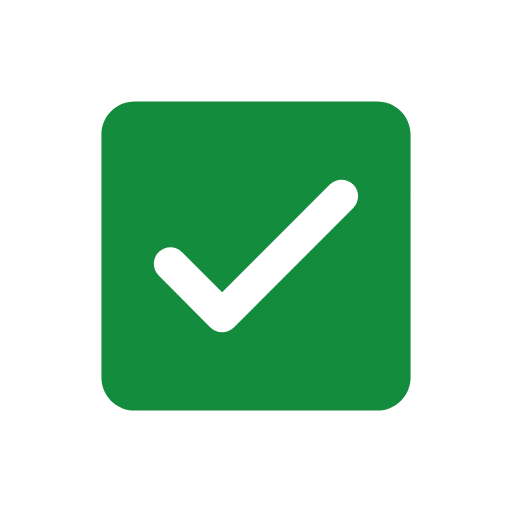 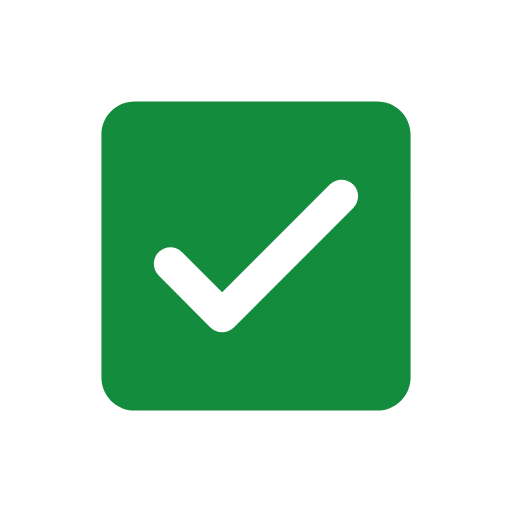 pLZDonorGuide
(pDG)
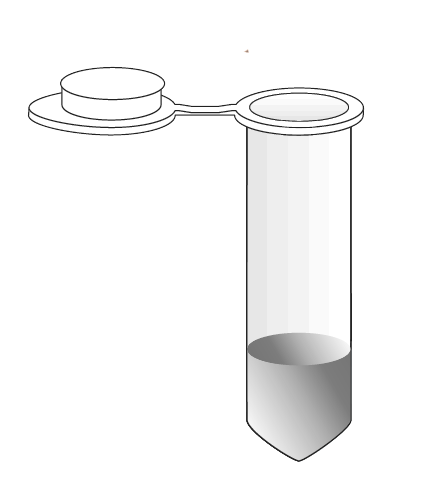 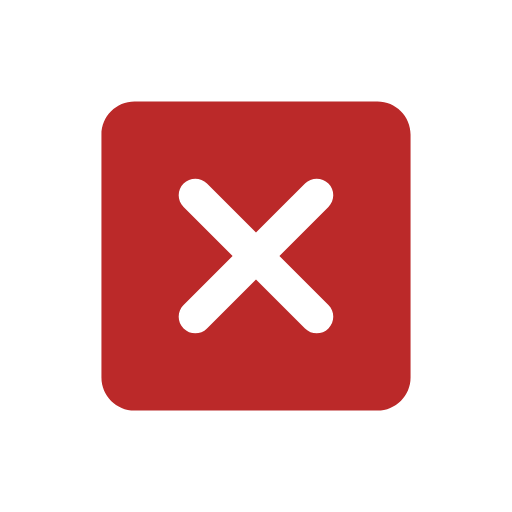 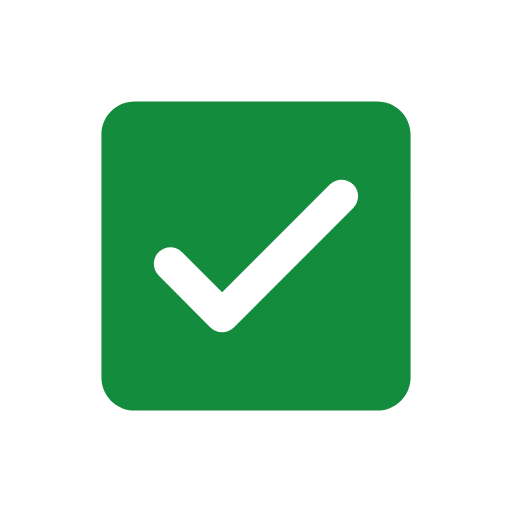 pLZDonor
(pD)
Hands-On:
Out of the Blue CRISPR Kit
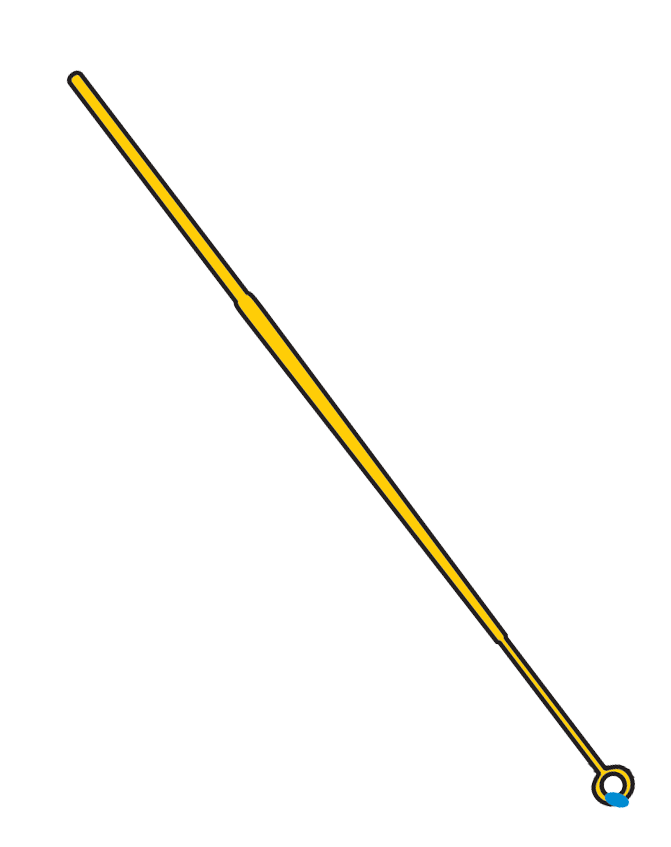 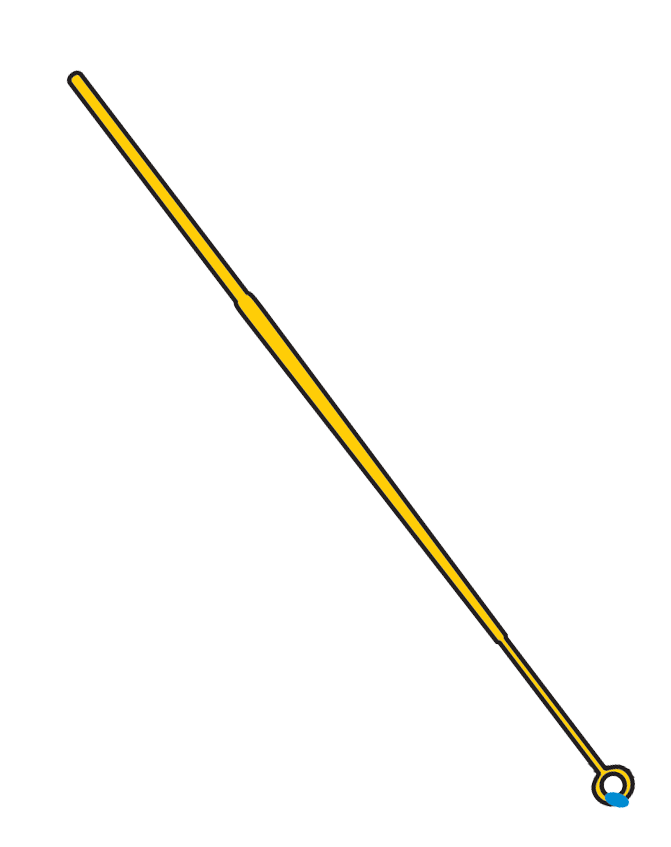 Starter bacteria
(+/- DNA repair)
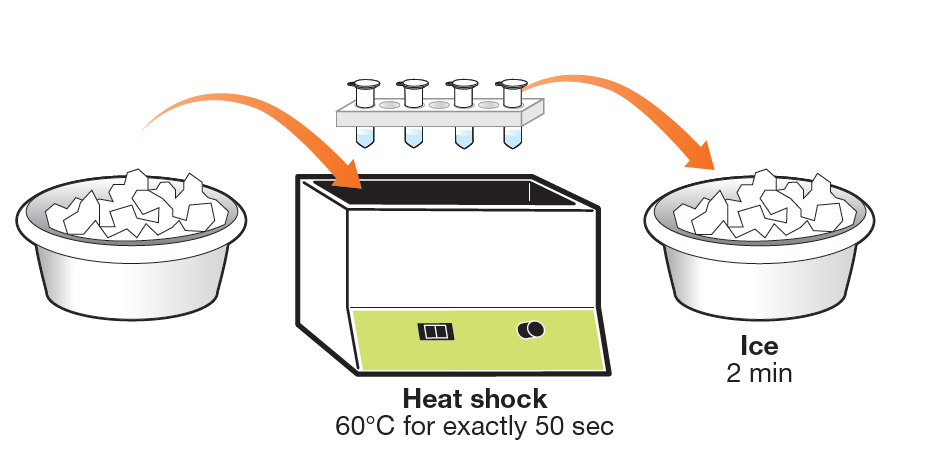 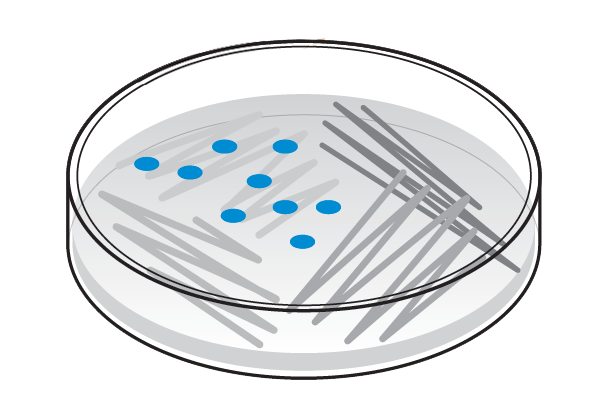 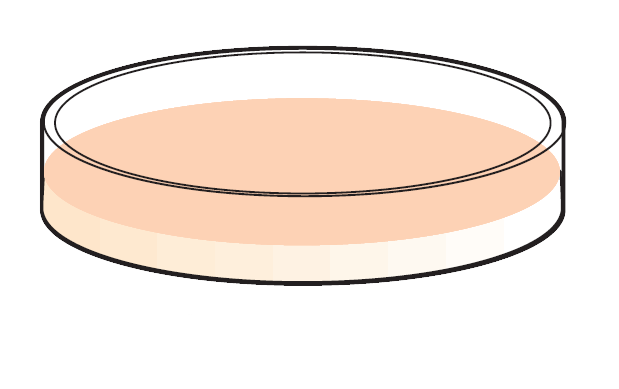 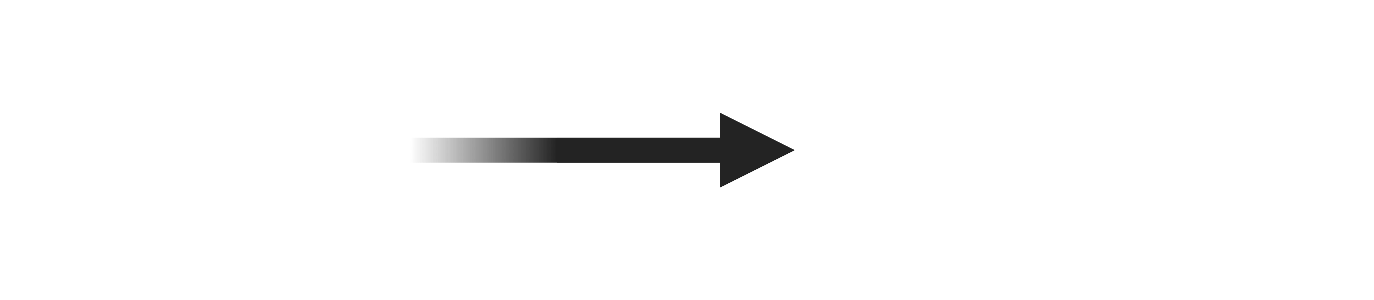 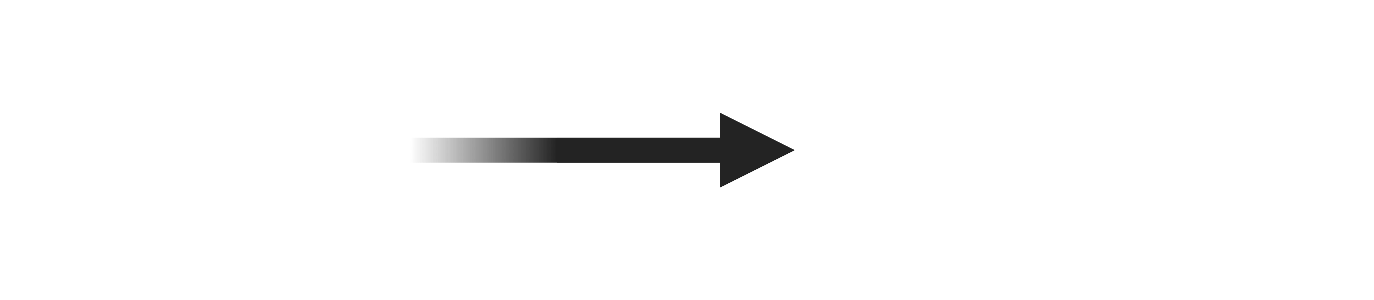 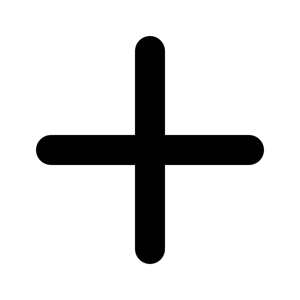 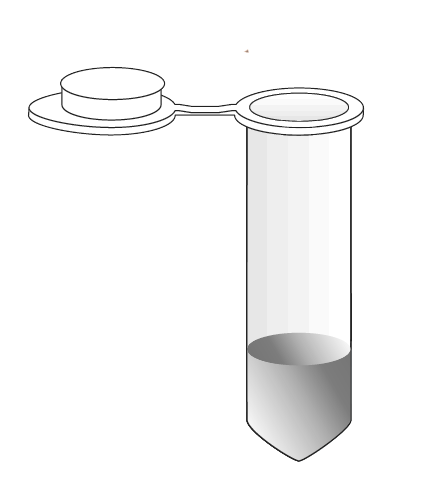 Plasmid
(+/- guide
RNA)
Transform
Plate
Anticipated Results?
pD
pDG
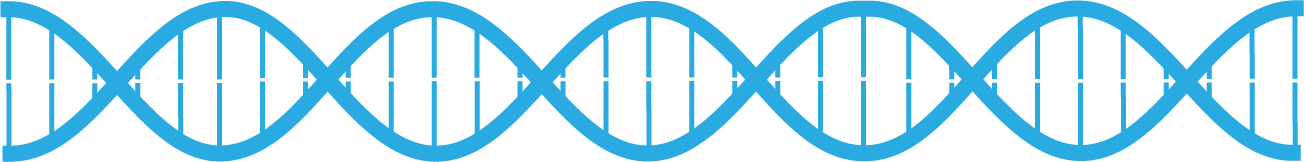 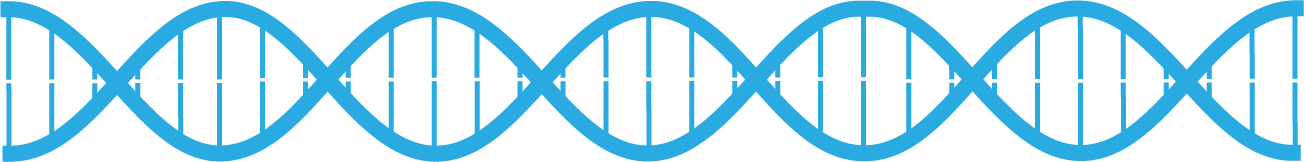 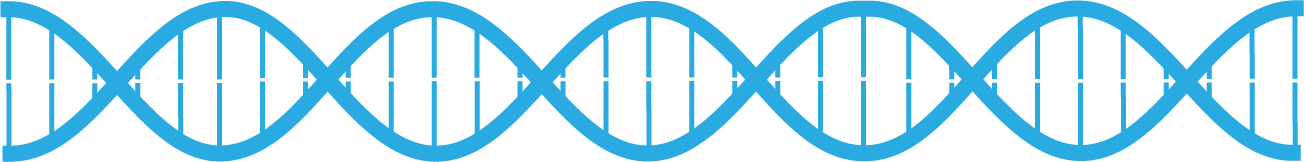 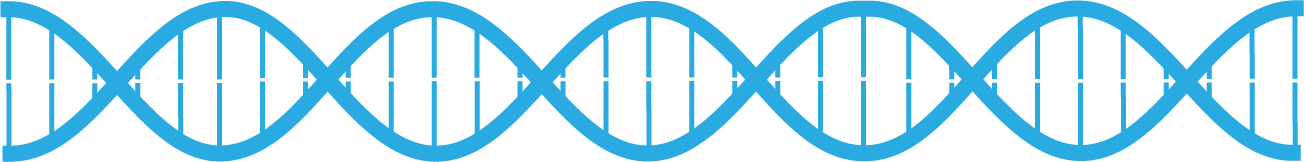 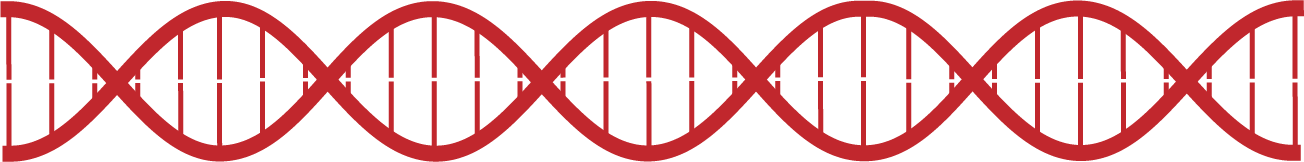 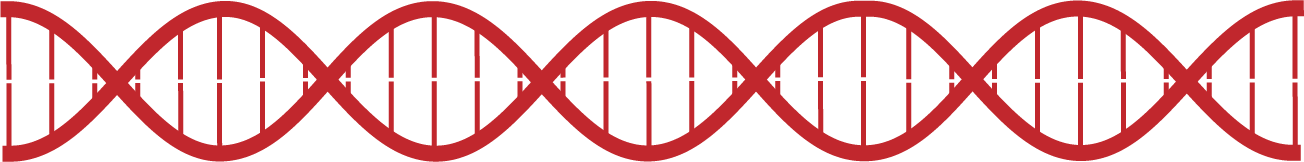 + Donor DNA
+ sgRNA
+ Donor DNA
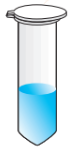 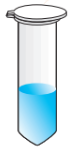 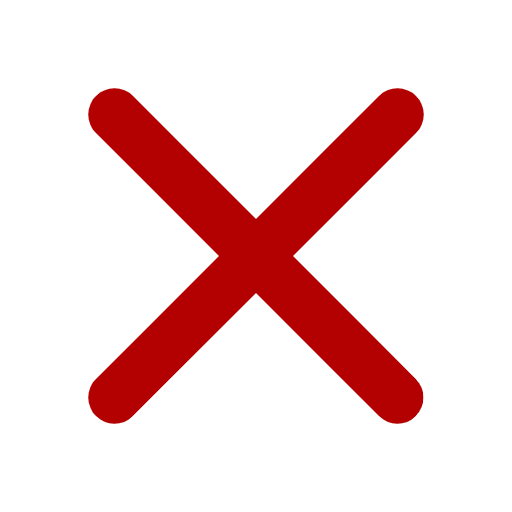 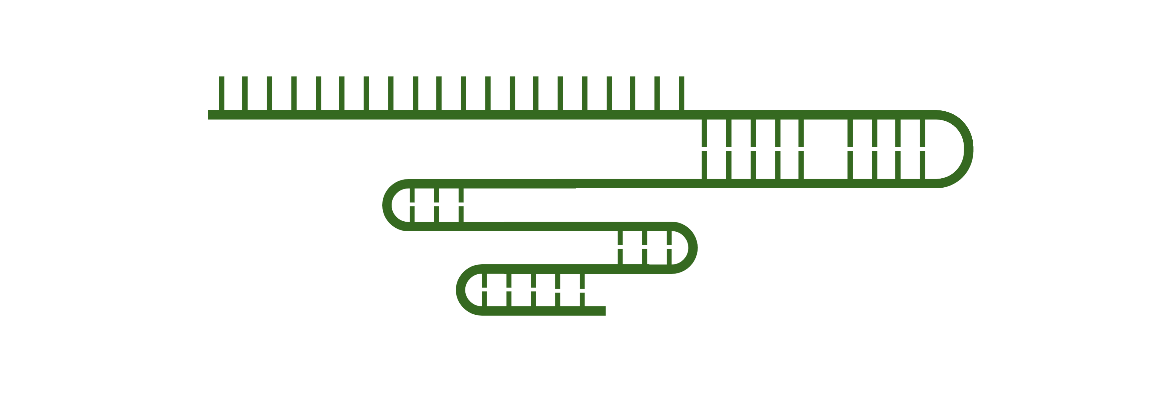 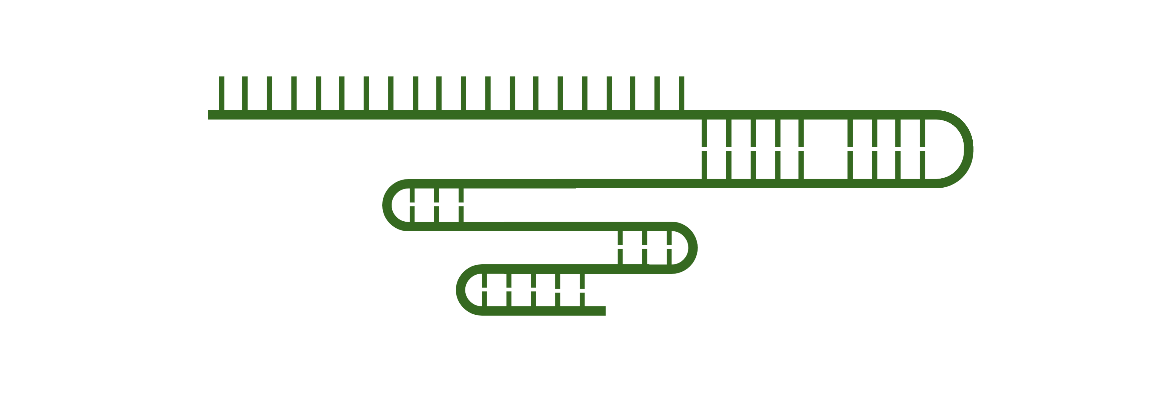 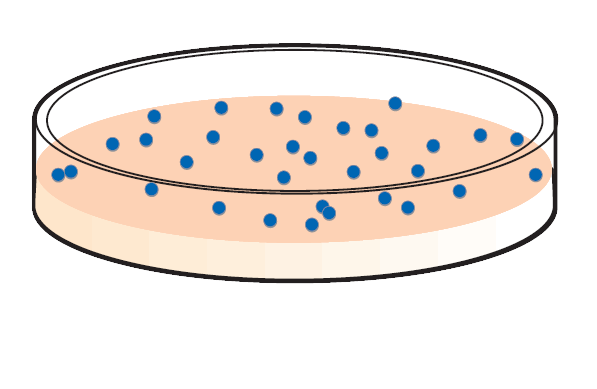 IX
Cut?
Cut?
A
B
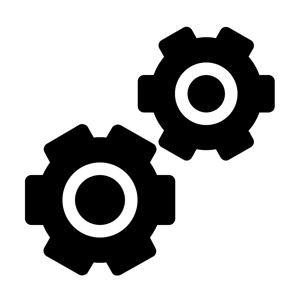 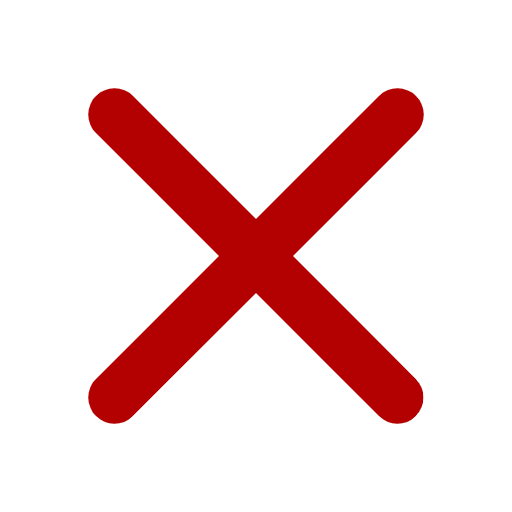 Repair?
Repair?
– repair machinery
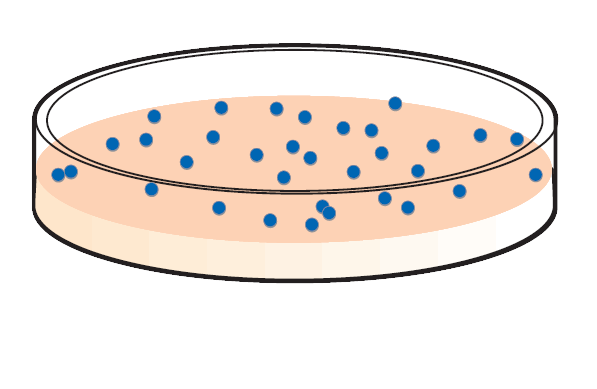 IX-Ara
Cut?
Cut?
D
C
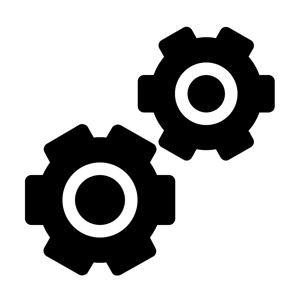 Repair?
Repair?
+ repair machinery
Example Results
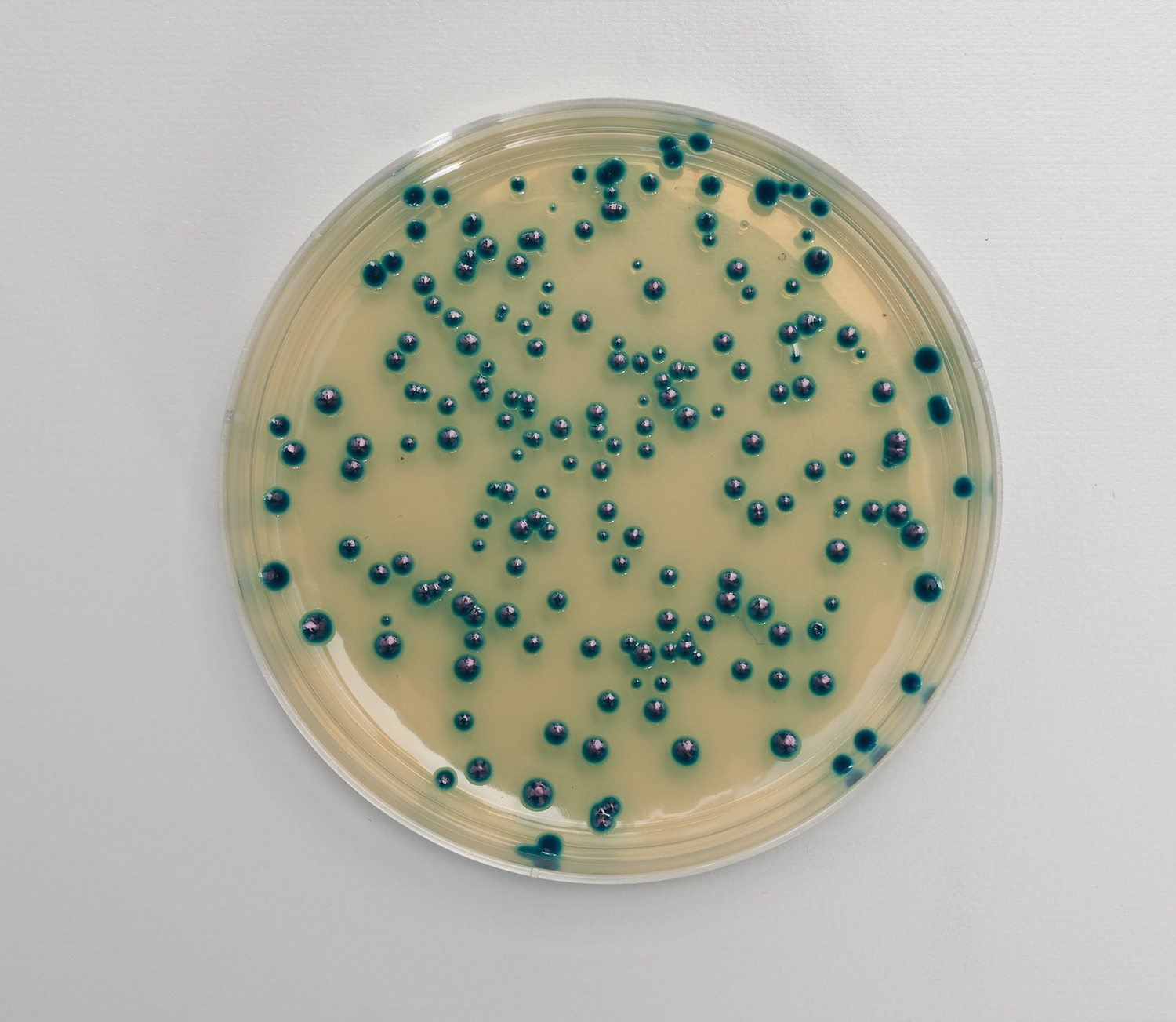 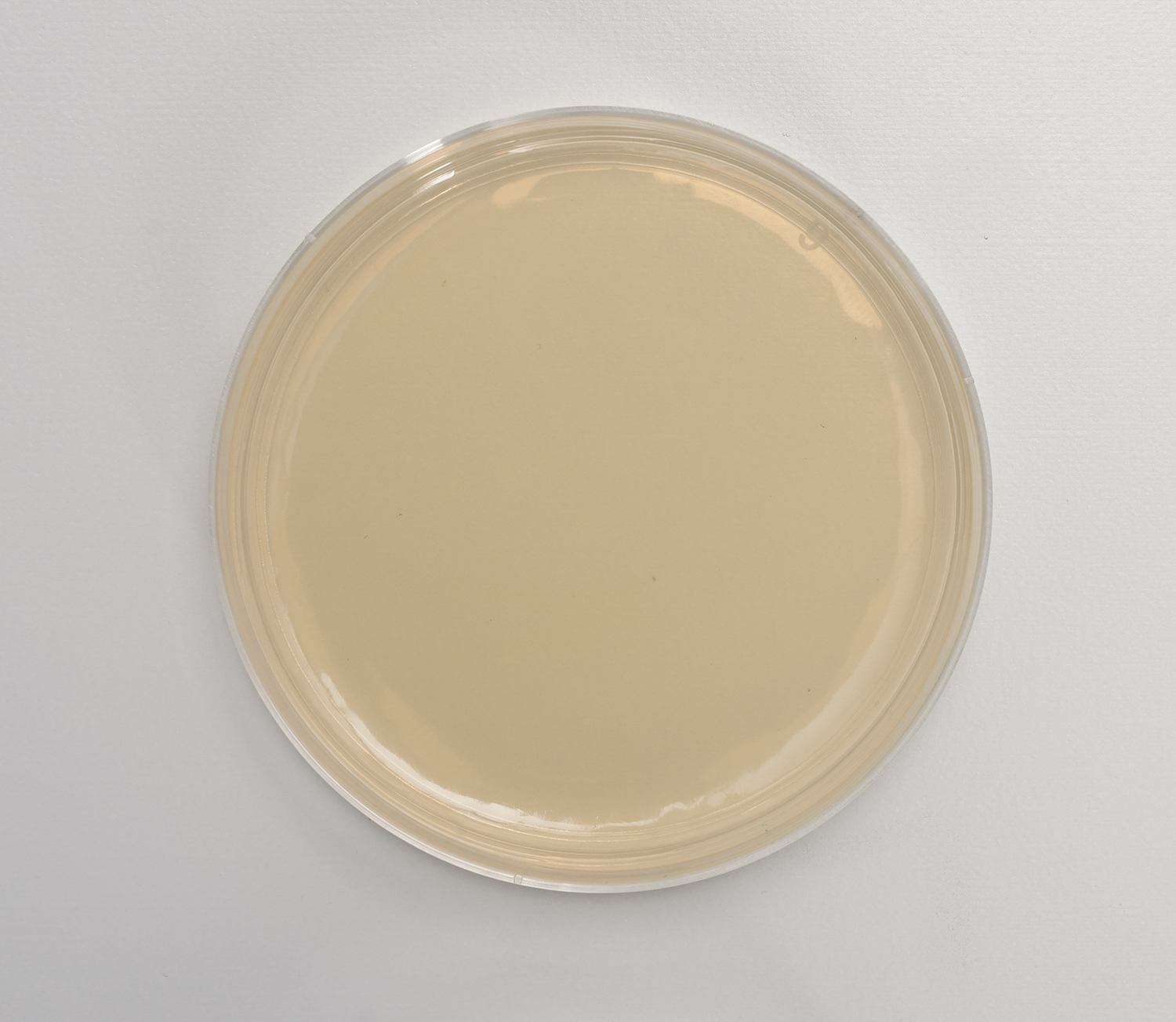 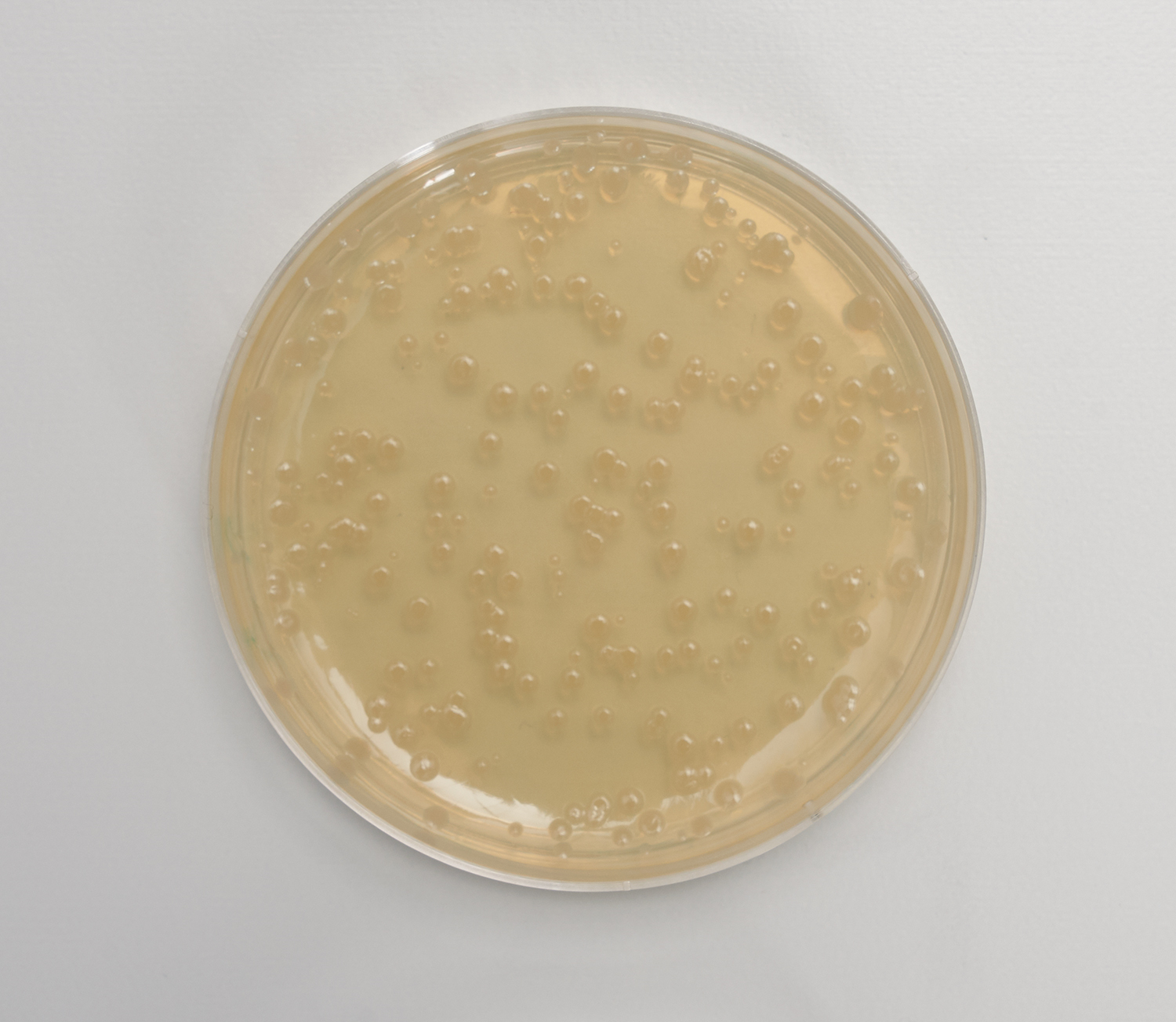 Example Results
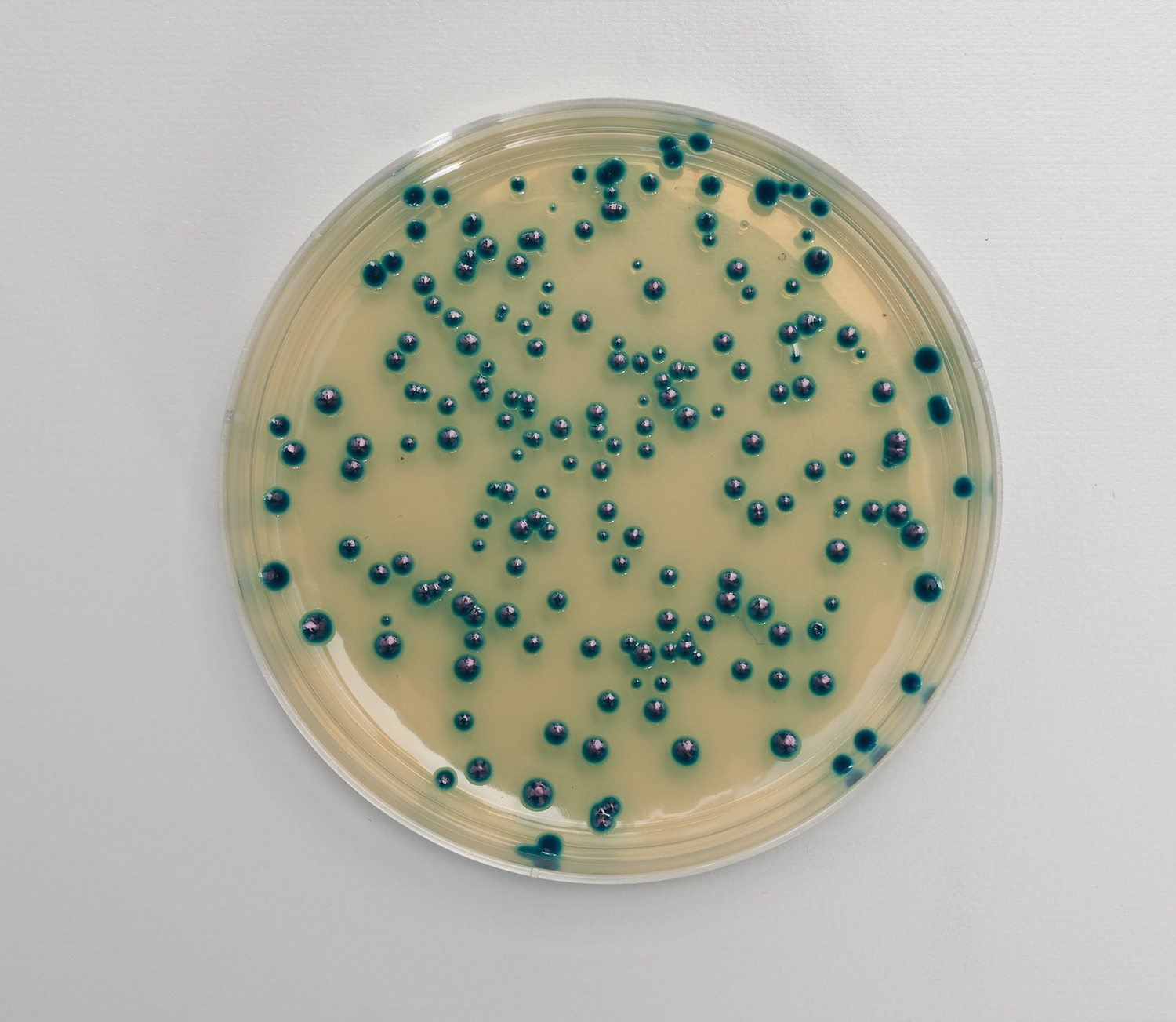 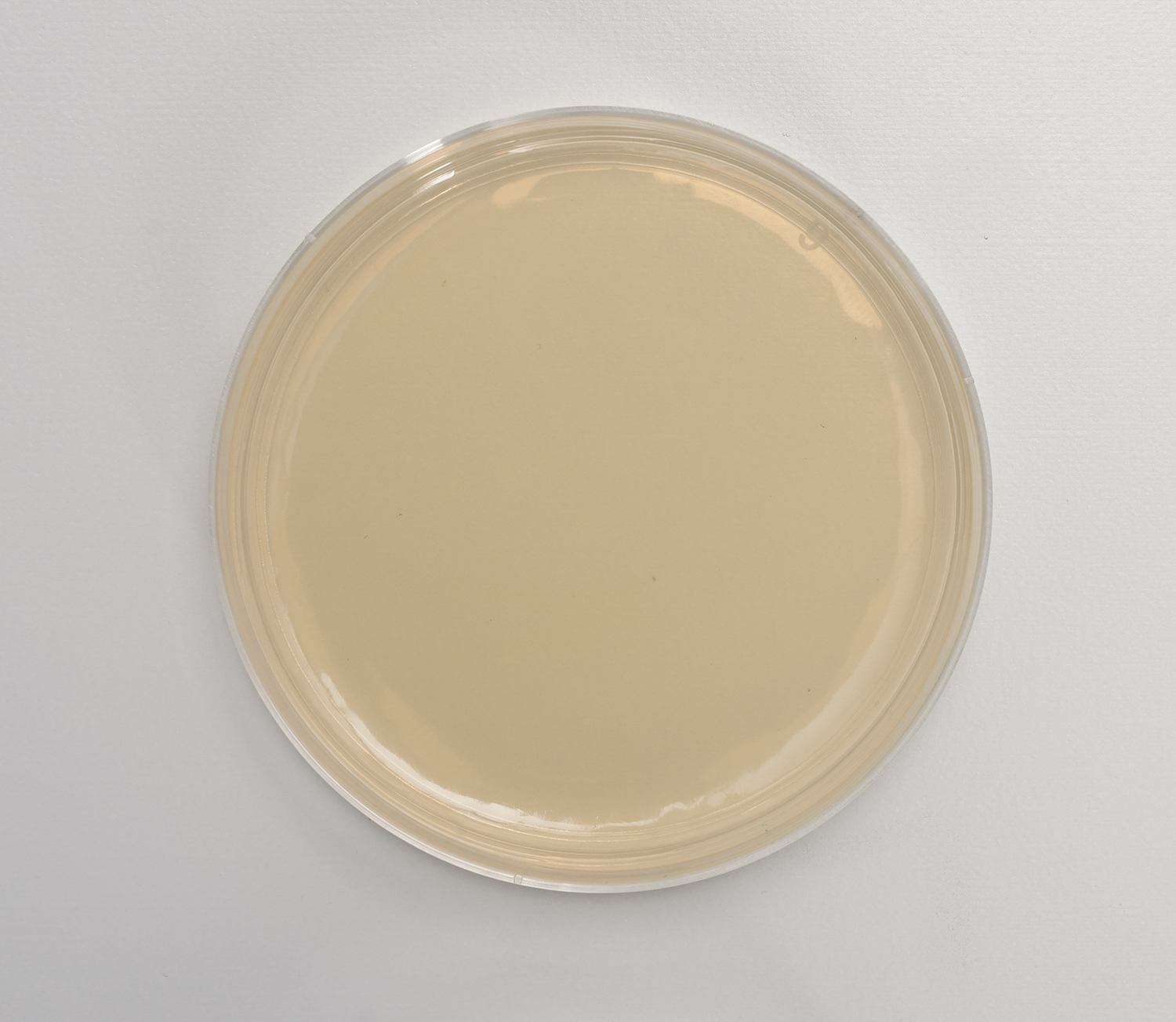 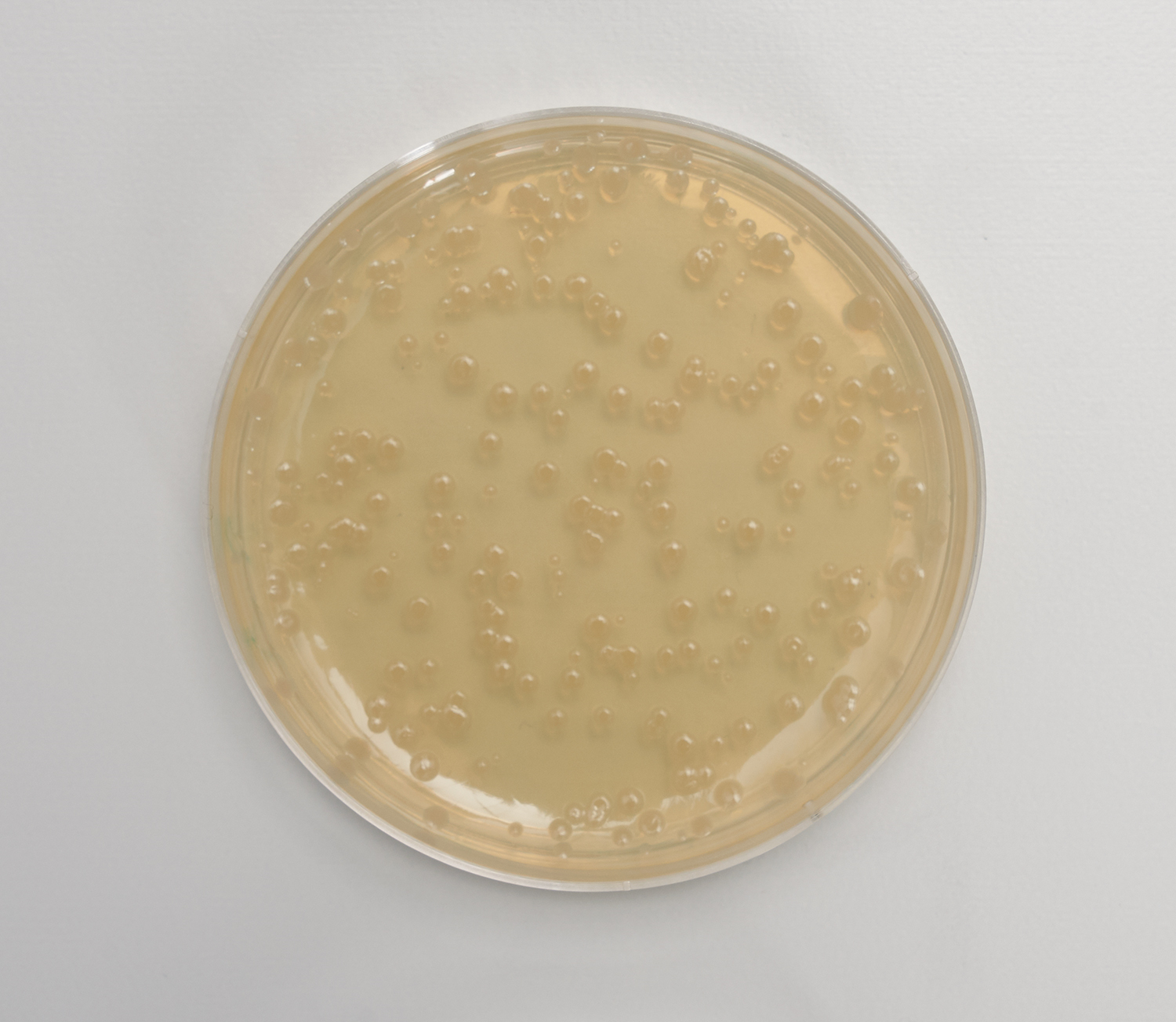 Example Results
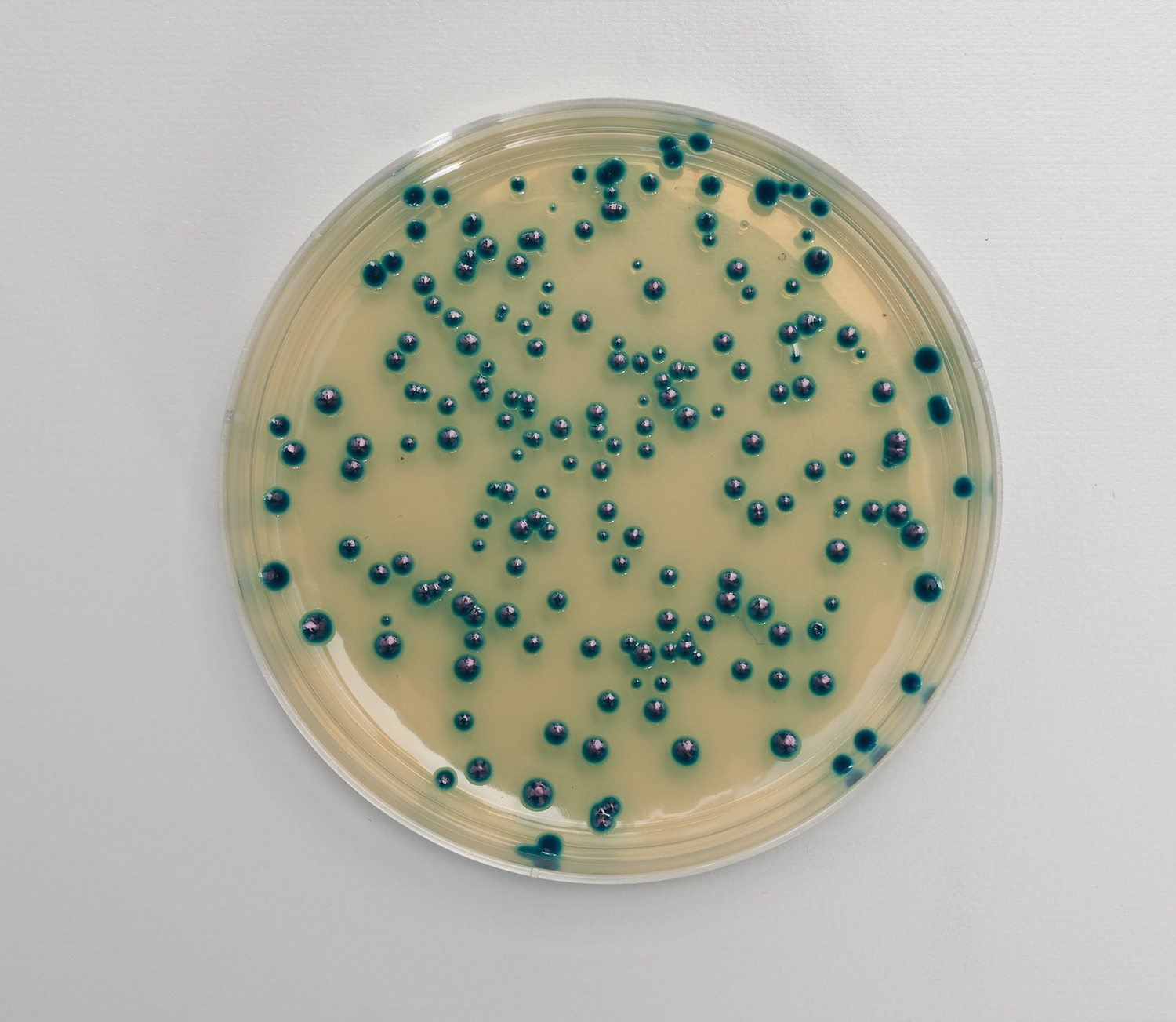 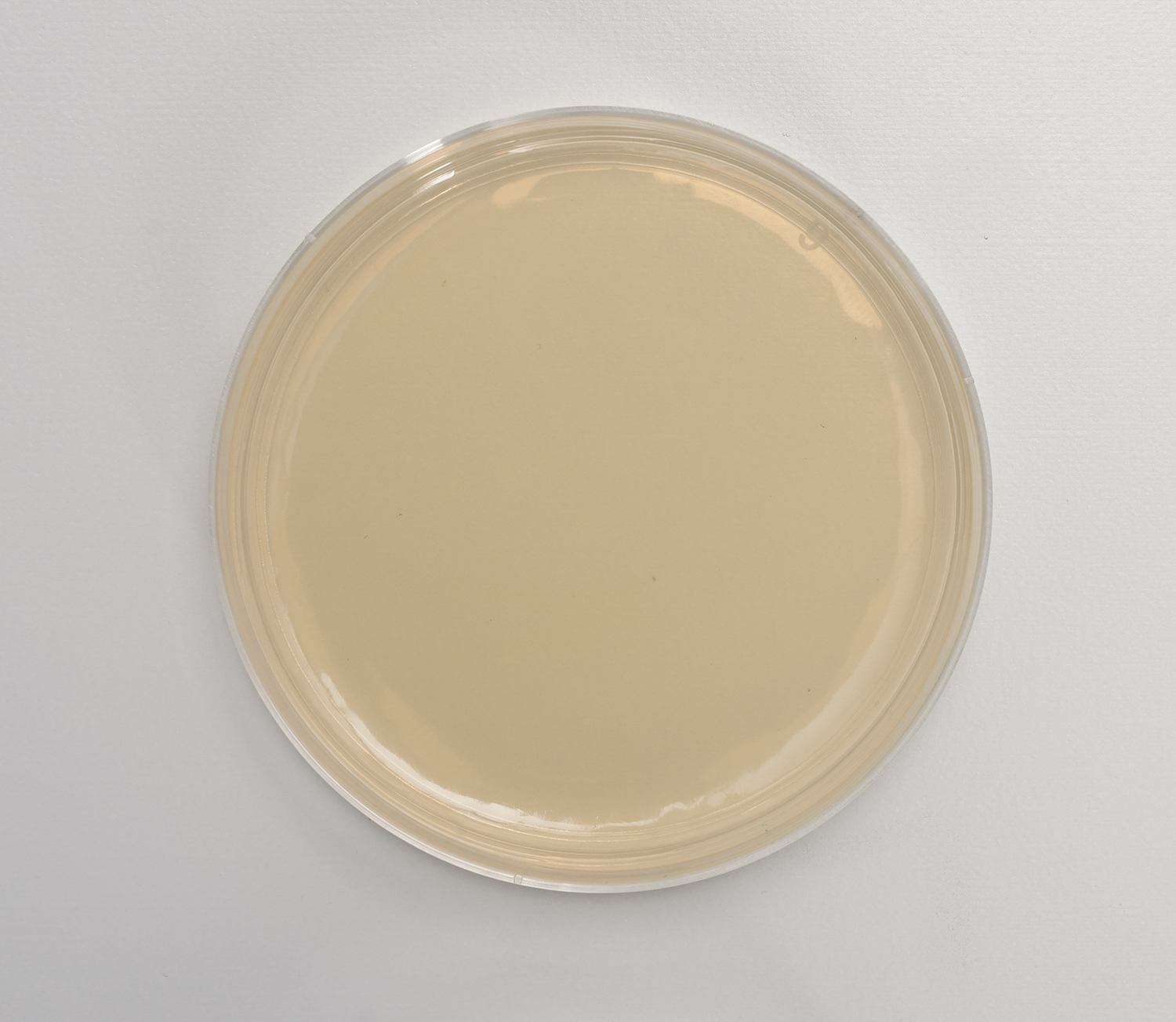 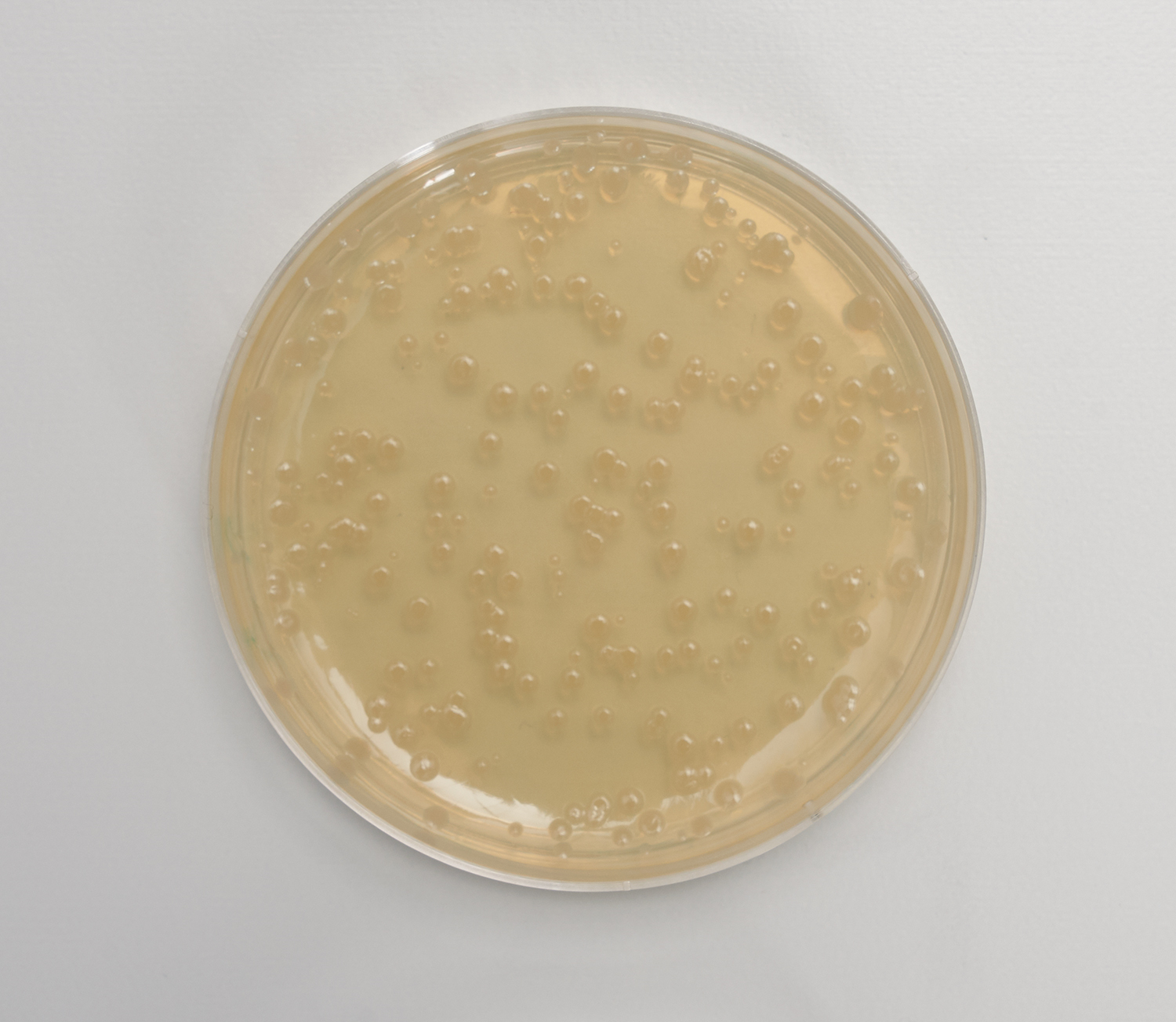 Example Results
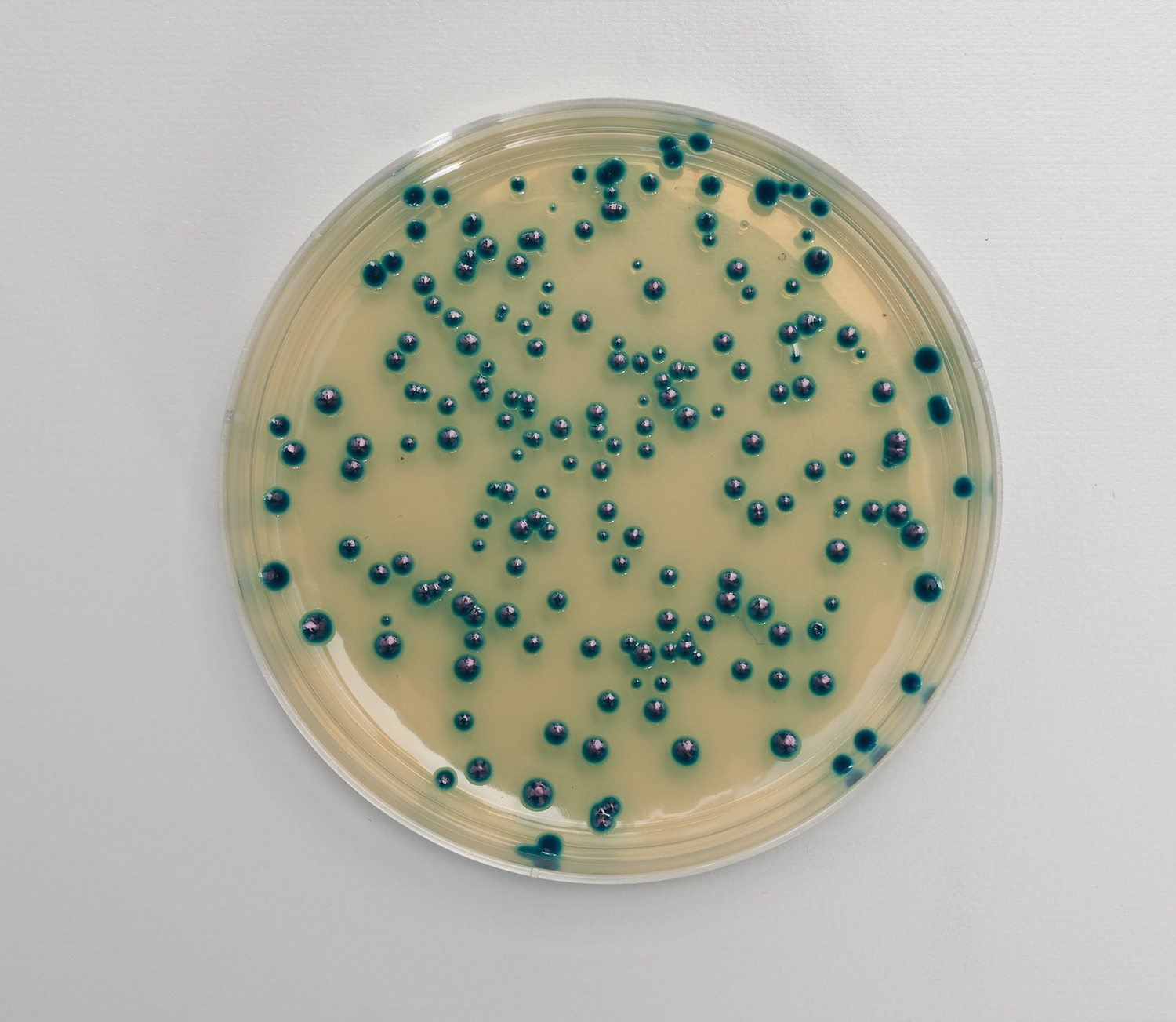 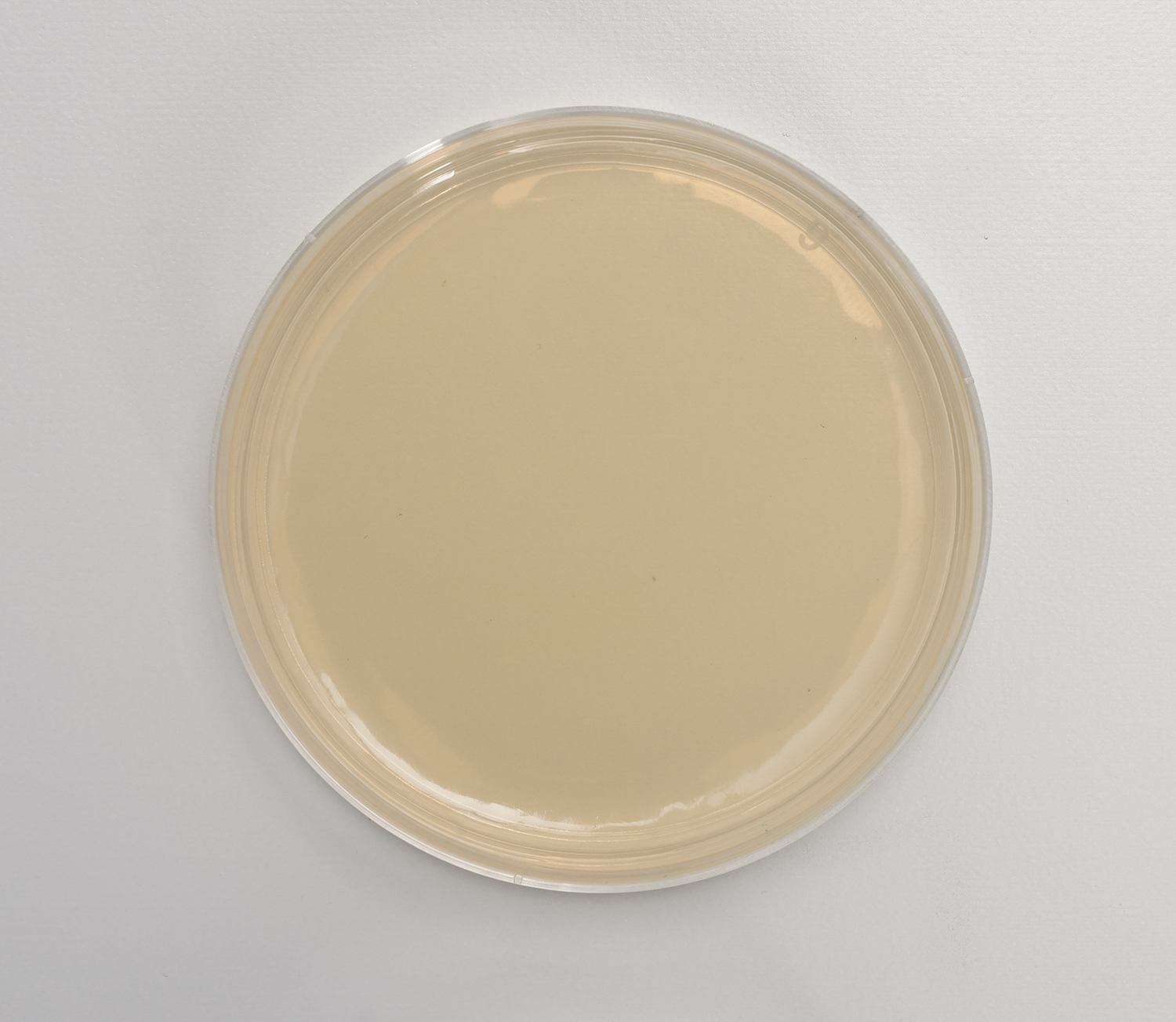 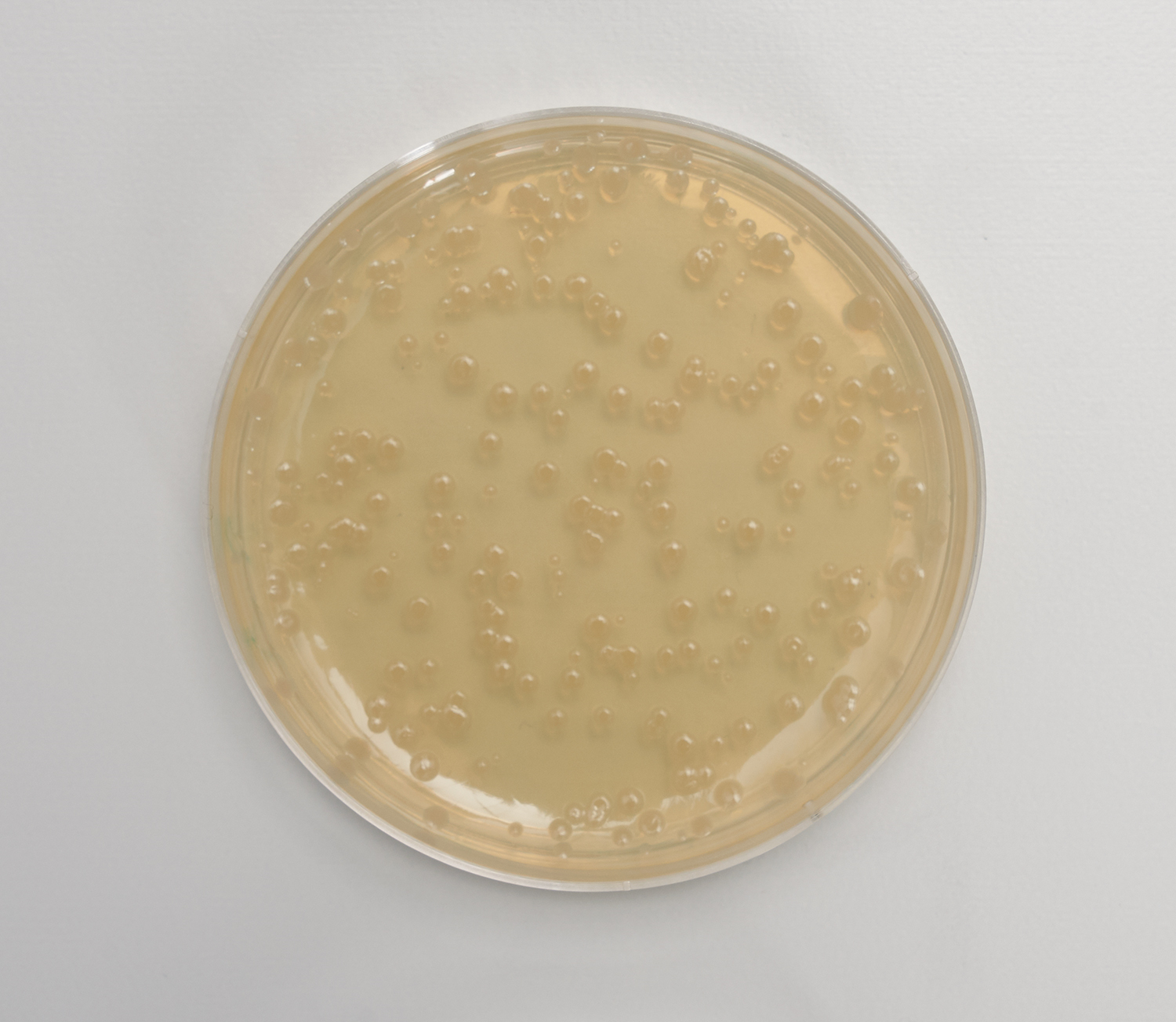 Gene-Edited Hornless Cattle and Genotyping
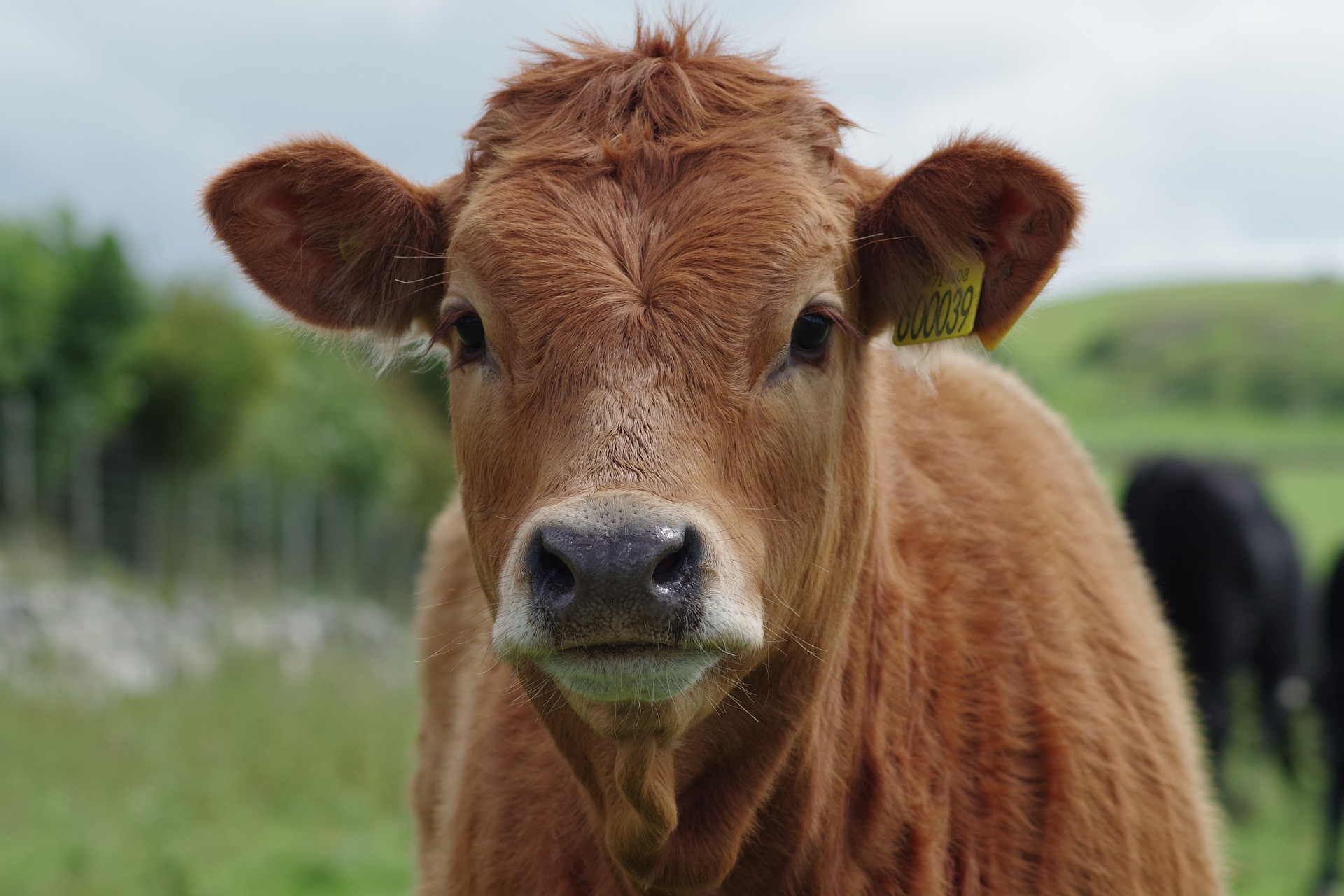 Check!
Explaining Results
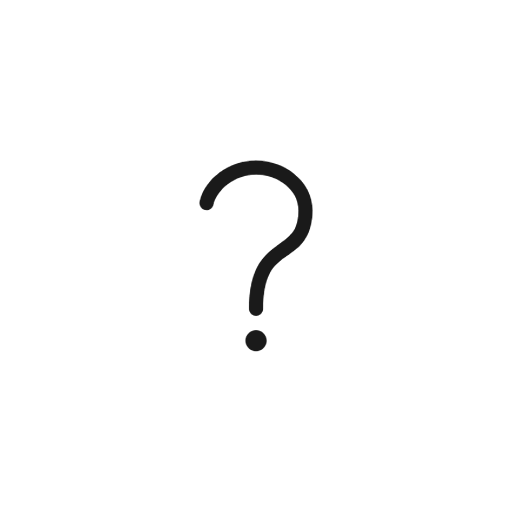 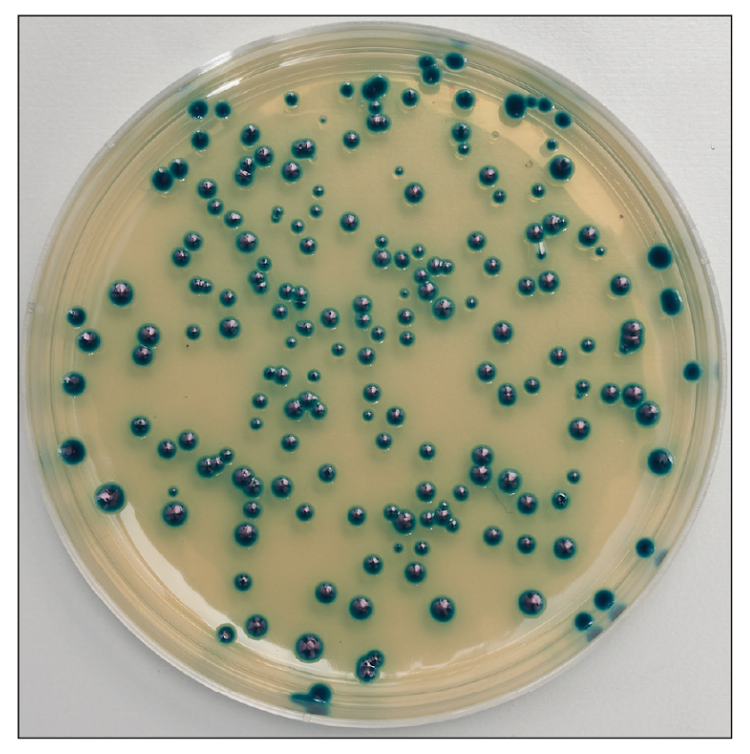 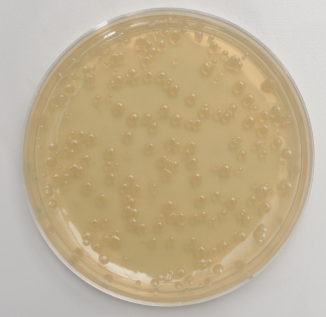 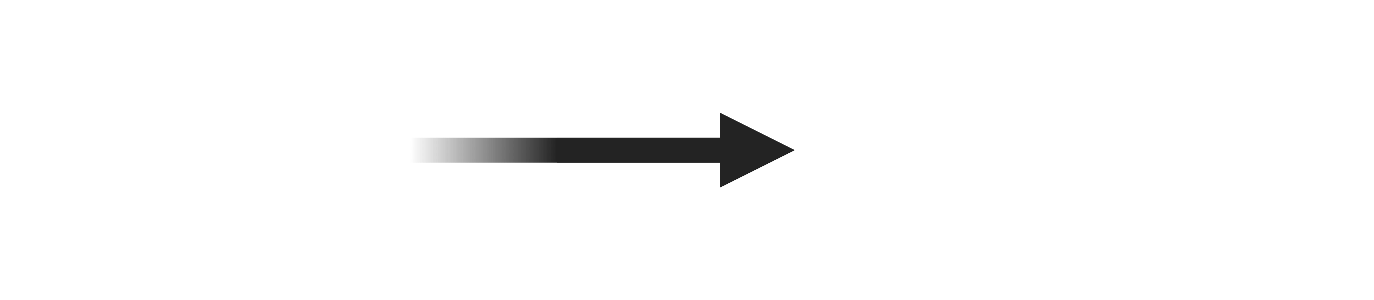 Out of the Blue Genotyping Extension
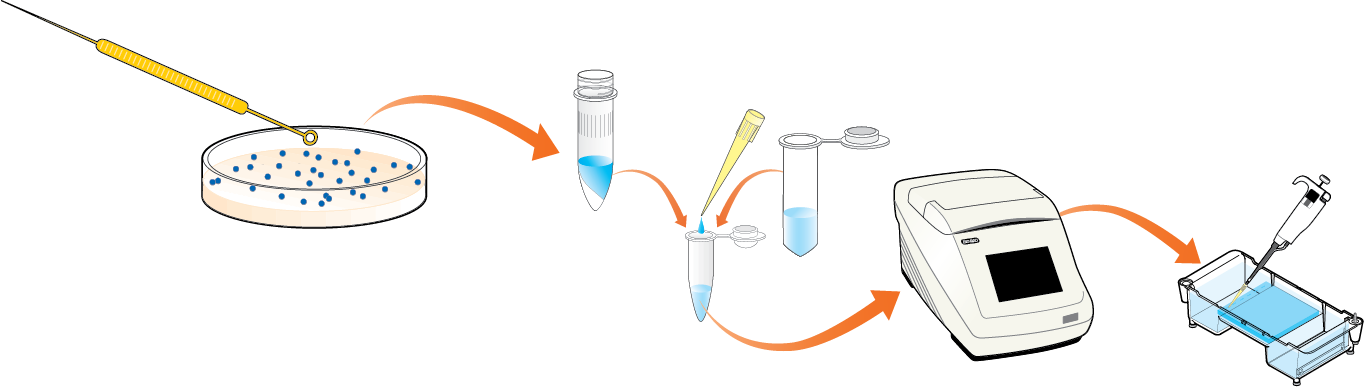 Extract chromosomal DNA
Amplify DNA by PCR
Electrophorese DNA
PCR Primers
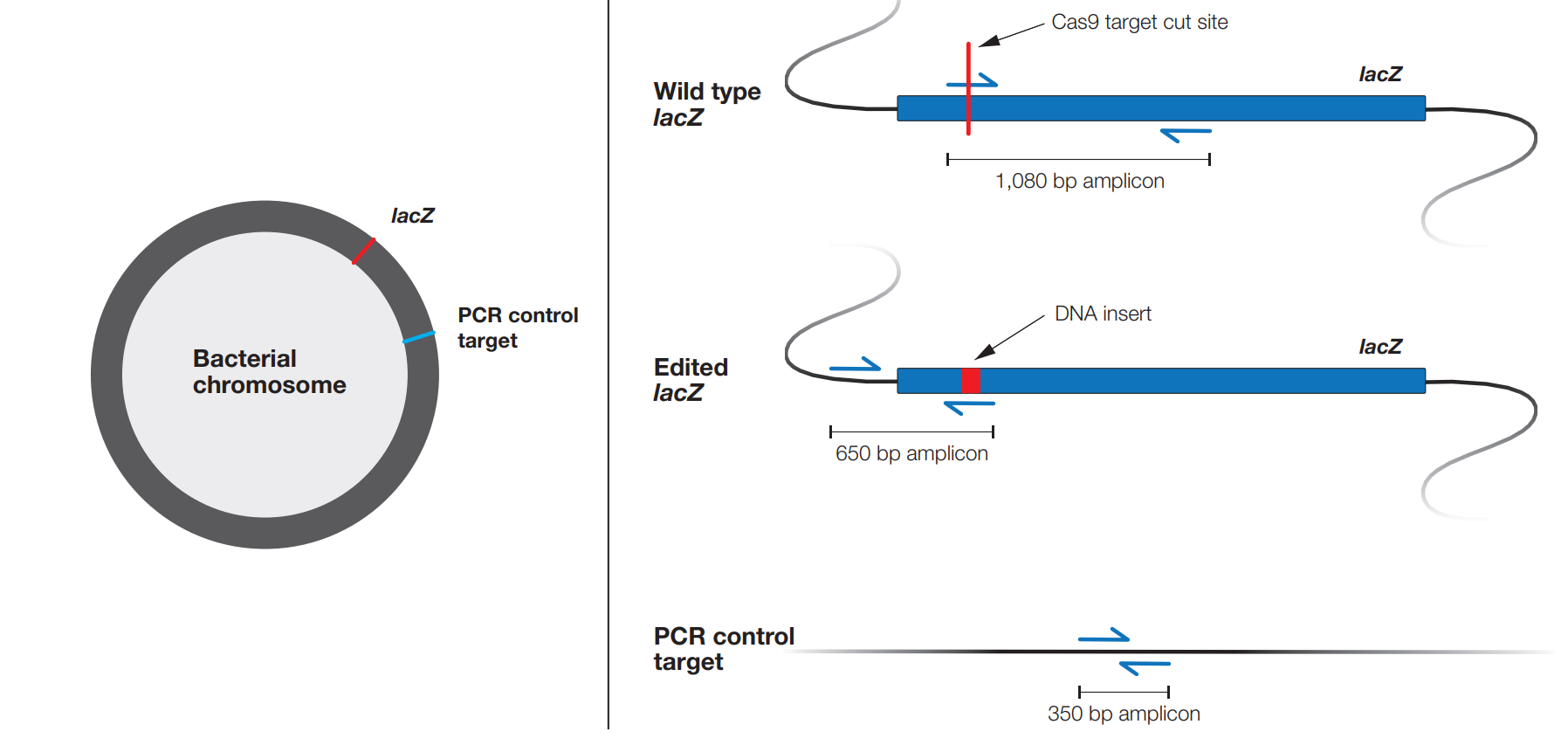 PCR Primer Set 1 – amplifies unmodified lacZ
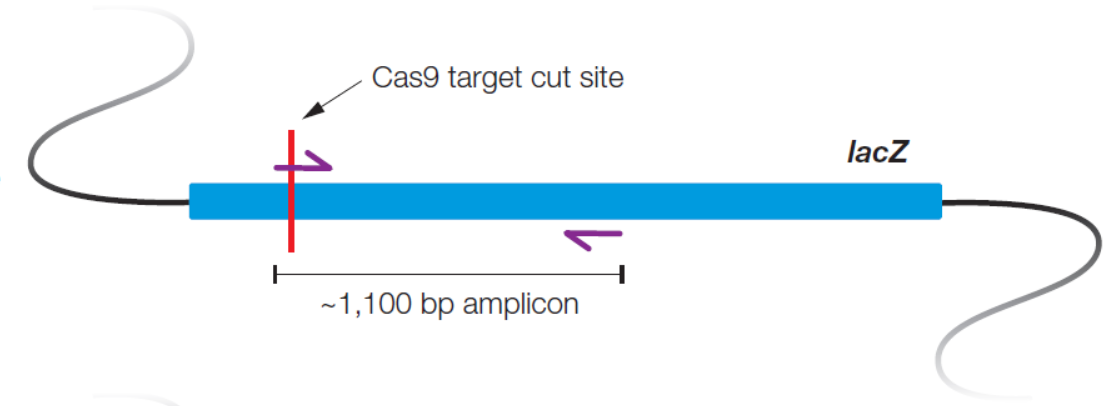 target gene editing site
PCR Primer Set 2 – amplifies edited lacZ
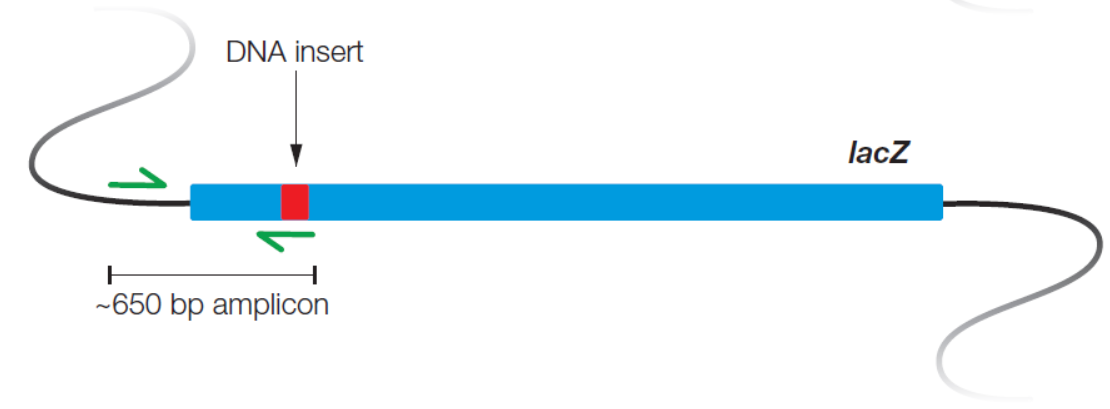 insert
PCR Primer Set 3 – amplifies control DNA
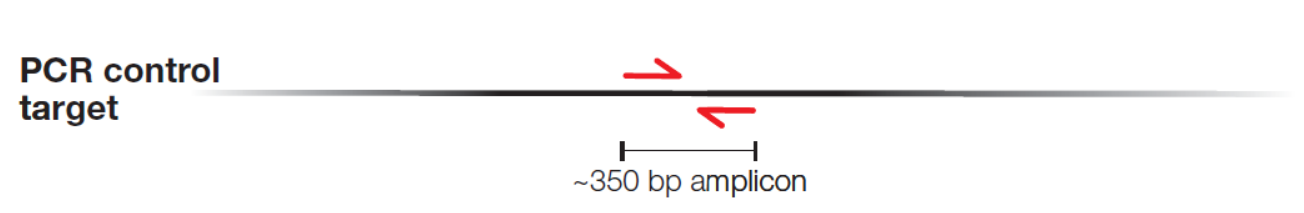 Sample results
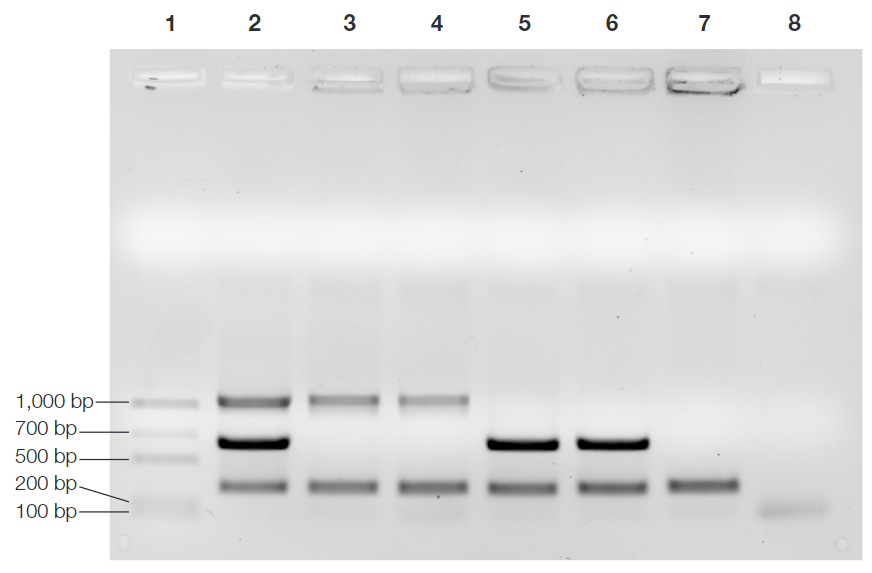 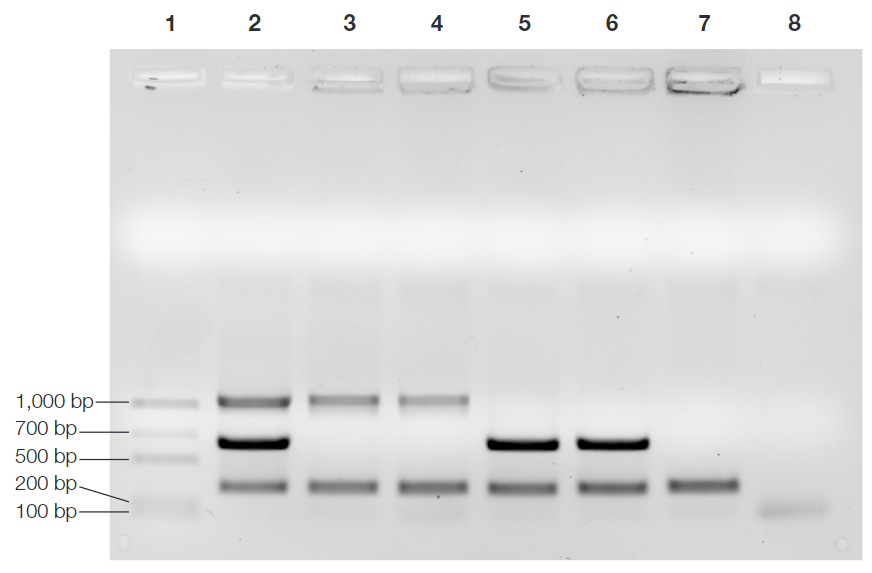 62
Create!
Capstone Project – Bioinformatics of Cas9 Target sites
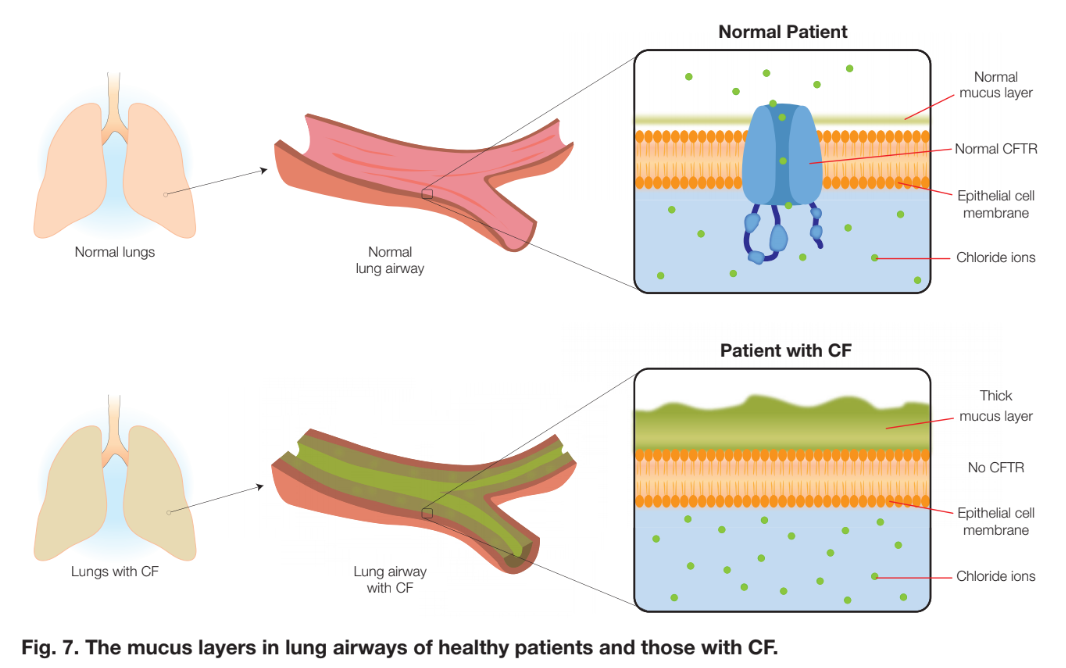 FREE Resources and Activities
bio-rad.com/outoftheblue
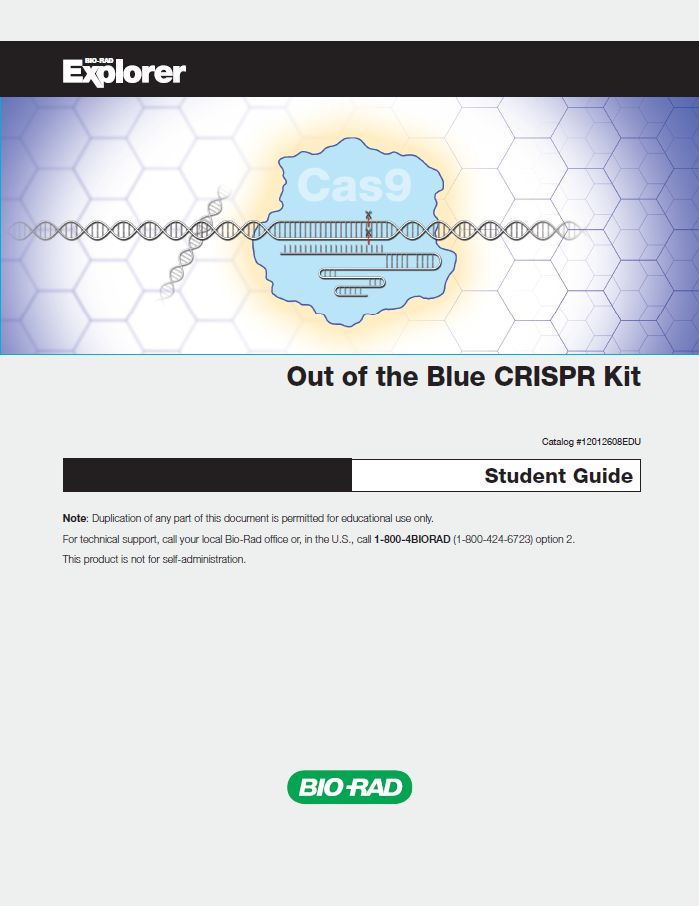 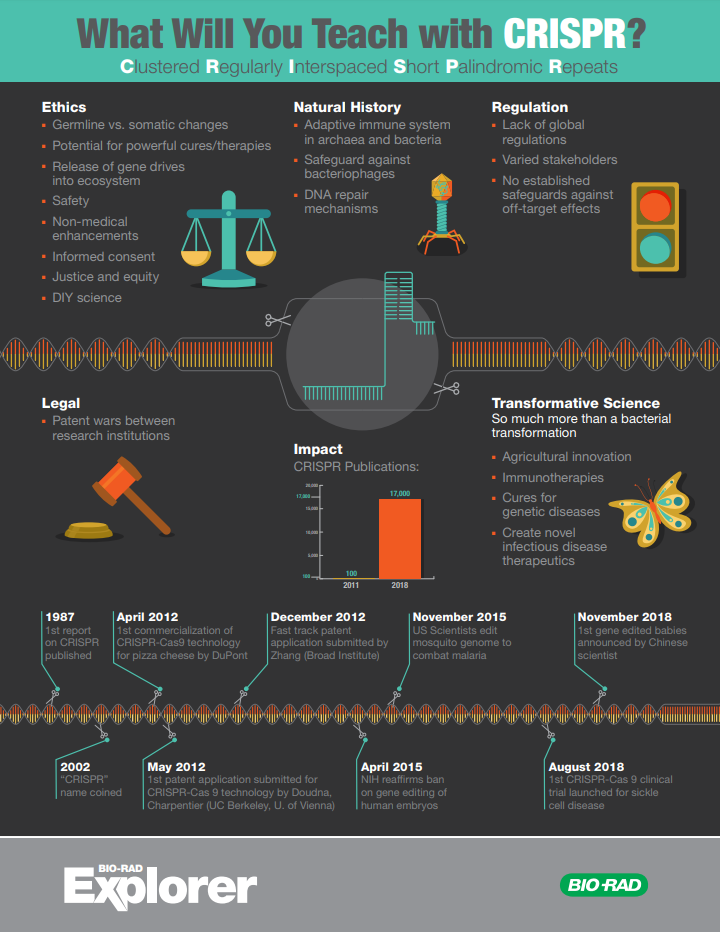 FREE Resources and Activities
bio-rad.com/teachcrispr
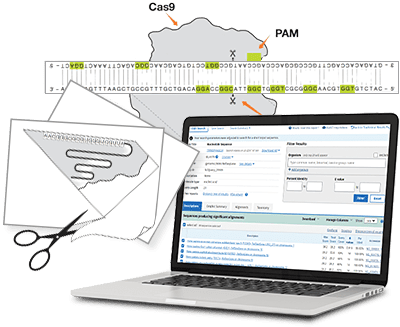 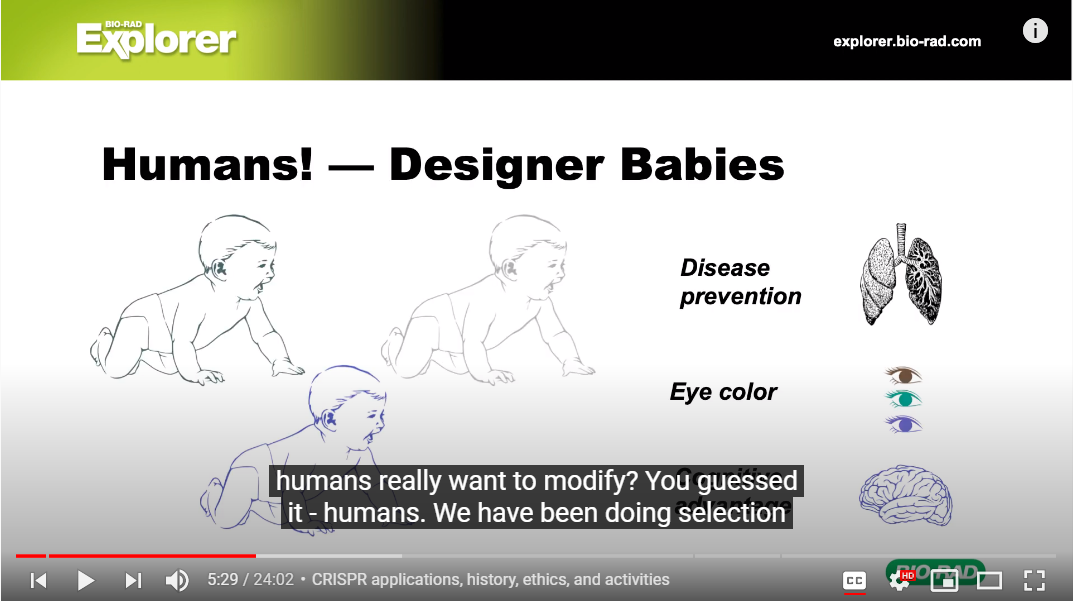 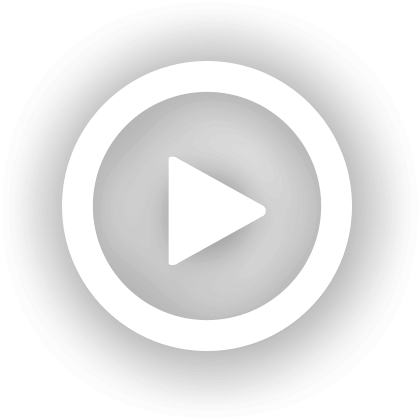 FREE Lab Technique Videos
bio-rad.com/explorervideos
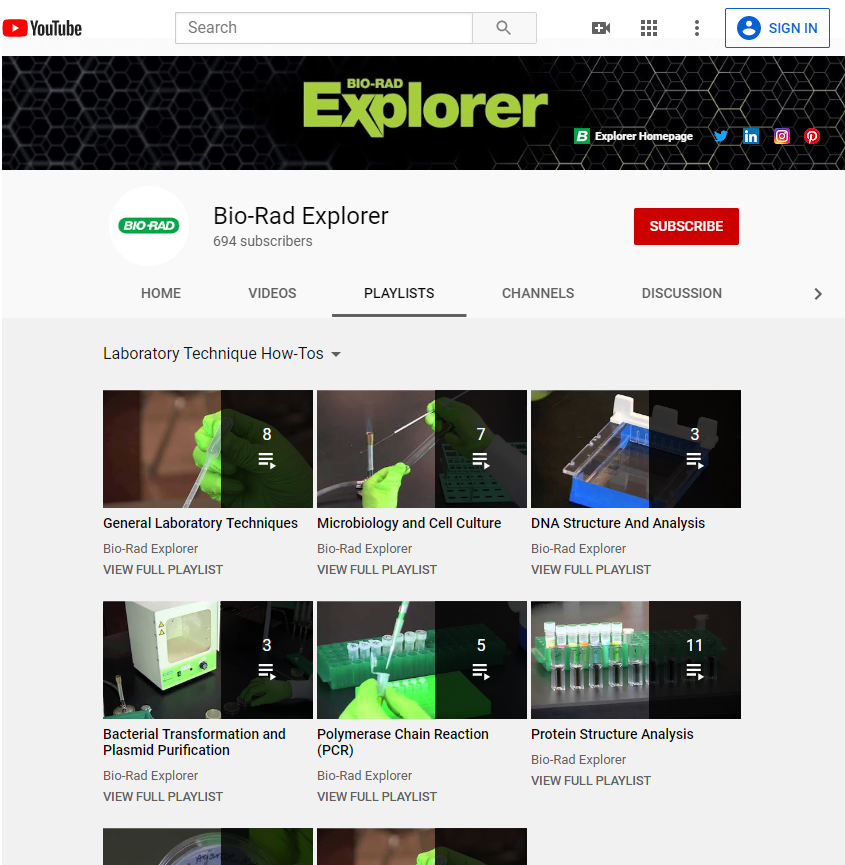 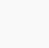 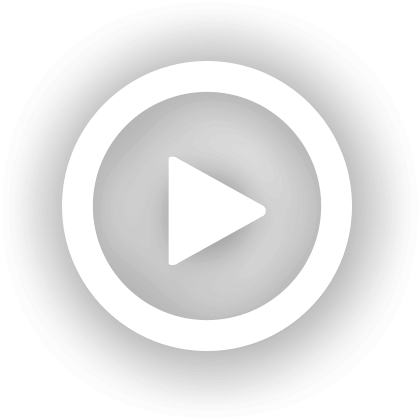 DNA Staining Options
UView

Nontoxic
Loading dye + Stain
View with UV
Instant results
Very sensitive
Fast Blast

Nontoxic
Stain only
Requires wait time
(5 min – overnight)
No UV needed (visible)
Less sensitive
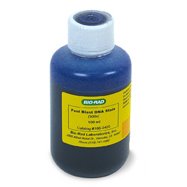 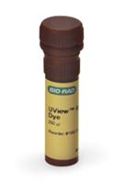 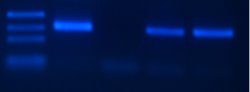 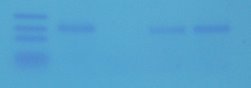 68
Ordering Information   bio-rad.com/outoftheblue
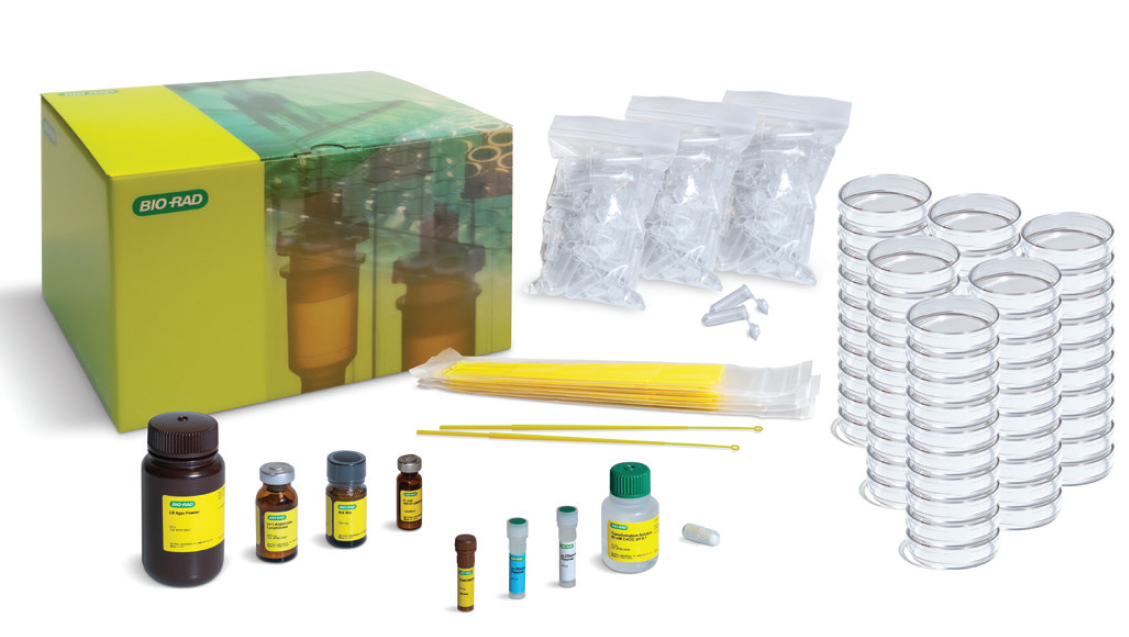 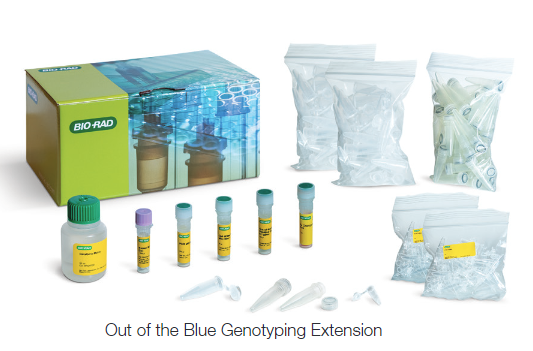 Discounted bundles available w/ both kits and/or with electrophoresis reagents
Remember: many Bio-Rad products are discounted for K-12 and undergrad classes!
More free resources:
bio-rad.com/classroomresources

For help visitbio-rad.com/explorerhelp

Thank you!
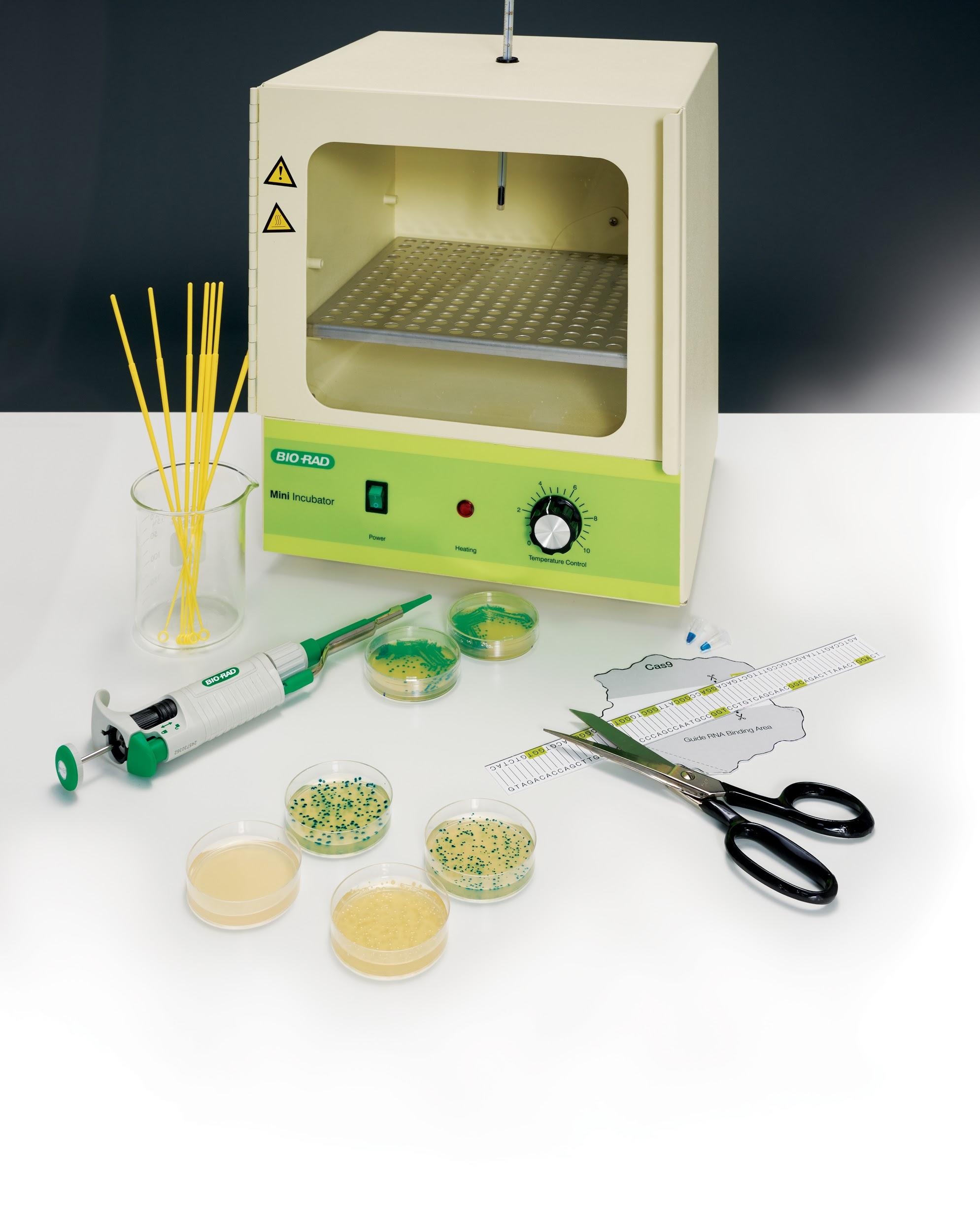